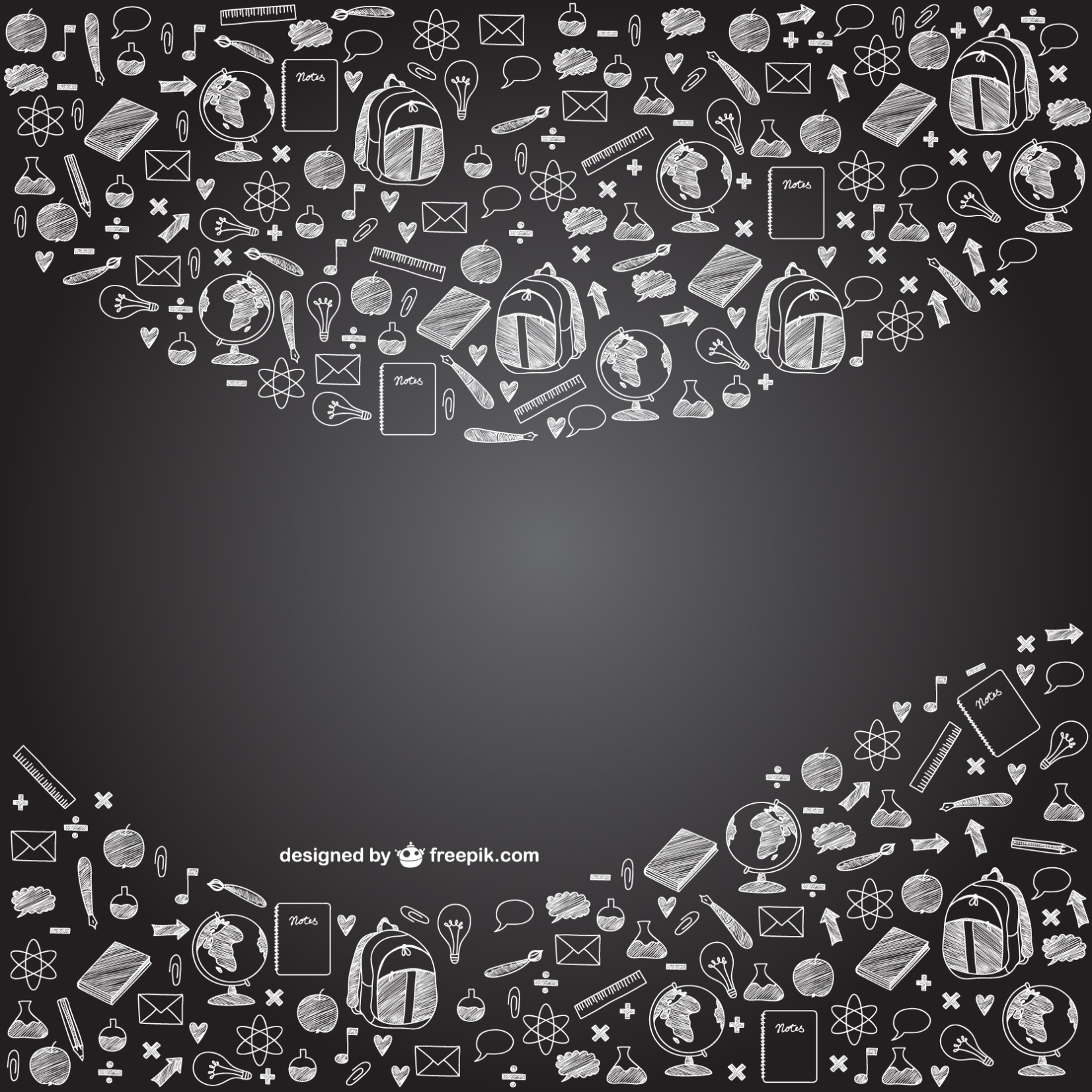 Programa Nacional de Educação Empreendedora - PNEE
Pesquisa Quantitativa – Maio/2016
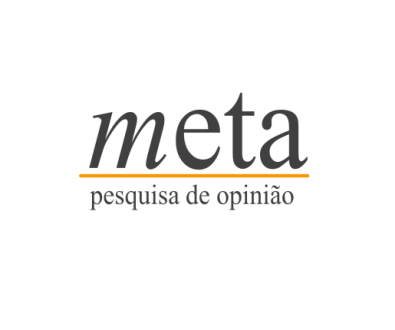 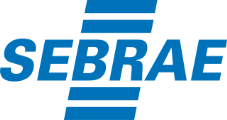 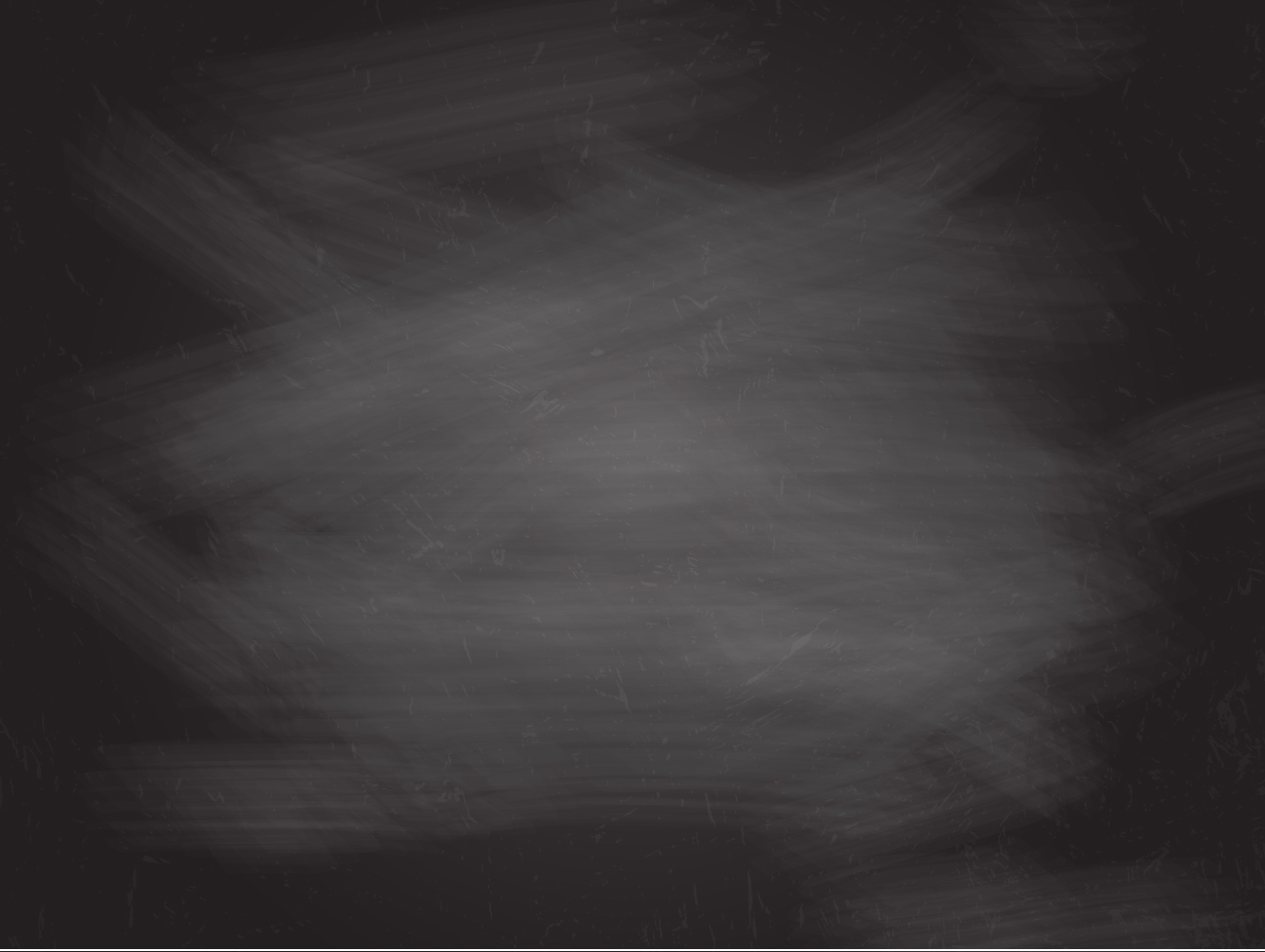 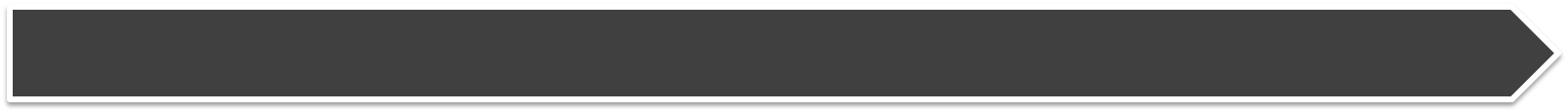 Guia da Apresentação
Esta pesquisa objetivou avaliar o programa PNEE
Índice
Legendas
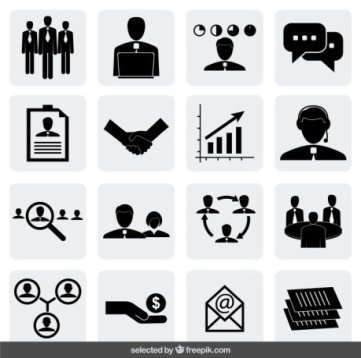 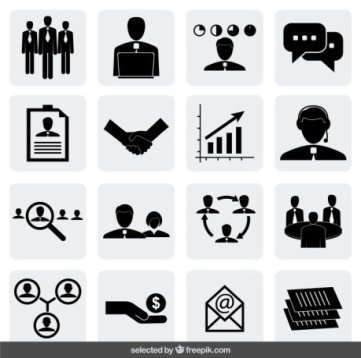 Dados Gerais
Por Solução
Perfil dos respondentes
Bloco 1 – Satisfação Geral
Outros
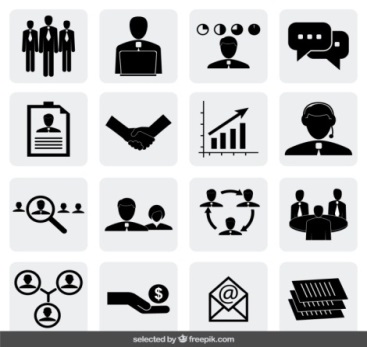 Bloco 2 – Professores
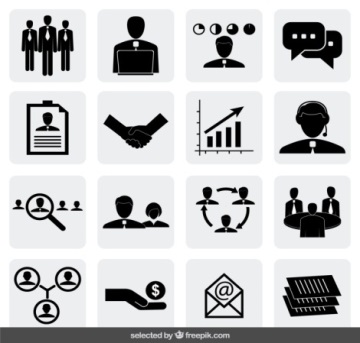 Perfil
Bloco 3 – Educação Empreendedora
Bloco 4 – Desafio Empreendedor
Considerações Finais
2
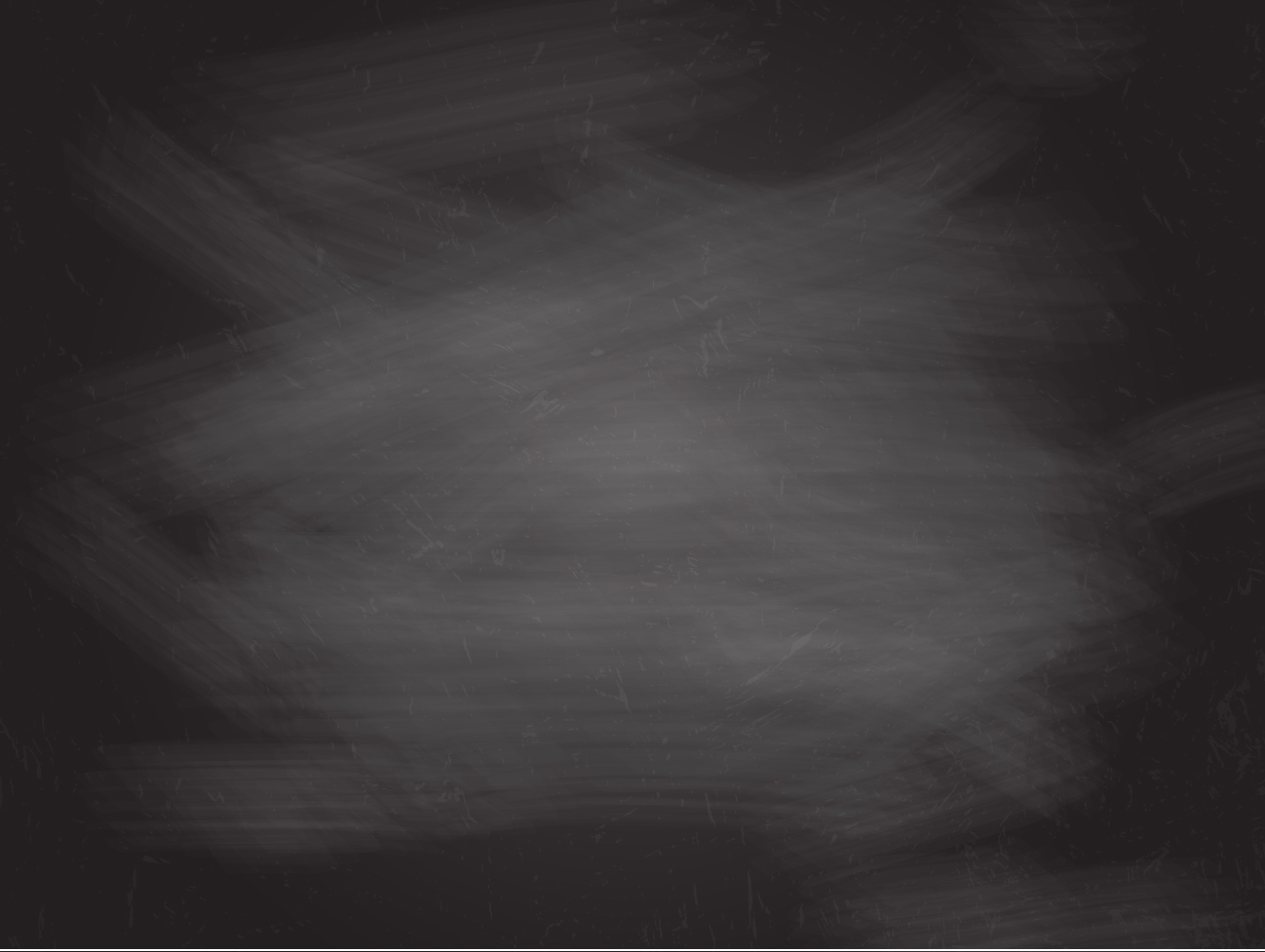 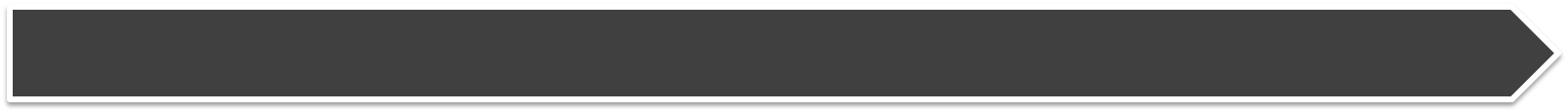 Plano de Pesquisa
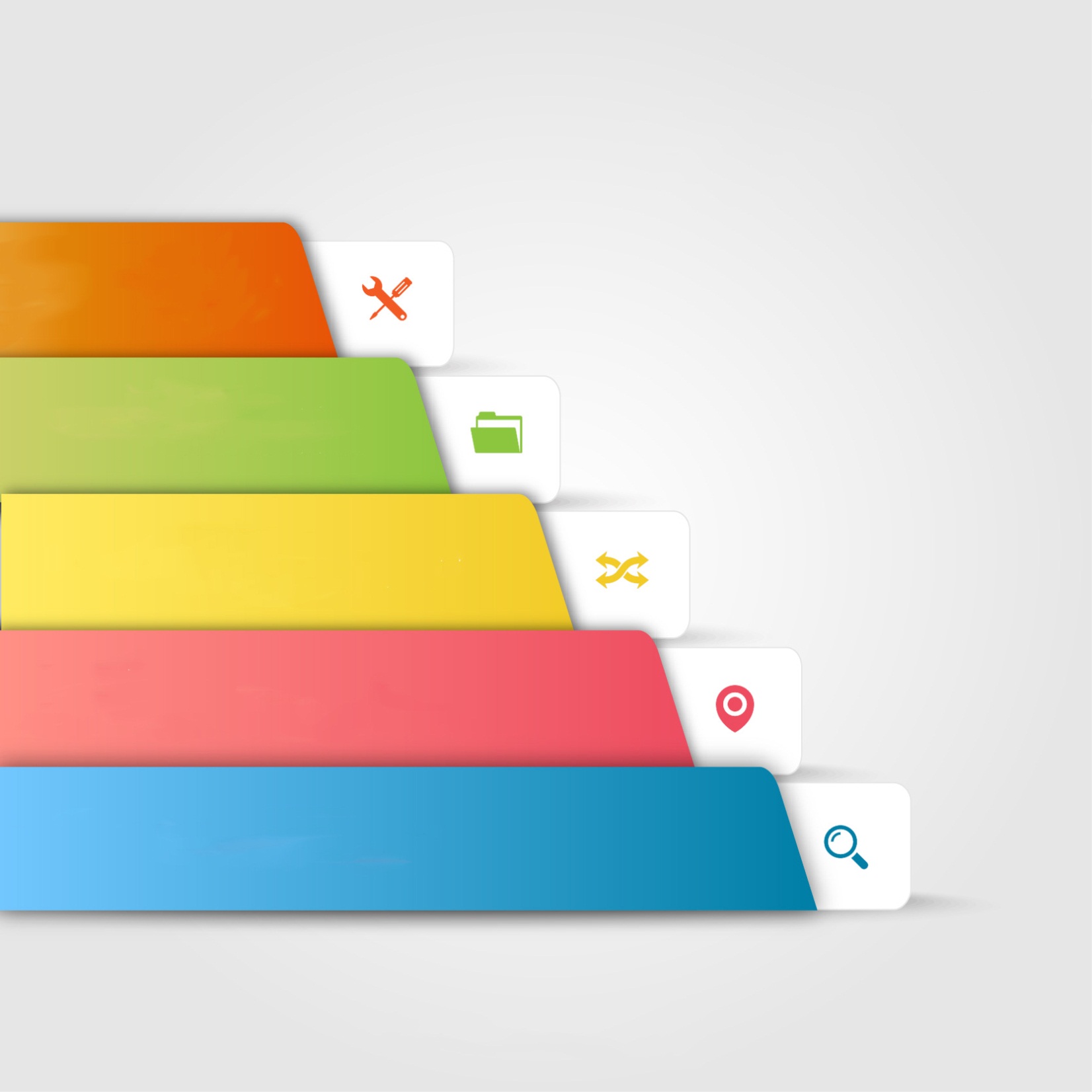 Metodologia Quantitativa
Amostra: 1.600 entrevistas
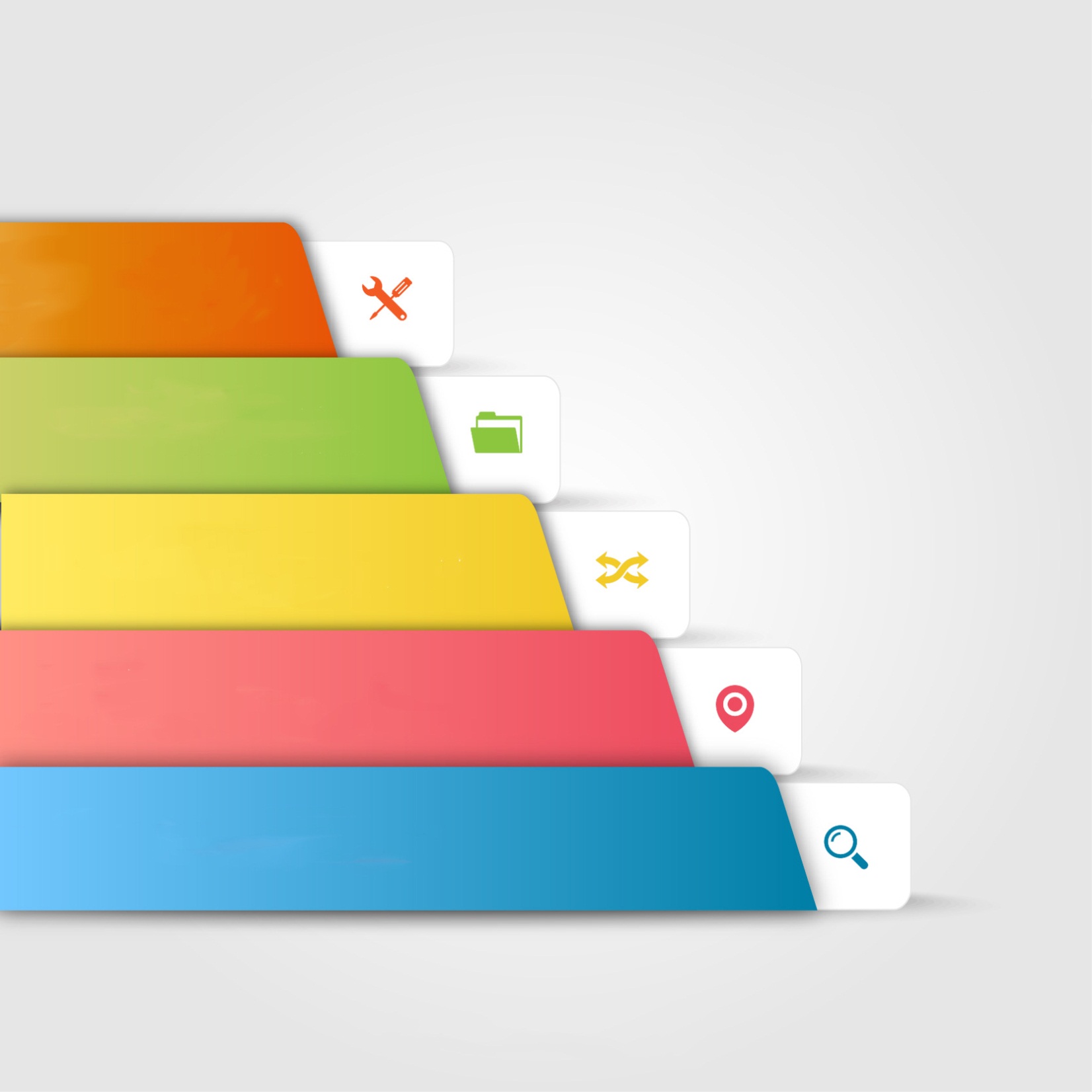 Público: Participantes do PNEE em 2015
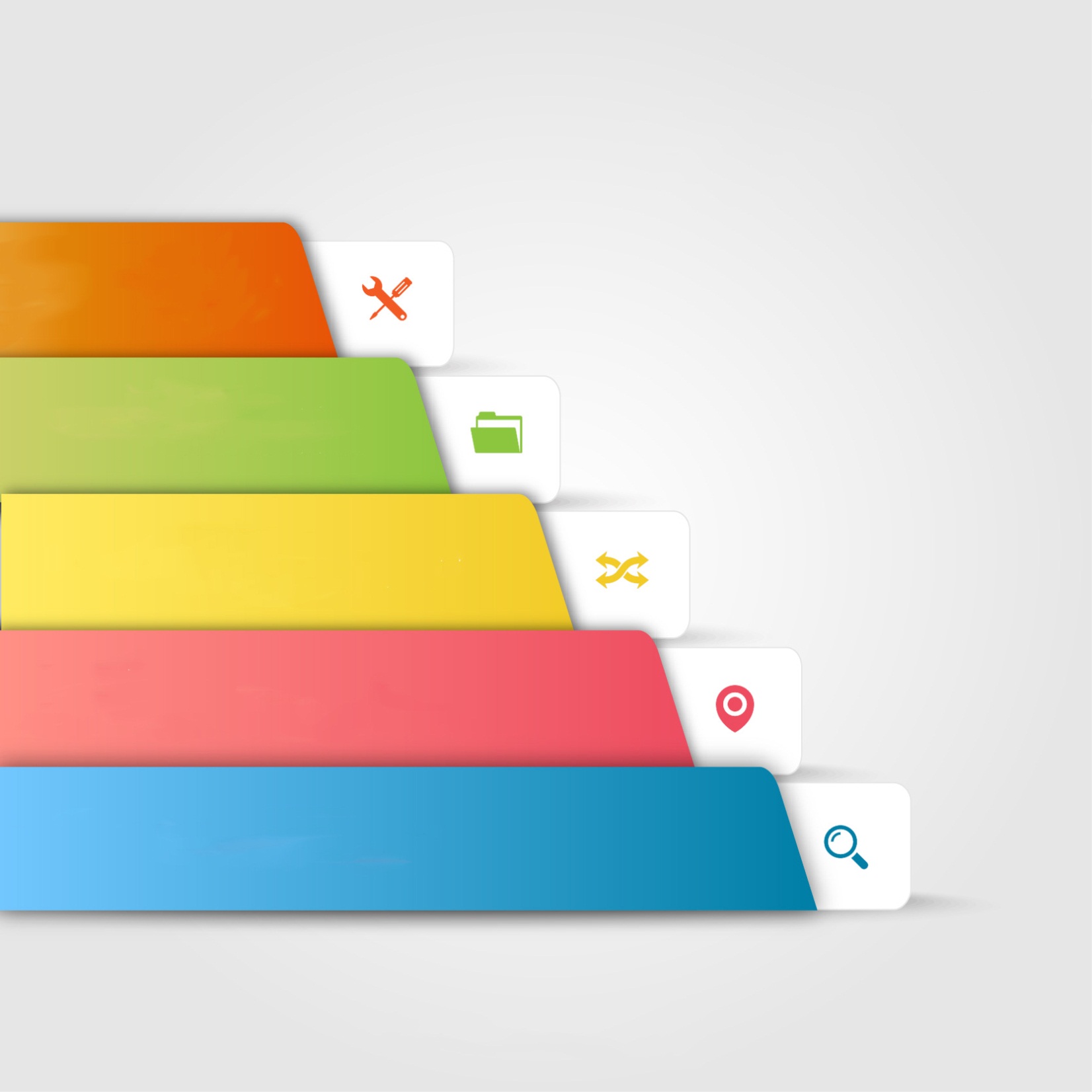 Técnica: Entrevistas via telefone (C.A.T.I.)
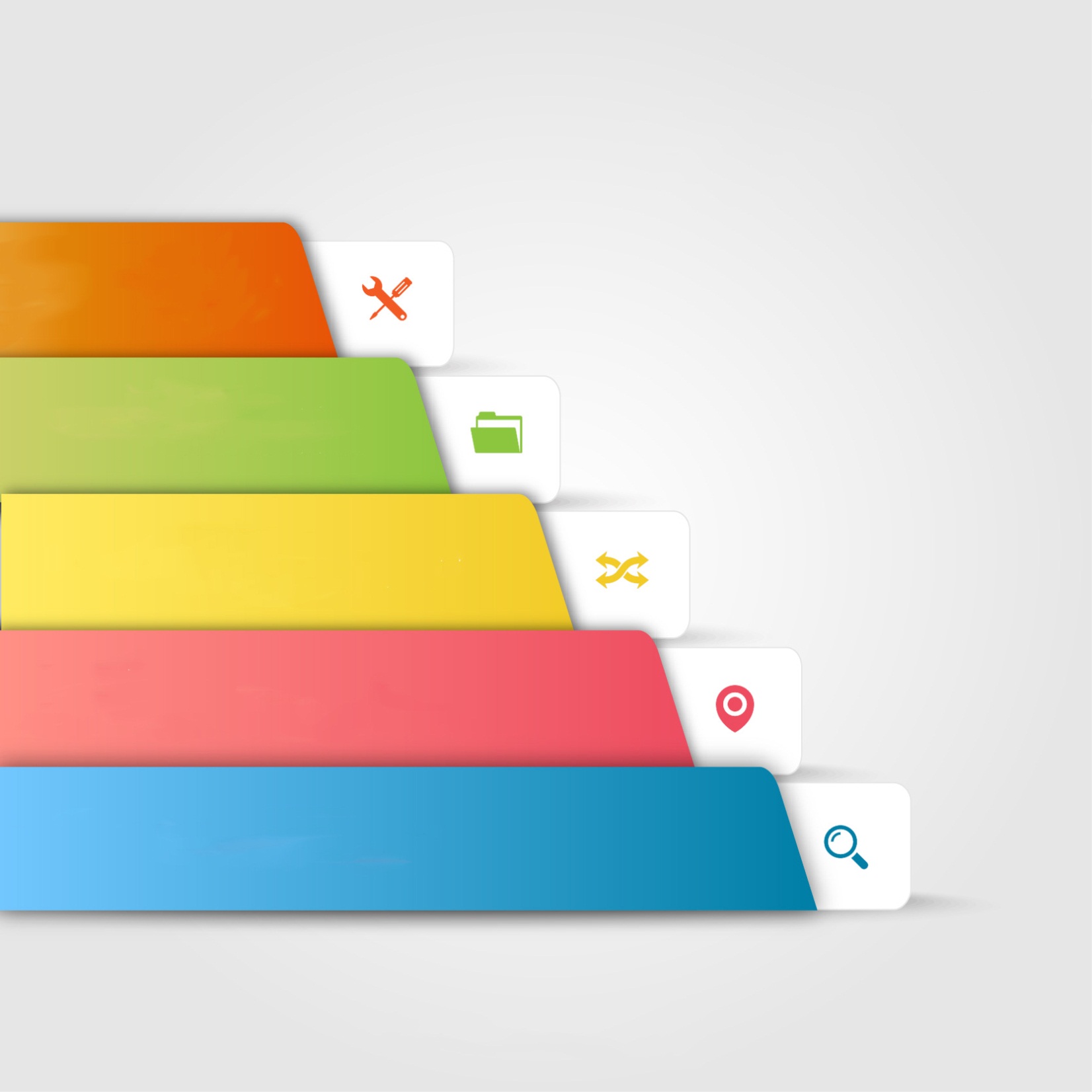 Período da coleta: 13/04 à 20/04 de 2016
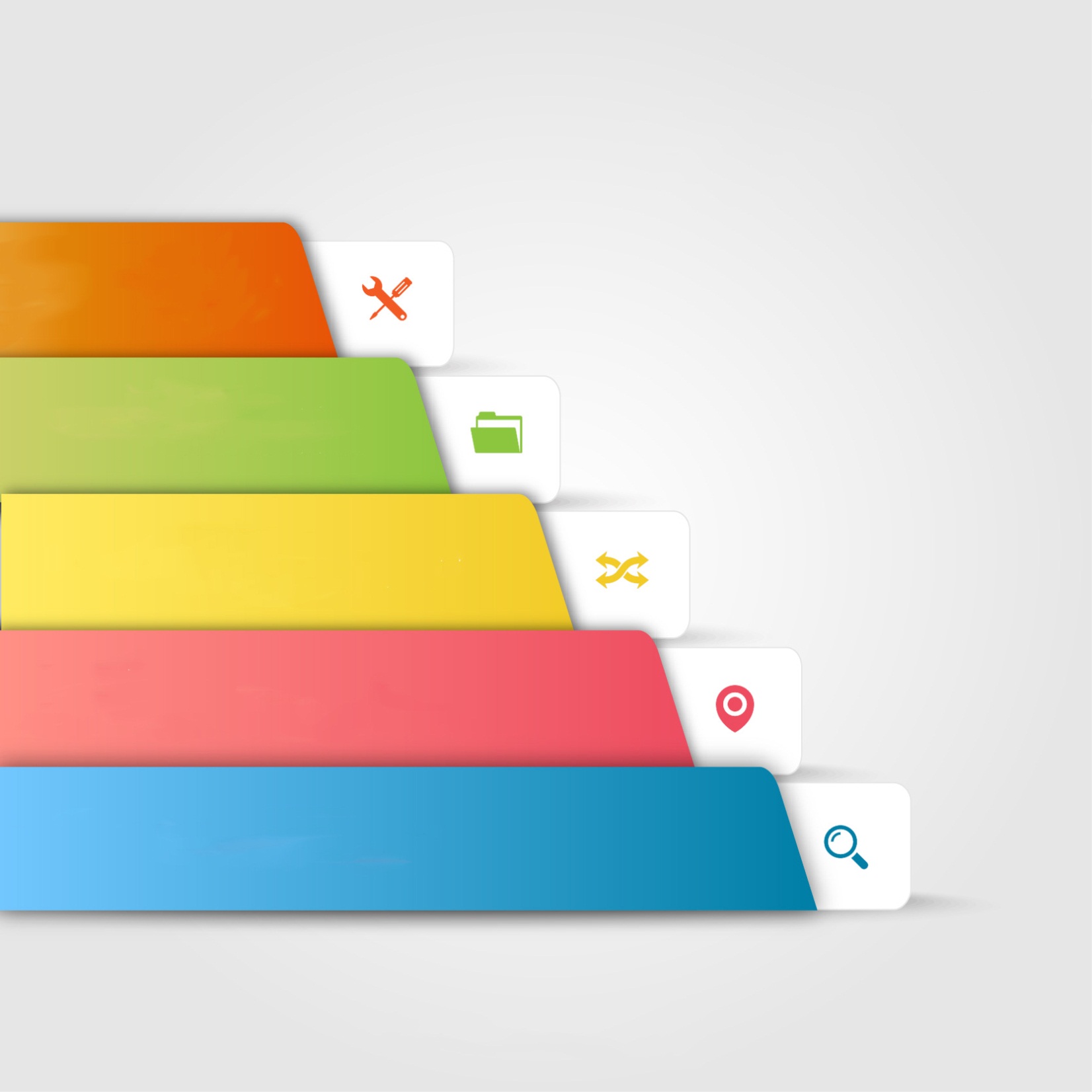 3
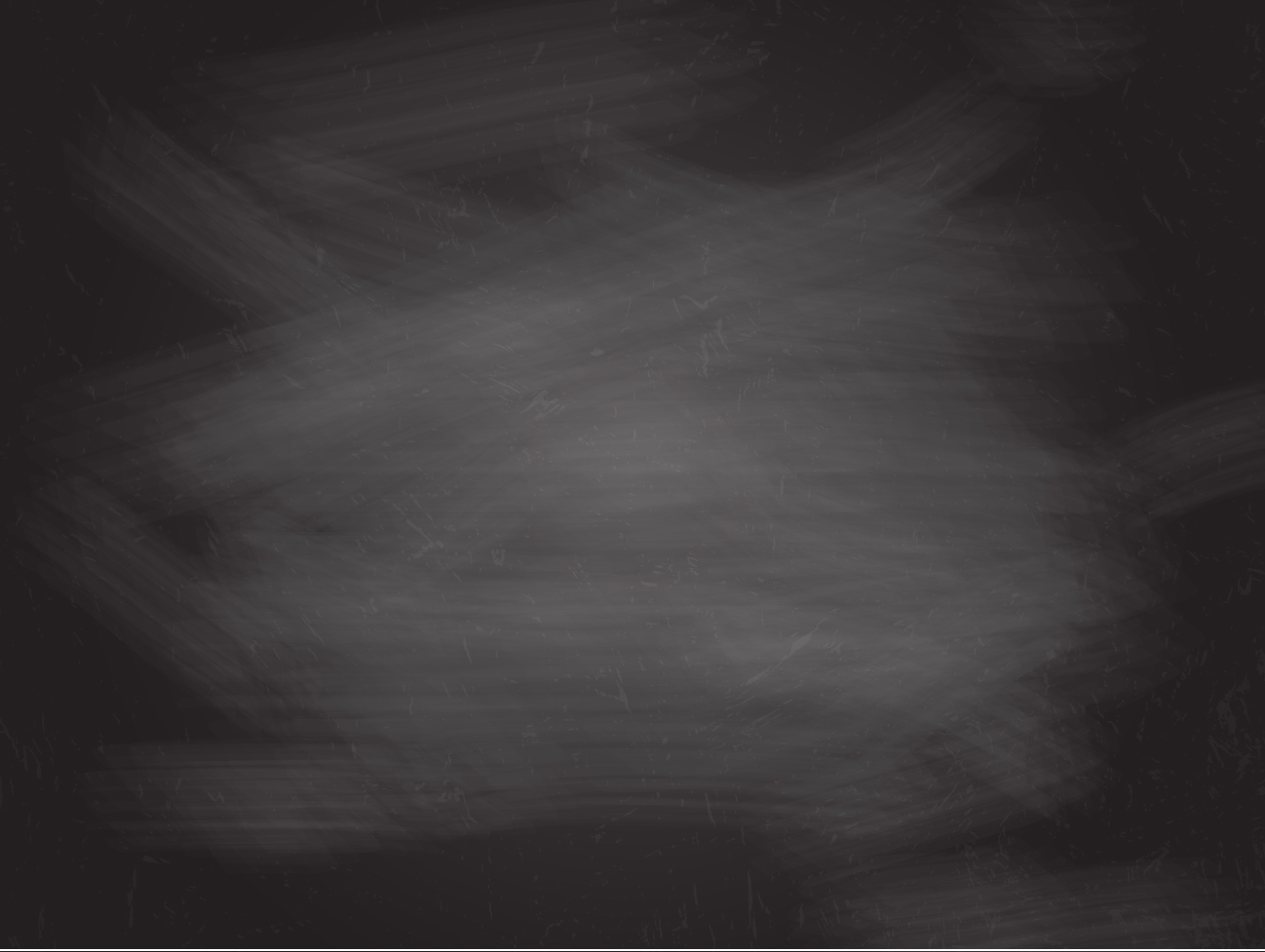 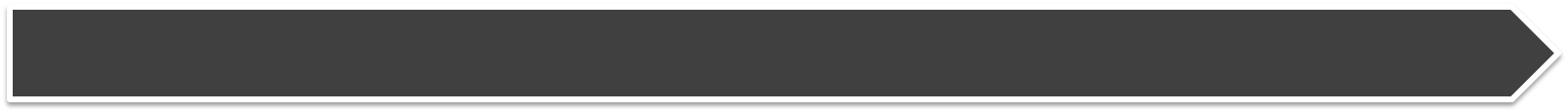 Amostra
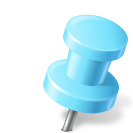 Amostra nacional: 
1.836 entrevistas
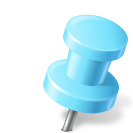 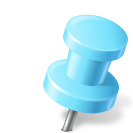 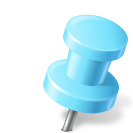 673 professores
987 alunos do Programa Educação Empreendedora
176 alunos do Desafio Universitário Empreendedor
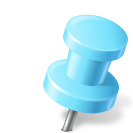 Erro amostral: 2,29%
Intervalo de Confiança: 95%
Análise ponderada
4
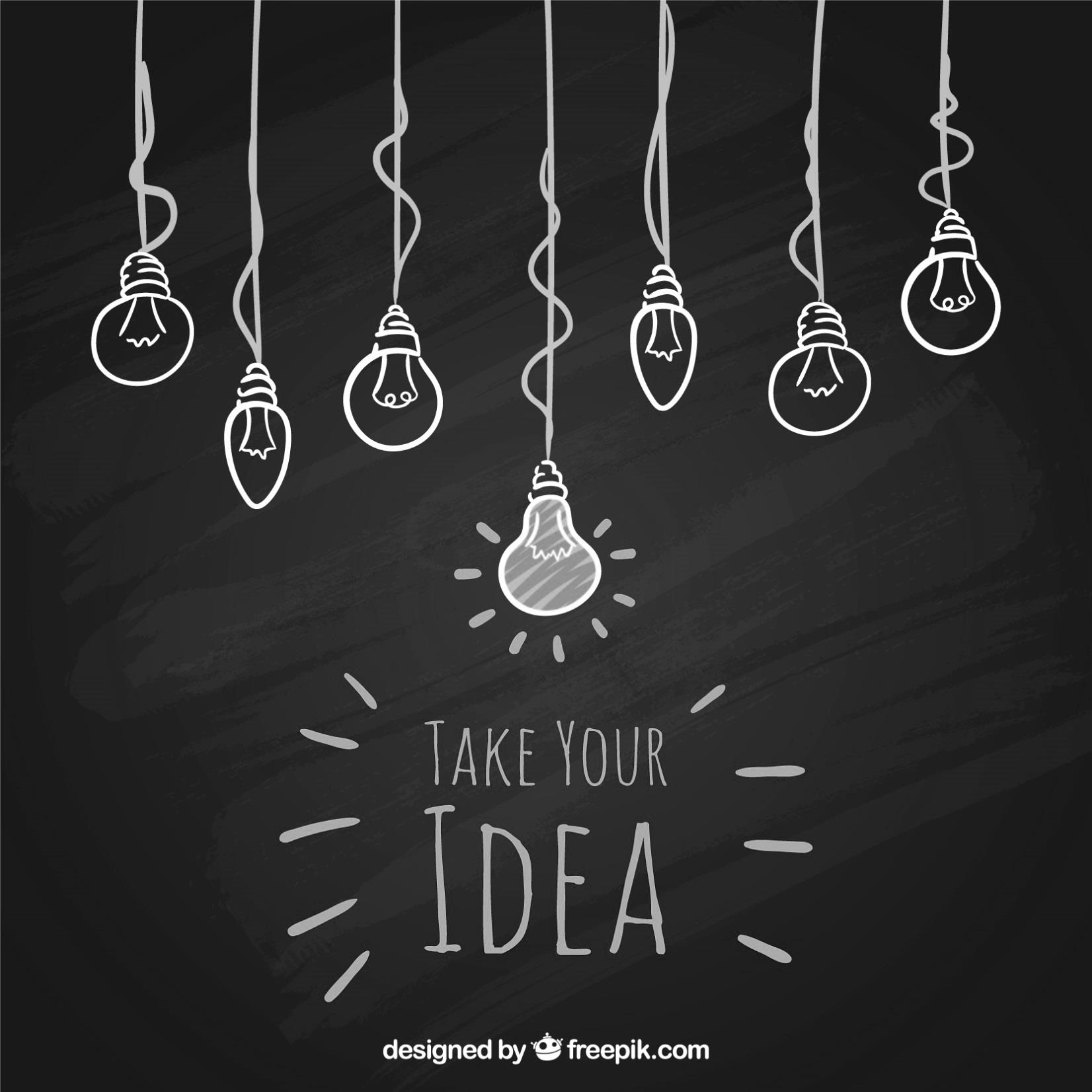 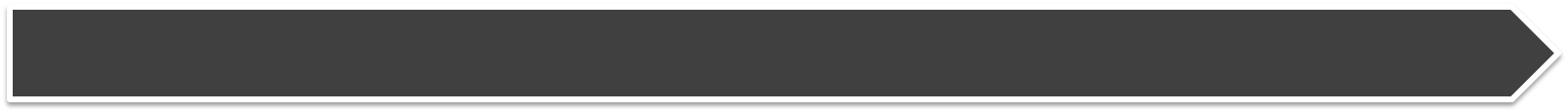 Objetivos
Mensurar o impacto e a aplicabilidade do Programa neste público-alvo.
Avaliar a satisfação dos Alunos e Professores que participaram do PNEE em 2015.
5
Perfil dos Respondentes
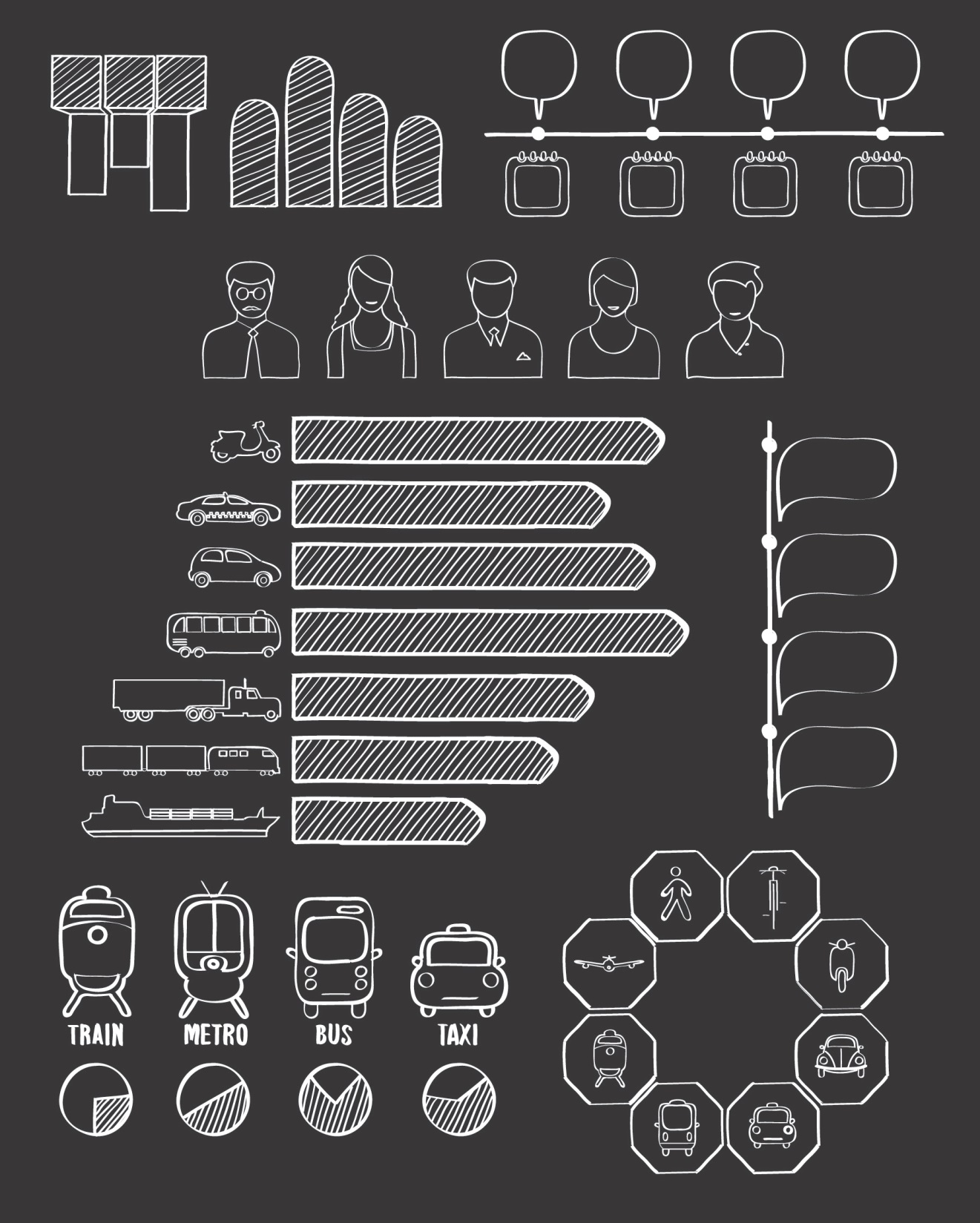 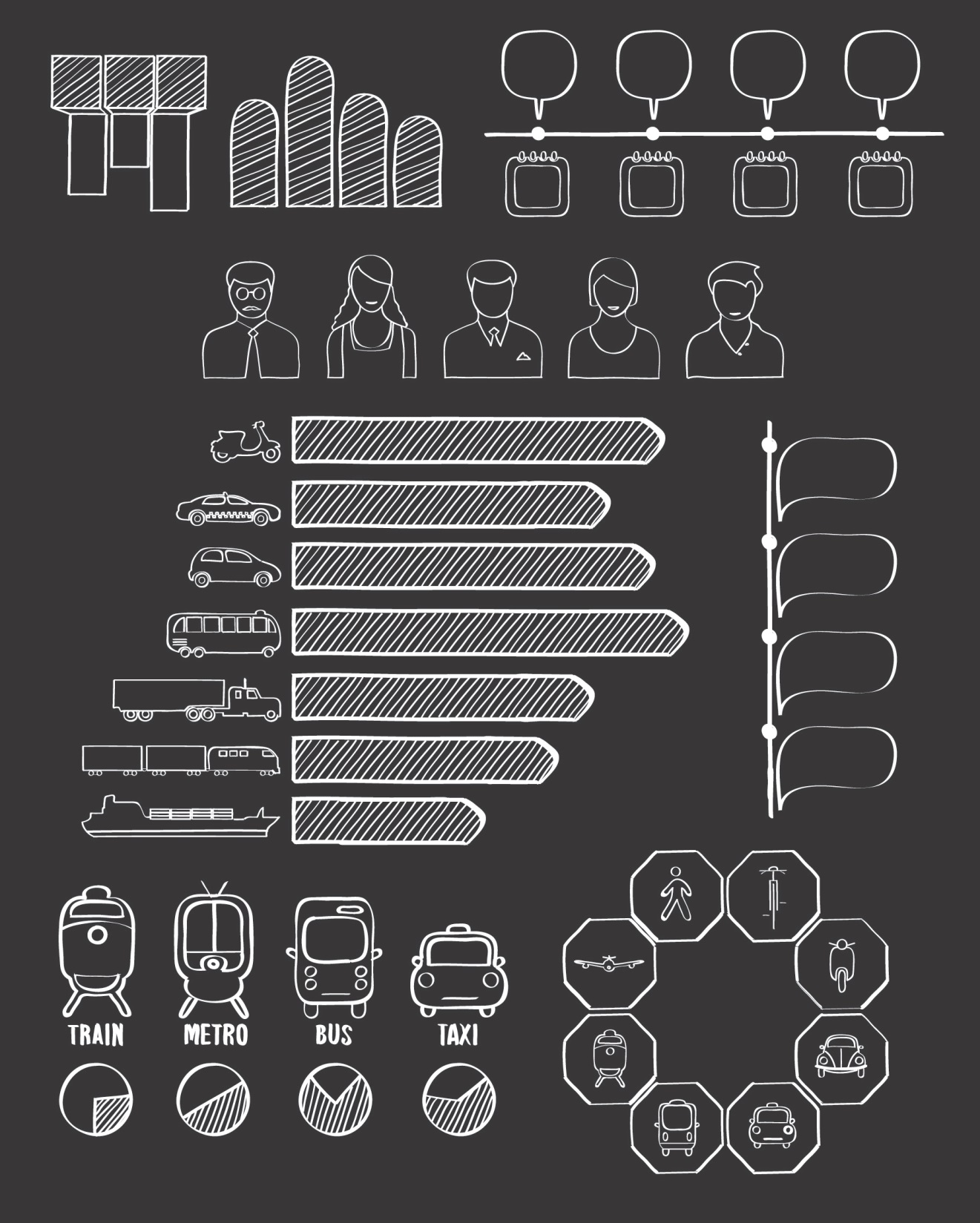 6
Sexo dos Respondentes
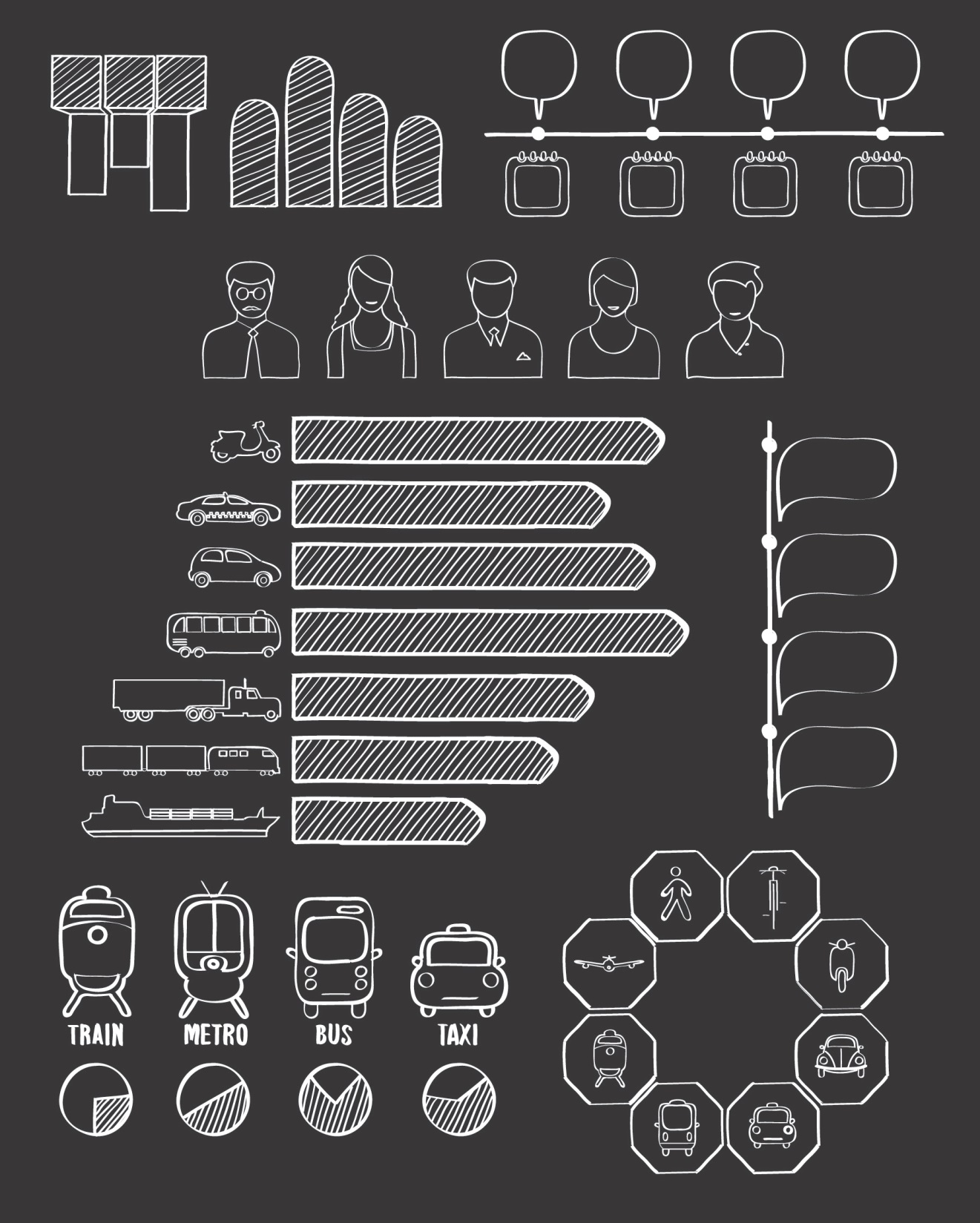 Professoras representam 75,3% da amostra deste perfil
57,1% dos 
Alunos do Desafio Empreendedor 
são homens
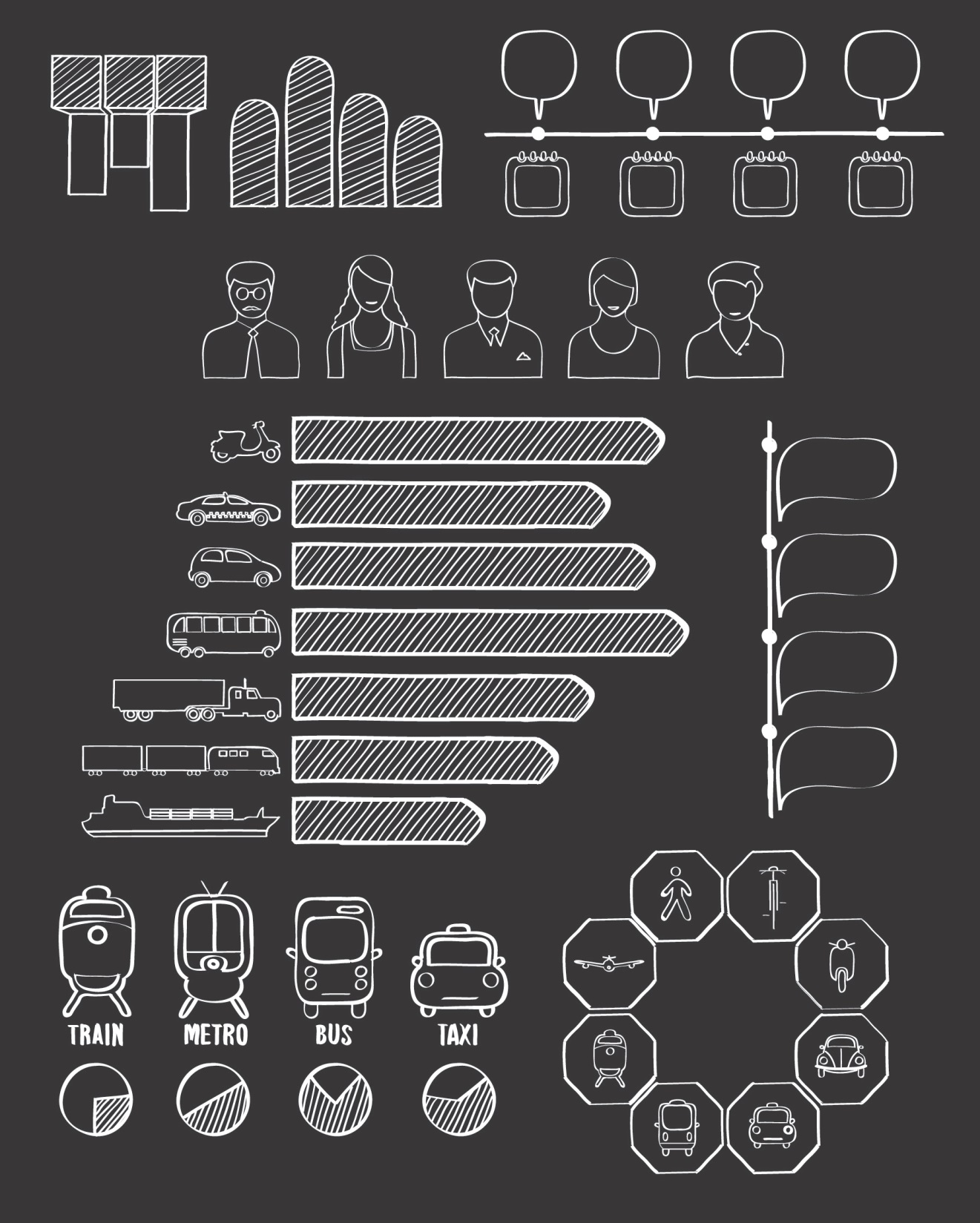 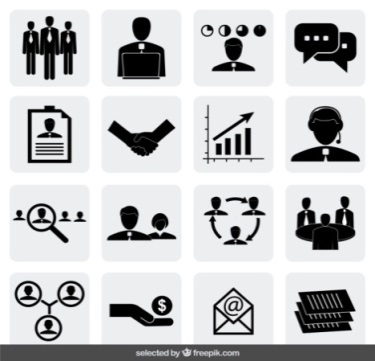 7
Base: 1.836
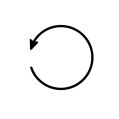 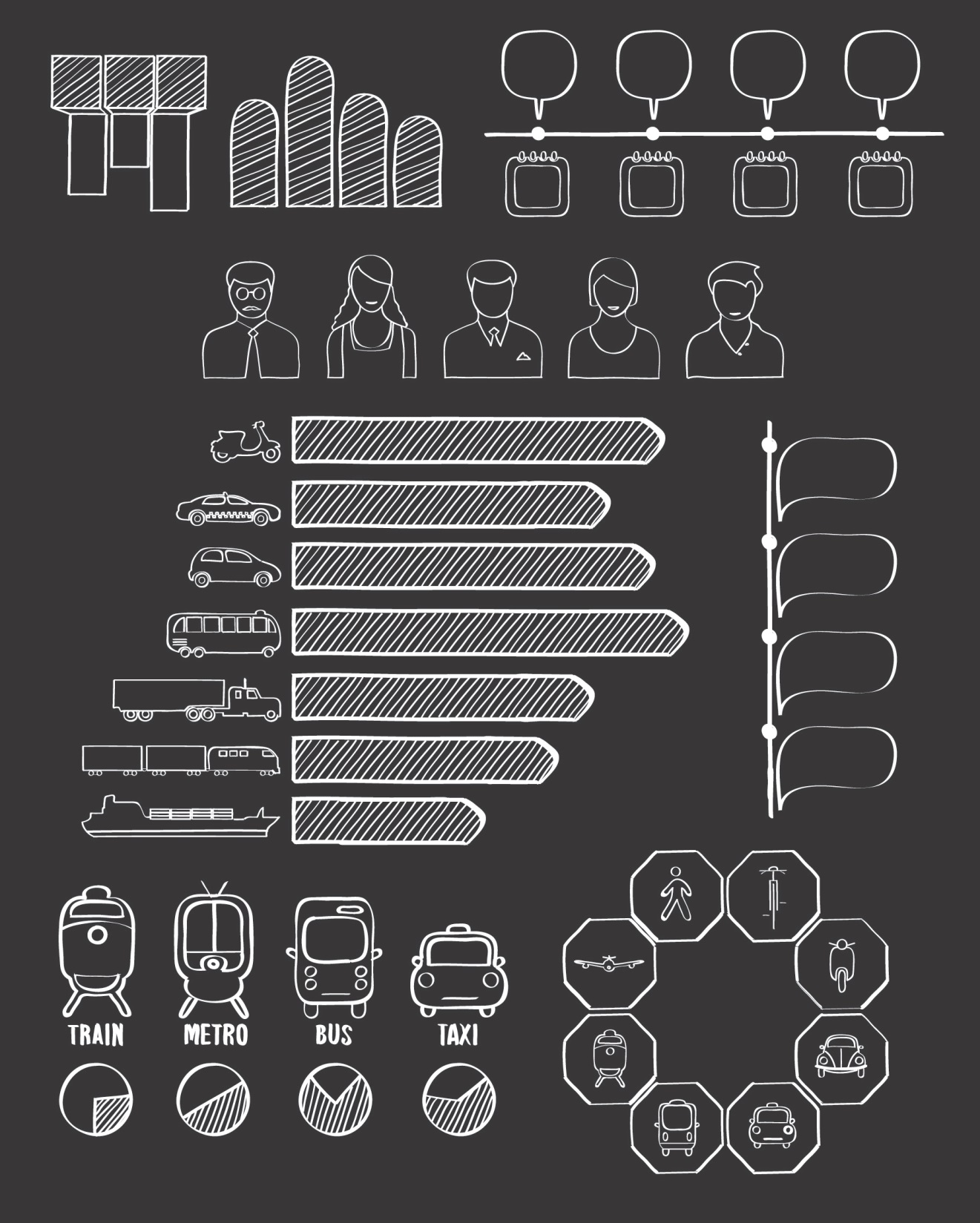 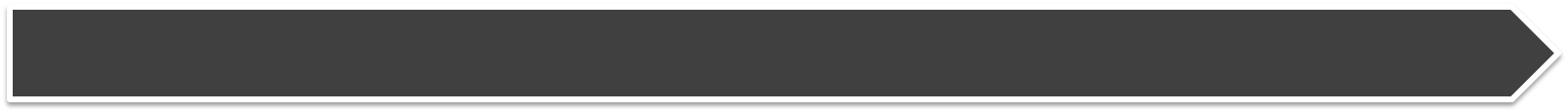 Sexo dos respondentes
Base: 673
Base:987
Base:176
8
Base: 1.836
Faixa etária
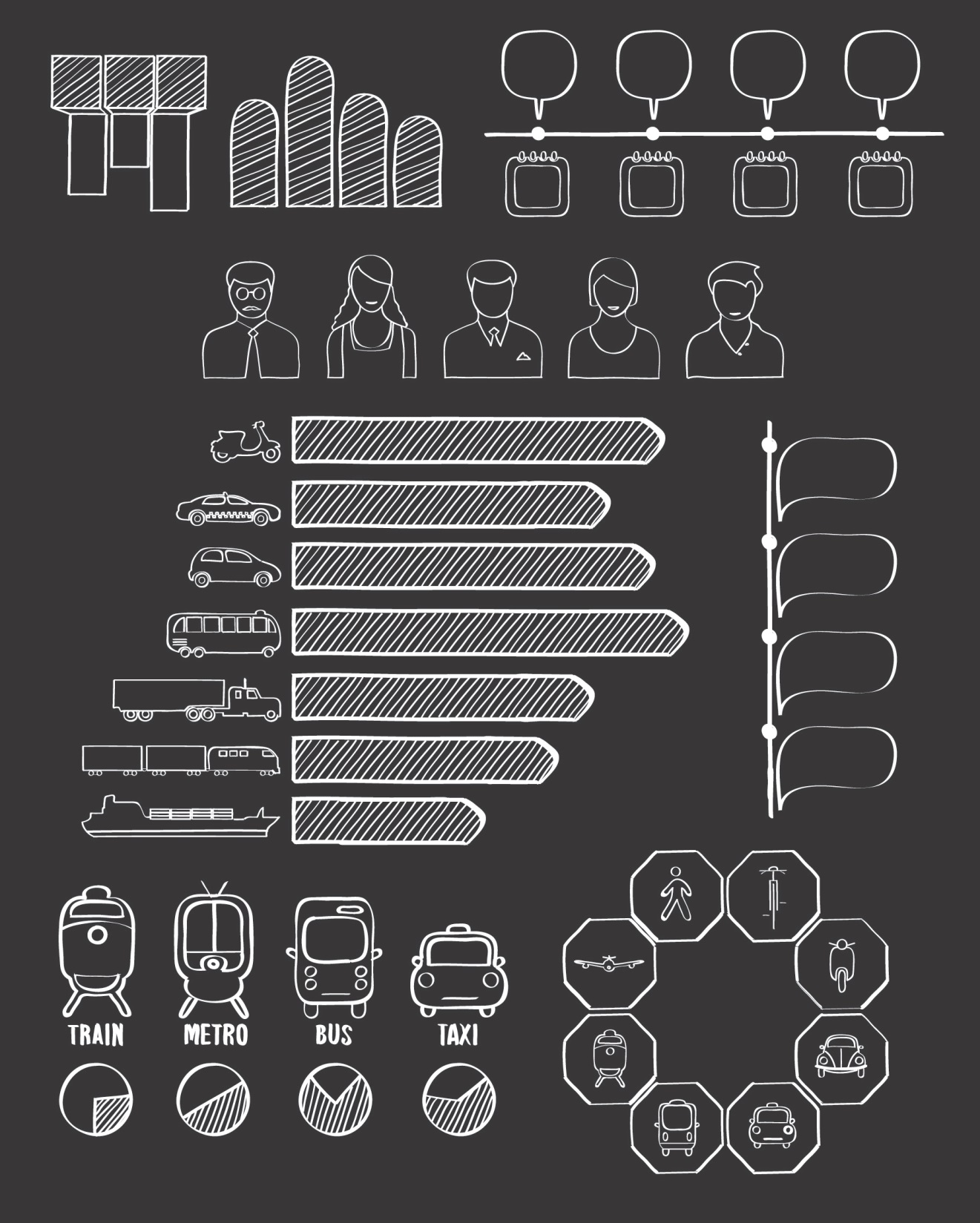 53,4% dos alunos do Programa de Educação Empreendedora e 66,9% dos alunos do Desafio Universitário Empreendedor estão na faixa etária de 19 a 25 anos.
38,4% dos professores possuem de 36 a 45 anos.
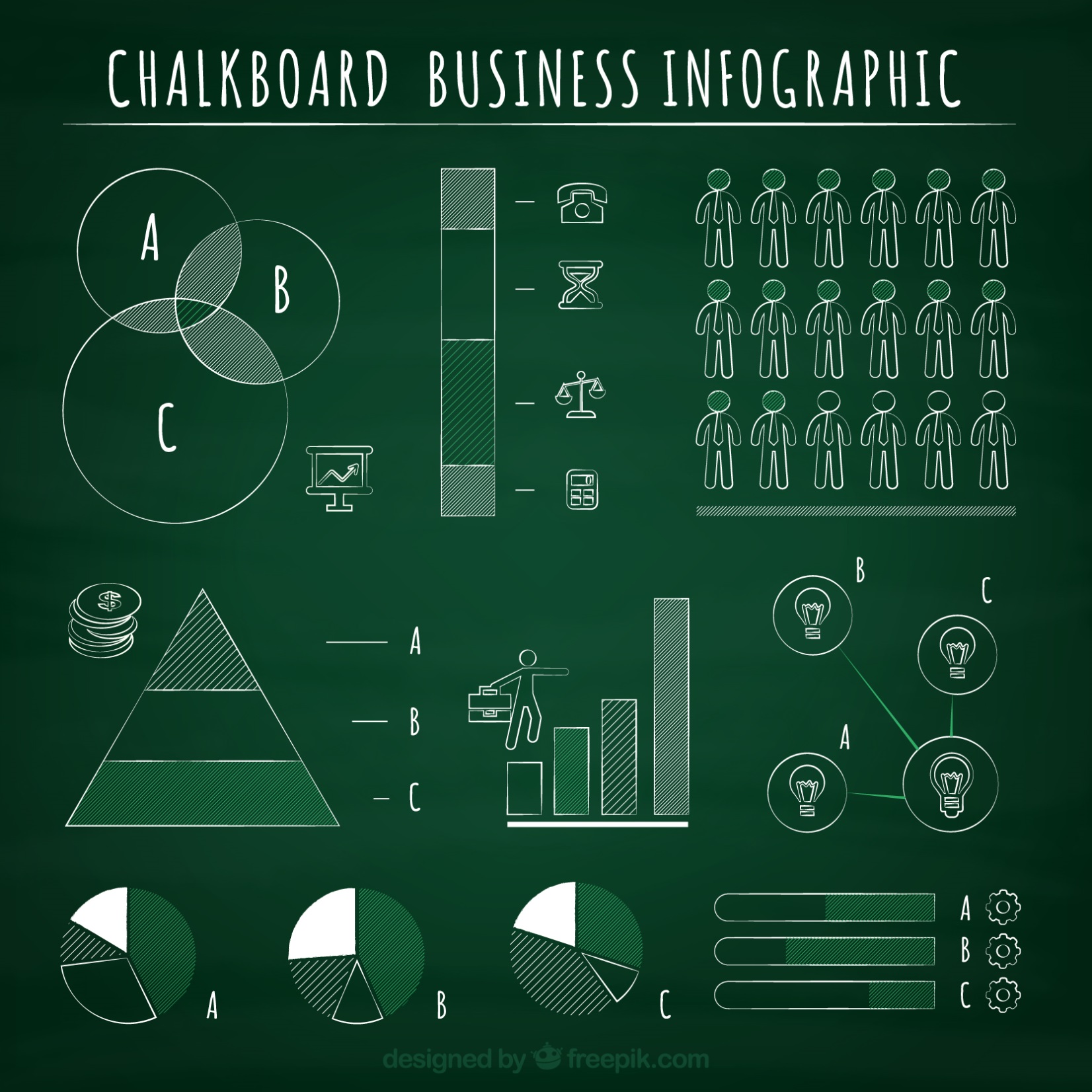 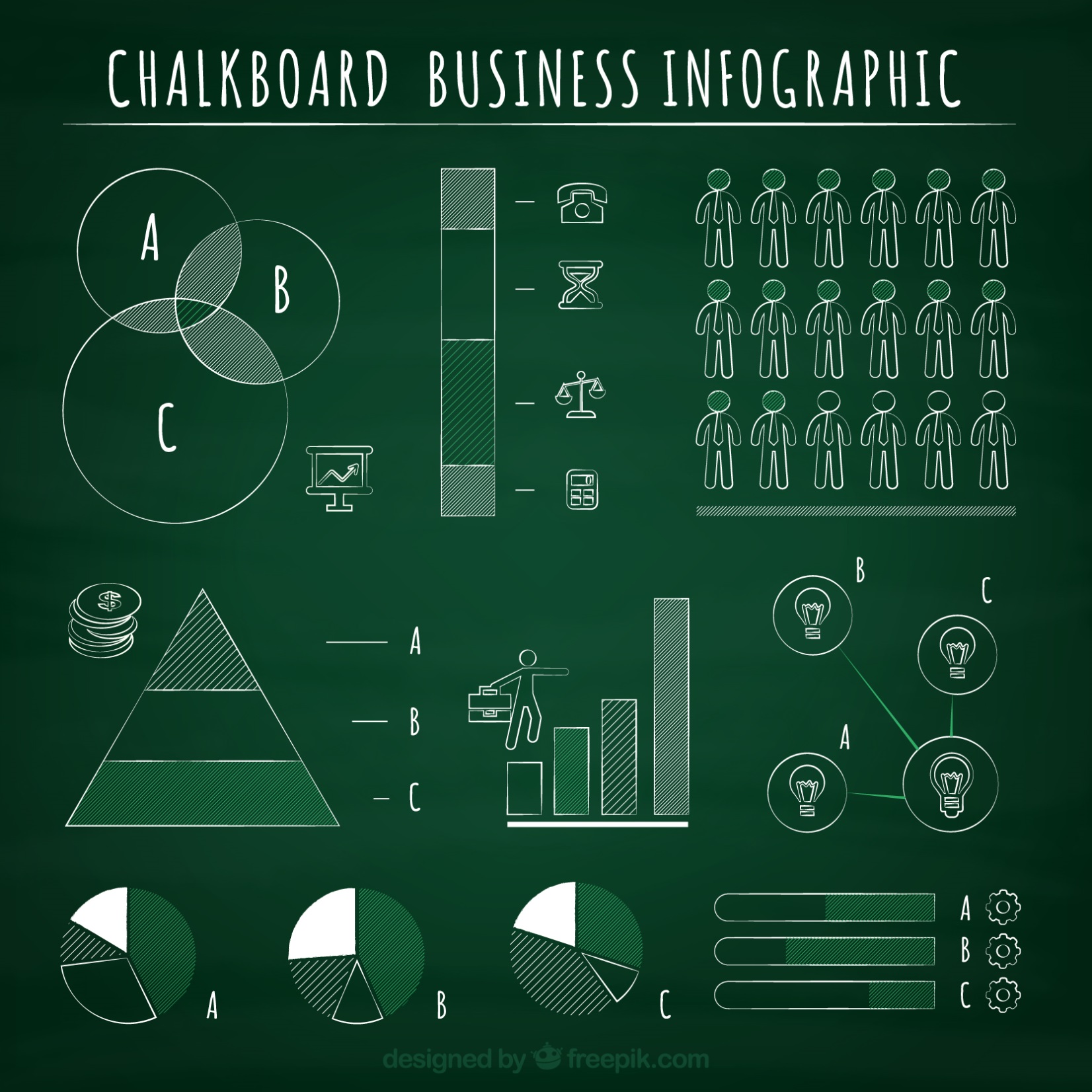 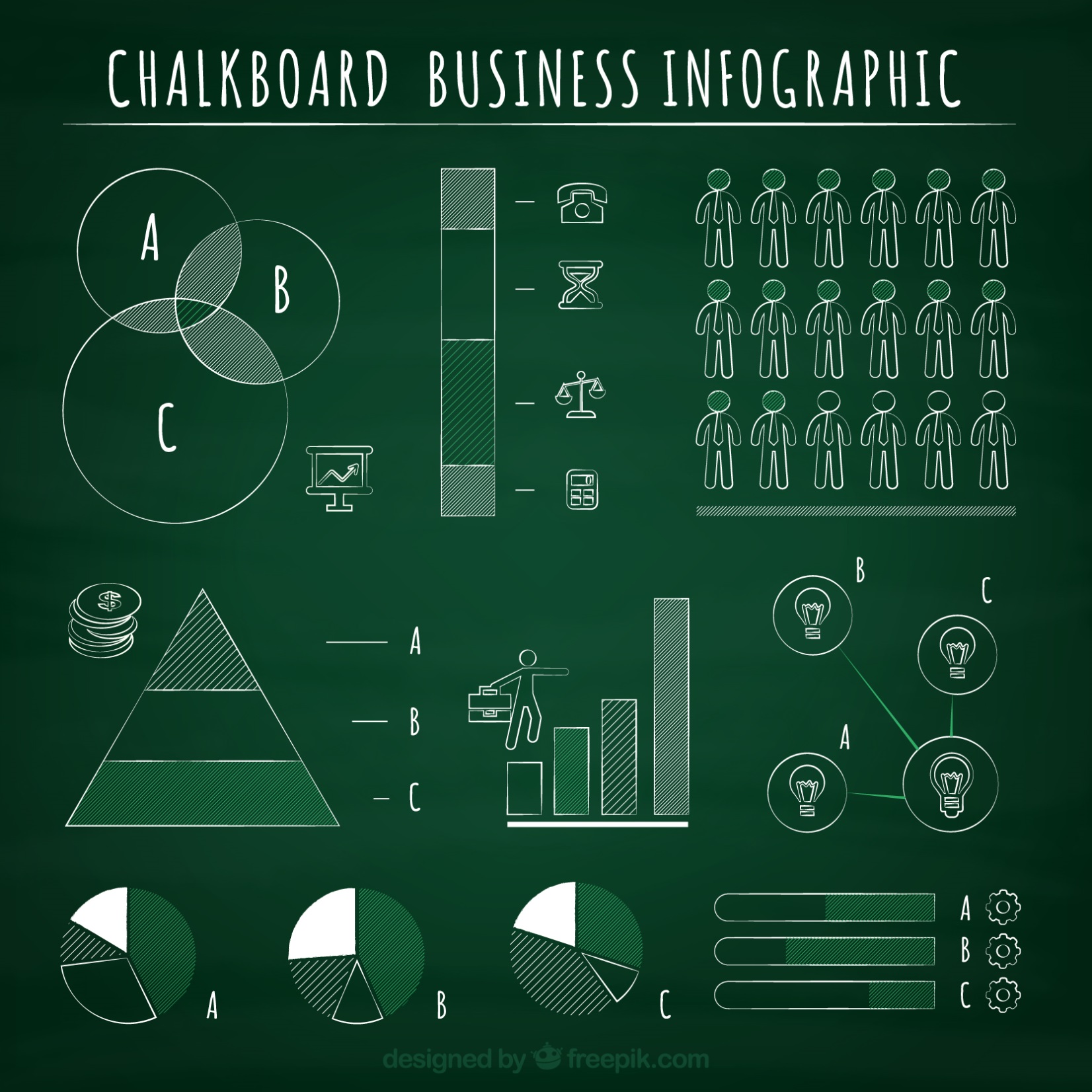 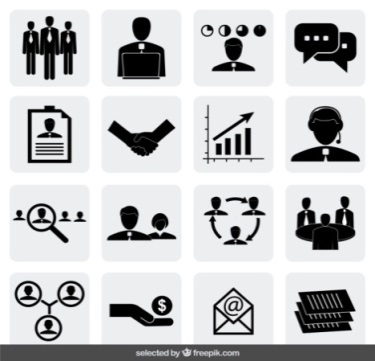 9
Base: 1.836  NR:7
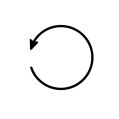 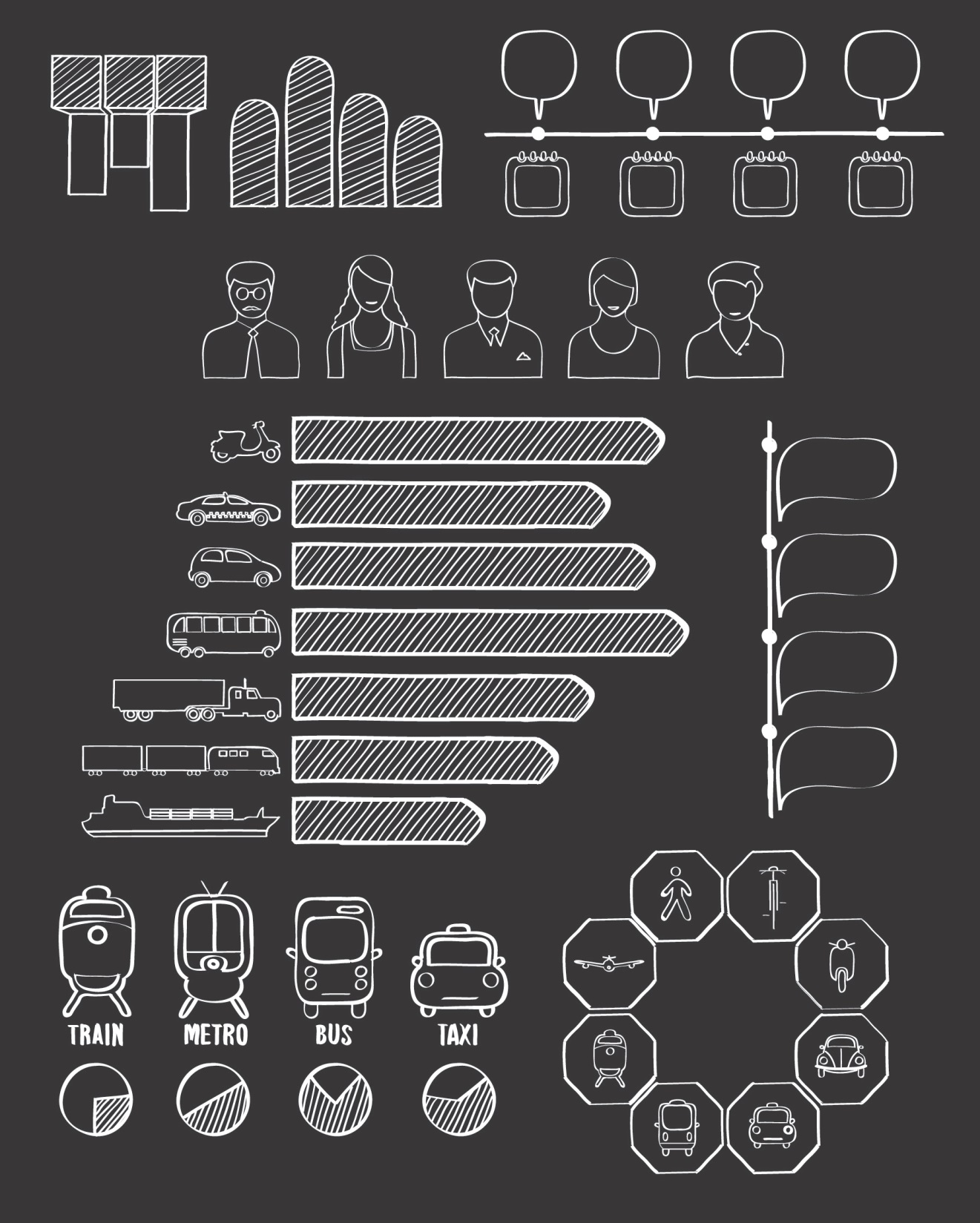 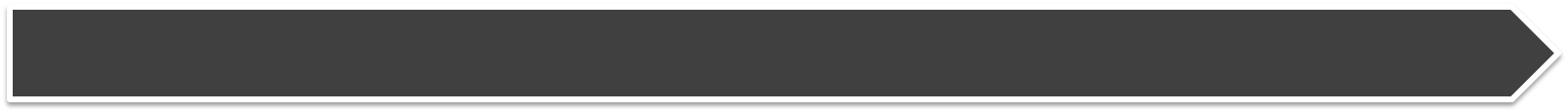 Faixa Etária
Base: 673  NR:3
Base:987  NR: 3
Base:176  NR:1
10
Base: 1.836  NR:7
Escolaridade
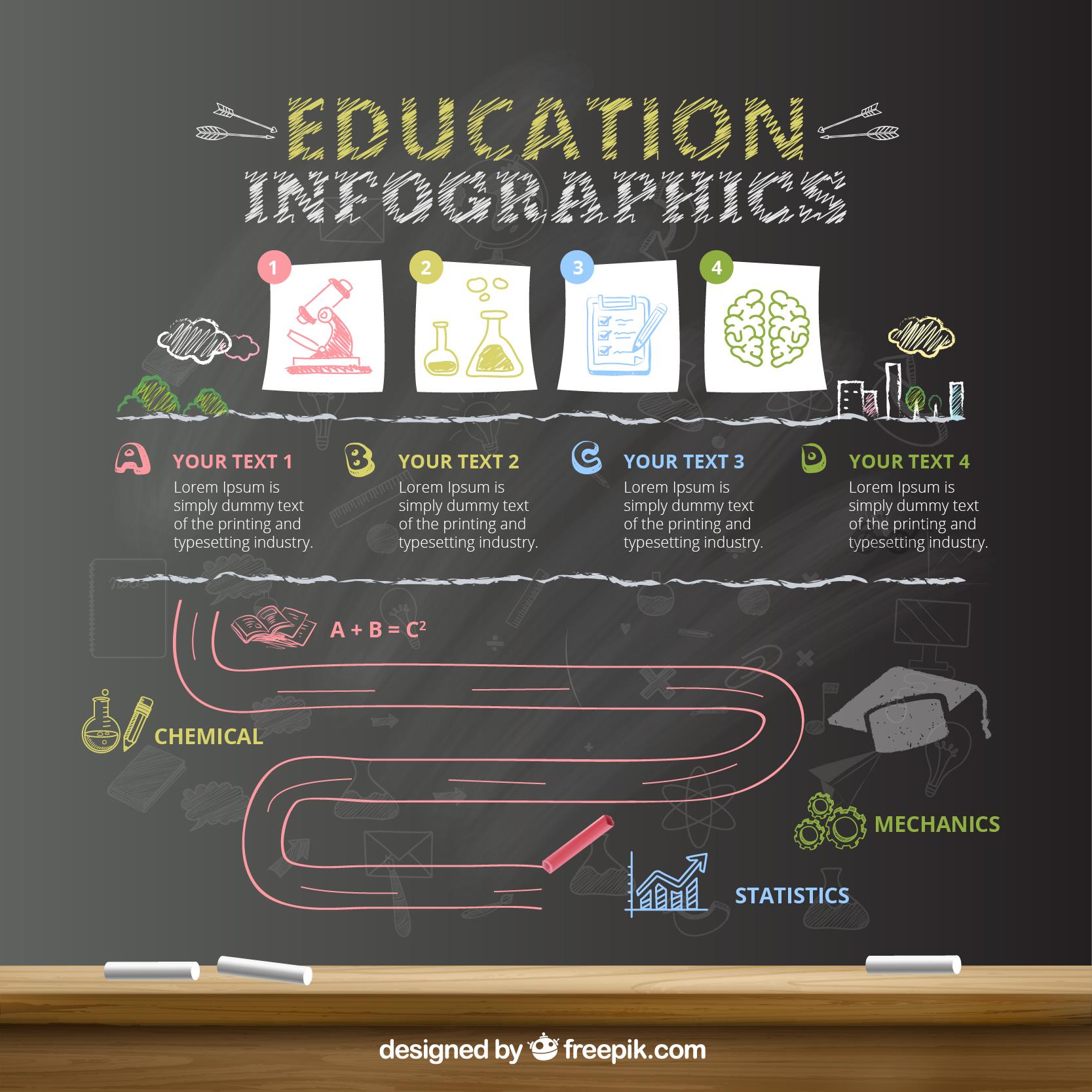 Enquanto a maioria dos professores possui ensino superior completo ou especialização, a maioria dos alunos possui ensino superior incompleto.
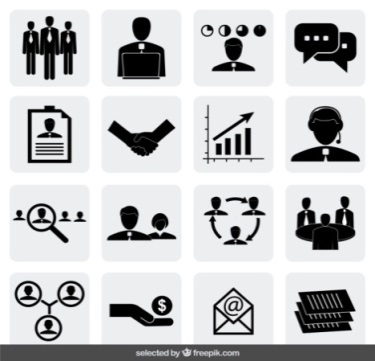 11
Base: 1.836    NR: 7
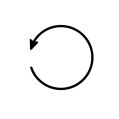 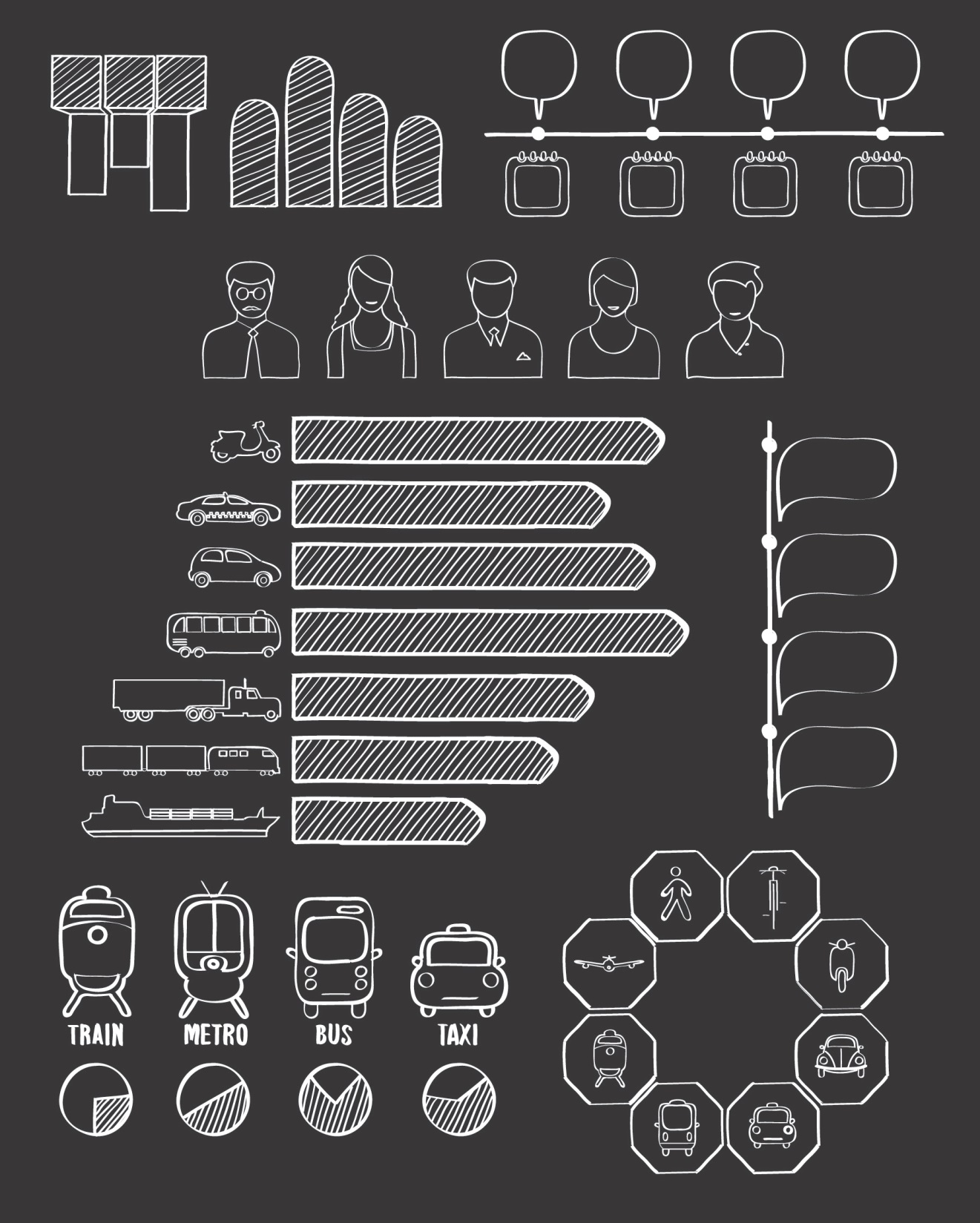 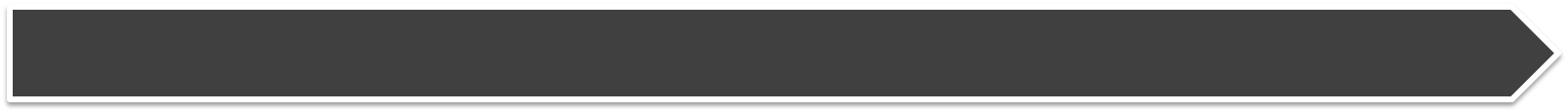 Escolaridade
Base: 673  NR:2
Base:987  NR: 4
Base:176  NR:1
12
Base: 1.836    NR: 7
Cor/Raça
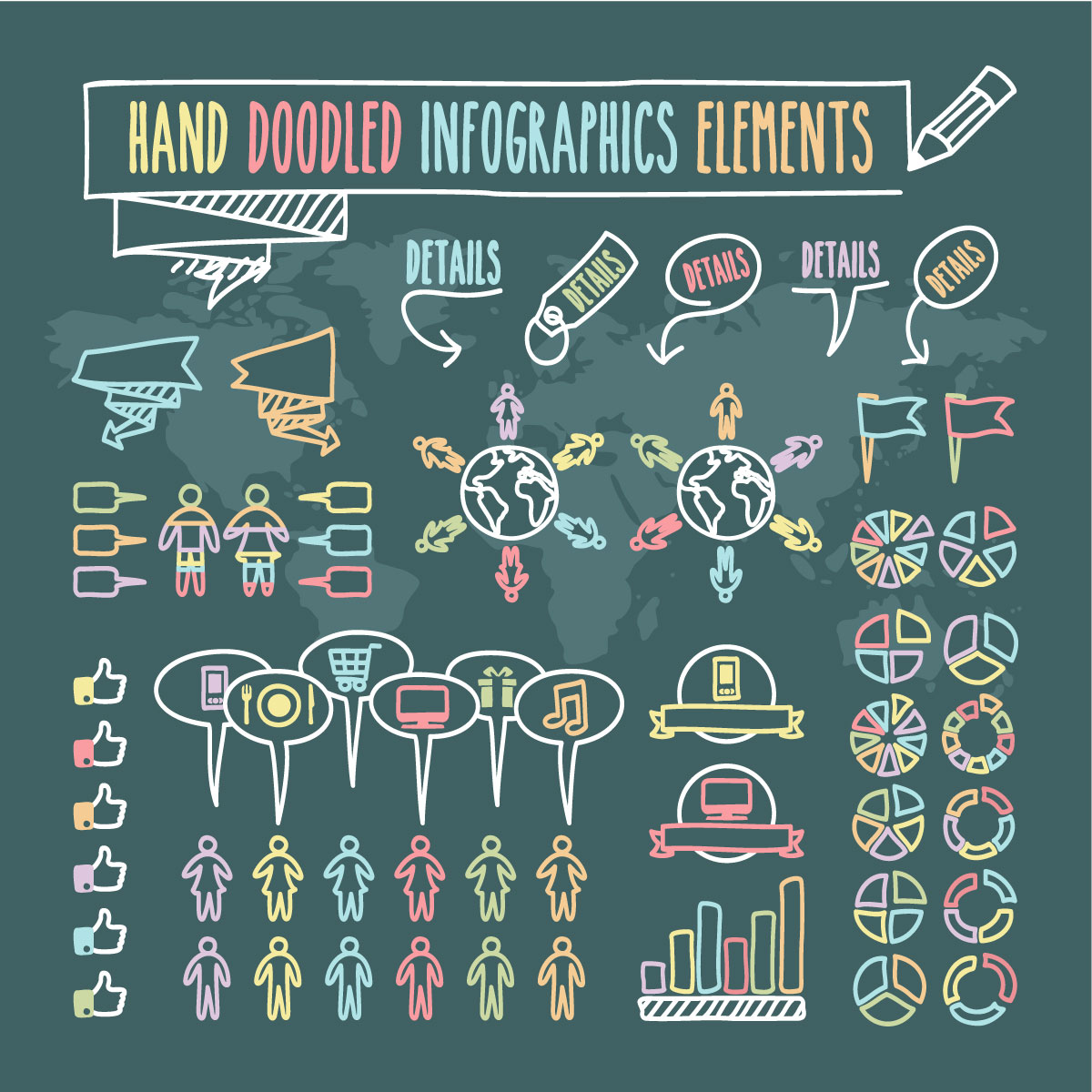 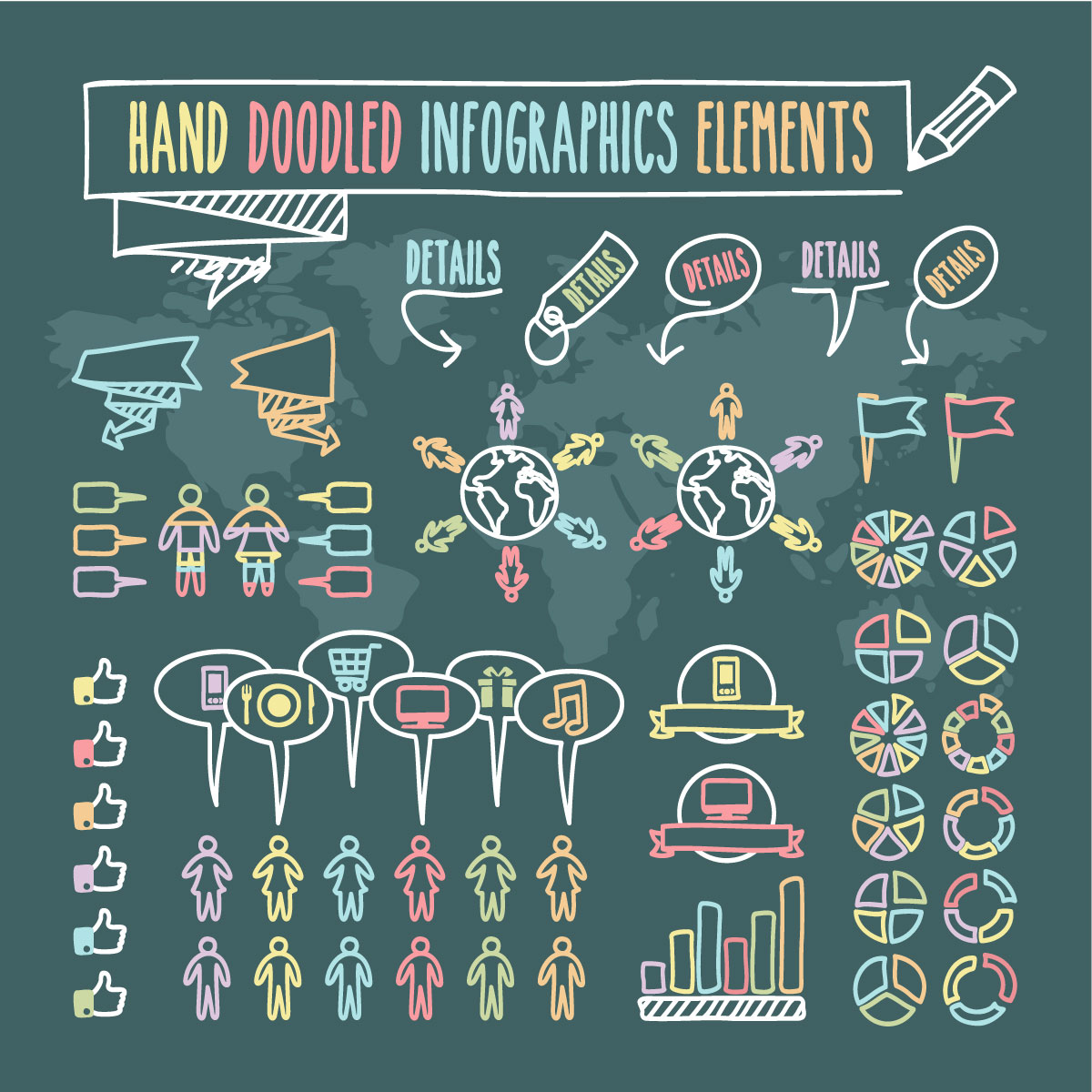 A maioria se define como brancos
Em segundo lugar destacam-se os pardos
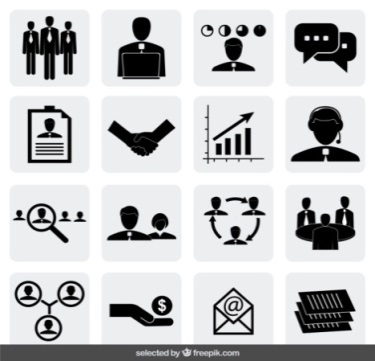 13
Base: 1.836          NS/NR: 57
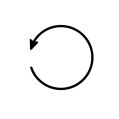 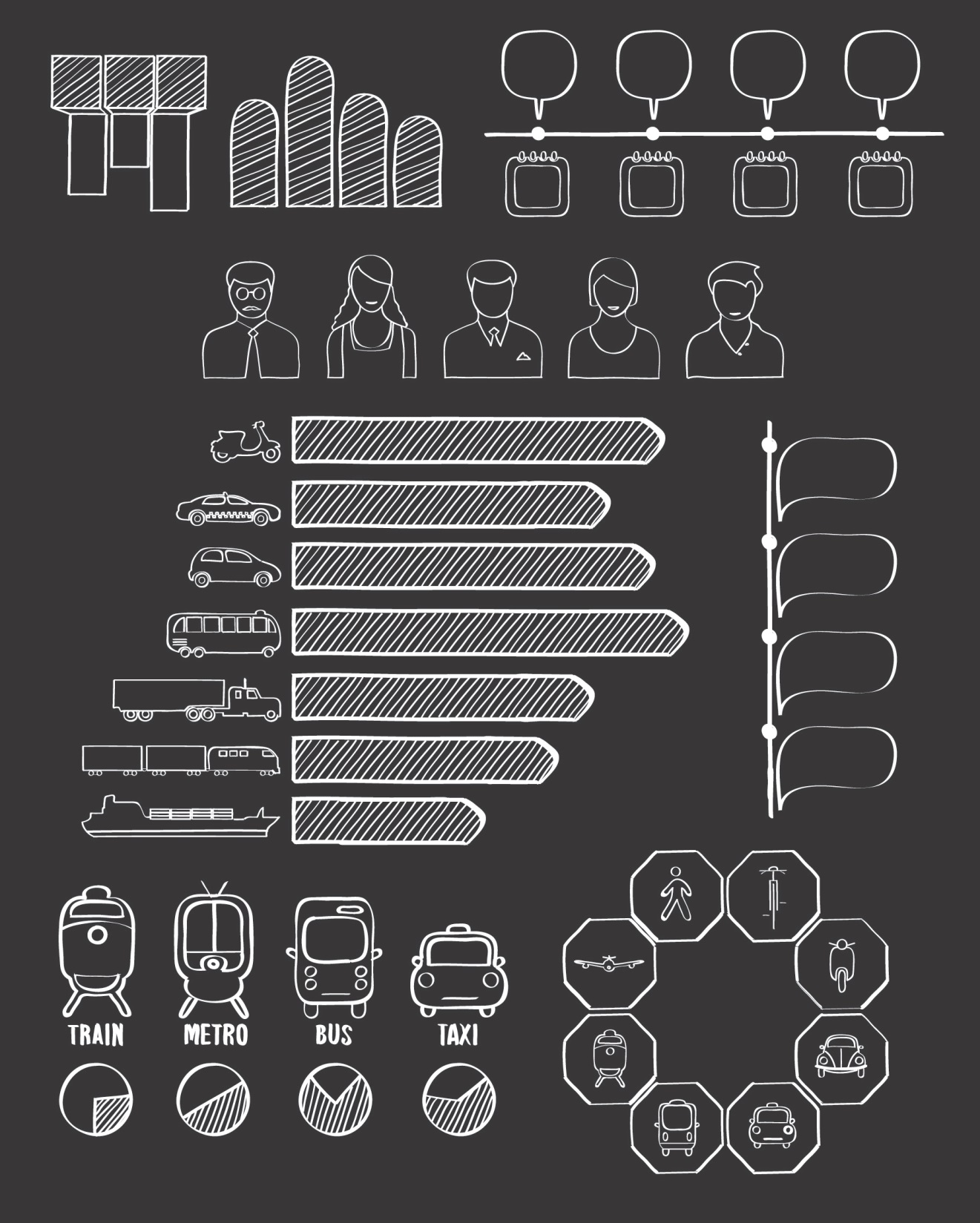 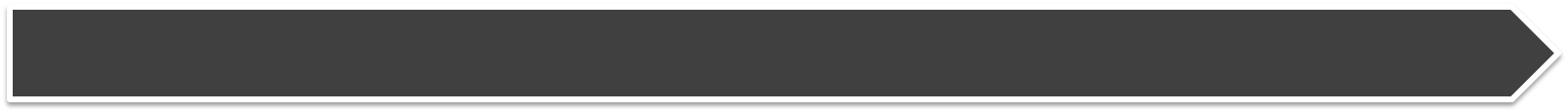 Cor/Raça
Base: 673  NR:14
Base:987  NR: 38
Base:176  NR:5
14
Base: 1.836          NS/NR: 57
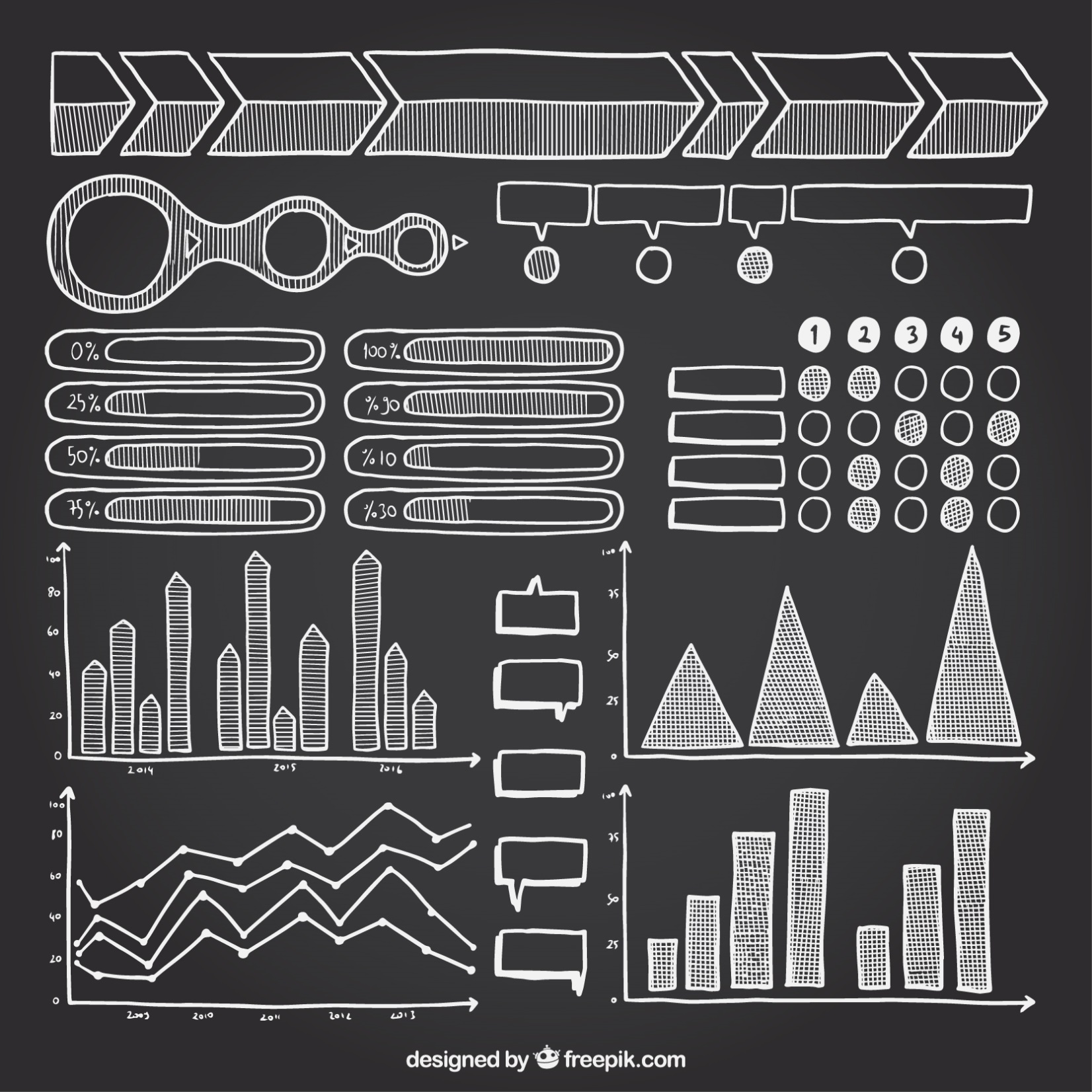 BLOCO 1 – Análise Geral
Em uma análise geral, e posteriormente segmentada pelos perfis, foram abordados os seguintes temas:
Satisfação geral
Satisfação com o suporte às dúvidas

Nível de entendimento do conteúdo
Satisfação com a qualidade do conteúdo
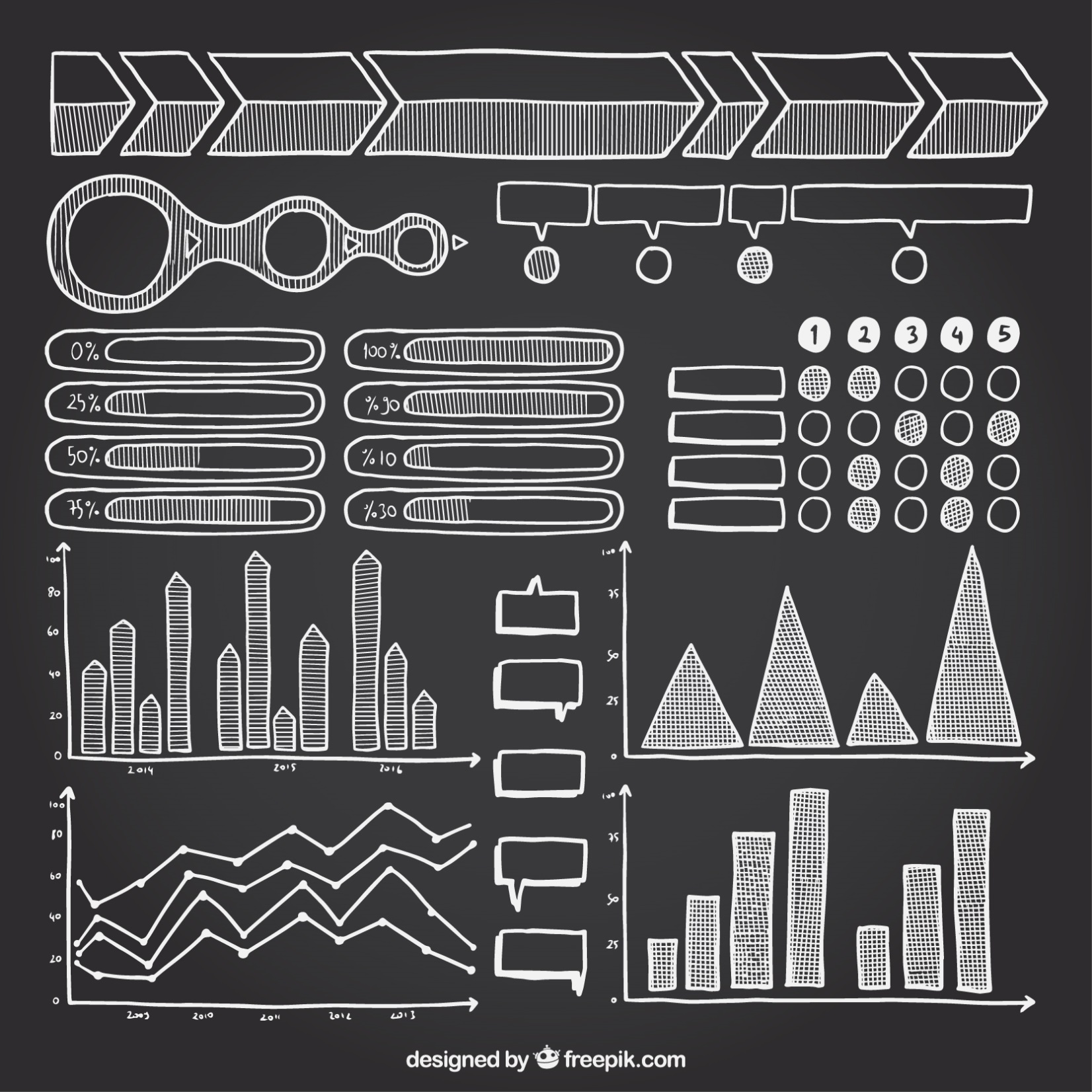 15
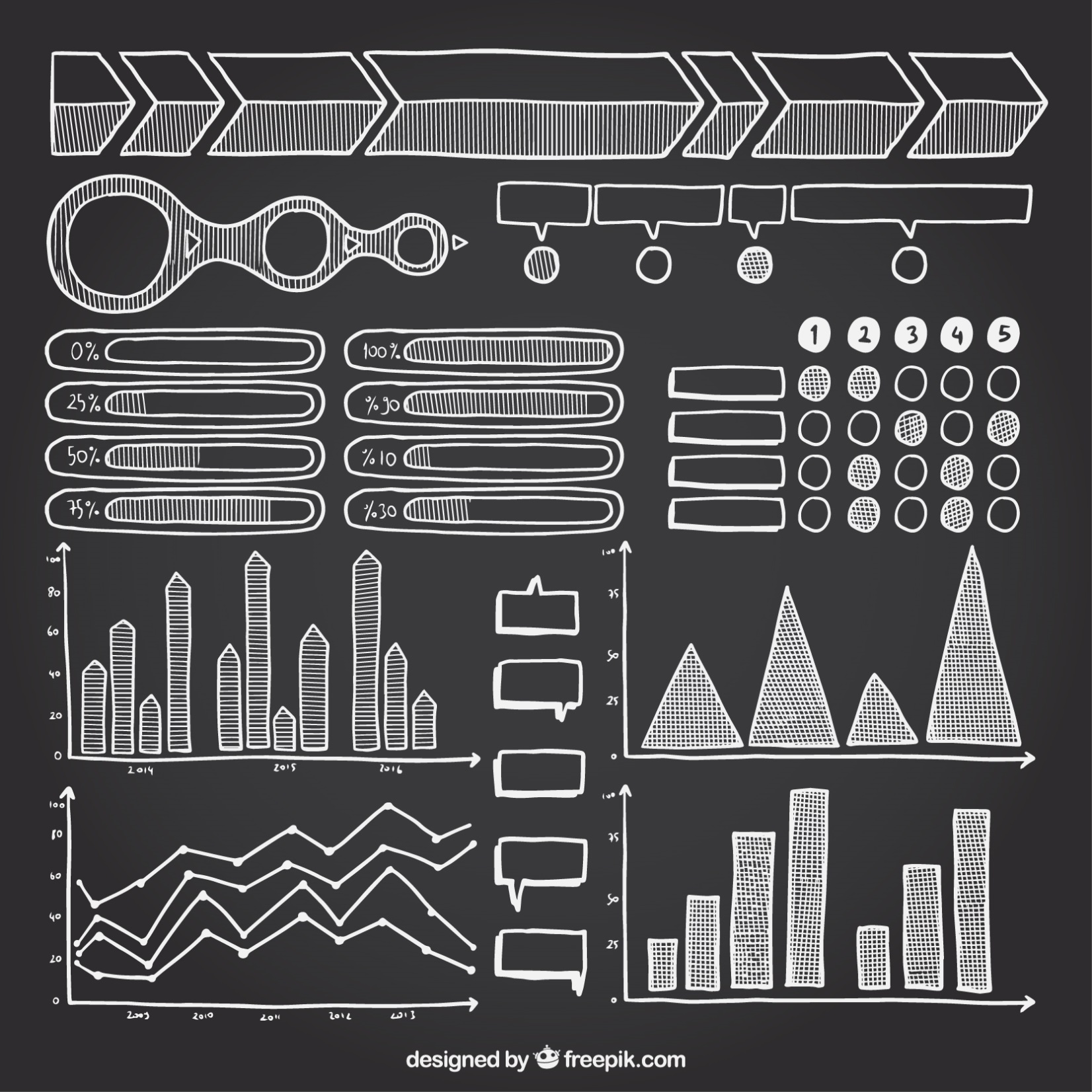 Satisfação Geral com Curso/Treinamento
Ocorreu um leve crescimento da satisfação geral em comparação ao ano anterior, elevando-se ainda mais a elevada média anteriormente observada.
Média 2016
8,91
Média 2015
8,64
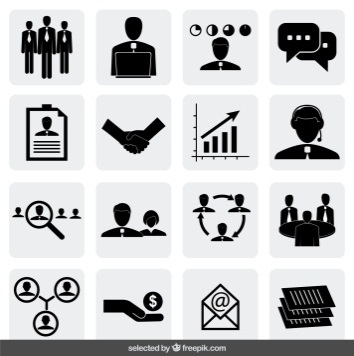 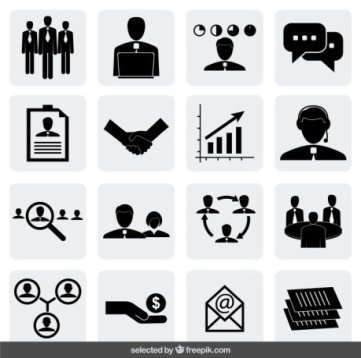 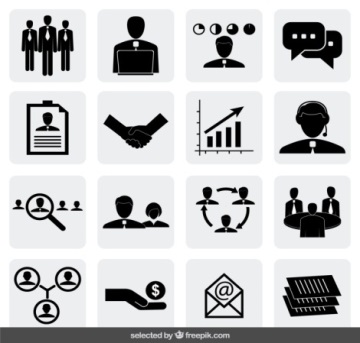 16
Base: 1.836
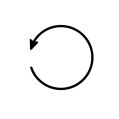 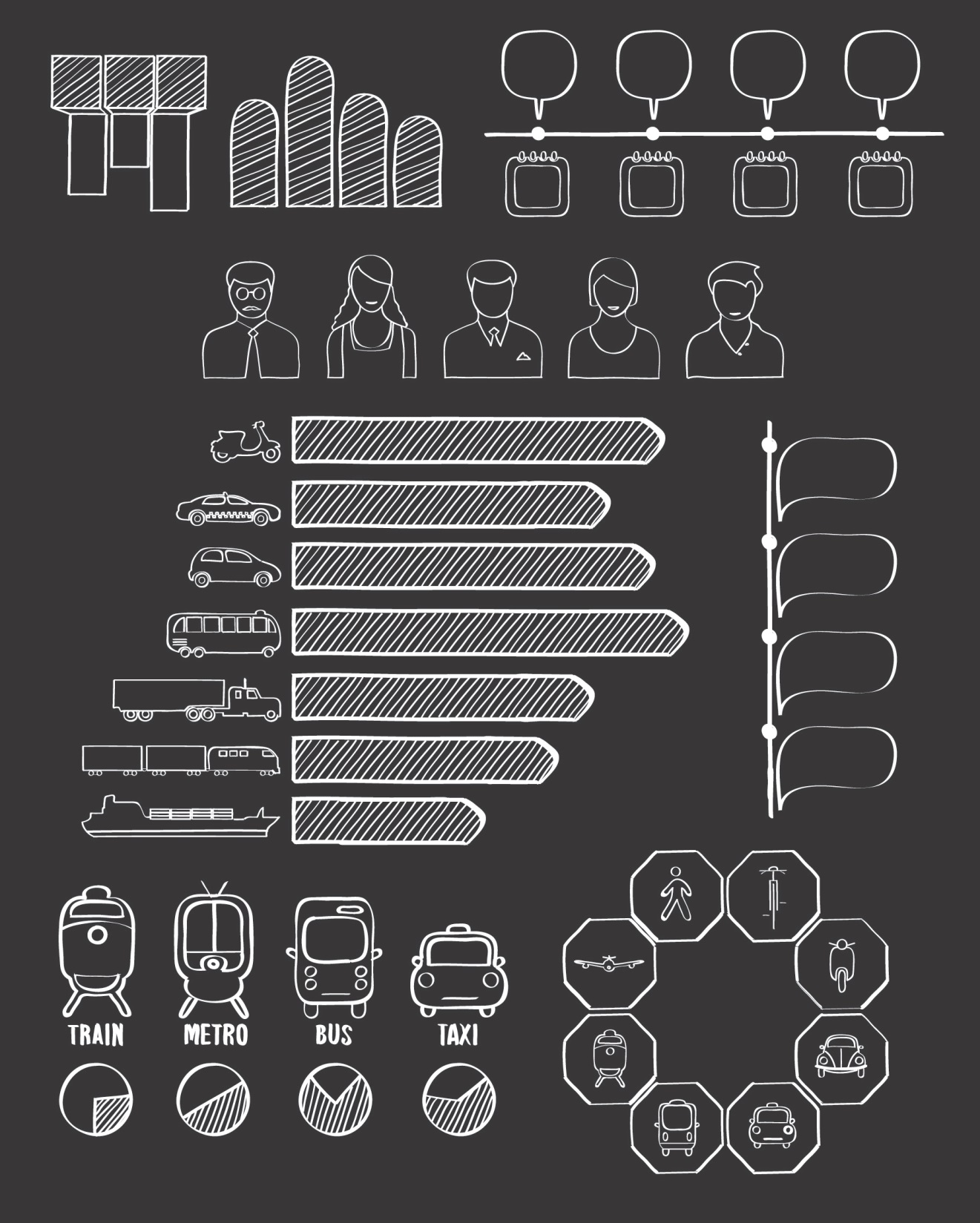 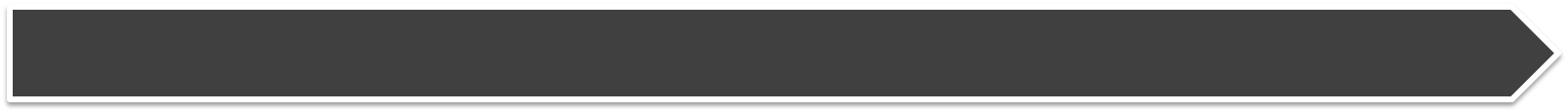 Satisfação Geral com Curso/Treinamento*
*Qual o seu grau de satisfação geral com o curso/treinamento que o(a) Sr.(a) realizou? Favor atribuir uma nota de 0 a 10, onde zero significa que ficou “totalmente insatisfeito(a)” e 10 “totalmente satisfeito(a).
17
Base: 1.836  NS:2
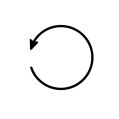 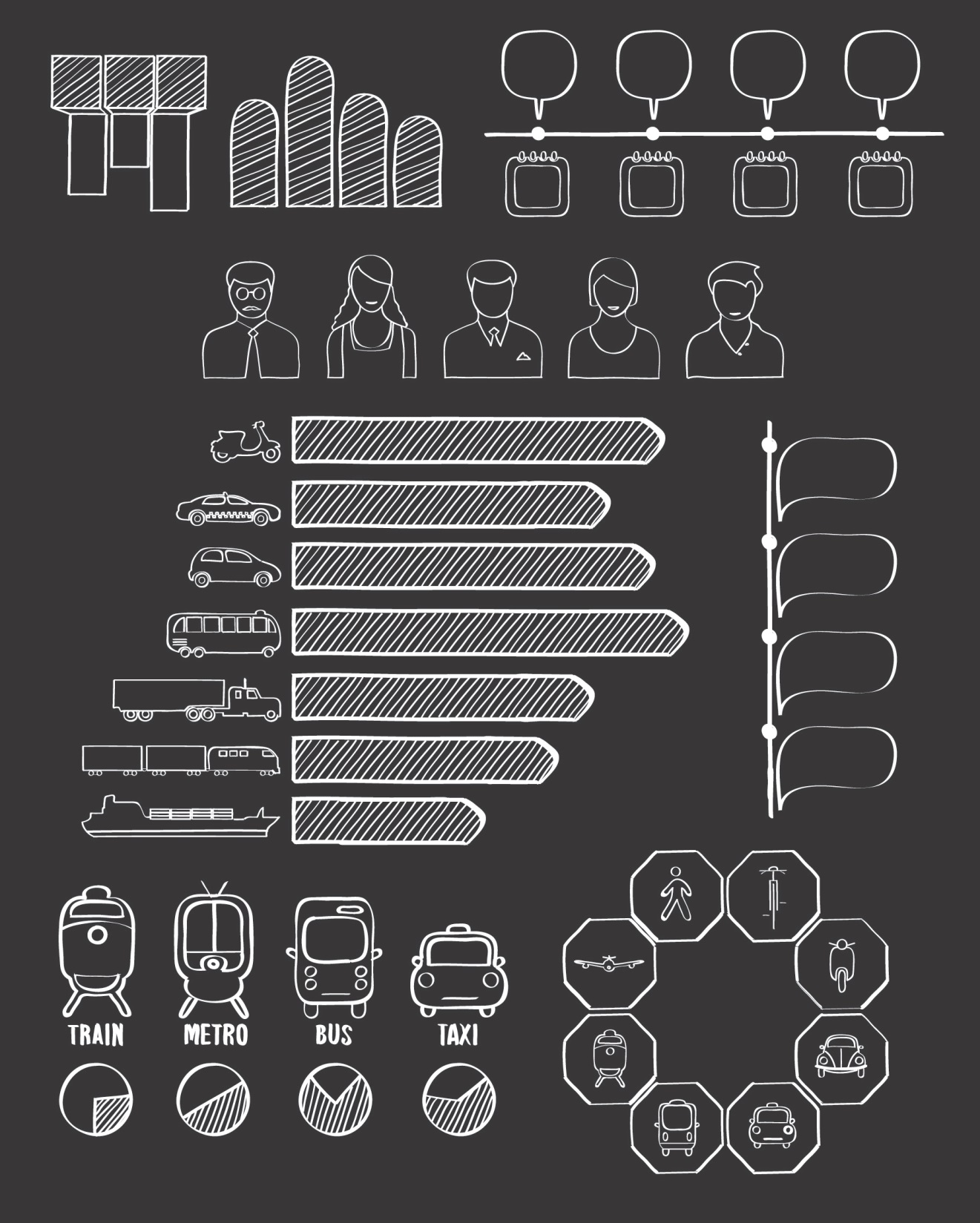 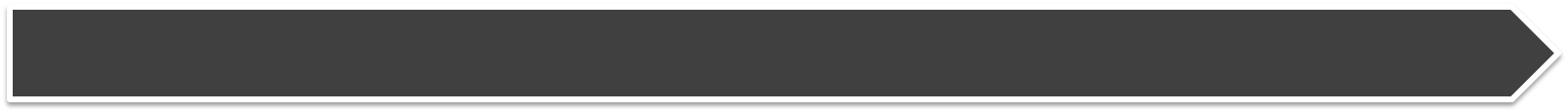 Satisfação Geral com Curso/Treinamento*
*Qual o seu grau de satisfação geral com o curso/treinamento que o(a) Sr.(a) realizou? Favor atribuir uma nota de 0 a 10, onde zero significa que ficou “totalmente insatisfeito(a)” e 10 “totalmente satisfeito(a).
18
Base: 1.836  NS:2
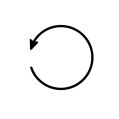 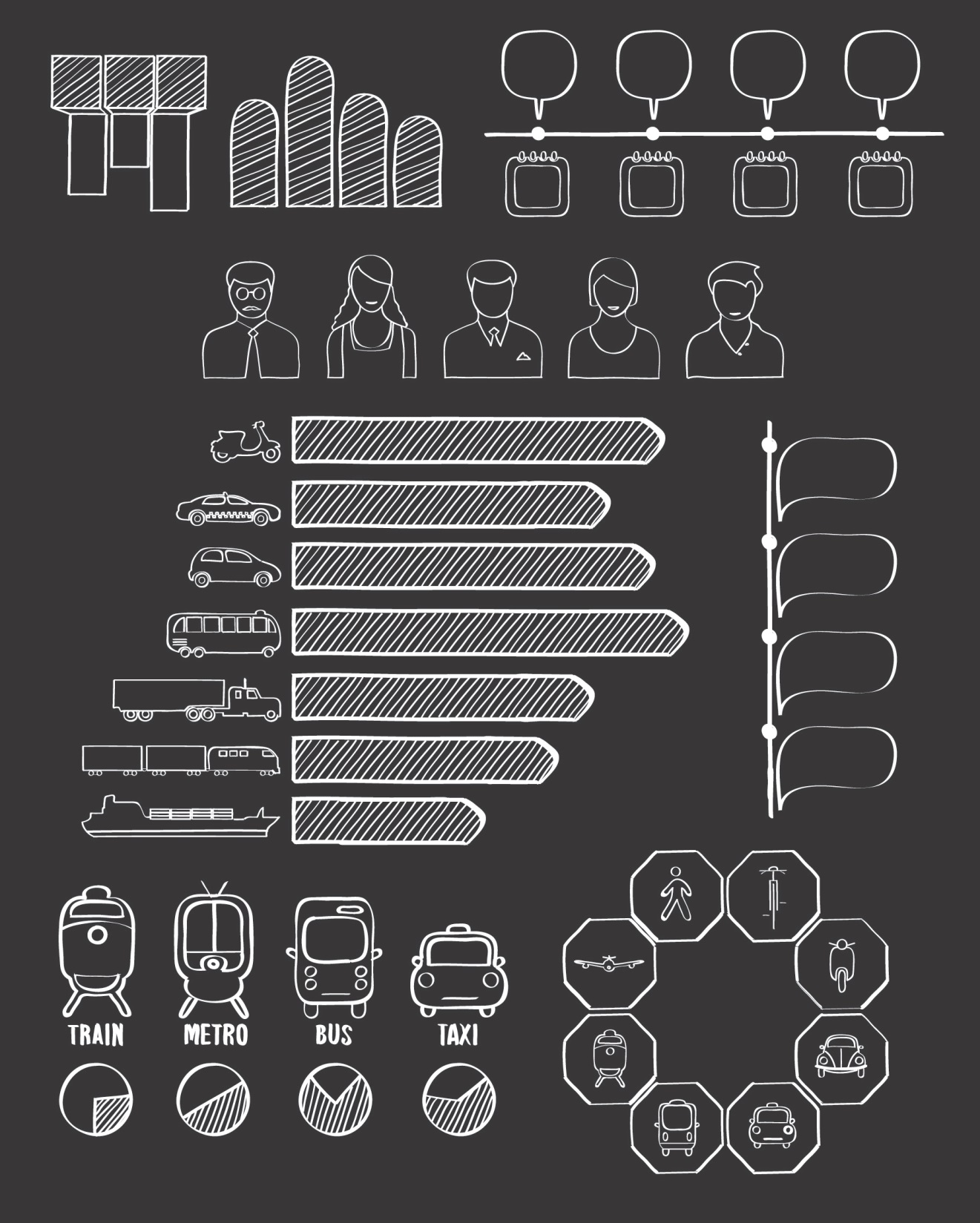 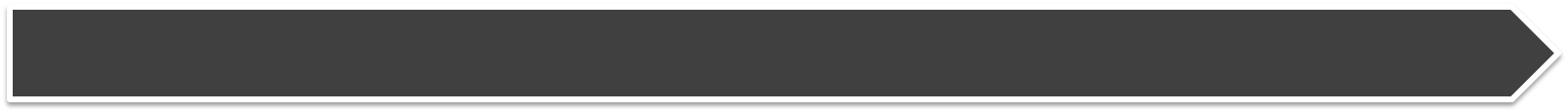 Satisfação Geral com Curso/Treinamento*
*Qual o seu grau de satisfação geral com o curso/treinamento que o(a) Sr.(a) realizou? Favor atribuir uma nota de 0 a 10, onde zero significa que ficou “totalmente insatisfeito(a)” e 10 “totalmente satisfeito(a).
19
Base: 1.836  NS:2
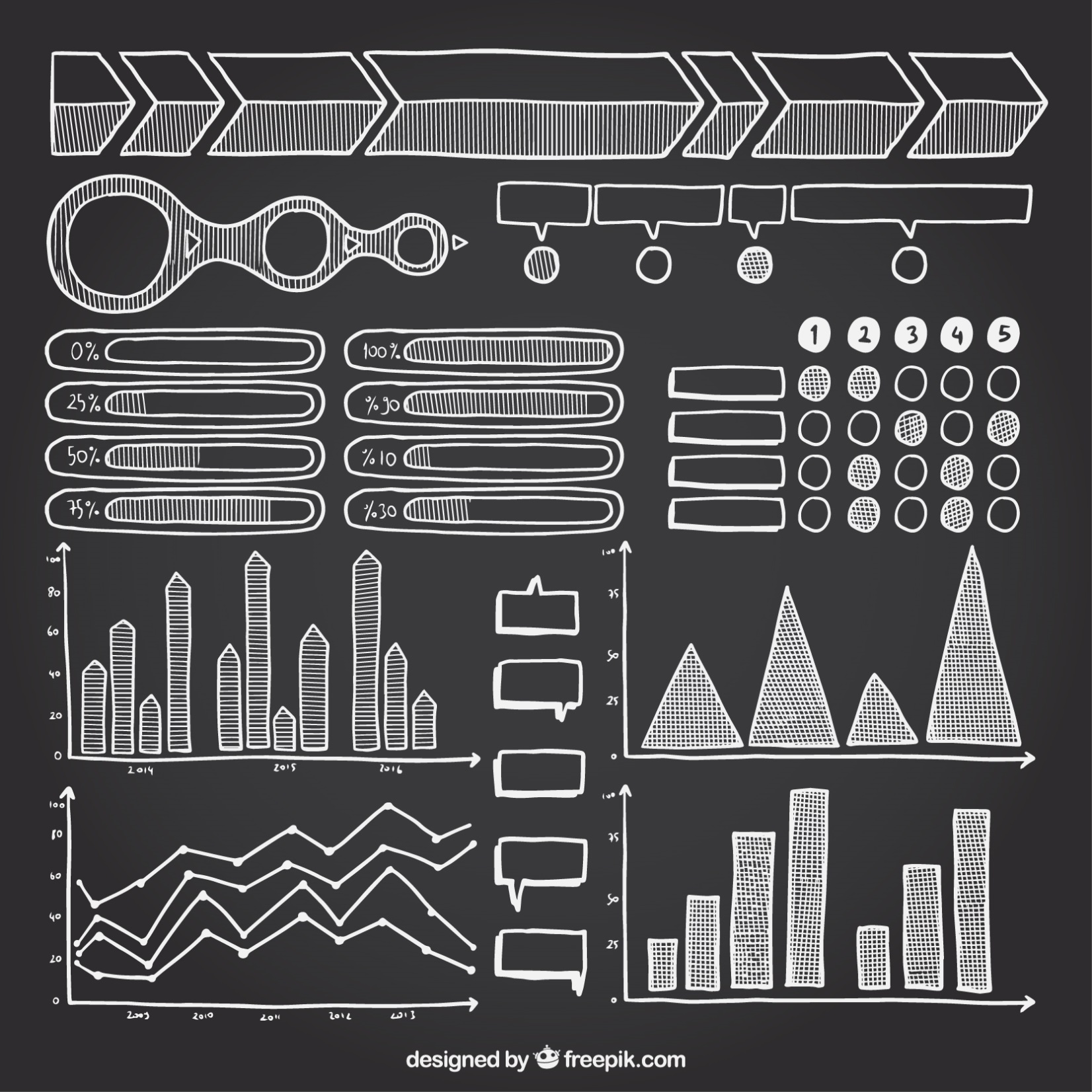 Satisfação  com o suporte do Sebrae
Assim como a satisfação geral, a satisfação com o suporte também teve um leve crescimento este ano, alcançando elevada média próxima a nota 9.
Média 2016
8,98
Média 2015
8,72
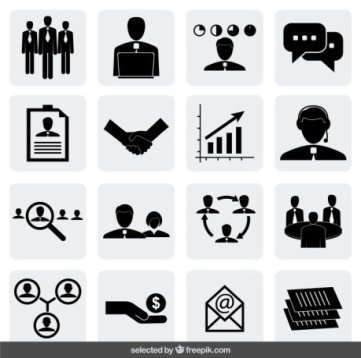 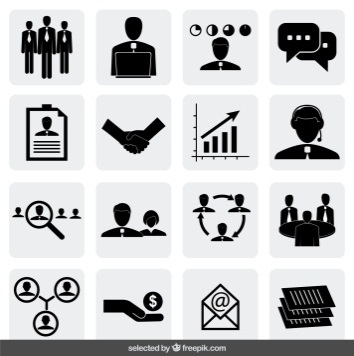 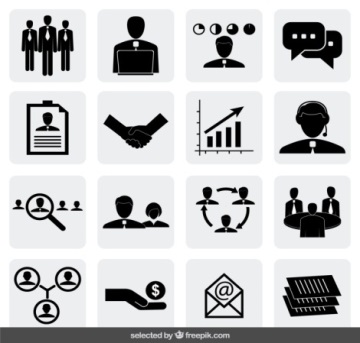 20
Base: 1.836
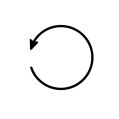 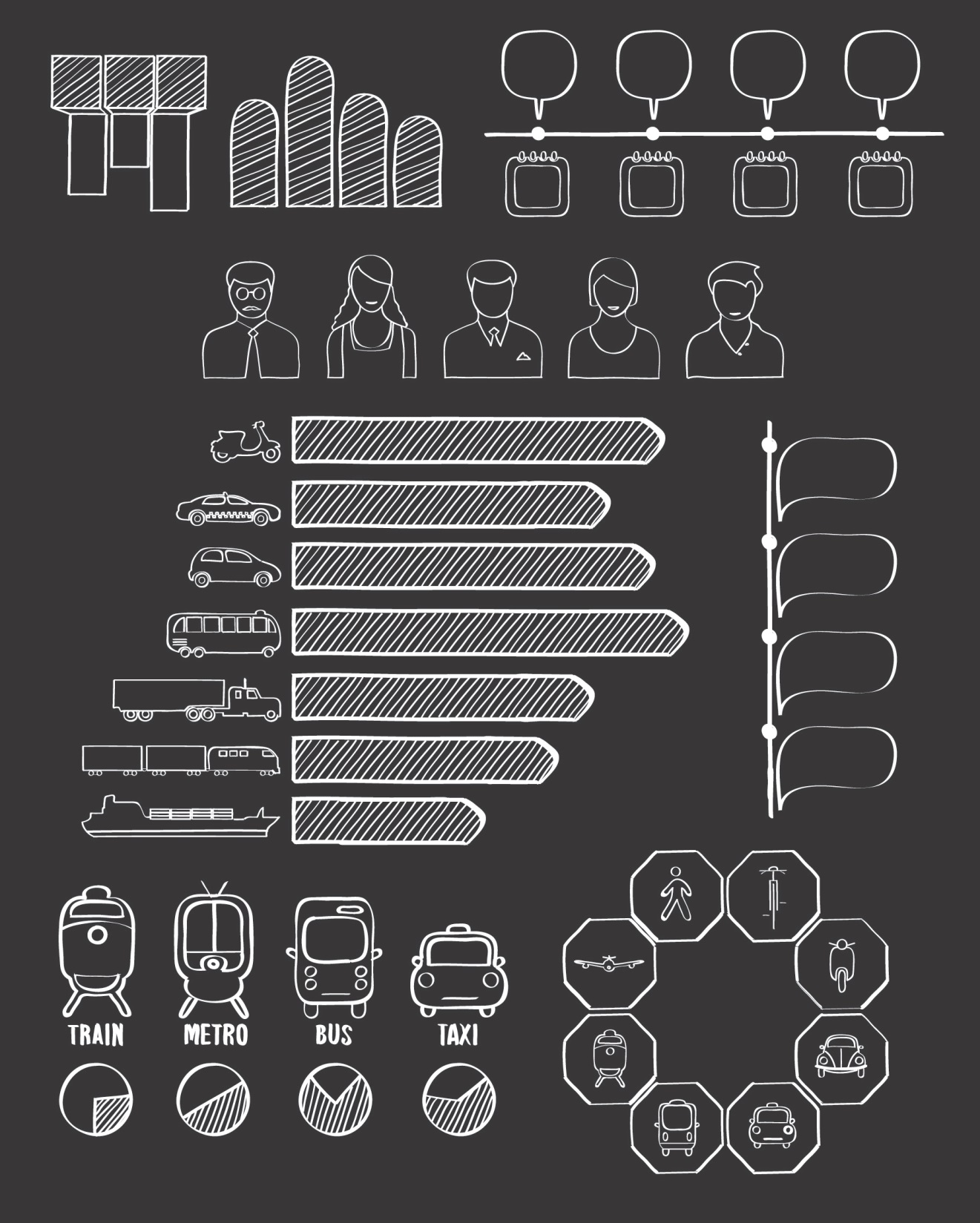 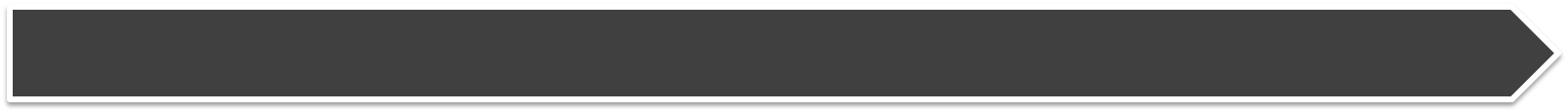 Satisfação  com o suporte do Sebrae*
*Qual o seu grau de satisfação em relação ao suporte às dúvidas oferecido pelo Sebrae para o curso/treinamento que o(a) Sr(a) realizou, sendo 0 significa “totalmente insatisfeito(a)” e 10 “totalmente satisfeito(a).
21
Base: 1.836         NR/NS: 46
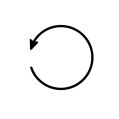 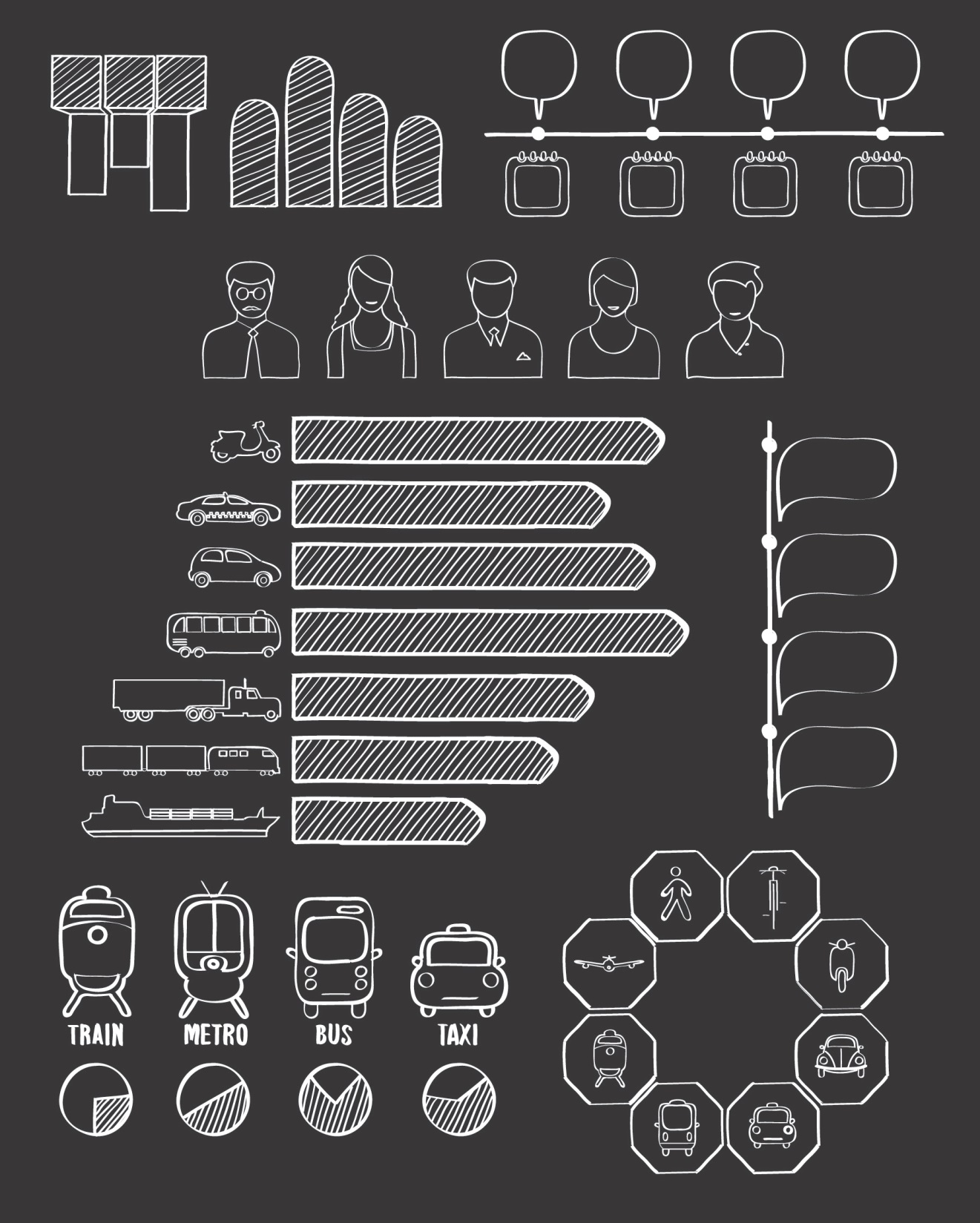 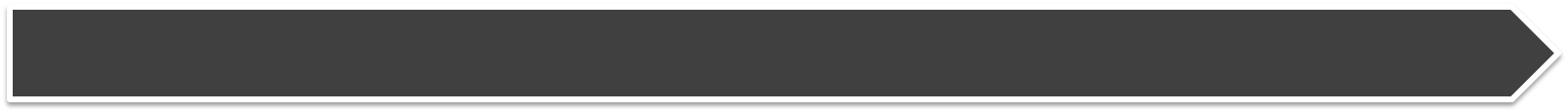 Satisfação  com o suporte do Sebrae*
*Qual o seu grau de satisfação em relação ao suporte às dúvidas oferecido pelo Sebrae para o curso/treinamento que o(a) Sr(a) realizou, sendo 0 significa “totalmente insatisfeito(a)” e 10 “totalmente satisfeito(a).
22
Base: 1.836         NR/NS: 46
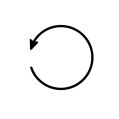 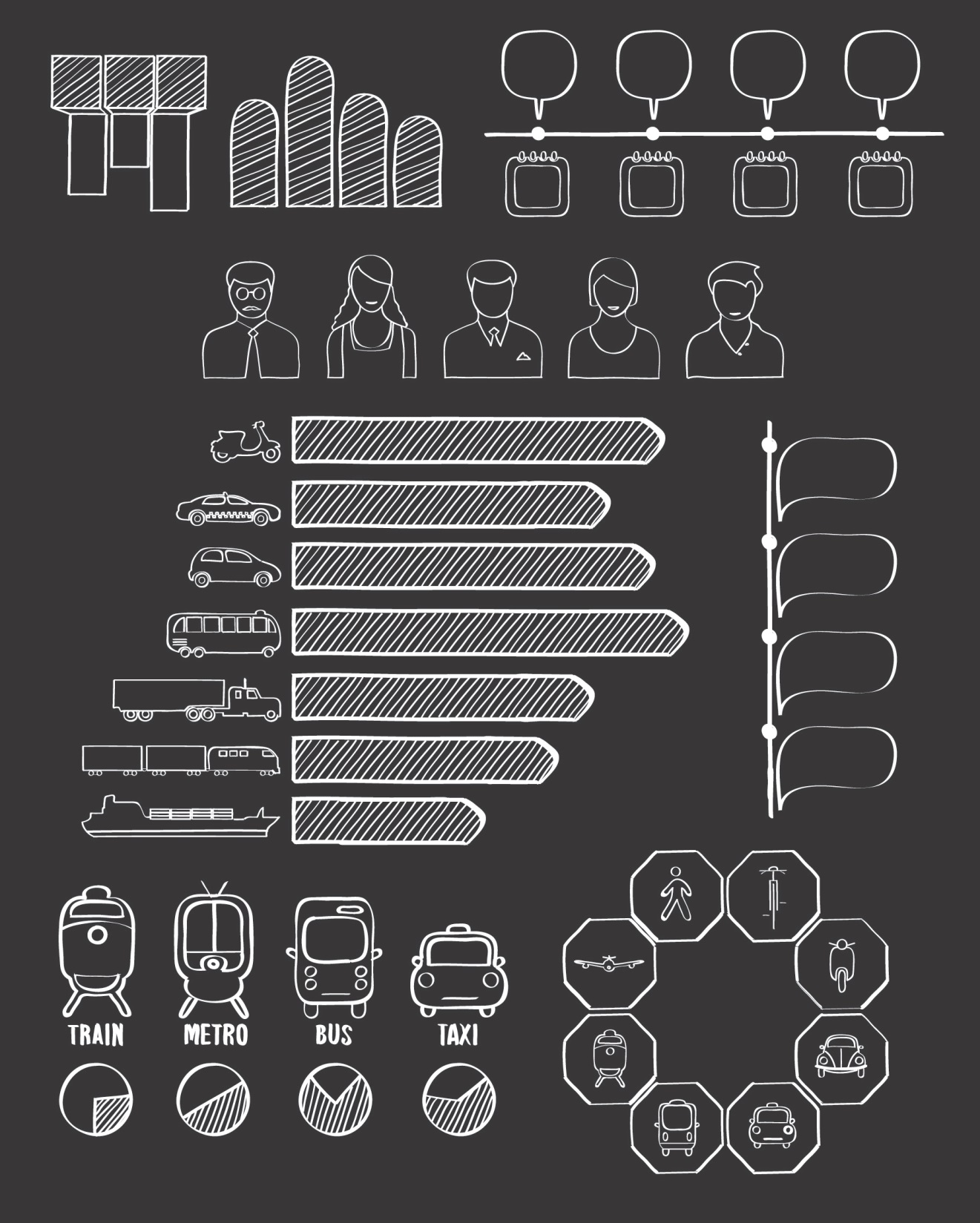 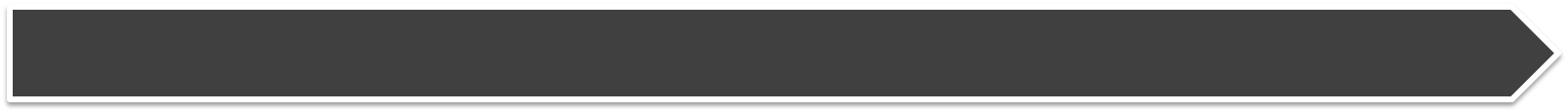 Satisfação  com o suporte do Sebrae*
*Qual o seu grau de satisfação em relação ao suporte às dúvidas oferecido pelo Sebrae para o curso/treinamento que o(a) Sr(a) realizou, sendo 0 significa “totalmente insatisfeito(a)” e 10 “totalmente satisfeito(a).
23
Base: 1.836         NR/NS: 46
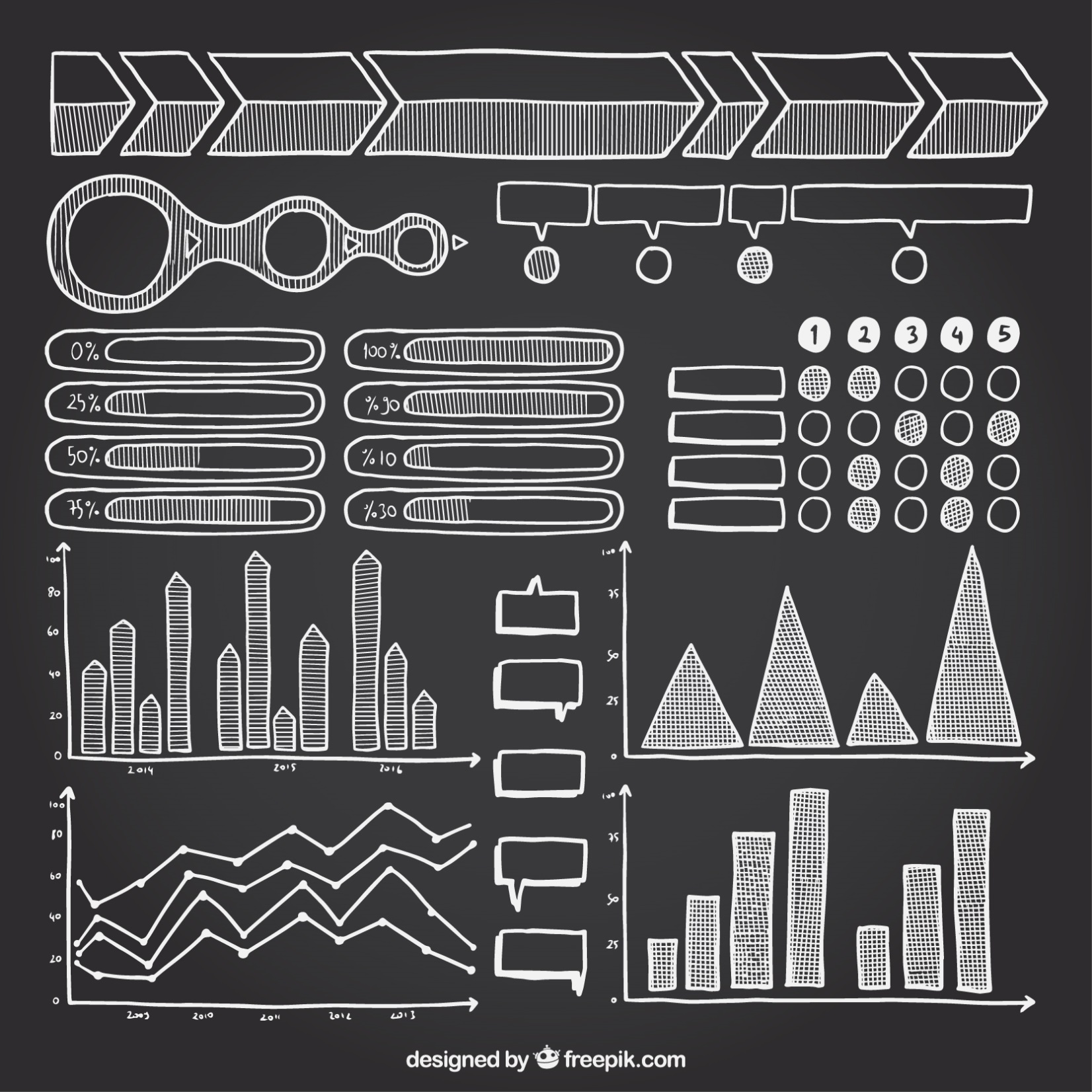 Nível de entendimento do conteúdo
O nível de entendimento pleno do conteúdo obteve um crescimento de 5,8 pontos em 2016, alcançando a elevada proporção de 74,5%.
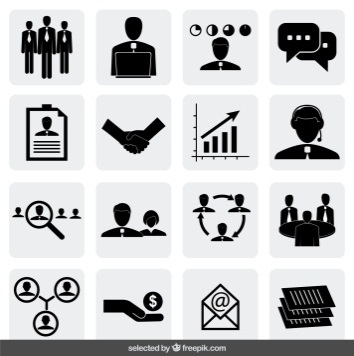 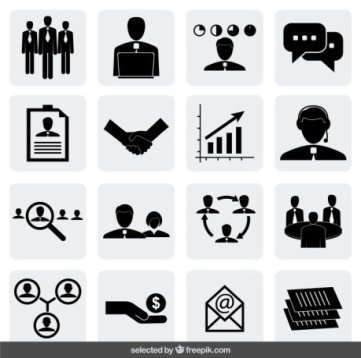 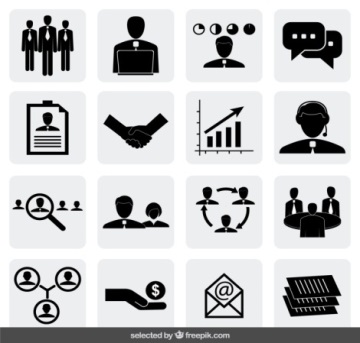 Base 2015: 1506  NR/NS:4
Base 2016: 1.836 NR:7
24
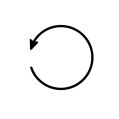 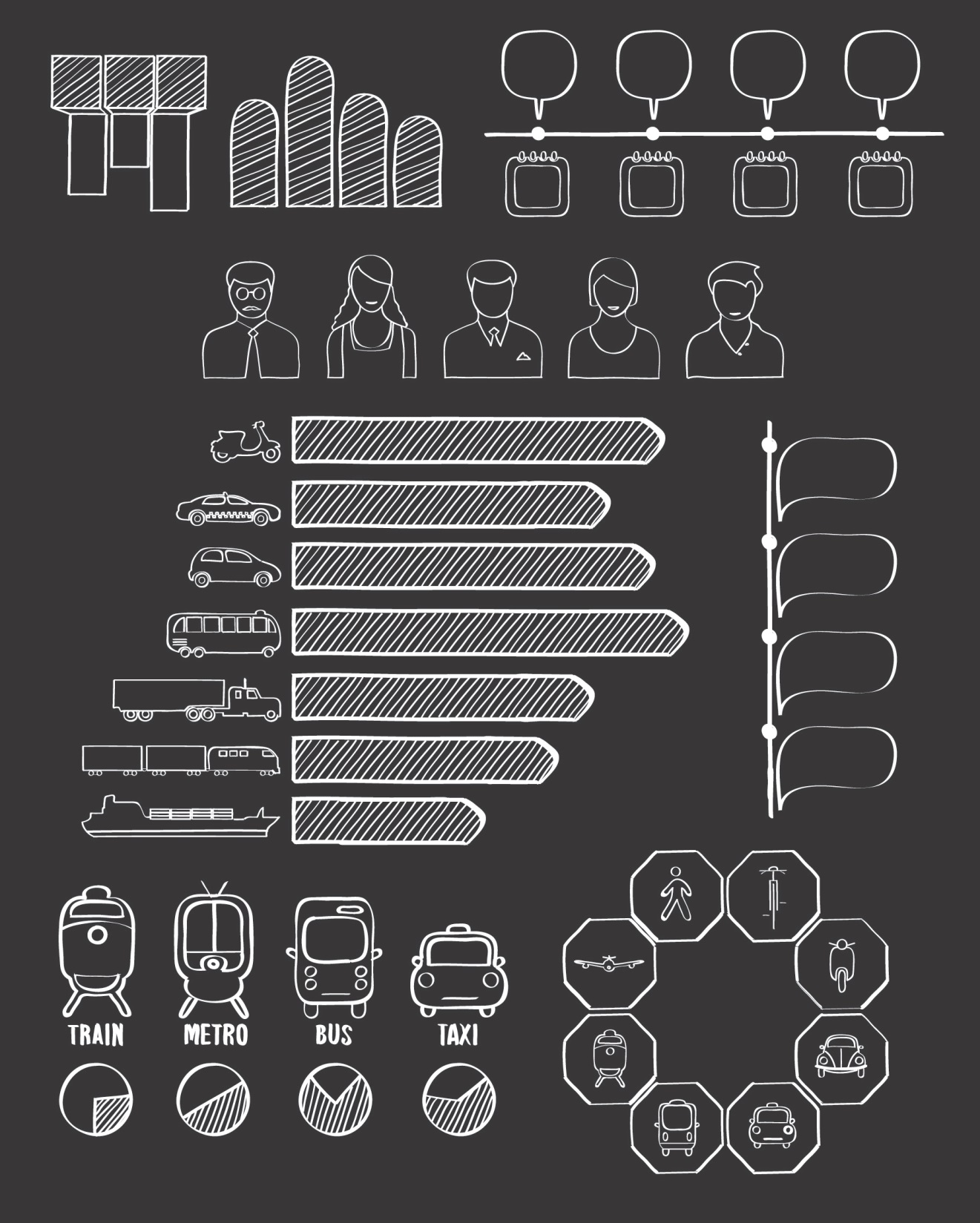 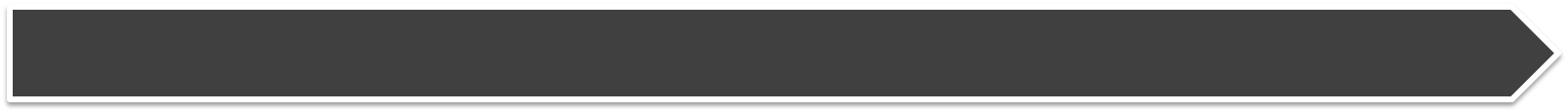 Nível de entendimento do conteúdo*
*Qual o seu nível de entendimento em relação ao conteúdo do curso que realizou?
25
Base: 1.836  NR:7
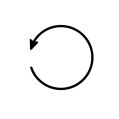 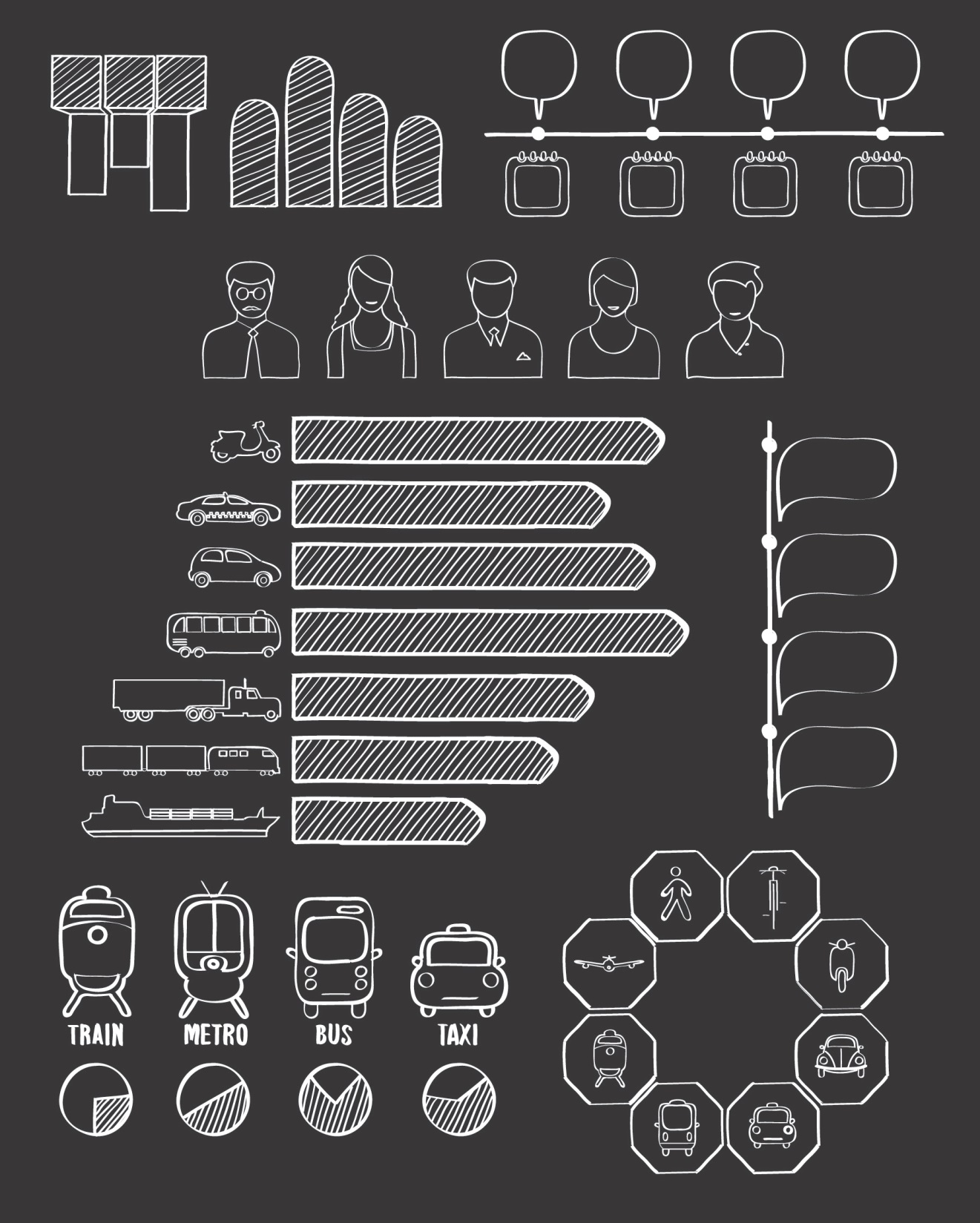 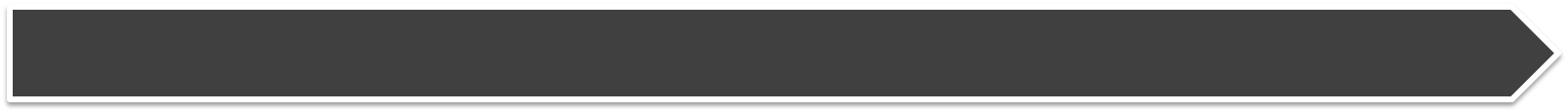 Nível de entendimento do conteúdo*
Base: 673  NR:3
Base:987  NR: 4
Base:176
*Qual o seu nível de entendimento em relação ao conteúdo do curso que realizou?
26
Base: 1.836  NR:7
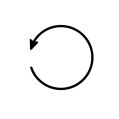 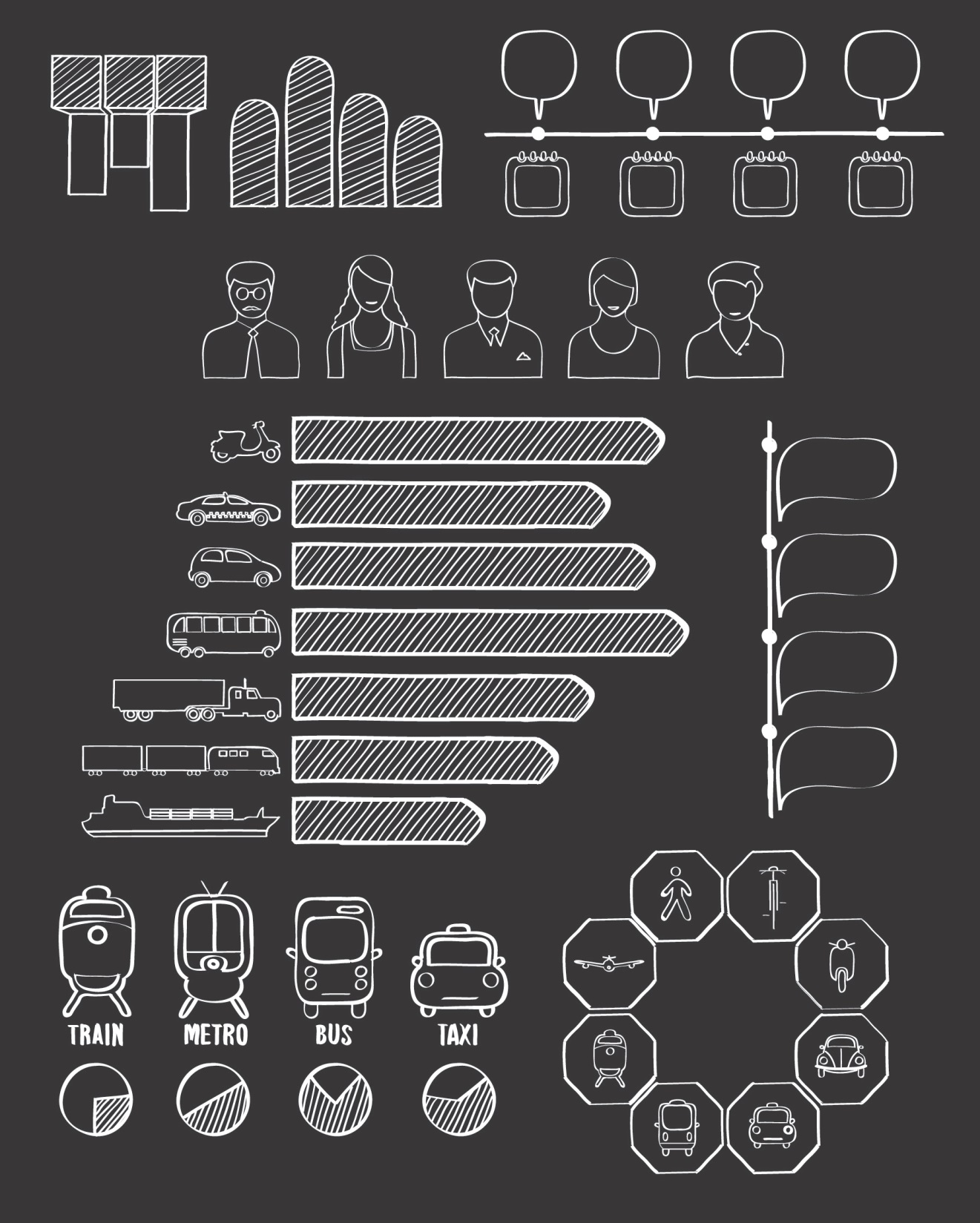 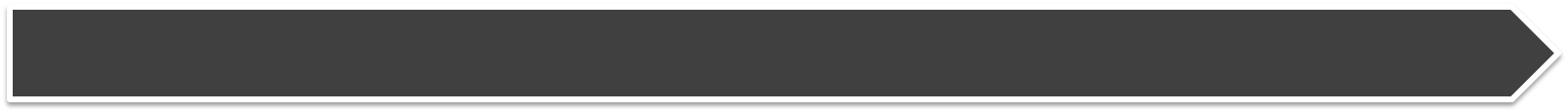 Nível de entendimento do conteúdo*
*Qual o seu nível de entendimento em relação ao conteúdo do curso que realizou?
27
Base: 1.836  NR:7
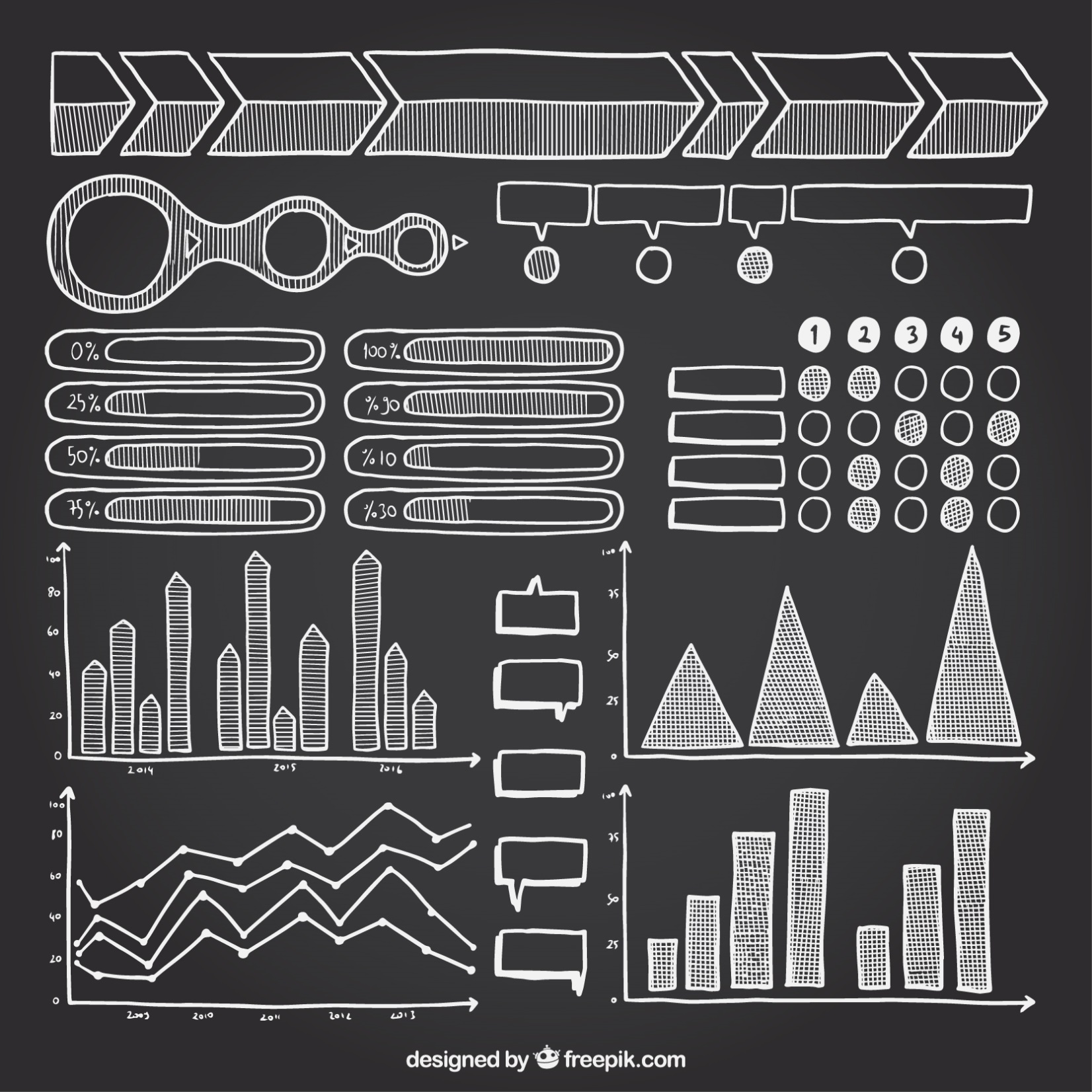 Qualidade do conteúdo do curso
.
Os participantes demonstraram, em elevada proporção, muita satisfação com a qualidade dos conteúdos presente nos cursos.
Média 2016
9,17
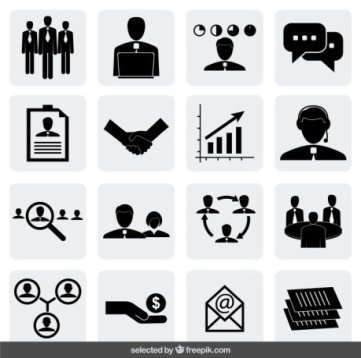 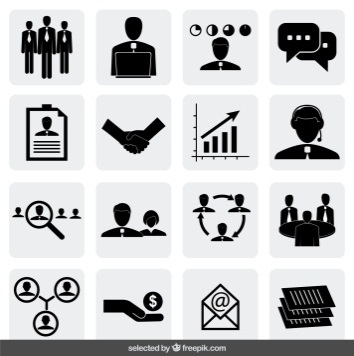 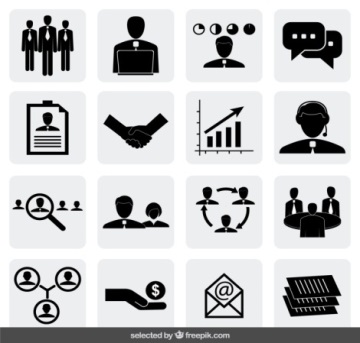 28
Base: 1.836
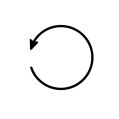 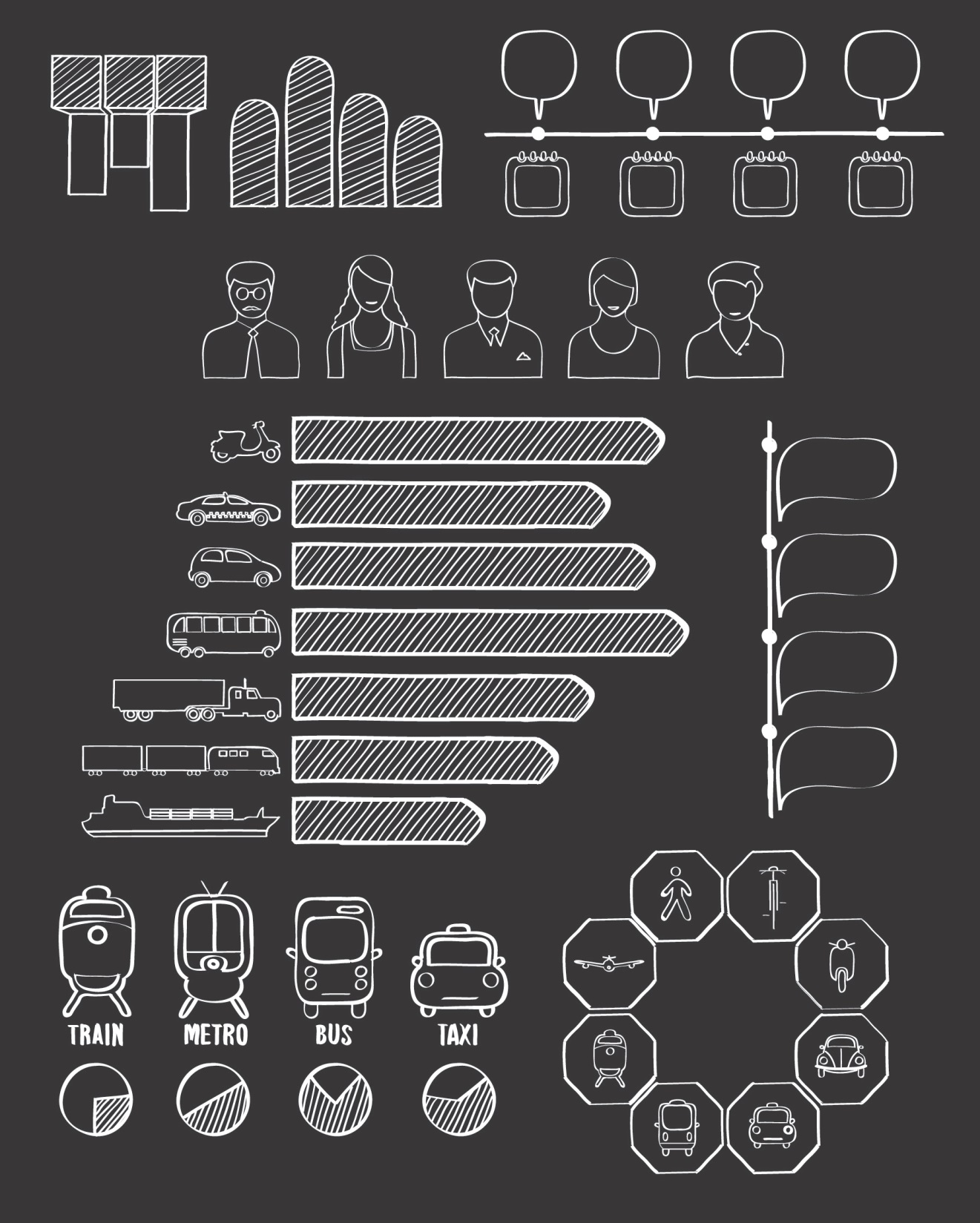 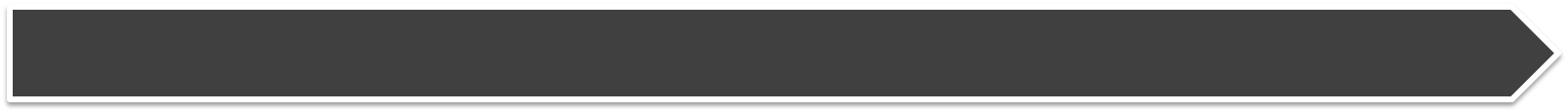 Qualidade do conteúdo do curso/treinamento*
*Em relação à qualidade do conteúdo do curso que o(a) Sr(a) fez, dê uma nota de 0 a 10, sendo que 0 significa “péssimo” e 10 “excelente”.
29
Base: 1.836      NS:1
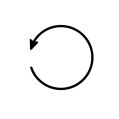 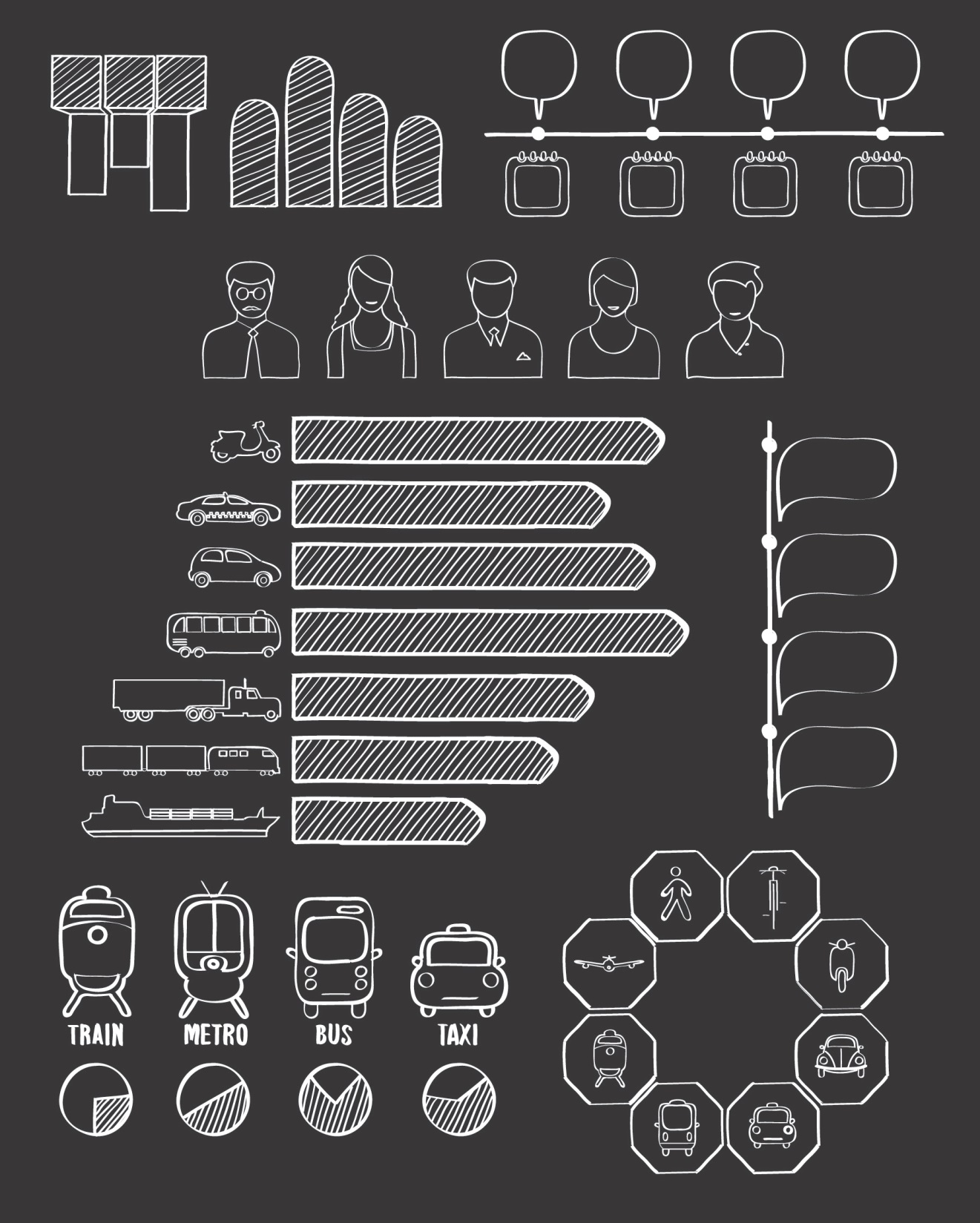 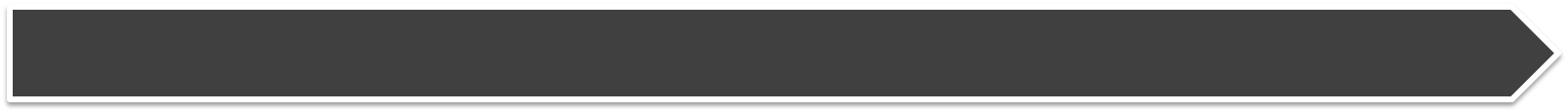 Qualidade do conteúdo do curso/treinamento*
*Em relação à qualidade do conteúdo do curso que o(a) Sr(a) fez, dê uma nota de 0 a 10, sendo que 0 significa “péssimo” e 10 “excelente”.
30
Base: 1.836      NS:1
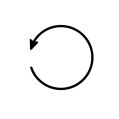 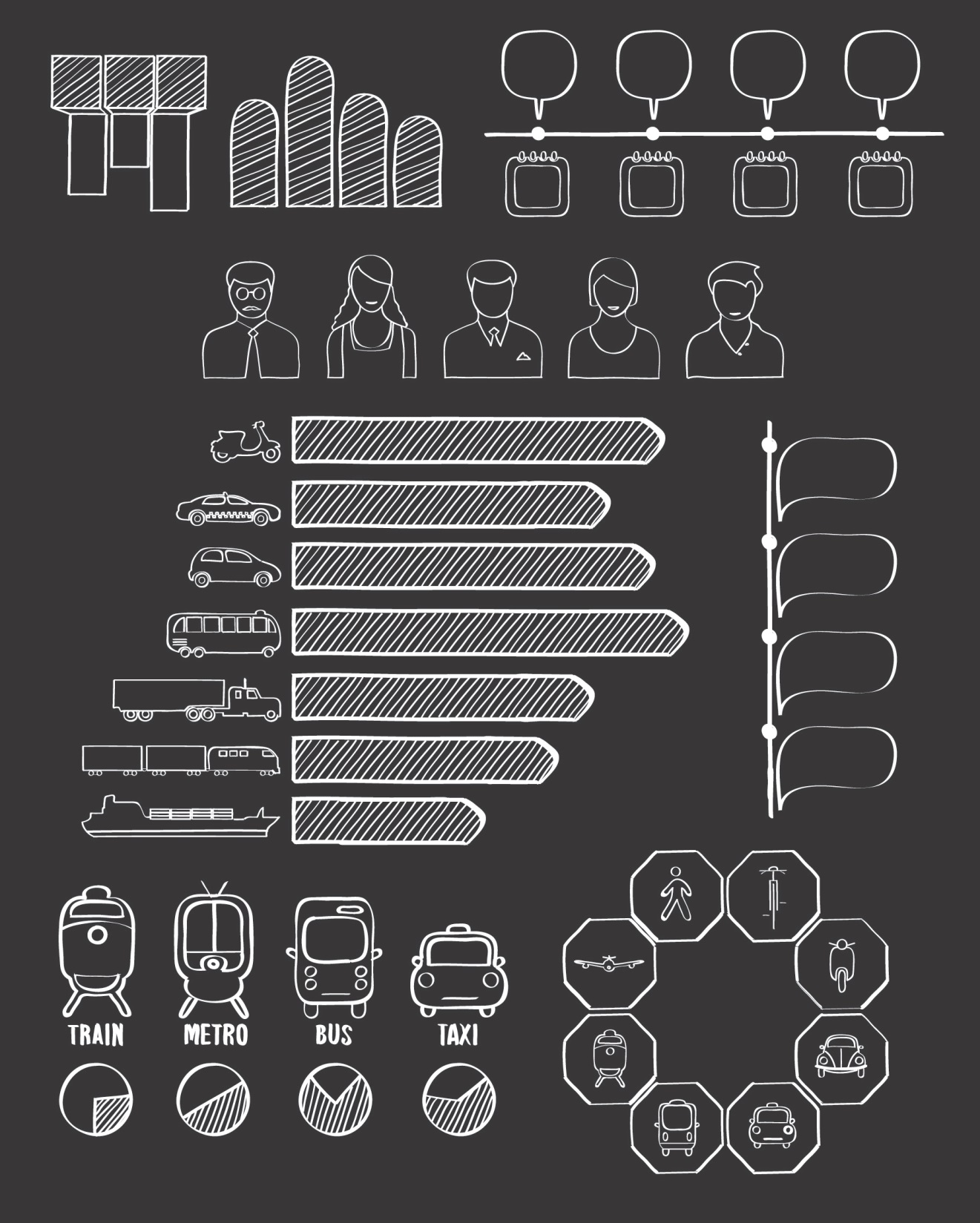 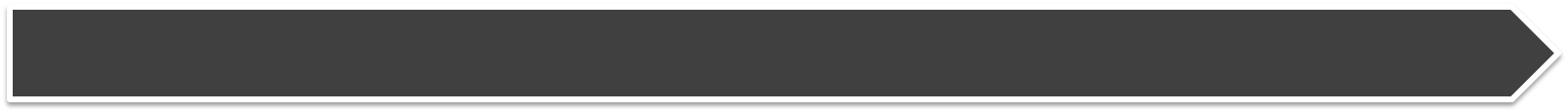 Qualidade do conteúdo do curso/treinamento*
*Em relação à qualidade do conteúdo do curso que o(a) Sr(a) fez, dê uma nota de 0 a 10, sendo que 0 significa “péssimo” e 10 “excelente”.
31
Base: 1.836      NS:1
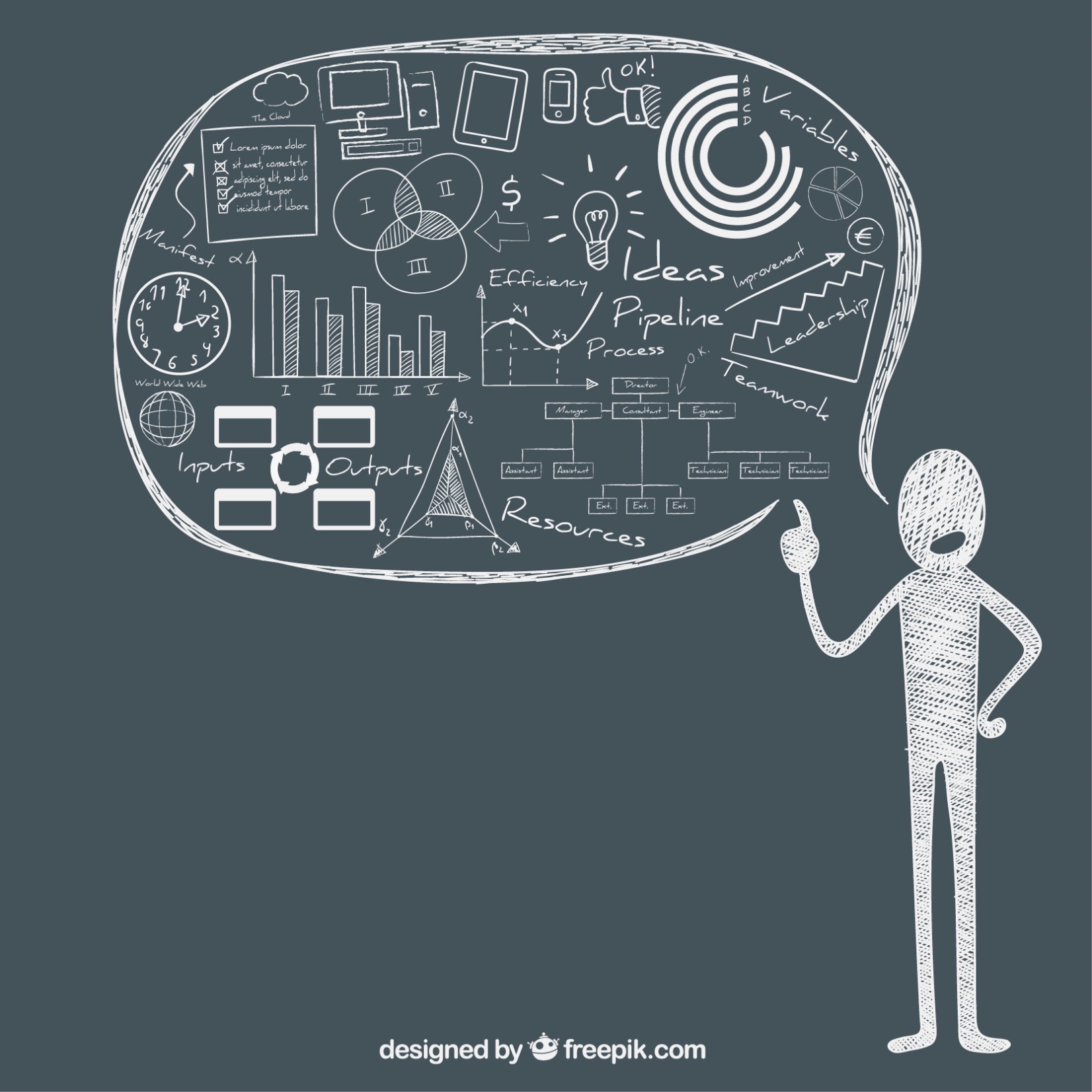 BLOCO 2 - Professores
673 professores foram entrevistados, os assuntos específicos deles foram:
Anos de docência;
Avaliação da carga horária;
Avaliação da aplicação prática dos conhecimentos;
Mudanças no comportamento dos alunos;
Dificuldades na transmissão do conhecimento;
Inspiração/influência para abertura de negócios;
NPS.
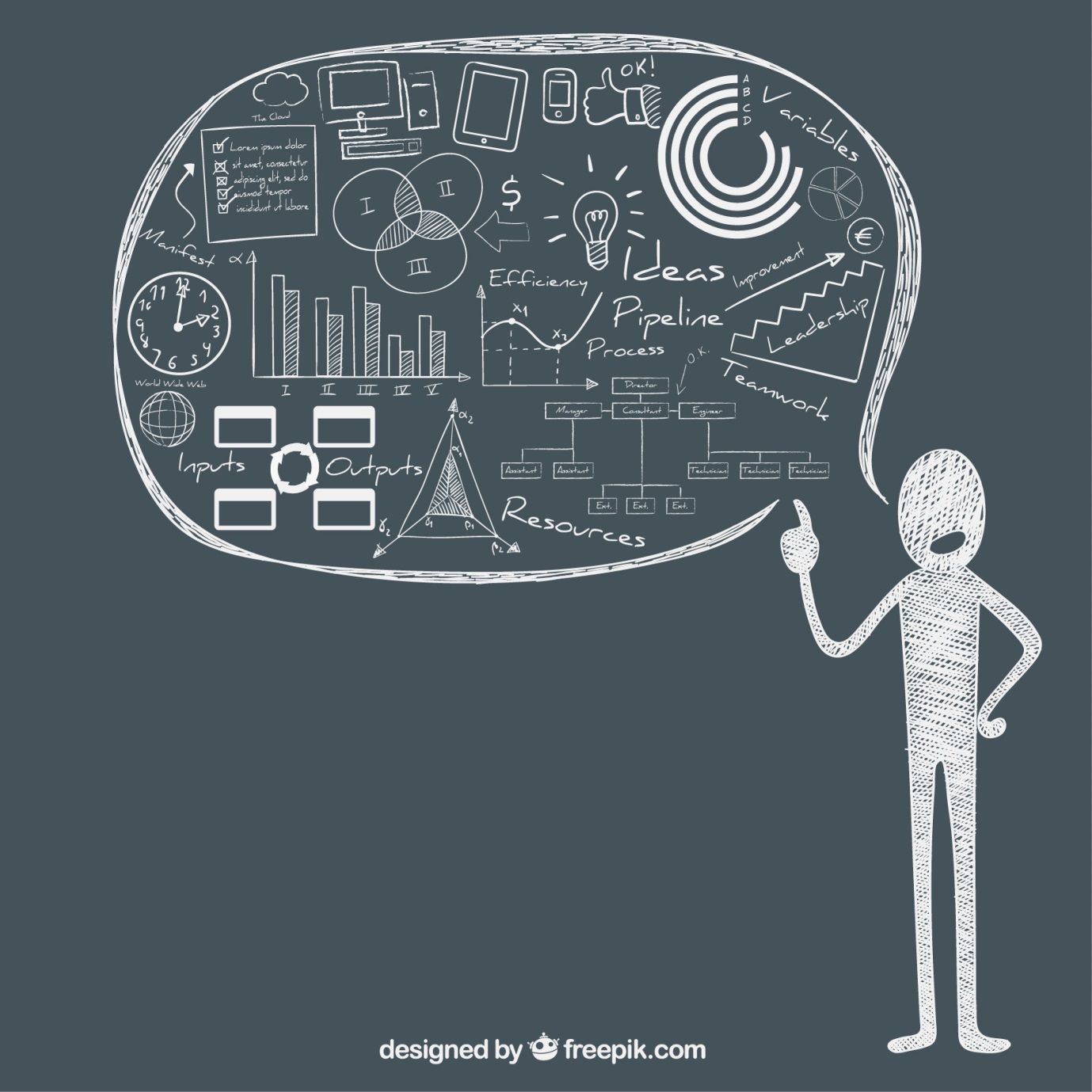 32
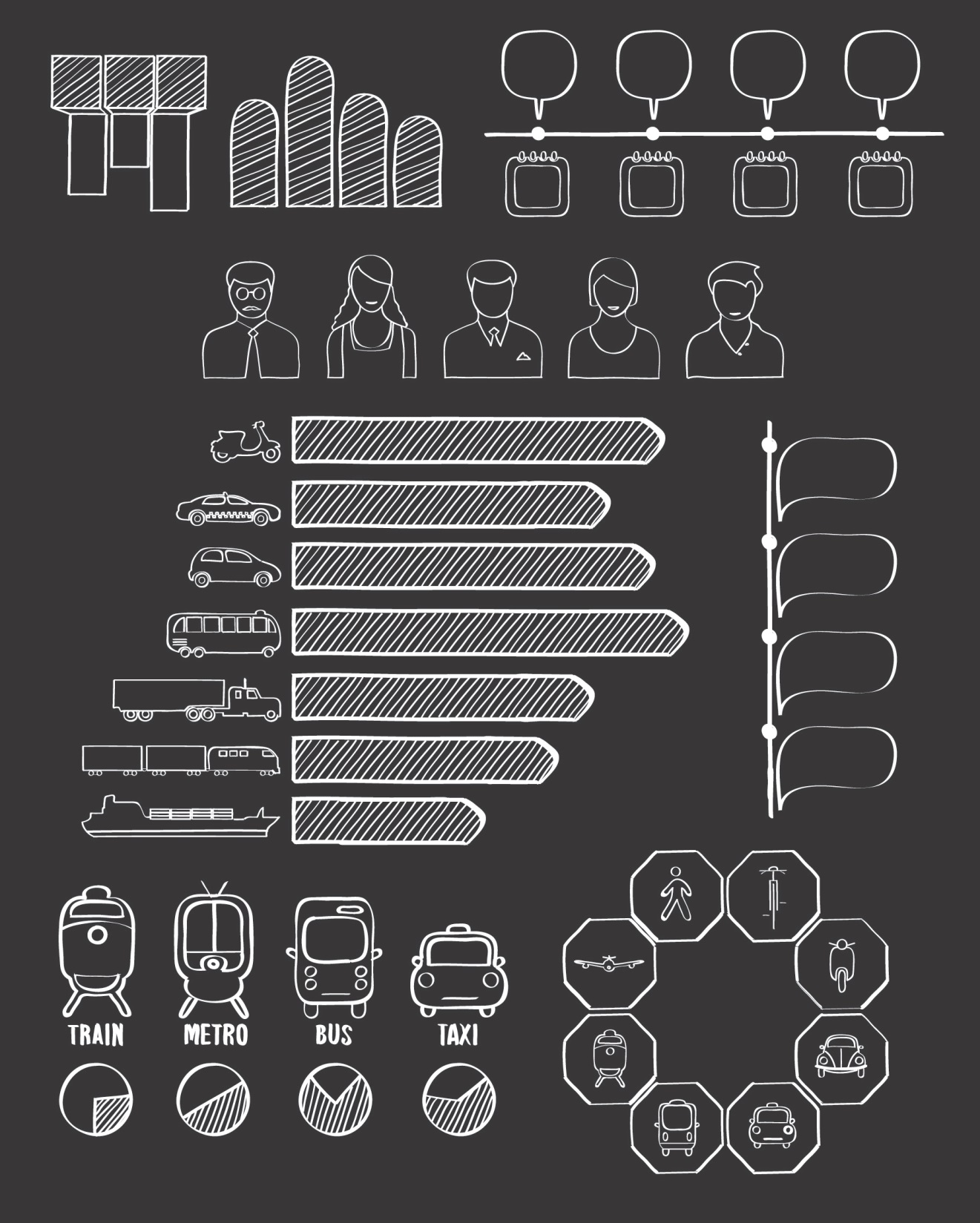 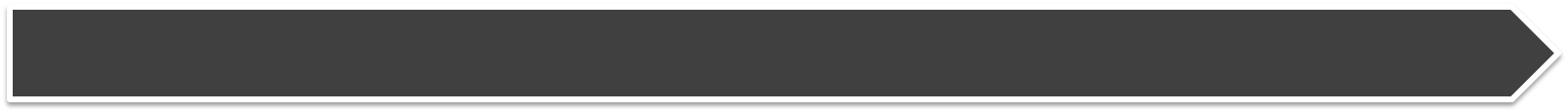 Anos de docência*
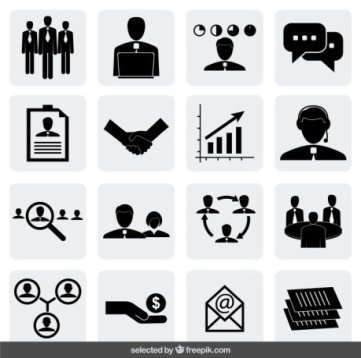 *Há quantos anos atua como docente neste nível de ensino?
33
Base: 673    NR:8
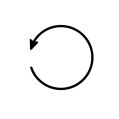 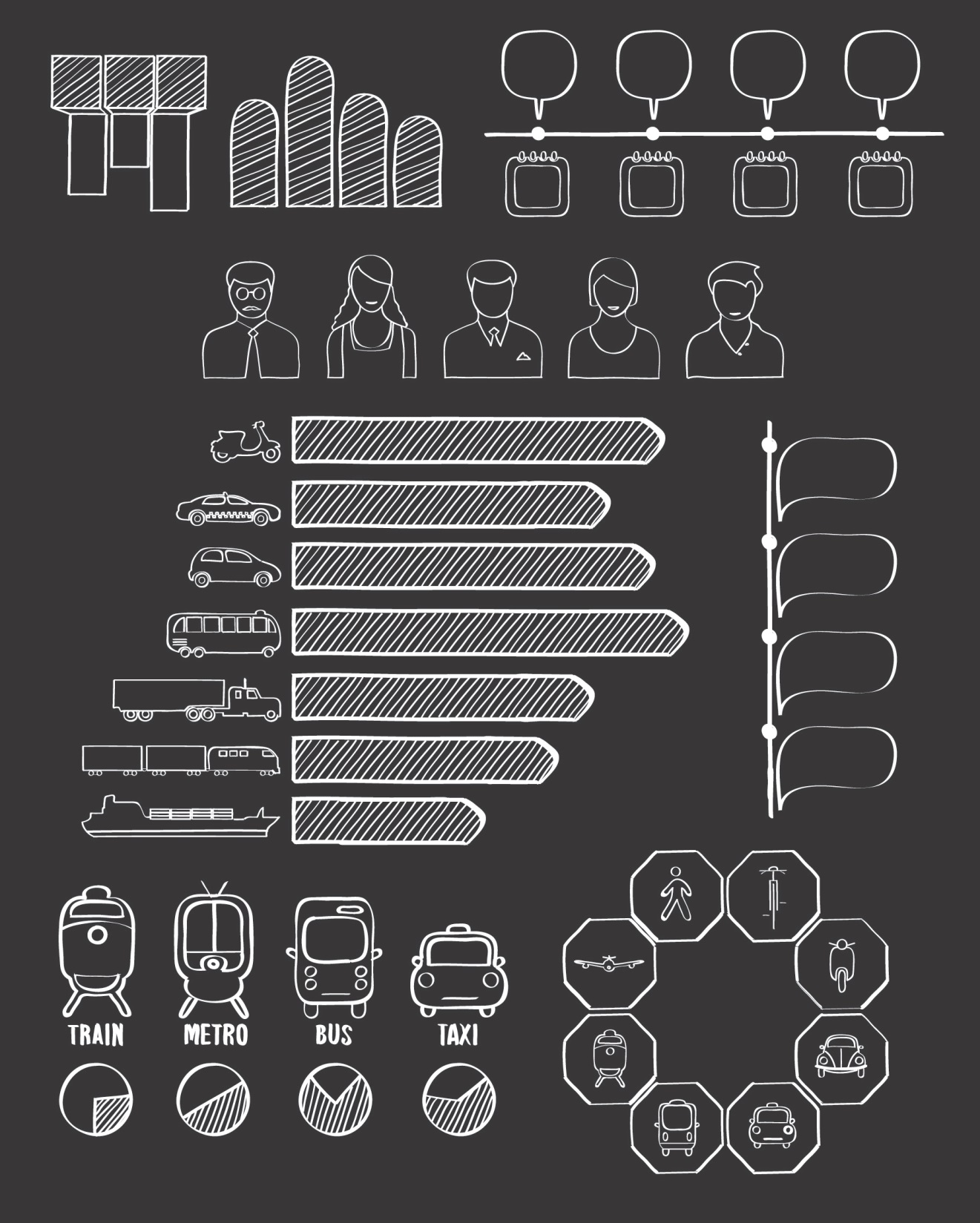 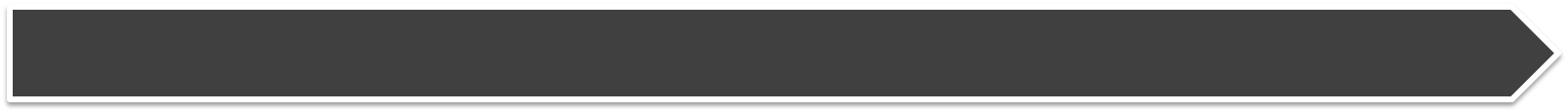 Anos de docência*
*Há quantos anos atua como docente neste nível de ensino?
34
Base: 673    NR:7
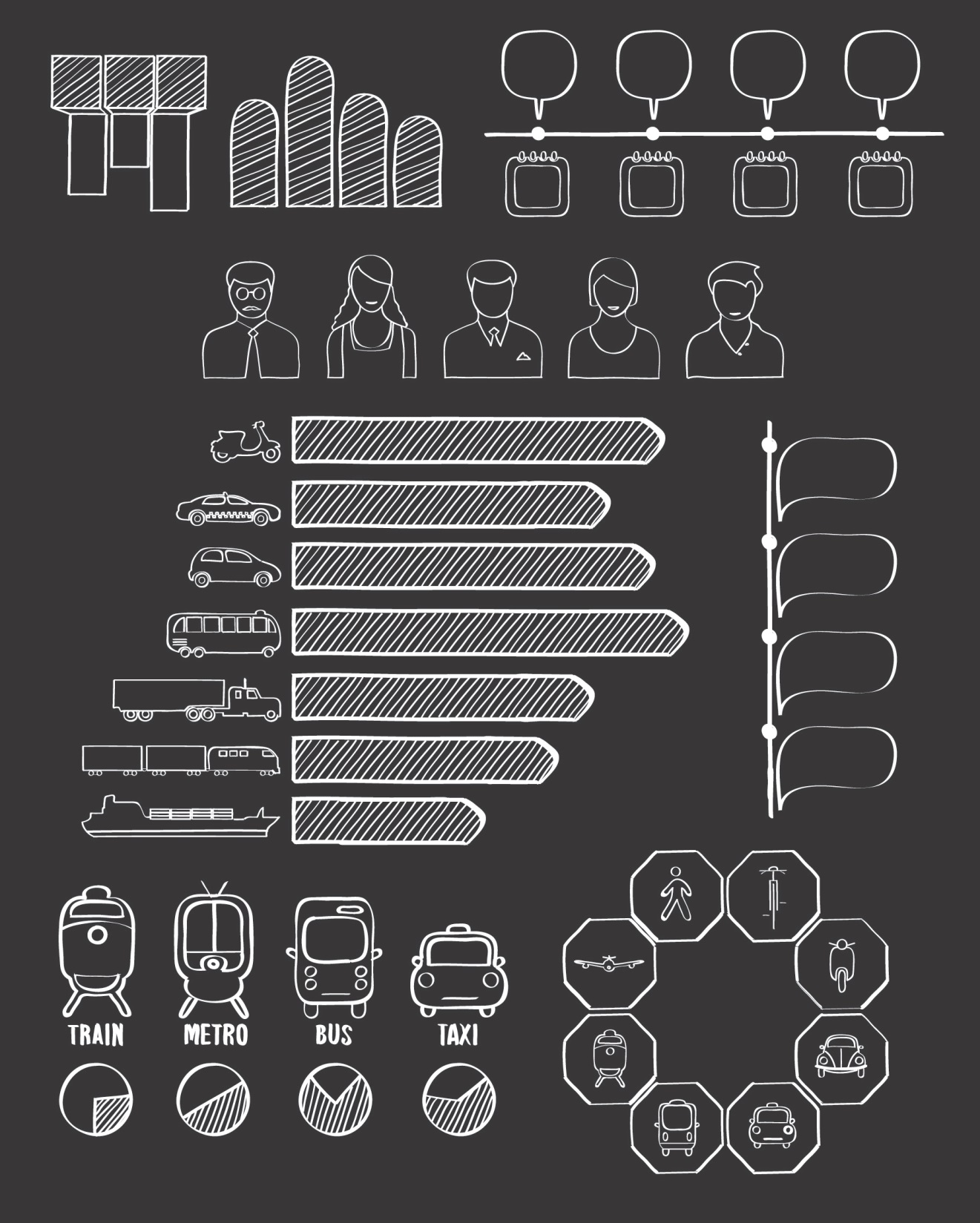 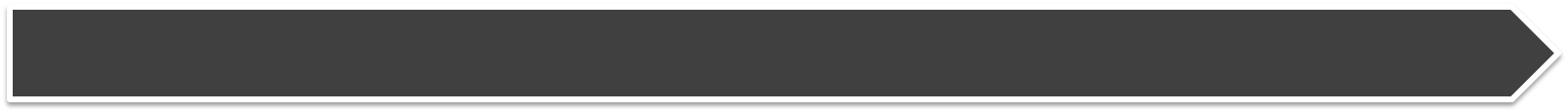 Avaliação da carga horária do curso*
Apesar de 53,1% considerarem a carga horária adequada, há uma grande proporção que acredita que a carga horária é pequena.
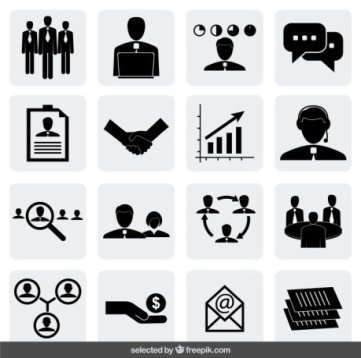 *Por favor, avalie a carga horária do curso que realizou, de acordo com as seguintes alternativas:
35
Base: 673    NS:3
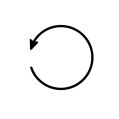 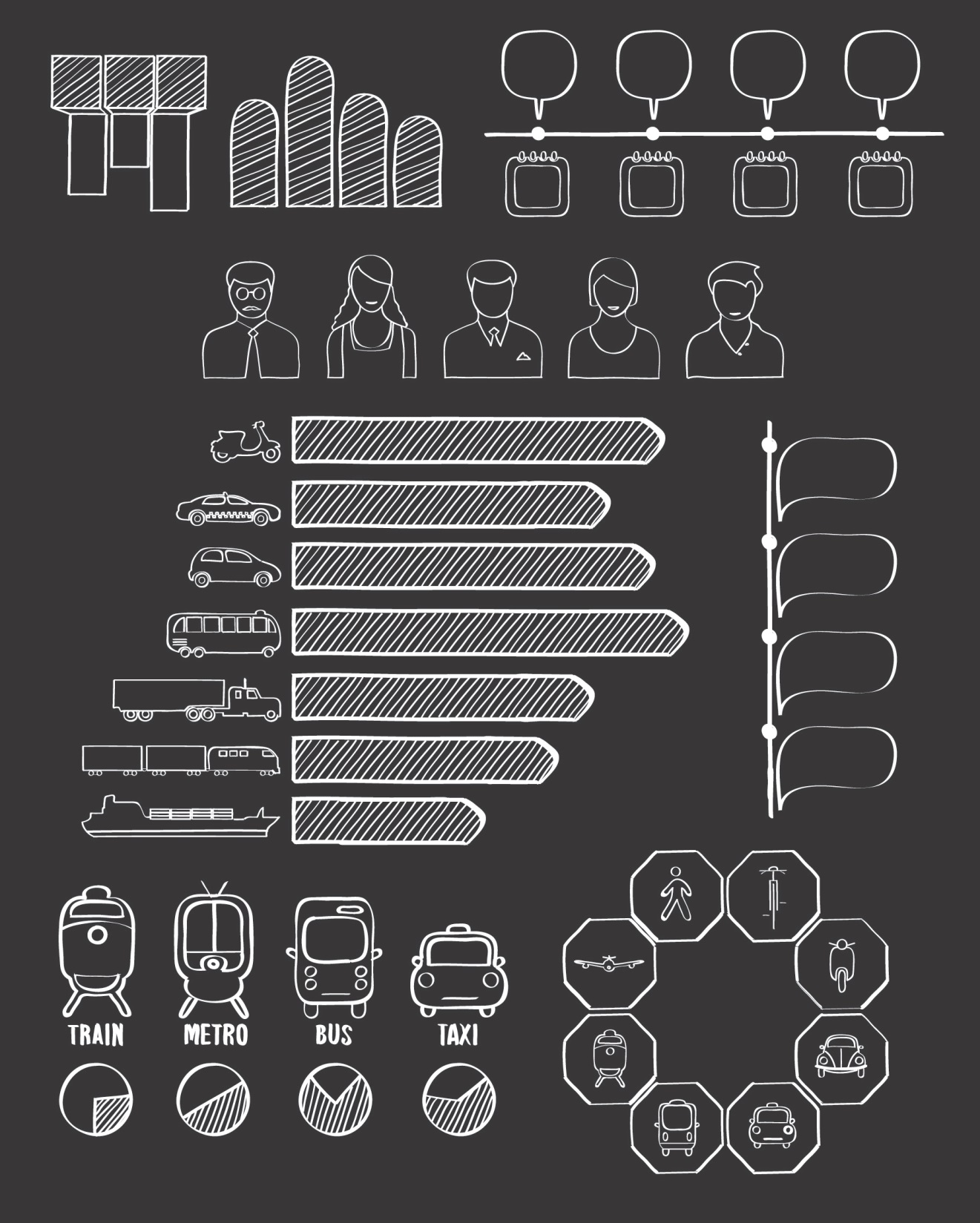 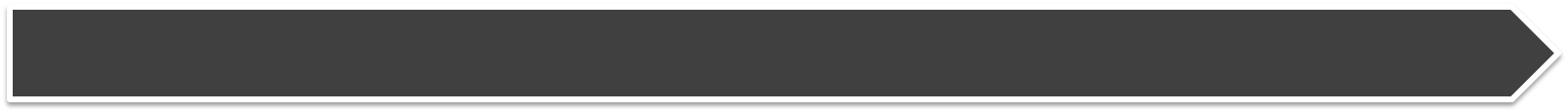 Avaliação da carga horária do curso*
*Por favor, avalie a carga horária do curso que realizou, de acordo com as seguintes alternativas:
36
Base: 673    NS:3
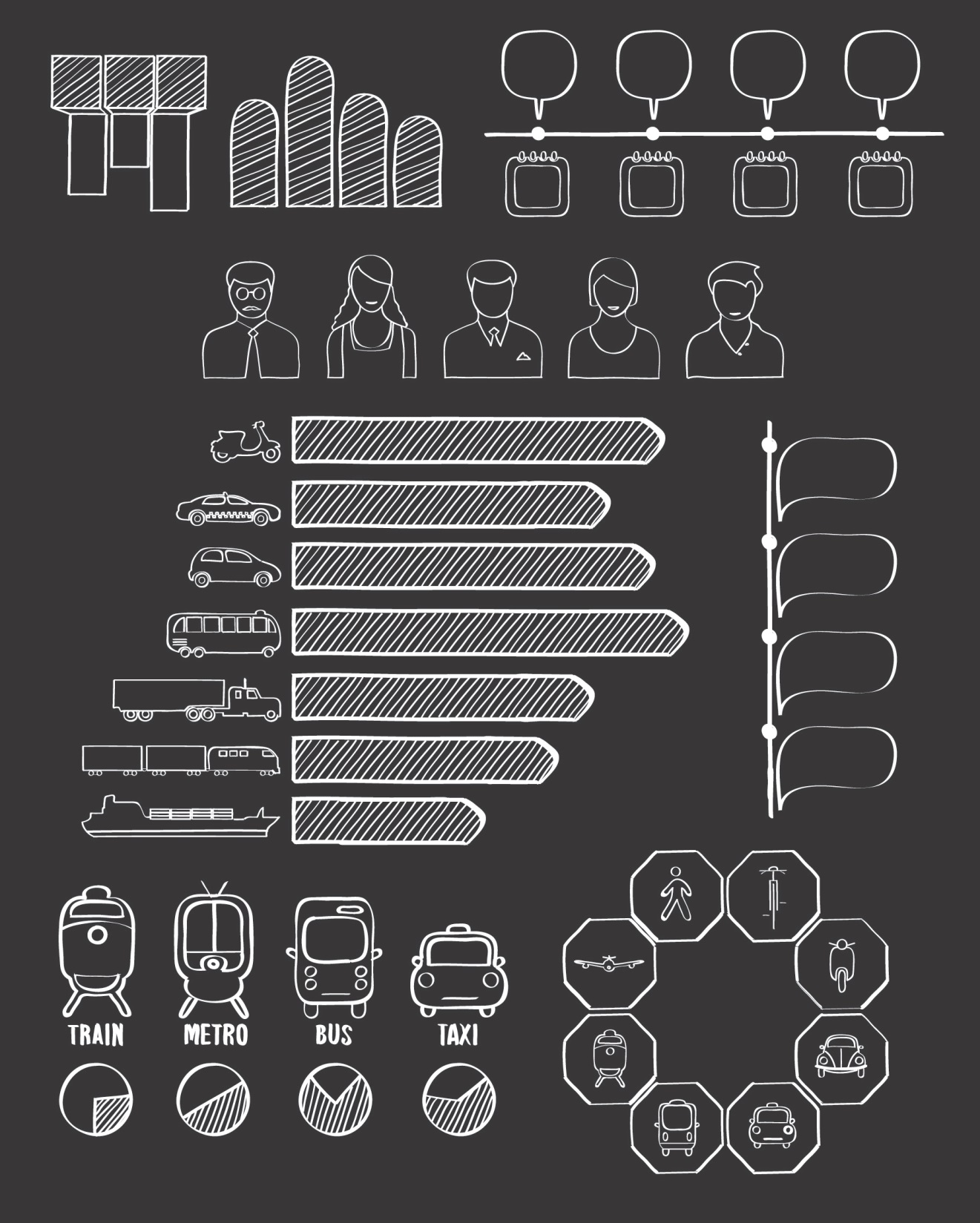 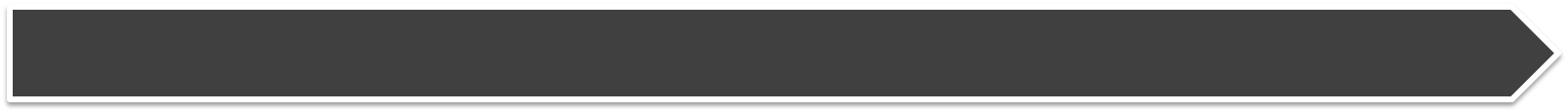 Aplicação prática dos conhecimentos*
+info
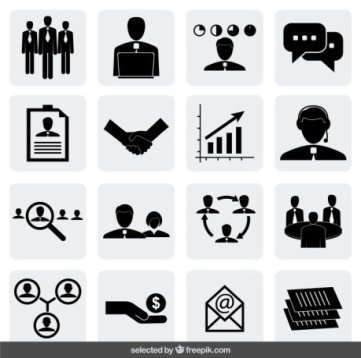 *O(a) Sr(a) conseguiu pôr em prática o que aprendeu nesse curso, ou seja, repassou para os seus alunos o conhecimento adquirido no curso? Dê uma nota de 0 a 10, sendo que 0 significa “não pôs nada em prática” e nota 10 que “pôs todos os conhecimentos em prática”.
37
Base: 673      NR/NS: 27
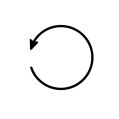 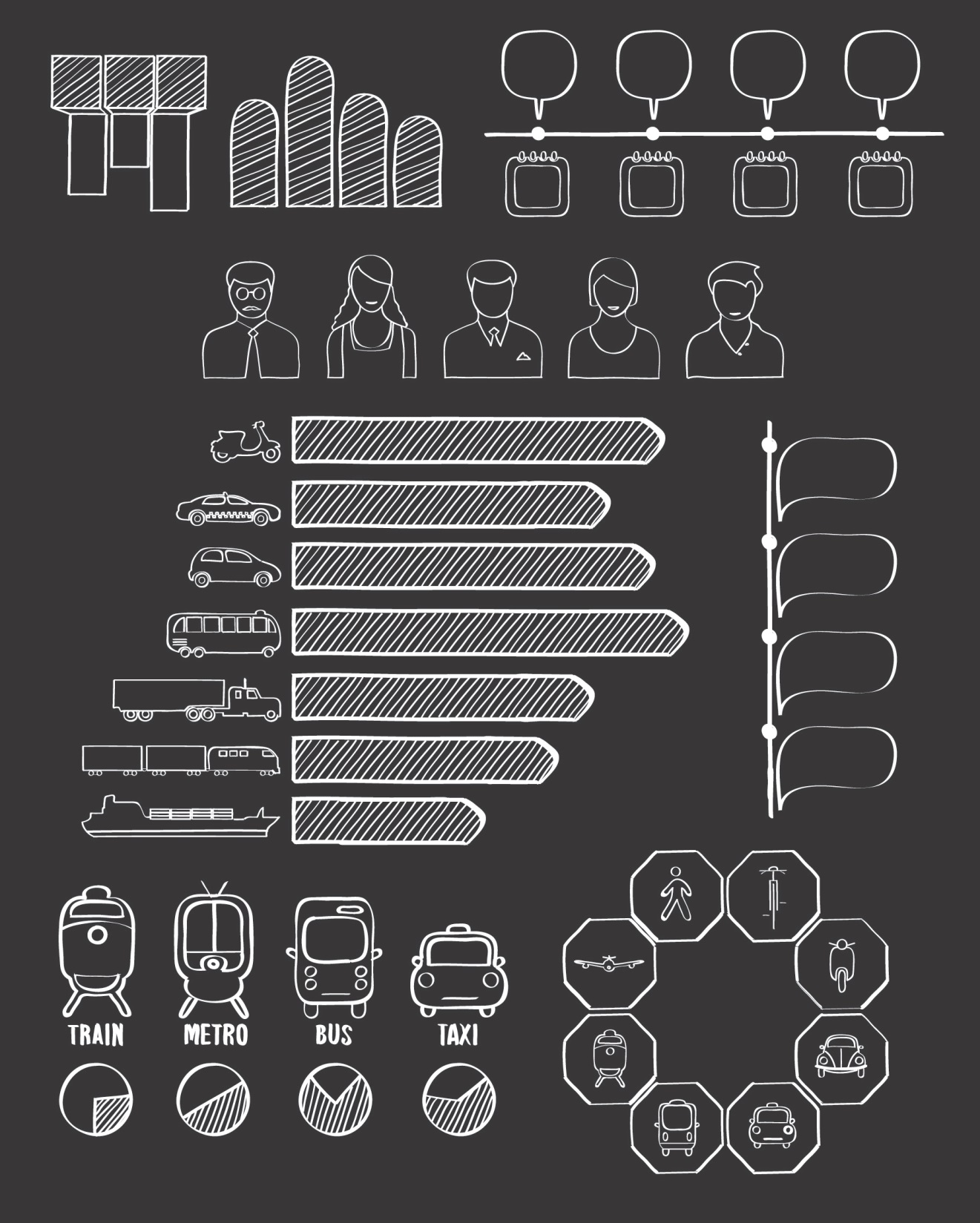 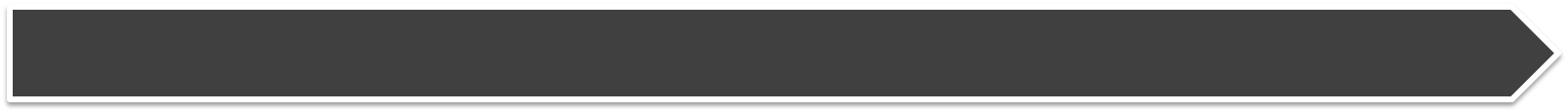 Aplicação prática dos conhecimentos*
*O(a) Sr(a) conseguiu pôr em prática o que aprendeu nesse curso, ou seja, repassou para os seus alunos o conhecimento adquirido no curso? Dê uma nota de 0 a 10, sendo que 0 significa “não pôs nada em prática” e nota 10 que “pôs todos os conhecimentos em prática”.
38
Base: 673      NR/NS: 27
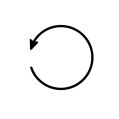 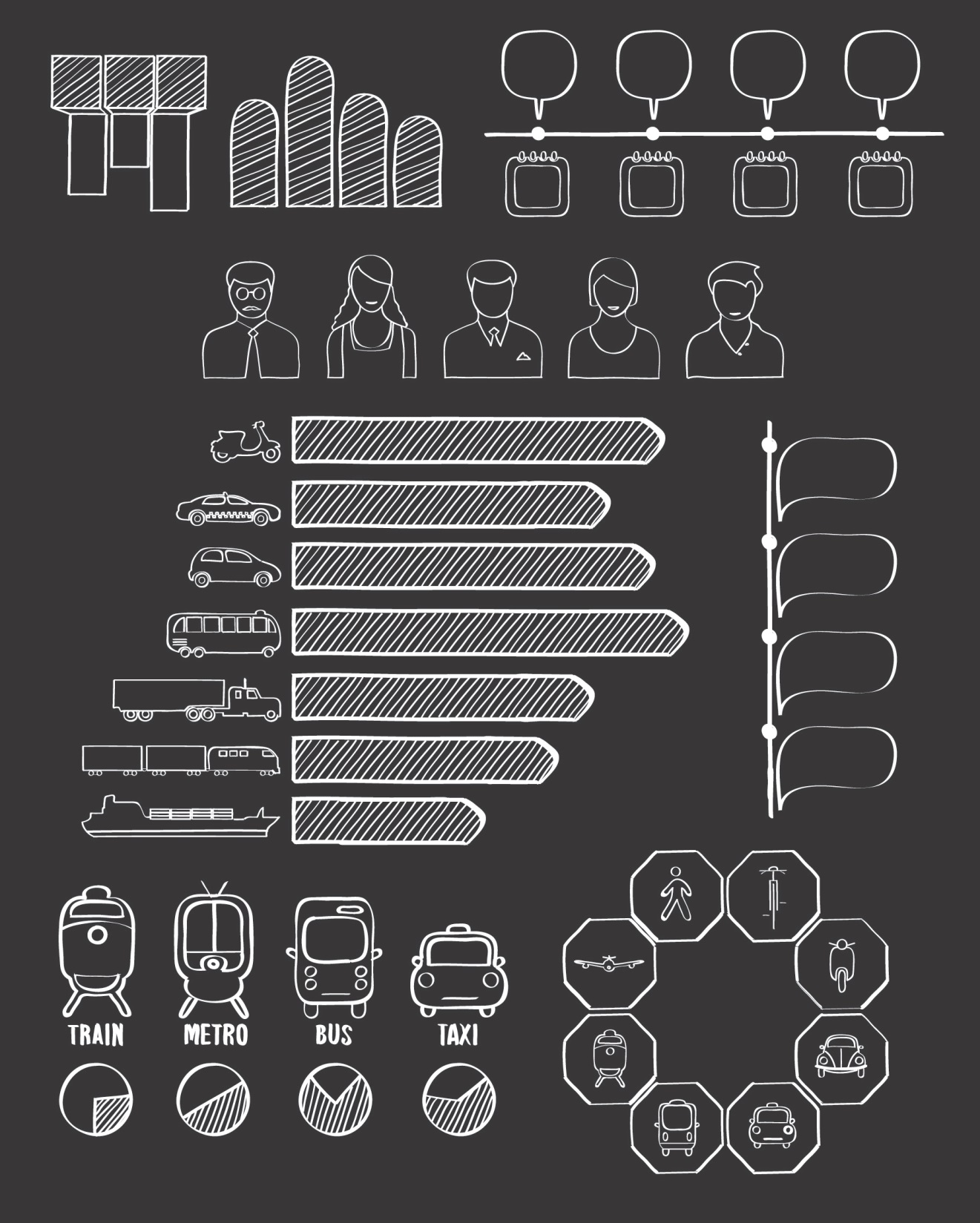 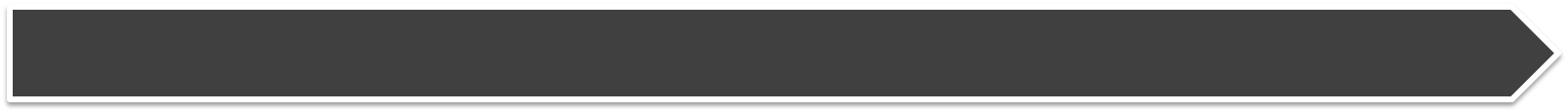 Aplicação prática dos conhecimentos*
Partindo dos deram nota 0 na avaliação, o principal motivo é a falta de suporte (item outros – 24,1%) e a falta de tempo (26,2%).
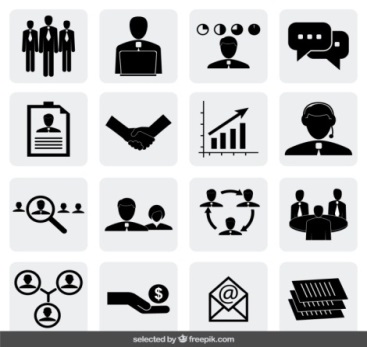 *Por que não colocou em prática/repassou aos seus alunos os conhecimentos adquiridos?
39
Base: 55
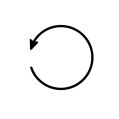 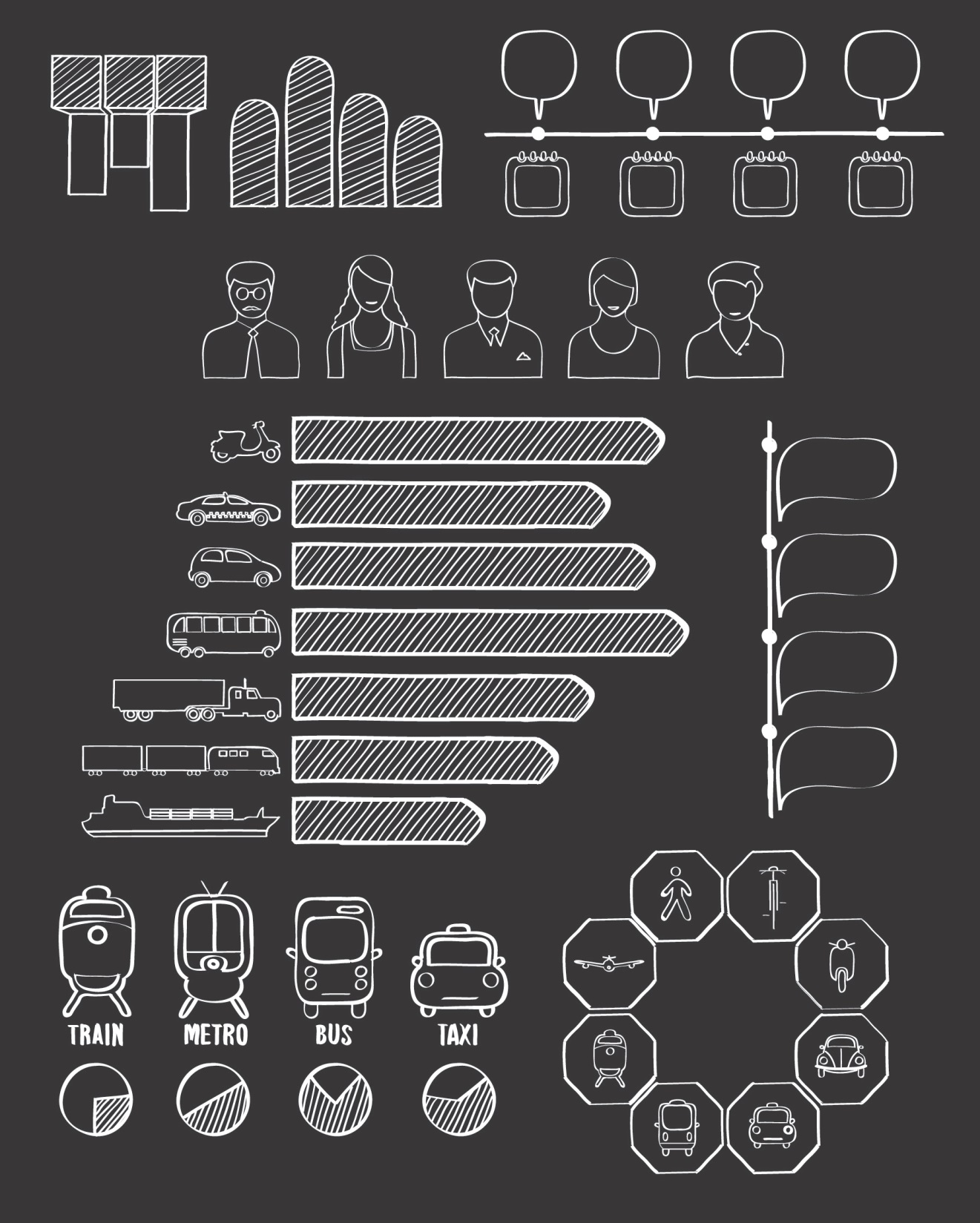 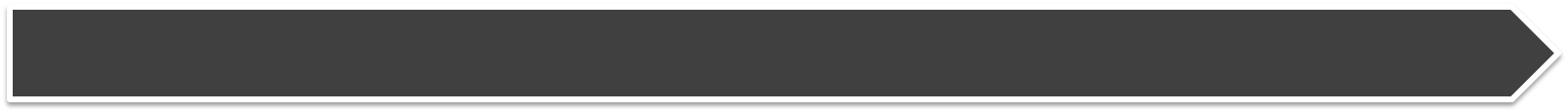 Aplicação prática dos conhecimentos*
*Por que não colocou em prática/repassou aos seus alunos os conhecimentos adquiridos?
40
Base: 55
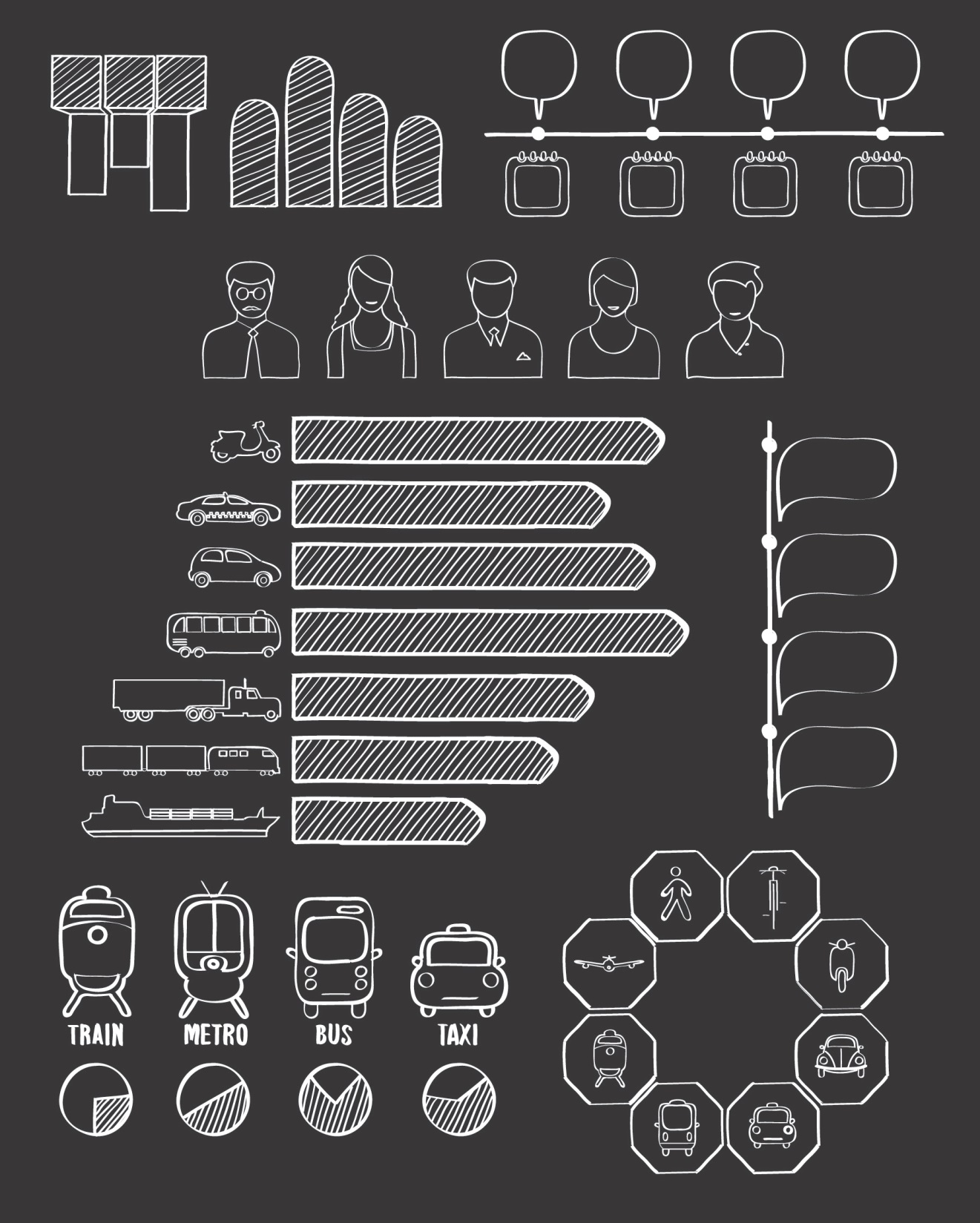 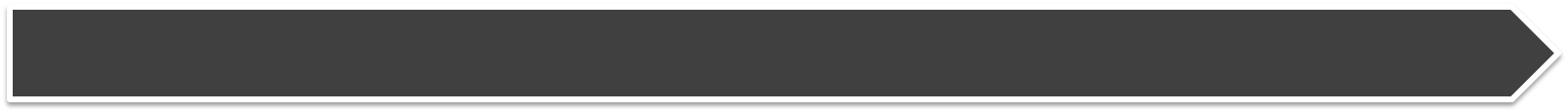 Comportamento dos alunos*
Diminuiu a proporção de professores que identificaram mudanças no comportamento dos alunos em comparação ao ano anterior, mas a proporção encontrada manteve-se em elevado patamar.
*O Sr(a) conseguiu identificar mudanças no comportamento dos alunos que participaram do curso?
Base 2015: 725    NR/NS:19
Base 2016: 618    NR/NS:57
41
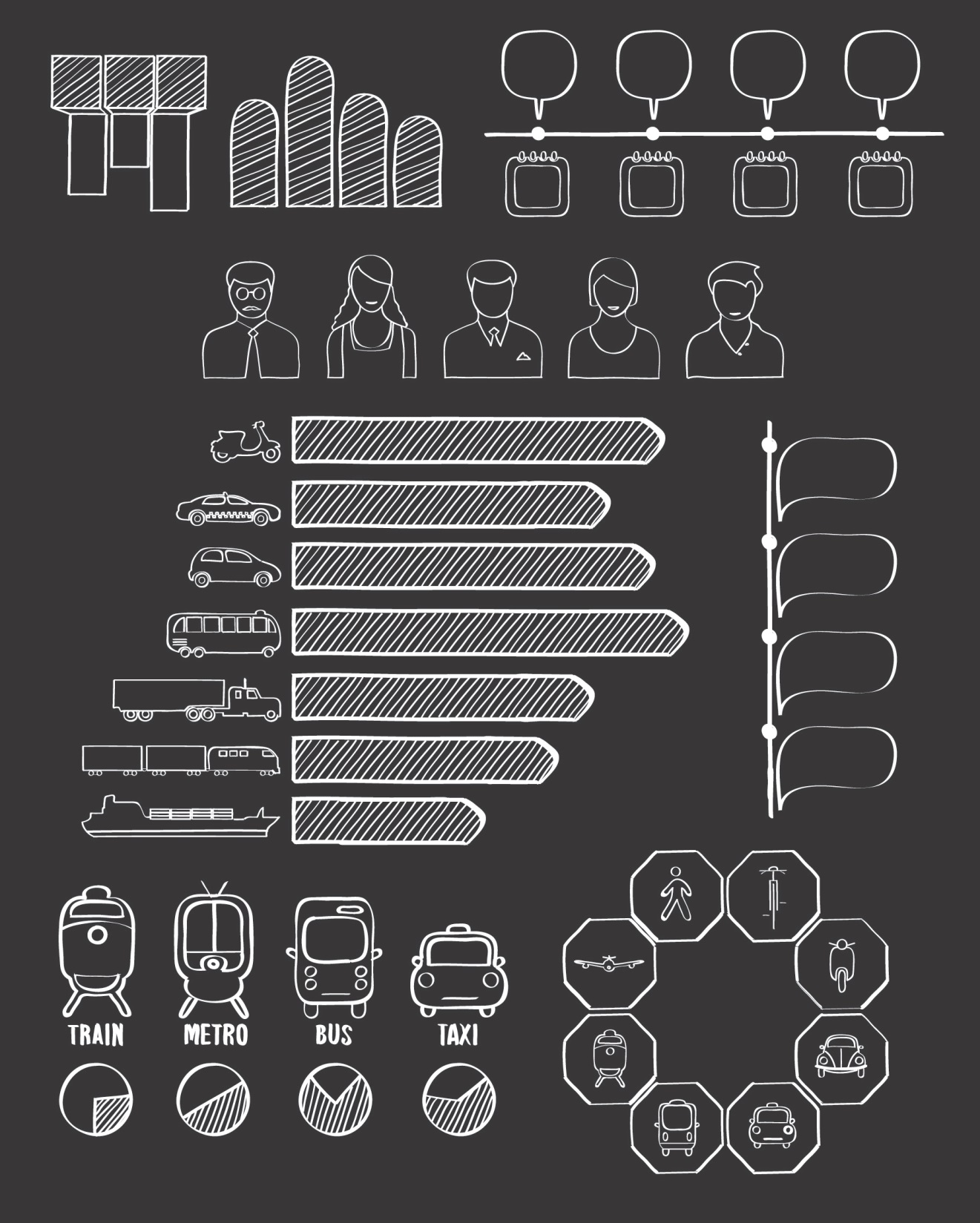 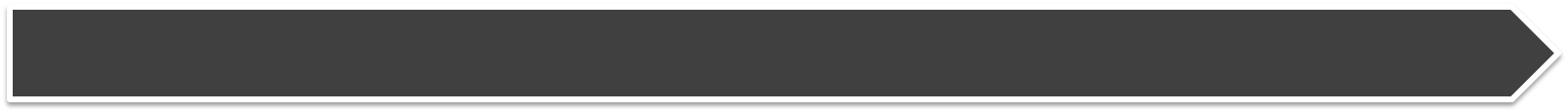 Mudanças observadas no comportamento dos alunos*
Os que identificaram mudanças no comportamento dos alunos, indicaram o aumento do interesse e a maior interação dos alunos como principais aspectos a serem observados.
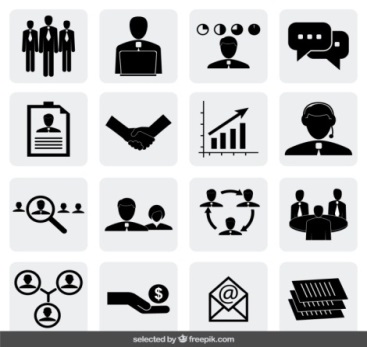 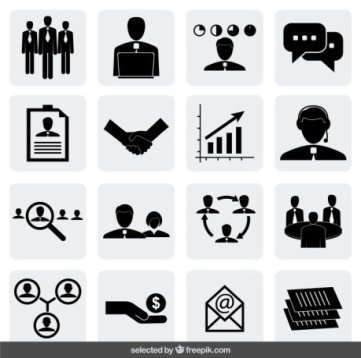 *Indique as mudanças observadas nos alunos que participaram do curso:
42
Base: 500 Respondentes/ 1453  Respostas
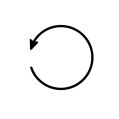 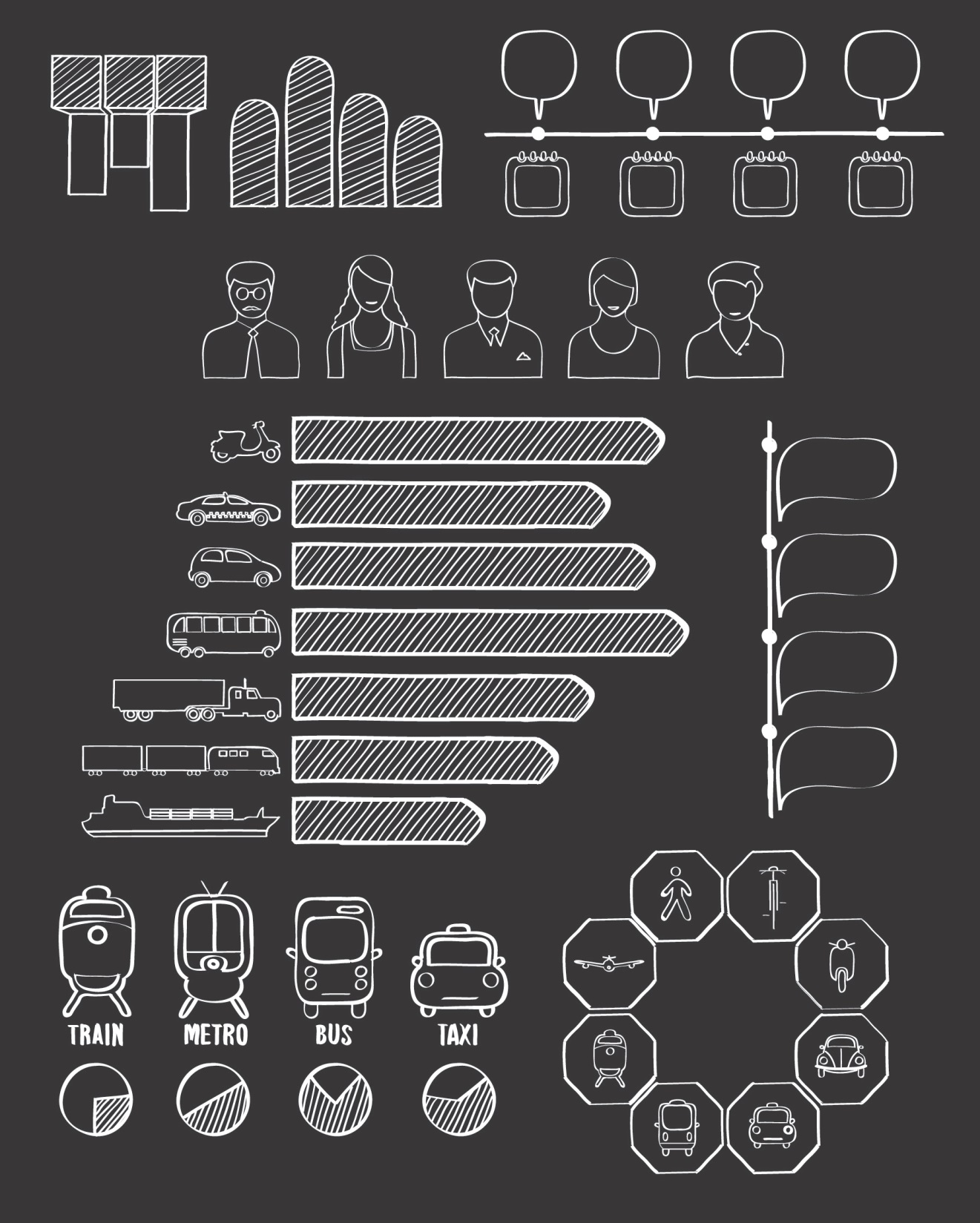 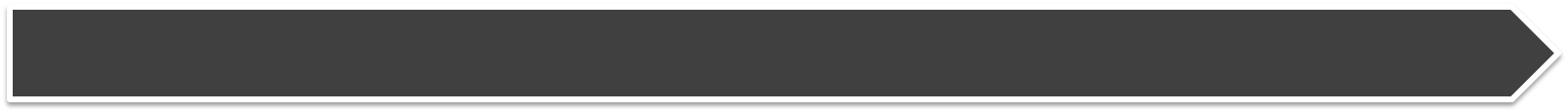 Mudanças observadas no comportamento dos alunos*
*Indique as mudanças observadas nos alunos que participaram do curso:
43
Base: 323 Respondentes/ 938  Respostas
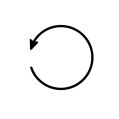 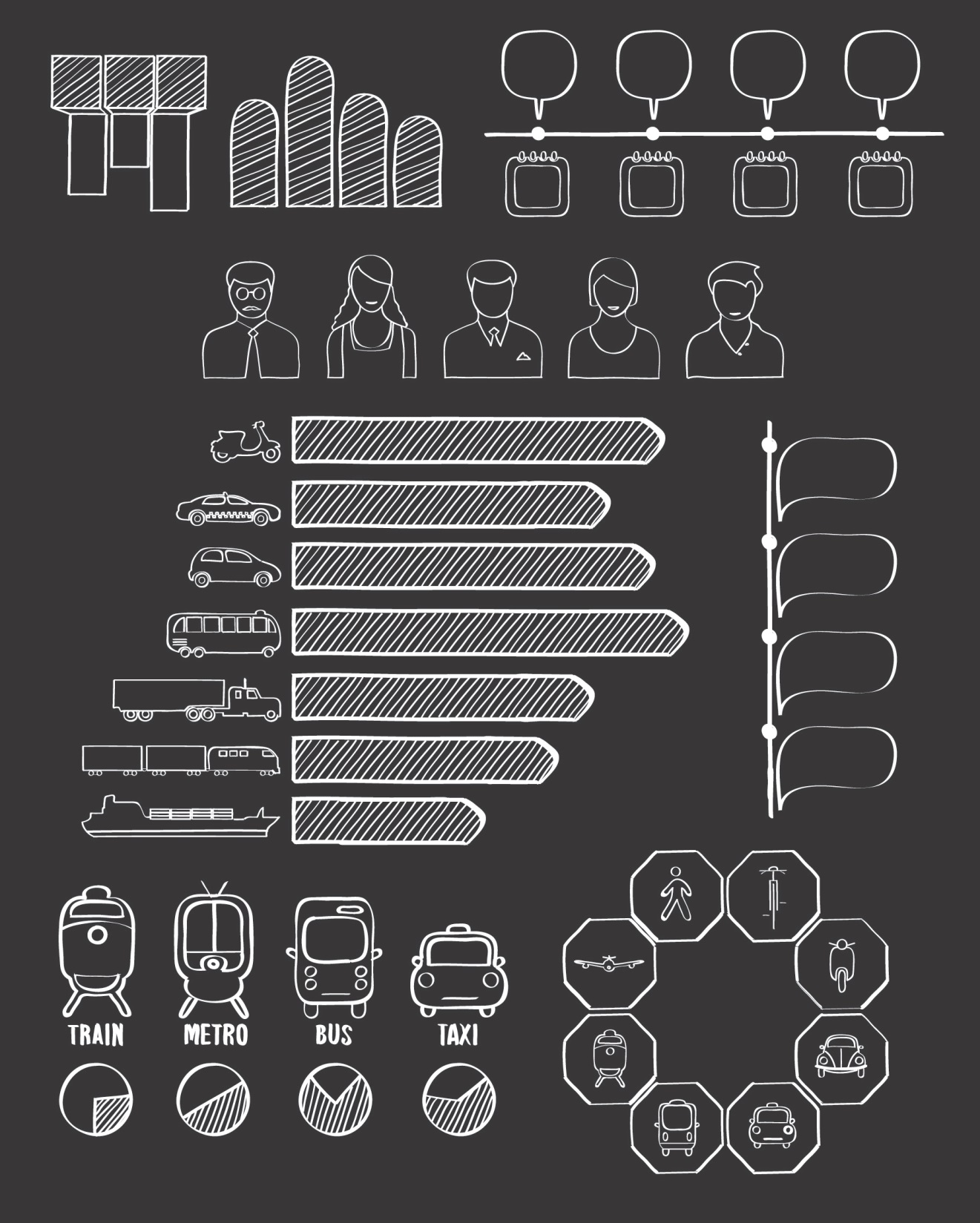 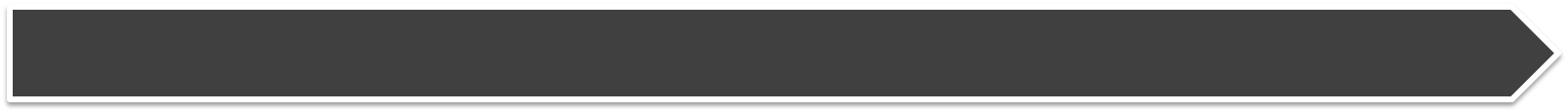 Mudanças observadas no comportamento dos alunos*
*Indique as mudanças observadas nos alunos que participaram do curso:
44
Base: 500 Respondentes/ 1453  Respostas
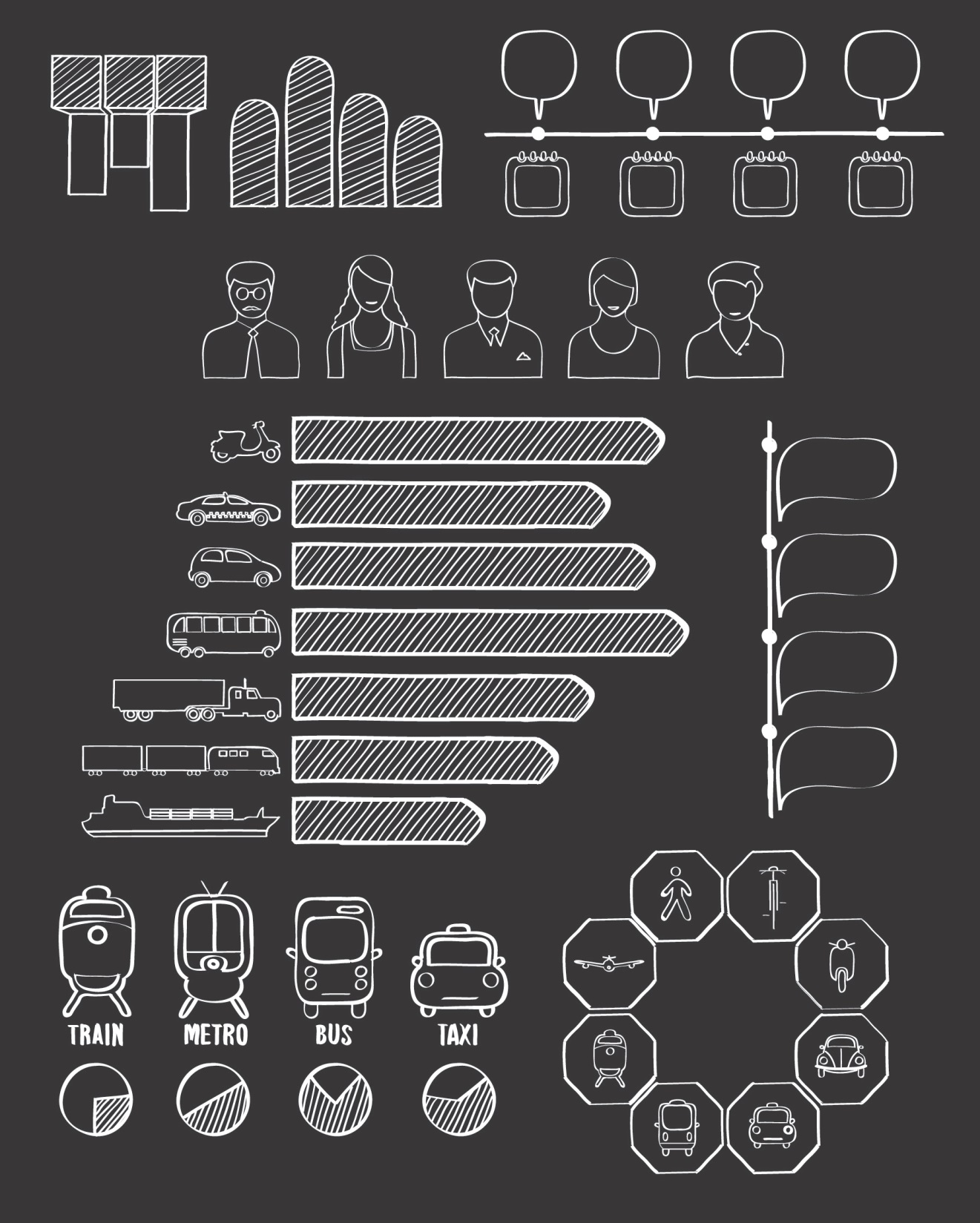 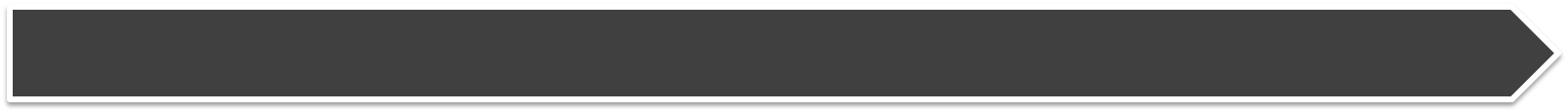 Dificuldade na transmissão do conhecimento*
Em relação ao ano anterior, as proporções foram semelhantes no quesito de dificuldades para transmissão posterior de conhecimento aos alunos. Manteve-se elevada a proporção dos que não encontraram dificuldades.
+info
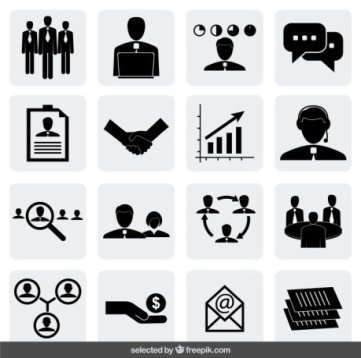 *O Sr(a) teve alguma dificuldade, quando transmitiu o conhecimento do curso para os alunos?
Base 2015: 743    NS:1
Base 2016: 637    NS:42
45
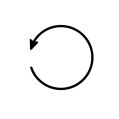 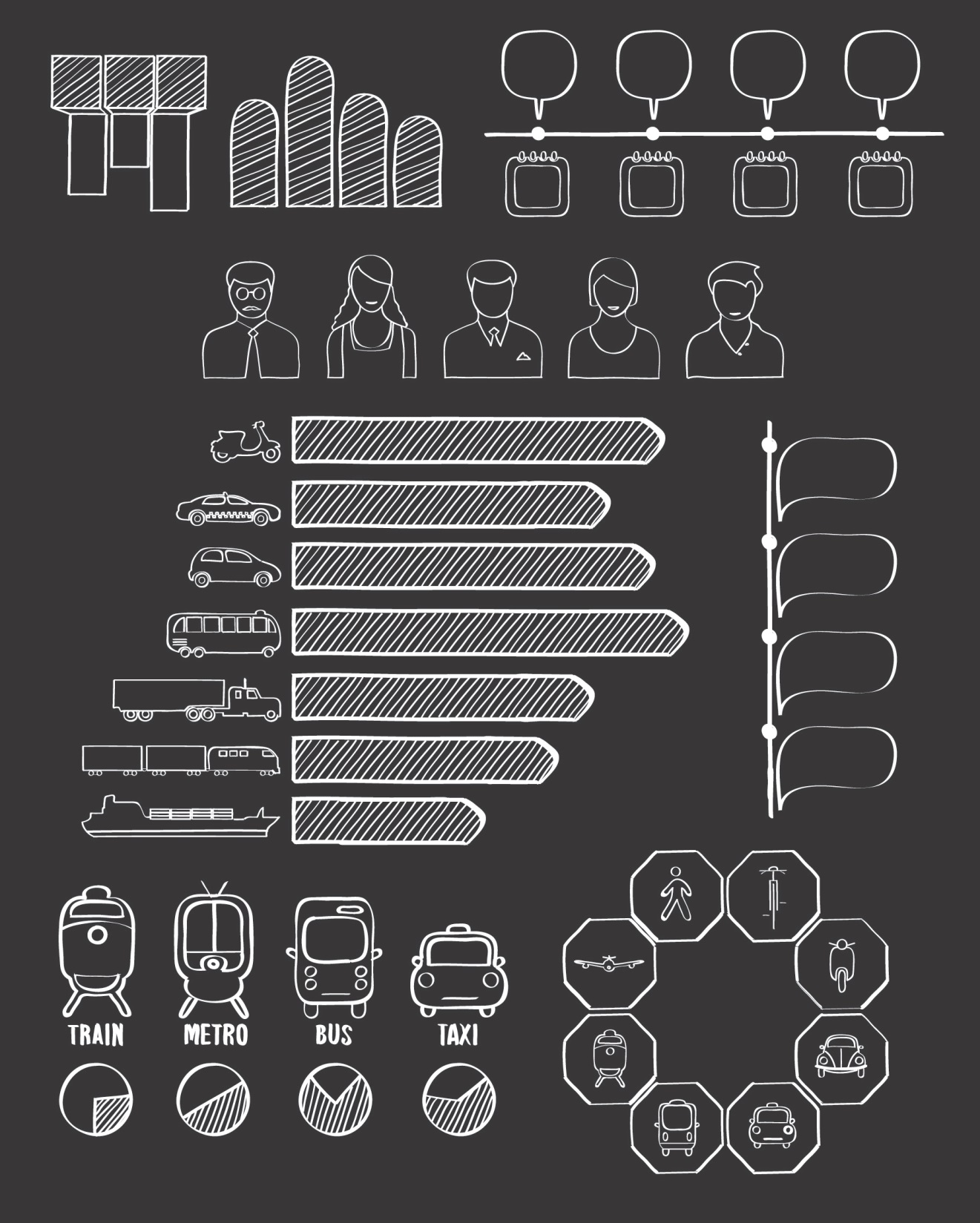 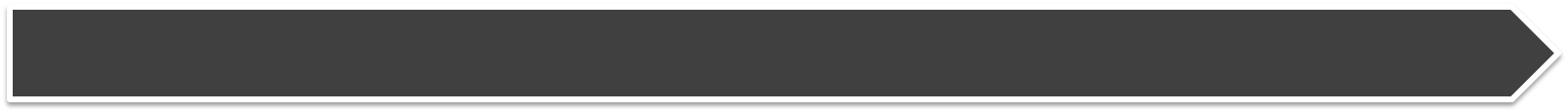 Dificuldade na transmissão do conhecimento*
*O Sr(a) teve alguma dificuldade, quando transmitiu o conhecimento do curso para os alunos?
46
Base: 637    NR/NS:42
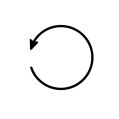 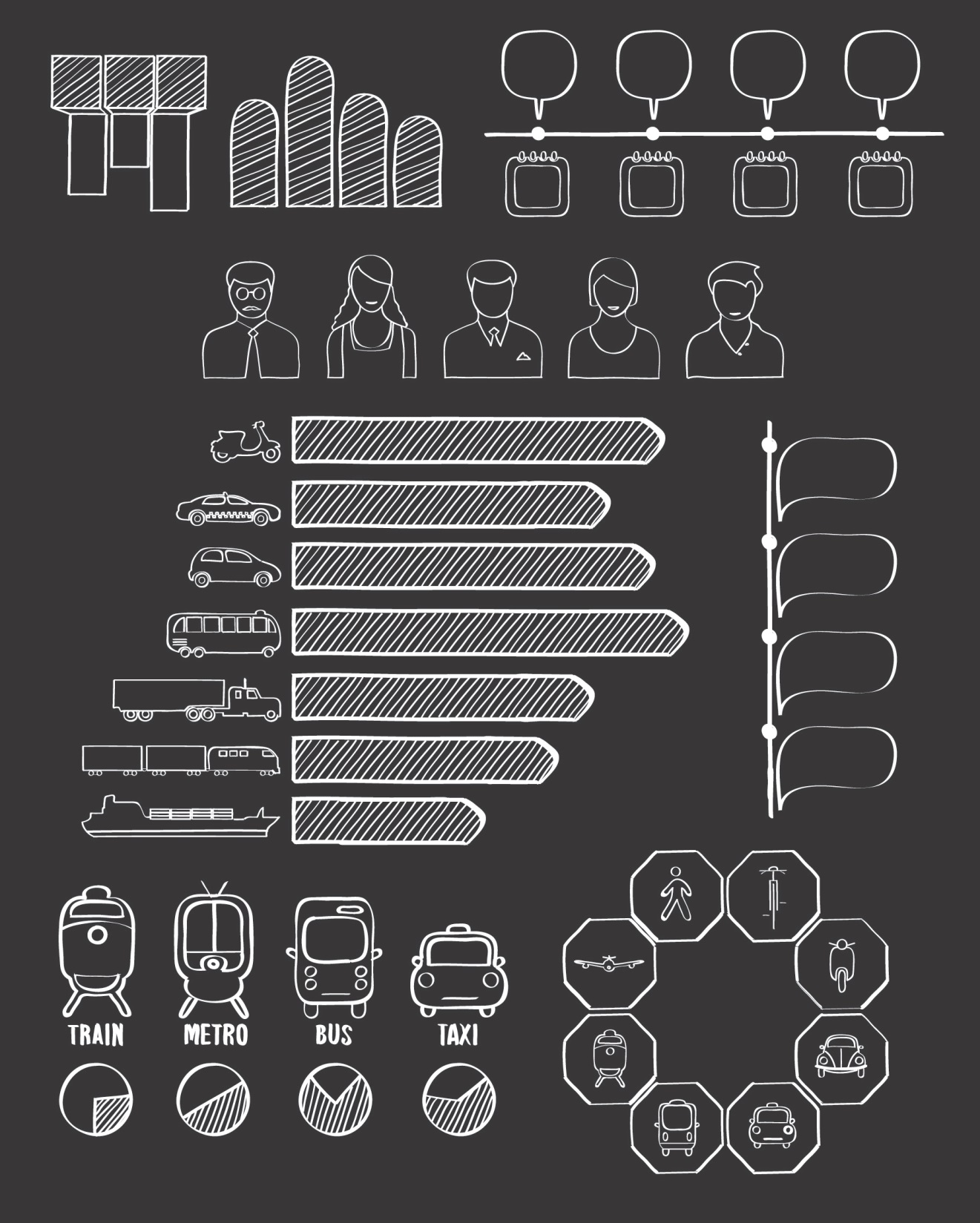 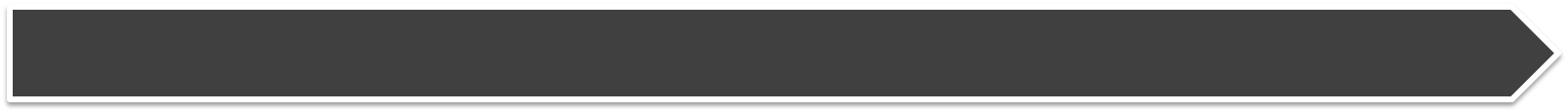 Dificuldade na transmissão do conhecimento*
A maioria das dificuldades são relacionadas aos alunos (entender a proposta do curso, falta de estímulo, entendimento, interesse e baixa frequência).
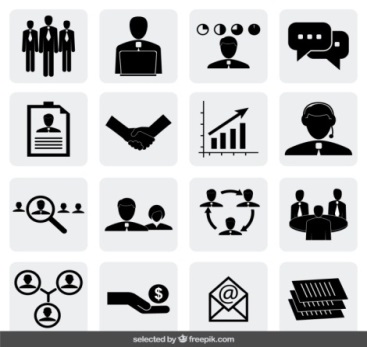 *O Sr(a) teve alguma dificuldade, quando transmitiu o conhecimento do curso para os alunos?
47
Base: 104 Respondentes/ 164 Respostas
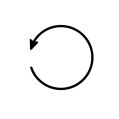 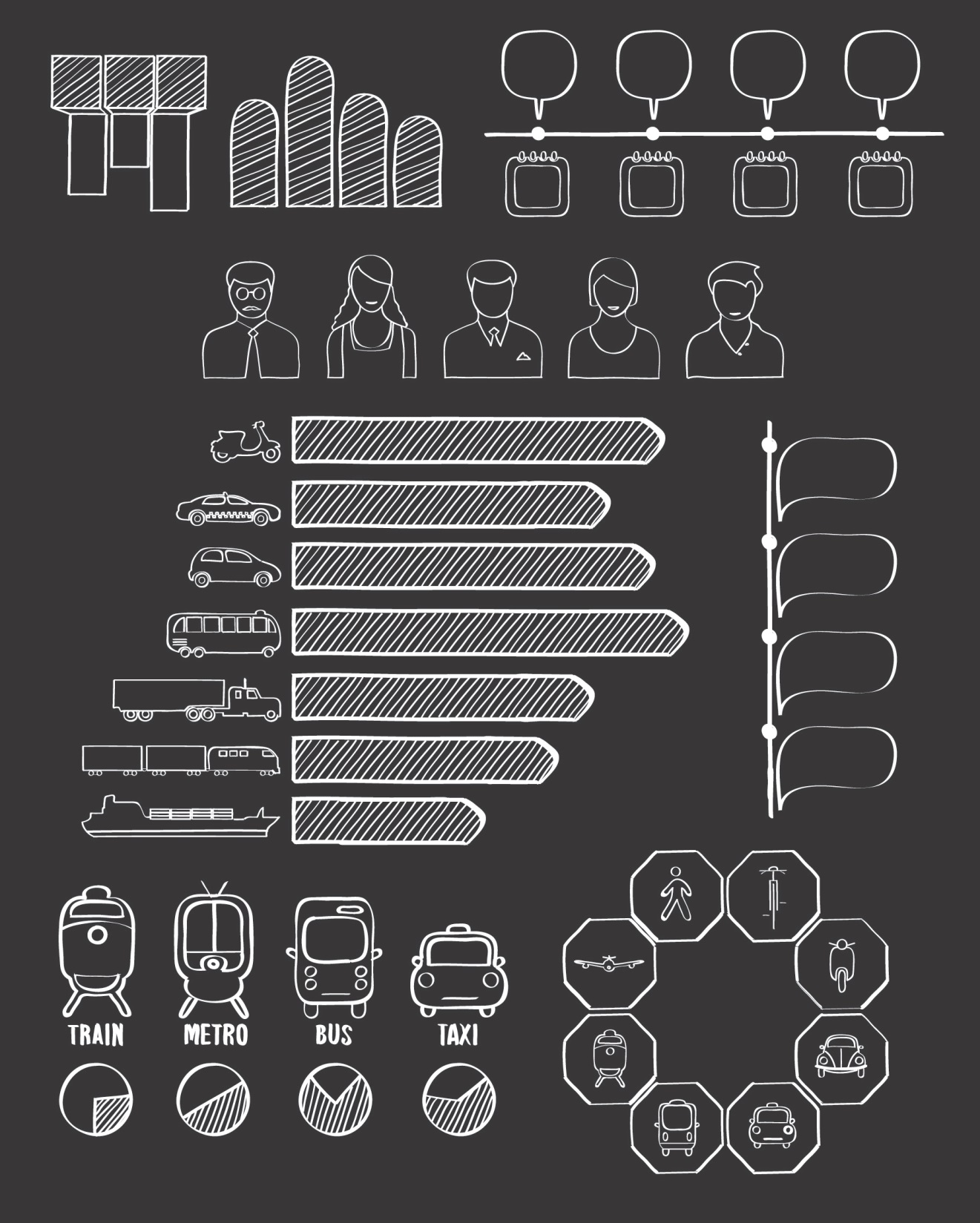 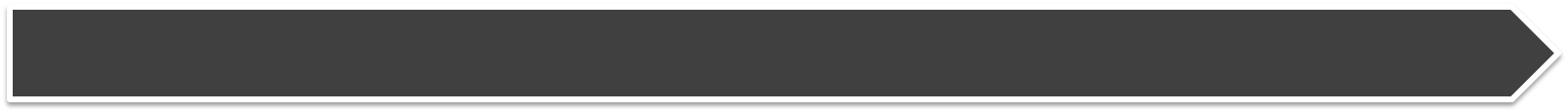 Dificuldade na transmissão do conhecimento*
*O Sr(a) teve alguma dificuldade, quando transmitiu o conhecimento do curso para os alunos?
48
Base: 104 Respondentes/ 164 Respostas
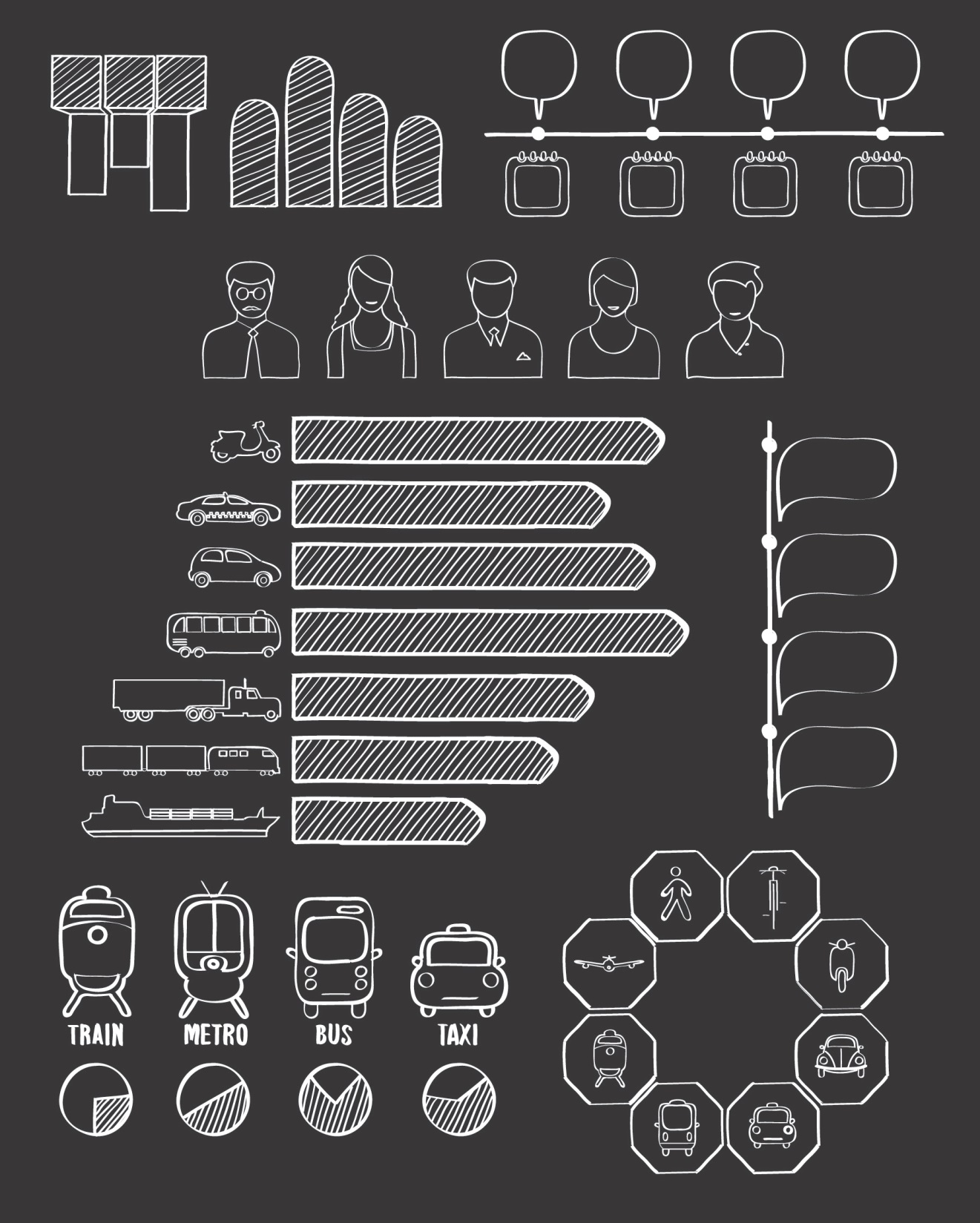 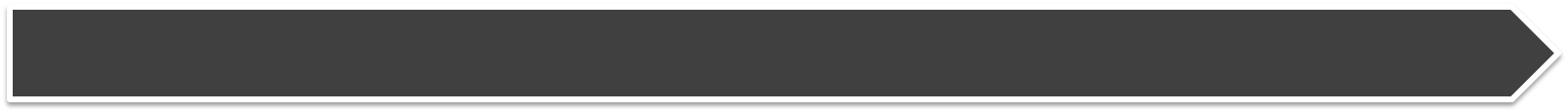 Alunos envolvidos com empreendedorismo*
Média 2015
190 alunos
Média 2016
289 alunos
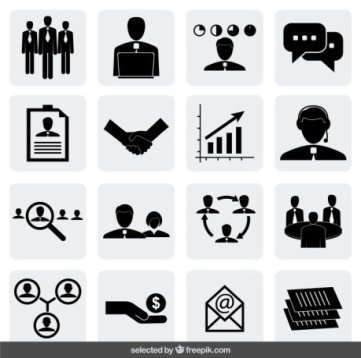 *Qual o total aproximado de alunos deste estabelecimento de ensino envolvidos com as ações de empreendedorismo?
49
Base: 673
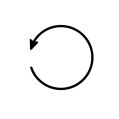 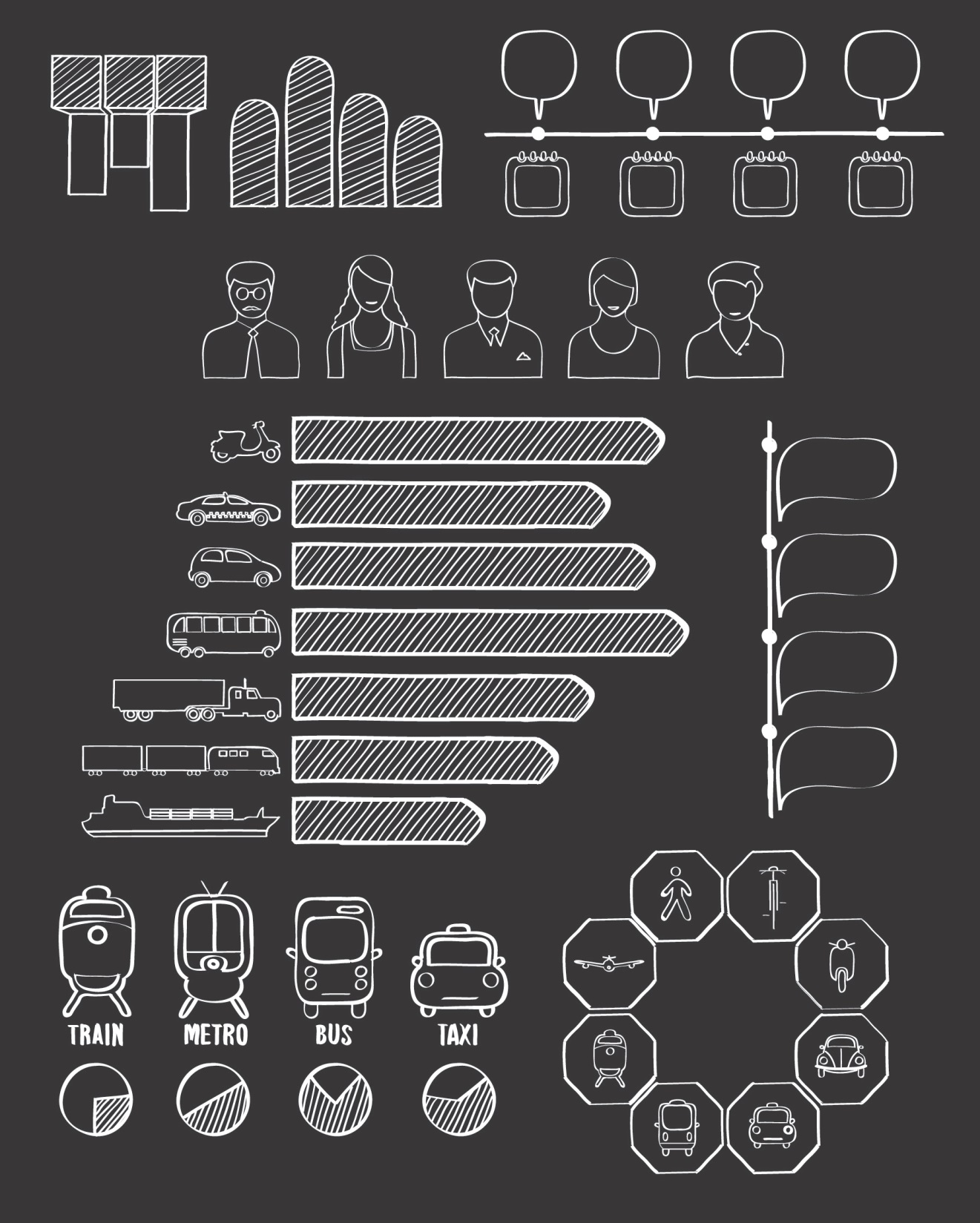 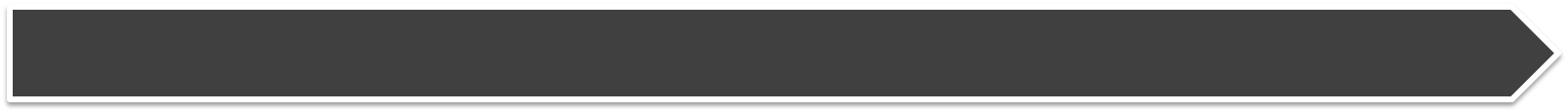 Alunos envolvidos com empreendedorismo*
*Qual o total aproximado de alunos deste estabelecimento de ensino envolvidos com as ações de empreendedorismo?
50
Base: 673
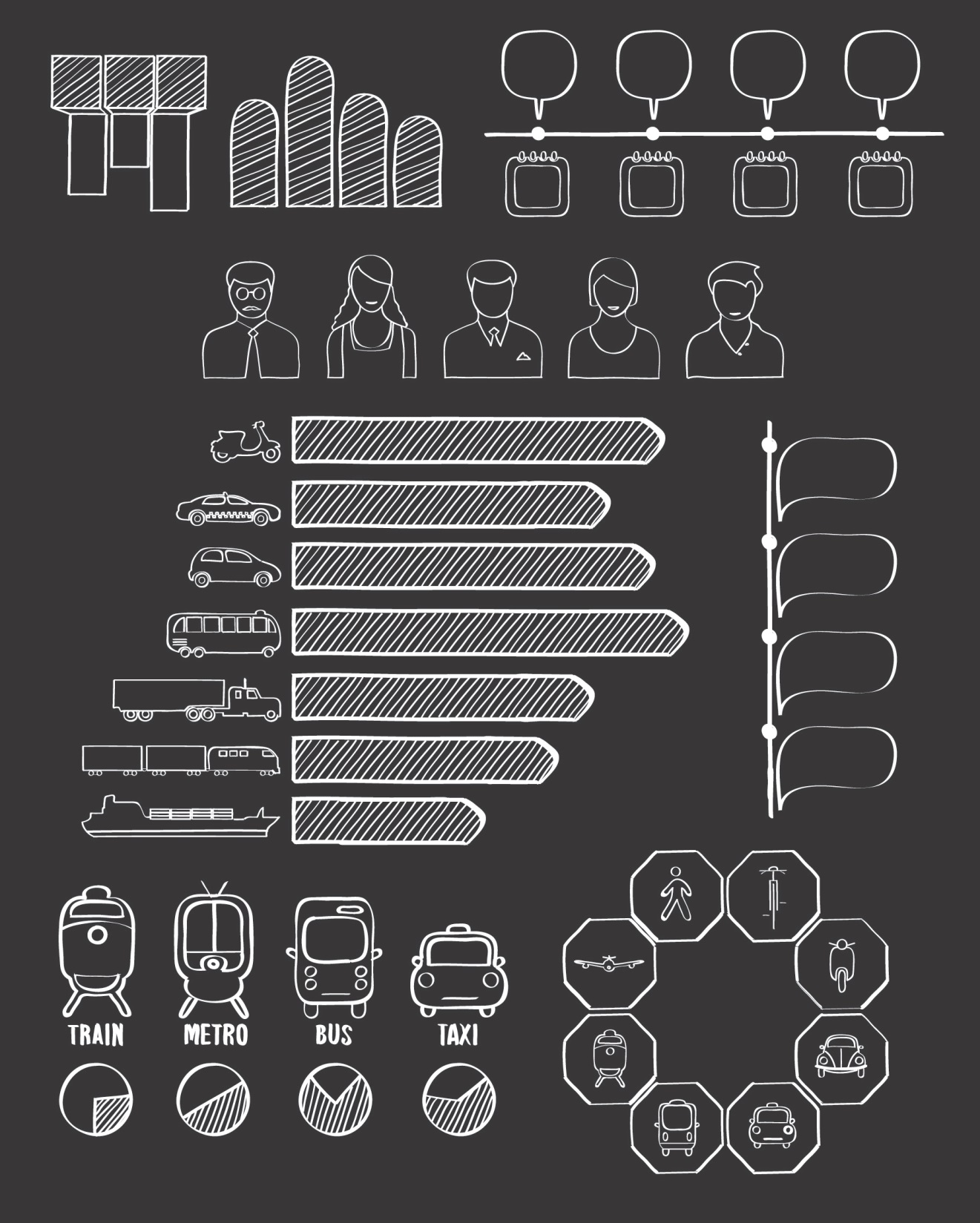 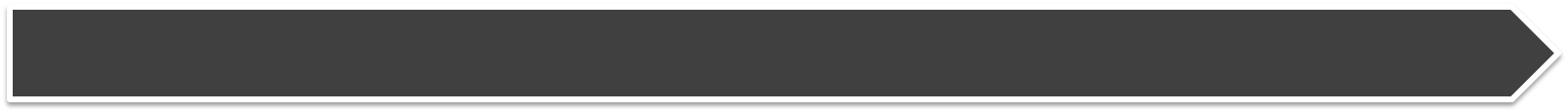 Alunos matriculados na instituição de ensino*
Média 2015
444 alunos
Média 2016
486 alunos
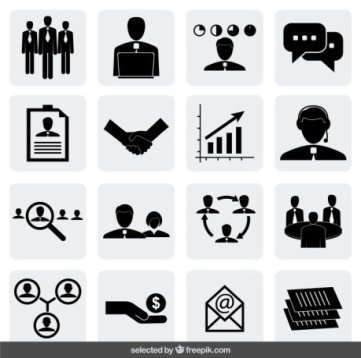 *Quantos alunos (aproximadamente) estavam matriculados na instituição de ensino que o Sr(a) atuava como docente em 2015?
51
Base: 673
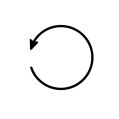 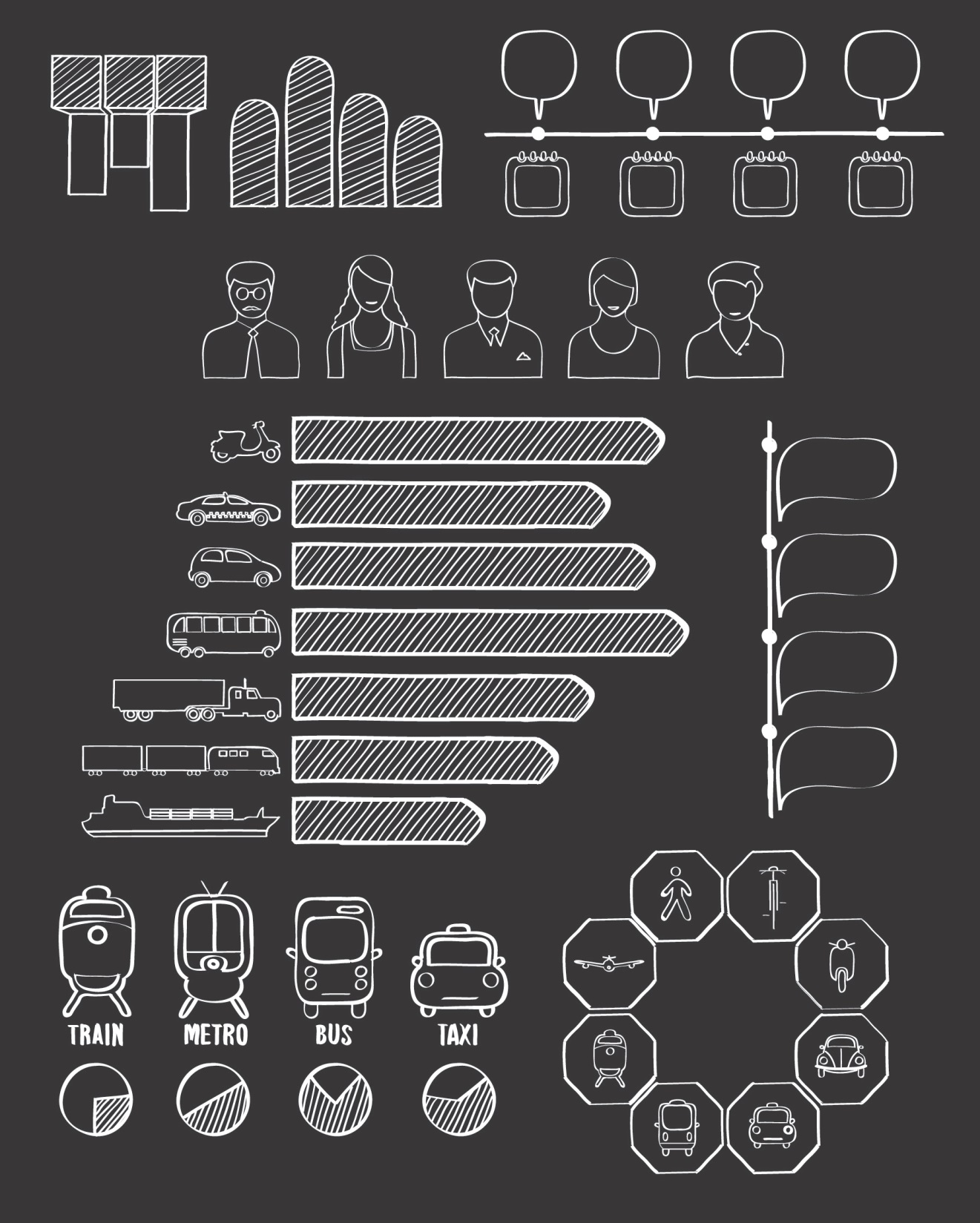 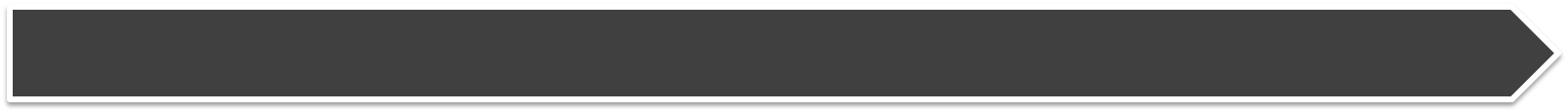 Alunos matriculados na instituição de ensino*
*Quantos alunos (aproximadamente) estavam matriculados na instituição de ensino que o Sr(a) atuava como docente em 2015?
52
Base: 673
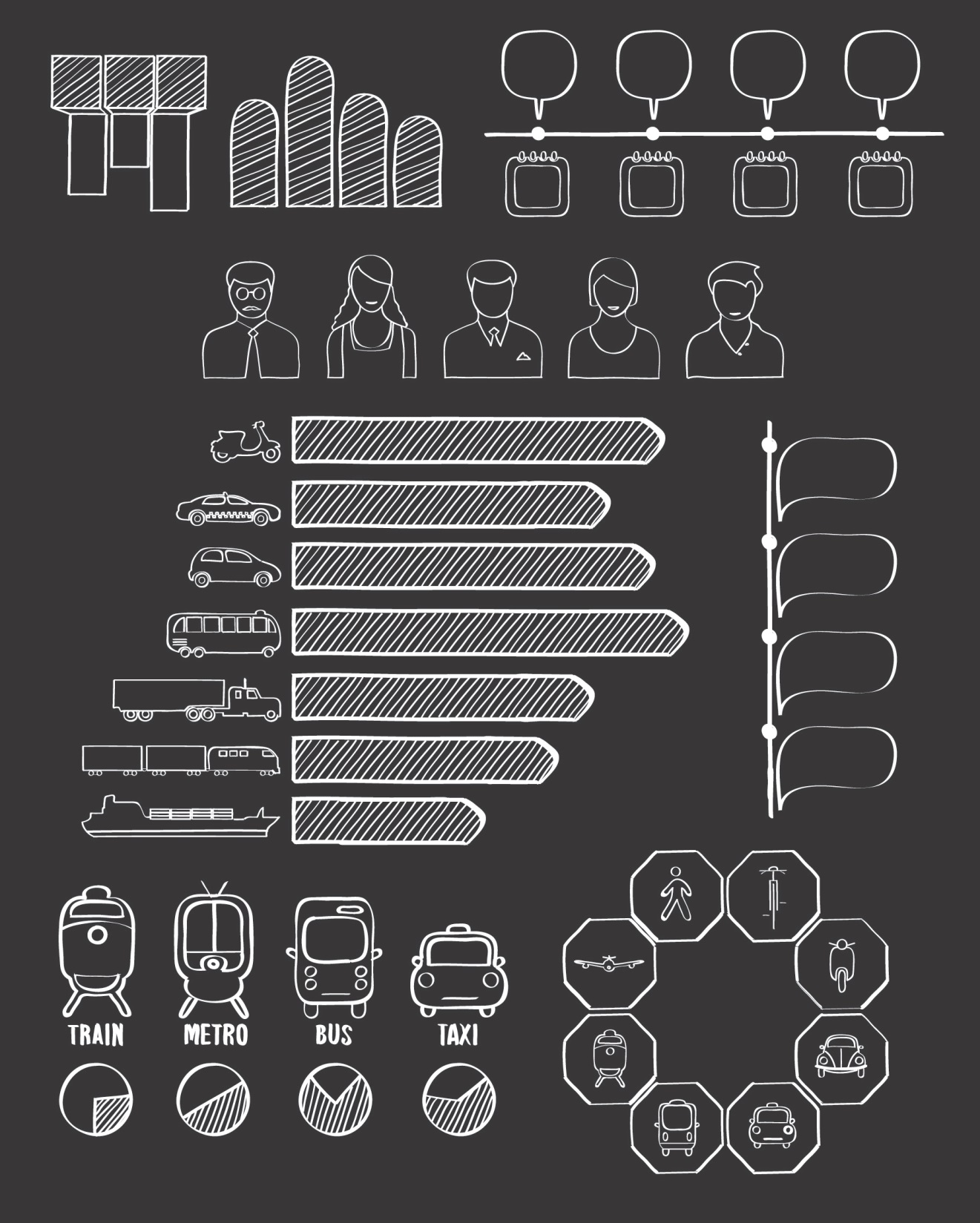 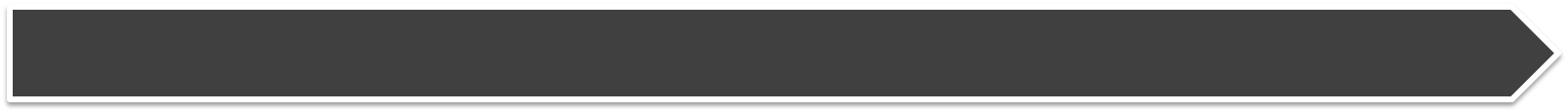 Inspiração para abrir negócios*
Houve um crescimento dos professores que não pretendem abrir um negócio/empresa nos próximos dois anos. Isto provavelmente está ligado ao momento de crise atual.
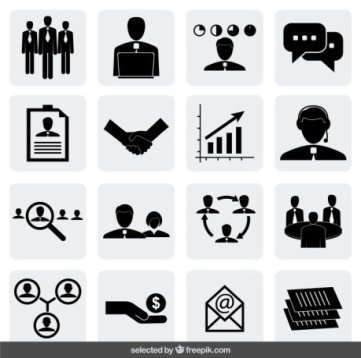 *O(a) Sr(a) abriu um negócio/empresa inspirado no que aprendeu?
Base 2015: 840    NR:14
Base 2016: 673    NR:5
53
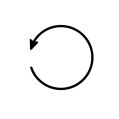 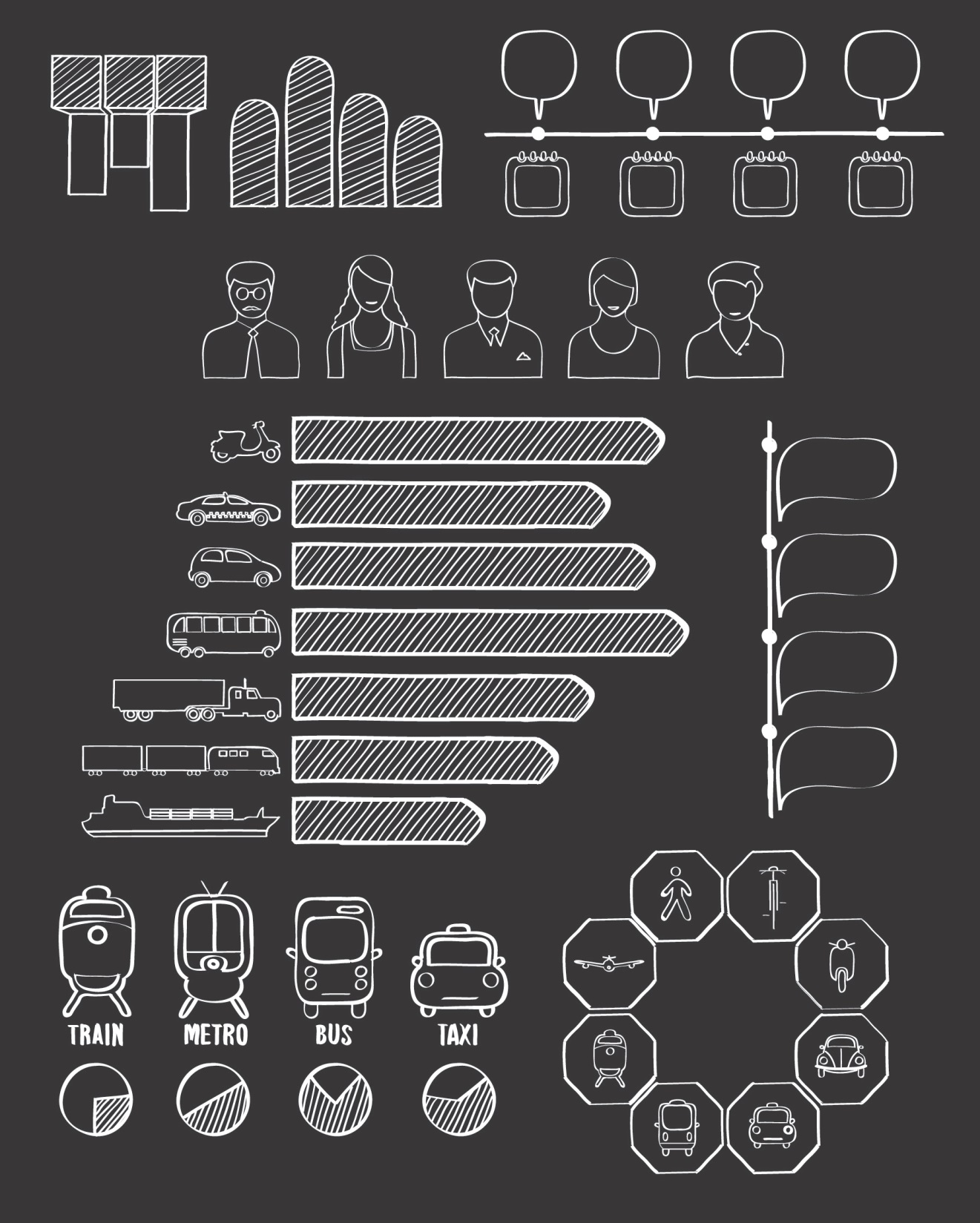 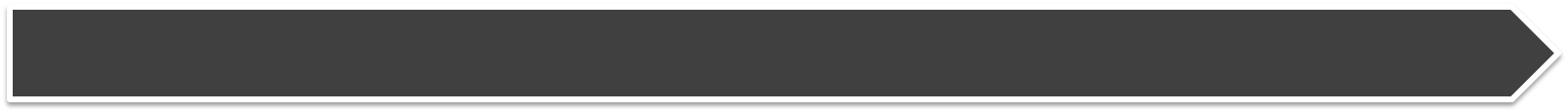 Inspiração para abrir negócios*
*O(a) Sr(a) abriu um negócio/empresa inspirado no que aprendeu?
54
Base 2016: 673    NR:5
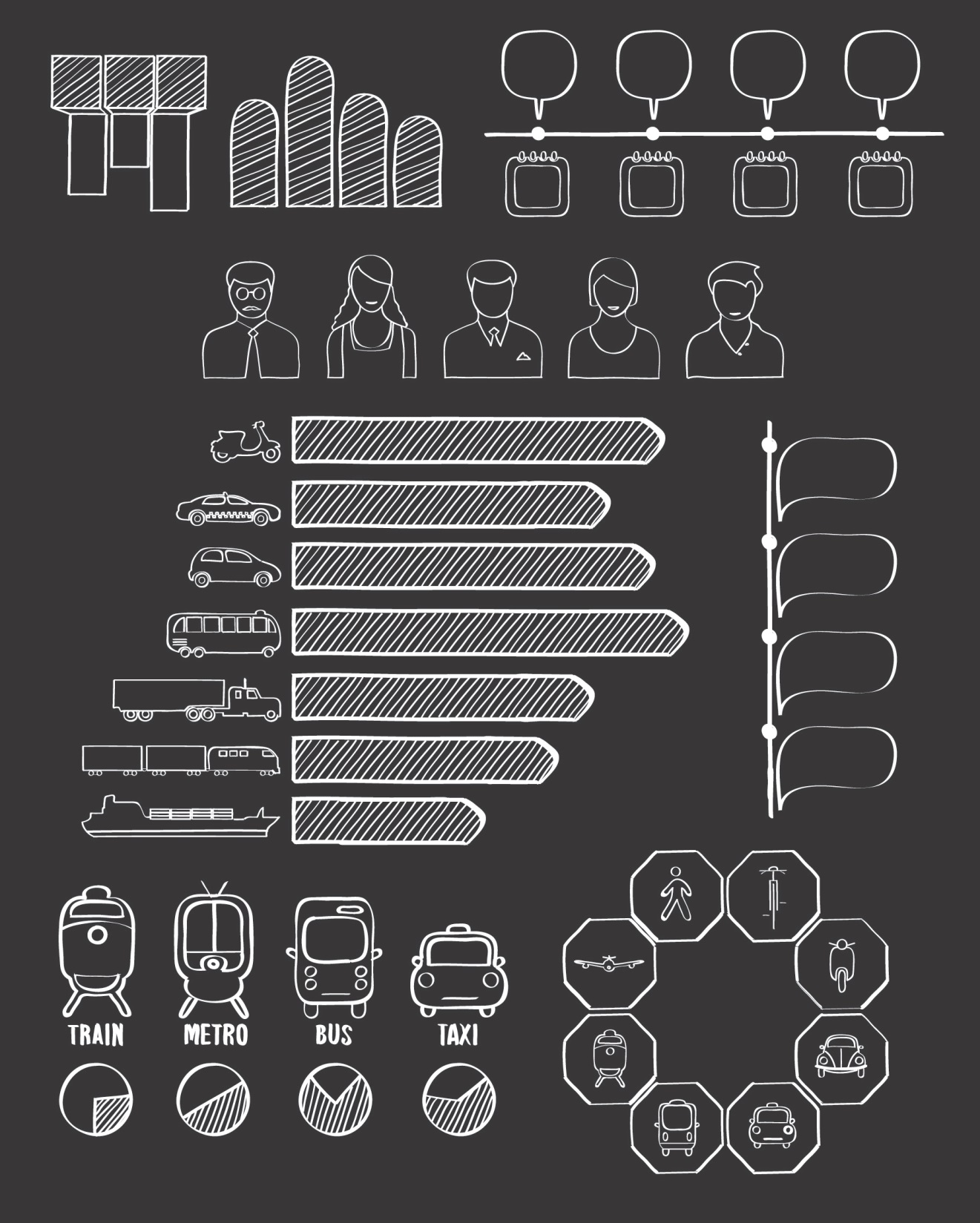 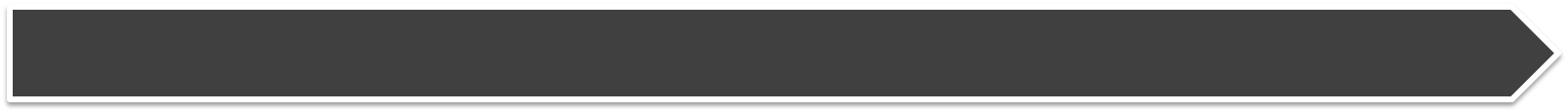 Inspiração aos alunos para abrirem seus negócios*
A quantidade de alunos que abriram negócios influenciados pelos cursos diminuiu 2,2 pontos em comparação a 2015.
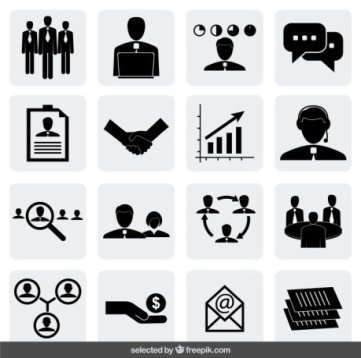 *O Sr(a) conhece algum aluno que tenha aberto ou influenciado os pais a abrir um negócio/empresa depois que ele participou do curso/treinamento?
Base 2015: 840    NR/NS:39
Base 2016: 673    NR/NS:47
55
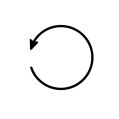 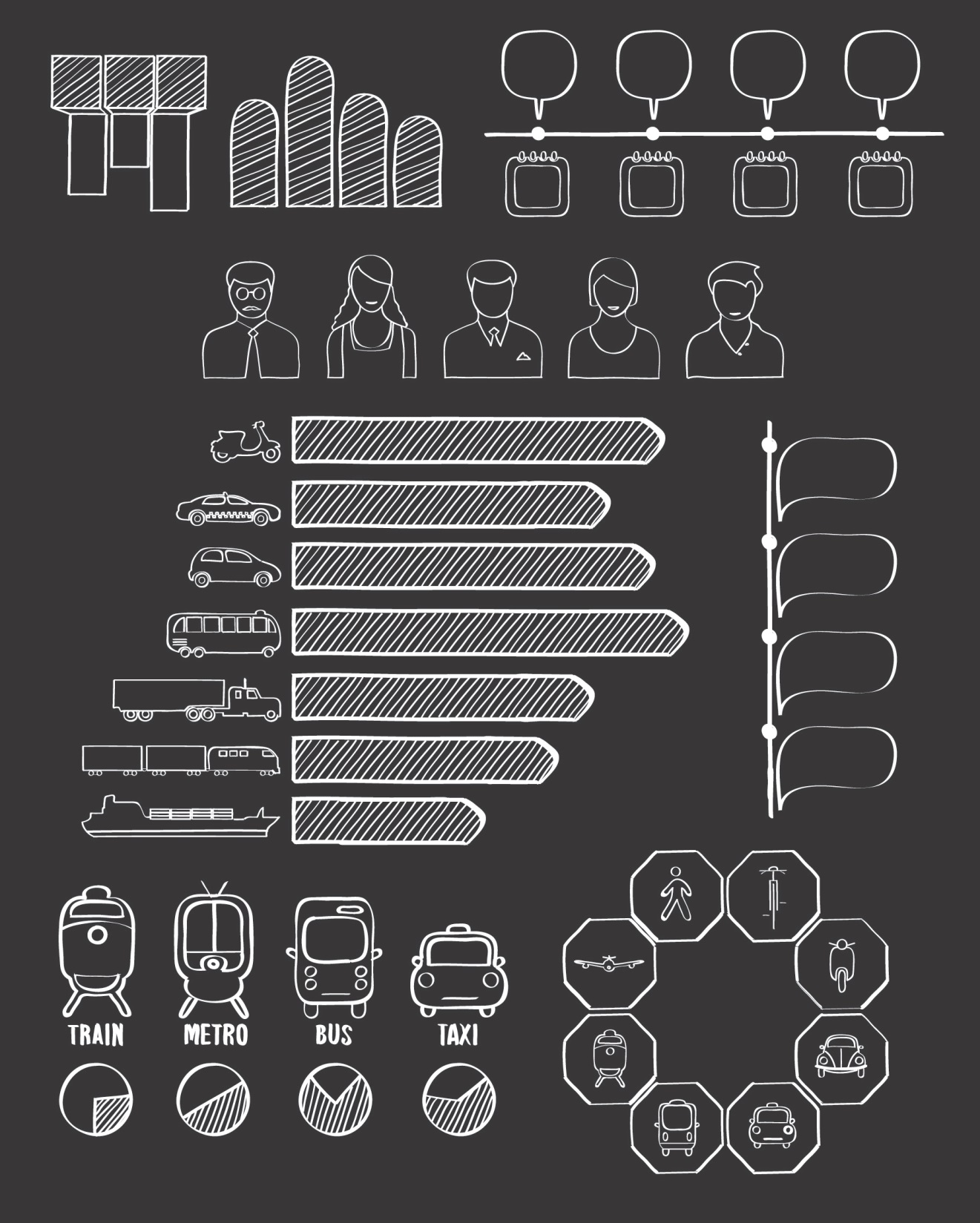 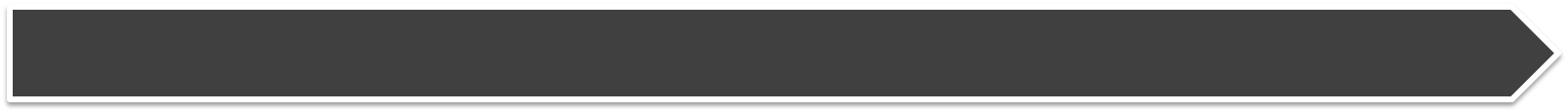 Inspiração aos alunos para abrirem seus negócios*
*O Sr(a) conhece algum aluno que tenha aberto ou influenciado os pais a abrir um negócio/empresa depois que ele participou do curso/treinamento?
56
Base: 673    NR/NS:47
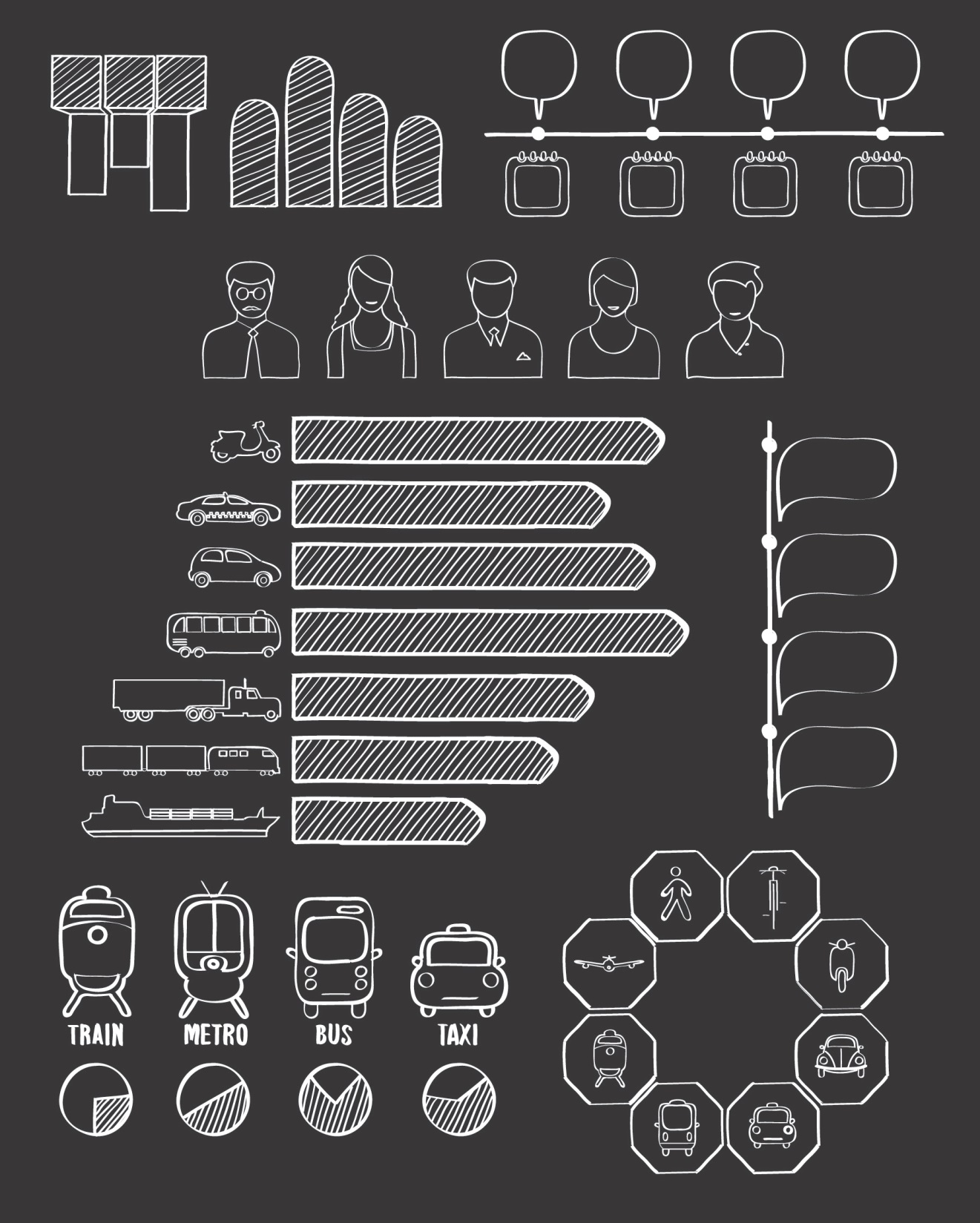 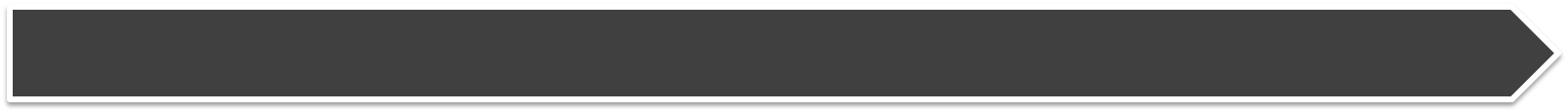 Sugestões de melhorias para o curso*
A ampliação da carga horária foi indicada como sugestão de 29,7% dos professores. Em questão anterior (slide 35) 38,3% deste público já havia avaliado a carga horária como insuficiente.
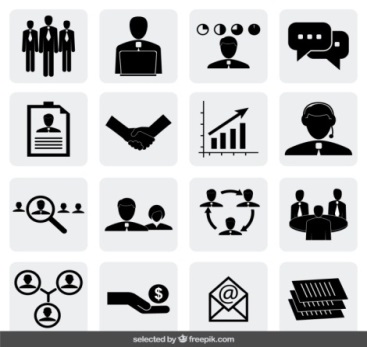 *A partir da sua experiência, quais sugestões que o Sr(a) daria para a melhoria do curso que participou?
57
Base: 673
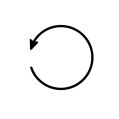 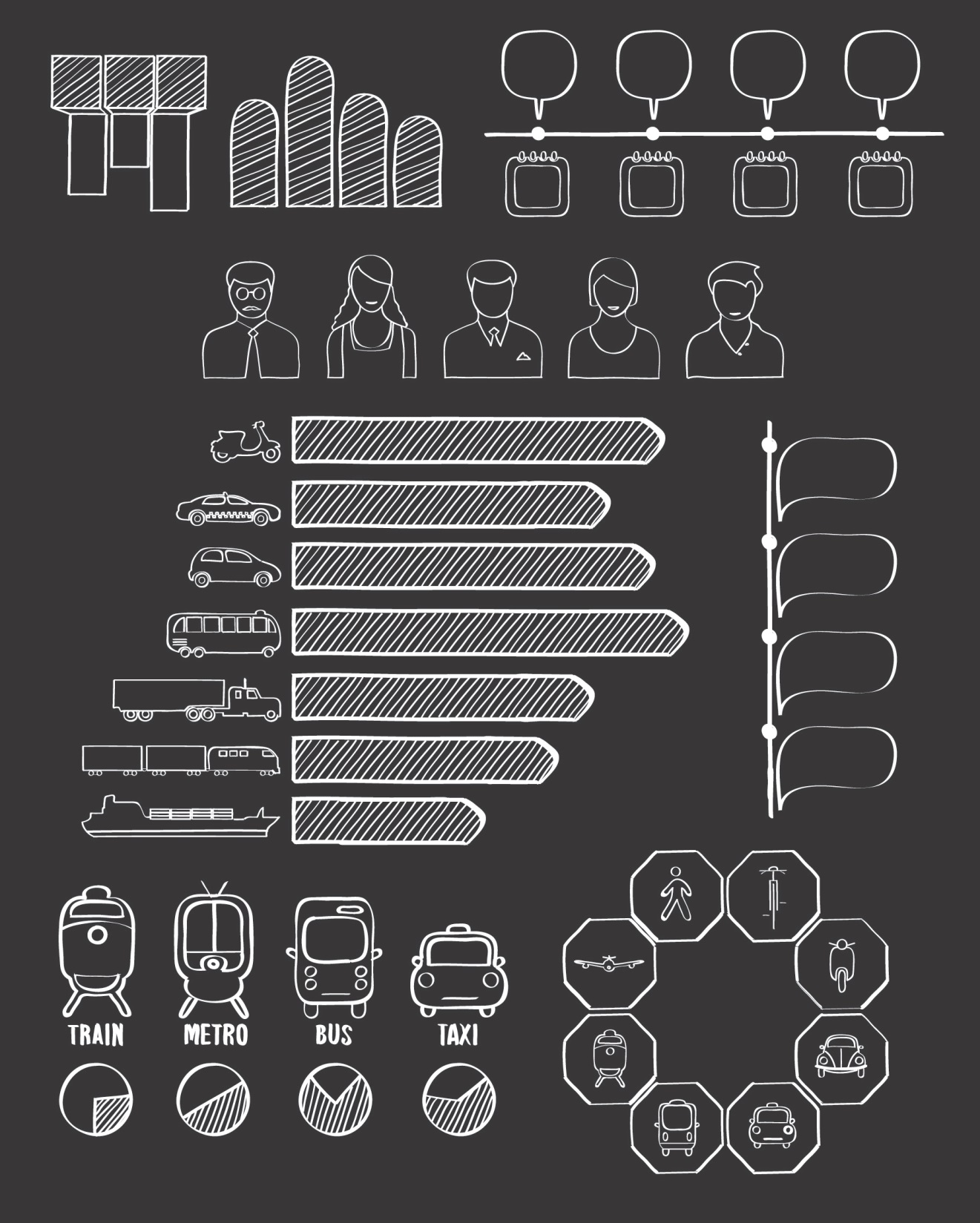 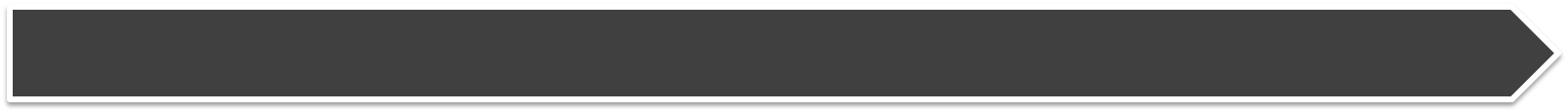 Sugestões de melhorias para o curso*
*A partir da sua experiência, quais sugestões que o Sr(a) daria para a melhoria do curso que participou?
58
Base: 673
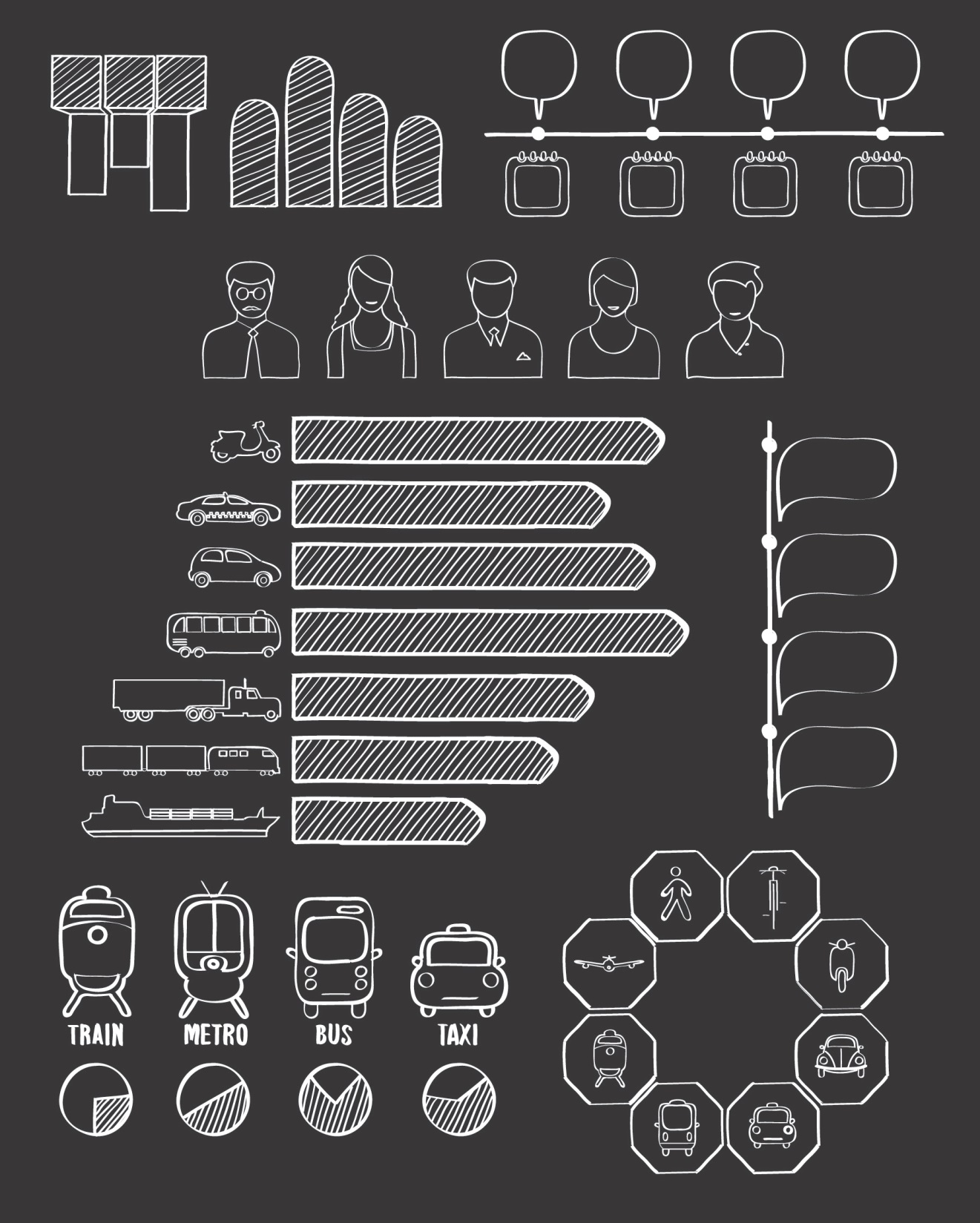 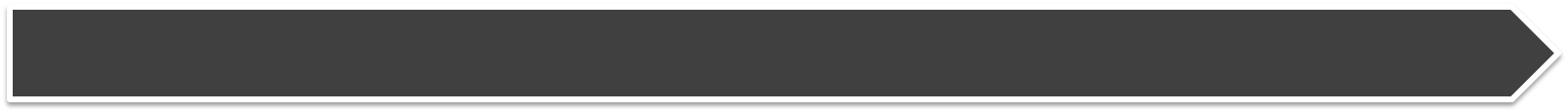 Recomendação do curso/treinamento*
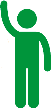 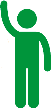 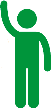 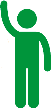 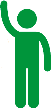 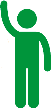 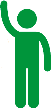 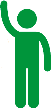 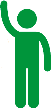 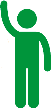 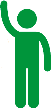 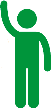 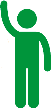 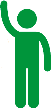 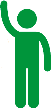 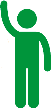 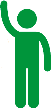 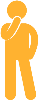 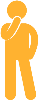 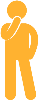 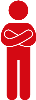 84,8%
11,9%
3,3%
NPS 2015
85,8%
NPS 2016
81,5%
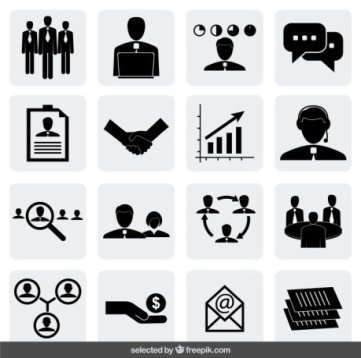 * De 0 a 10, qual a probabilidade de o(a) Sr(a) recomendar ocurso/treinamento realizado para outras escolas/professores? Considere que a nota 0 significa “não recomendaria de forma alguma” e a nota 10 “com certeza recomendaria”.
59
Base: 673    NR/NS: 6
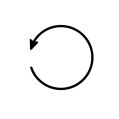 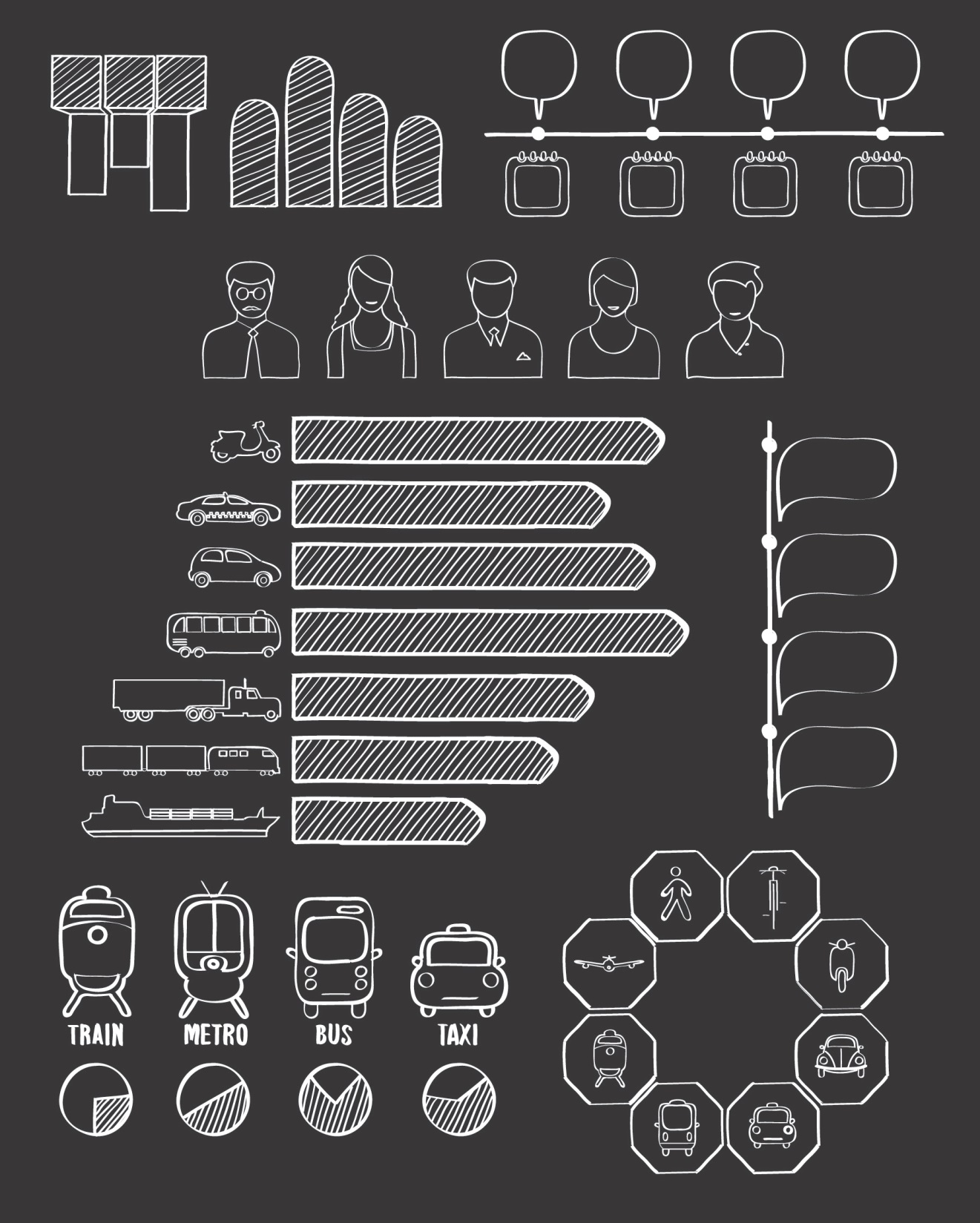 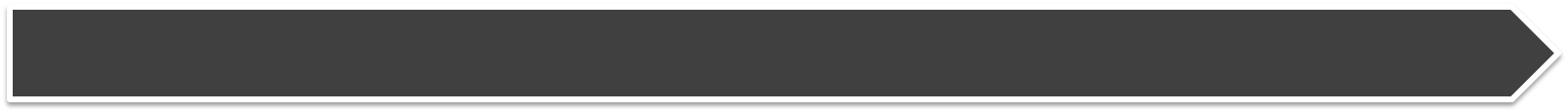 Recomendação do curso/treinamento*
* De 0 a 10, qual a probabilidade de o(a) Sr(a) recomendar ocurso/treinamento realizado para outras escolas/professores? Considere que a nota 0 significa “não recomendaria de forma alguma” e a nota 10 “com certeza recomendaria”.
60
Base: 673    NR/NS: 6
BLOCO 3 – Alunos do Programa Educação Empreendedora
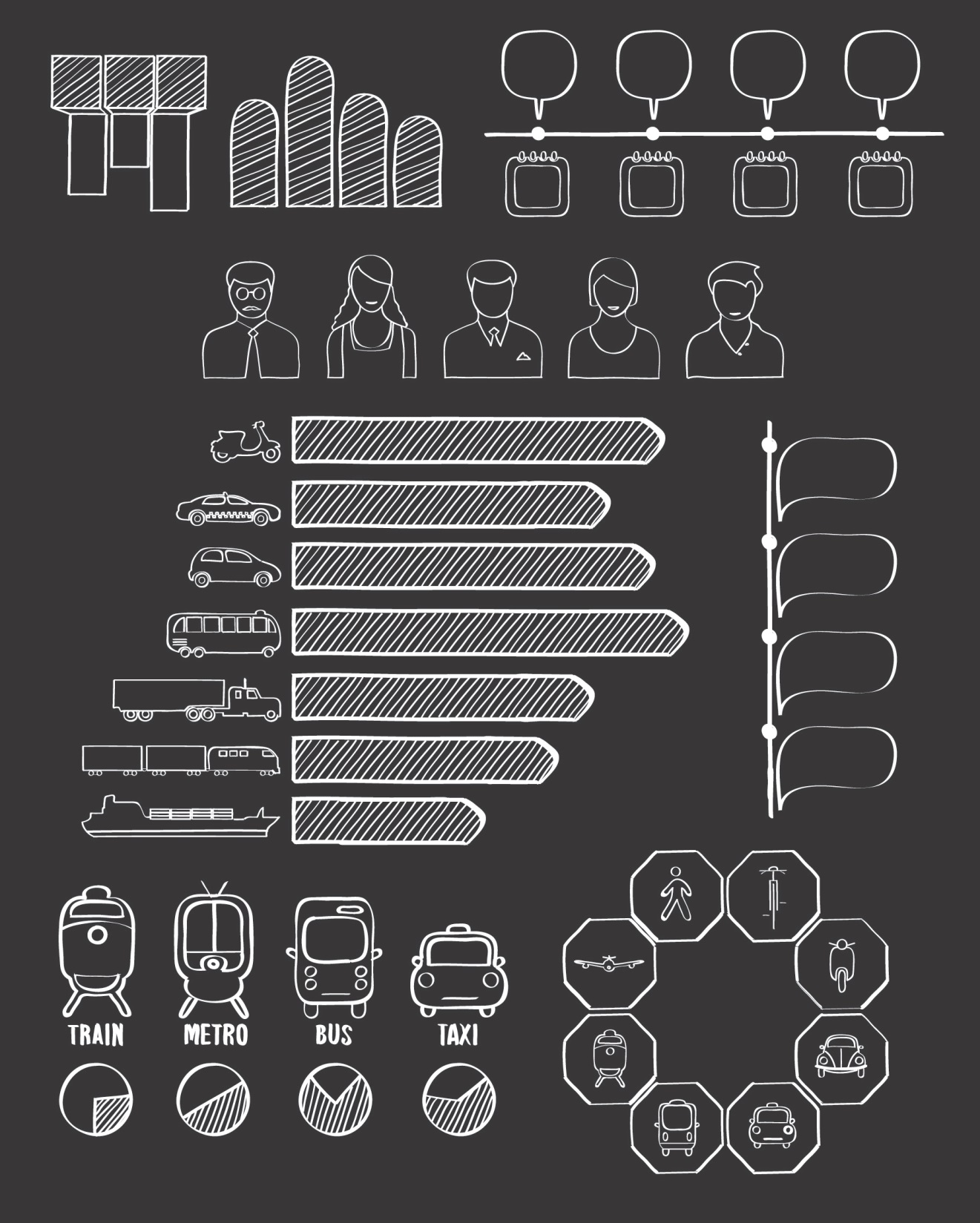 Os assuntos abordados com os 987 alunos do Programa foram:
Avaliação da satisfação;
Futuro empreendedor;
Capacidade de enfrentar desafios.
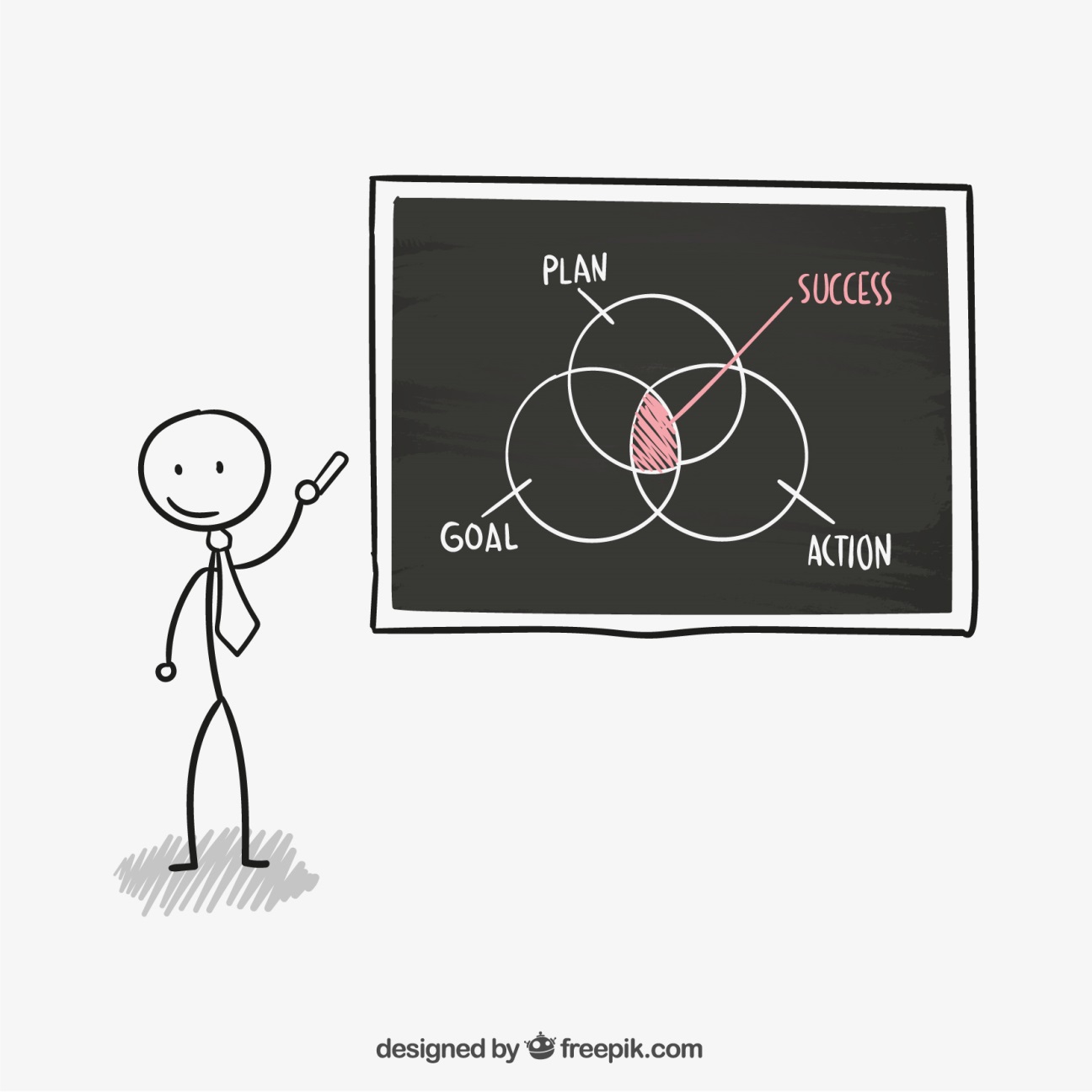 61
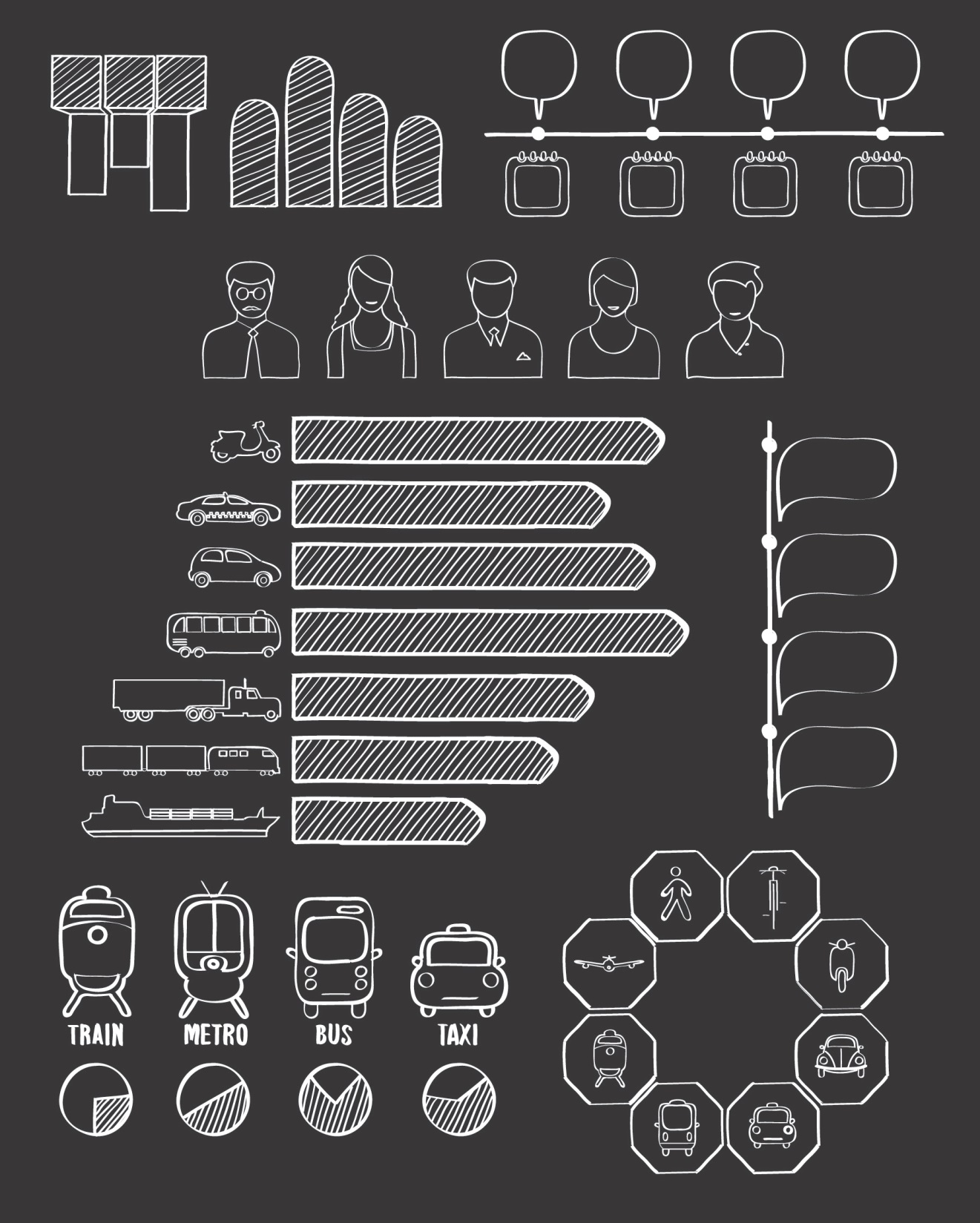 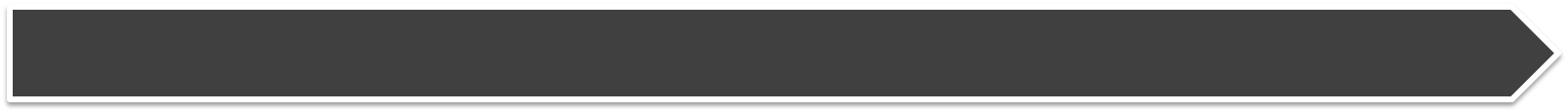 Avaliação da satisfação*
Todas as médias de satisfação de 2016 foram mais elevadas que as de 2015, situando-se próximas ao patamar de 9 pontos.
* Dê uma nota de 0 a 10 para o seu nível de satisfação em relação aos aspectos/quesitos, abaixo, sendo que 0 significa “ficou totalmente insatisfeito(a)” e 10, que você “ficou totalmente satisfeito(a)”.
62
Base: 987  NR/NS: 10¹; 10²; 10³; 12⁴; 7⁵; 11⁶
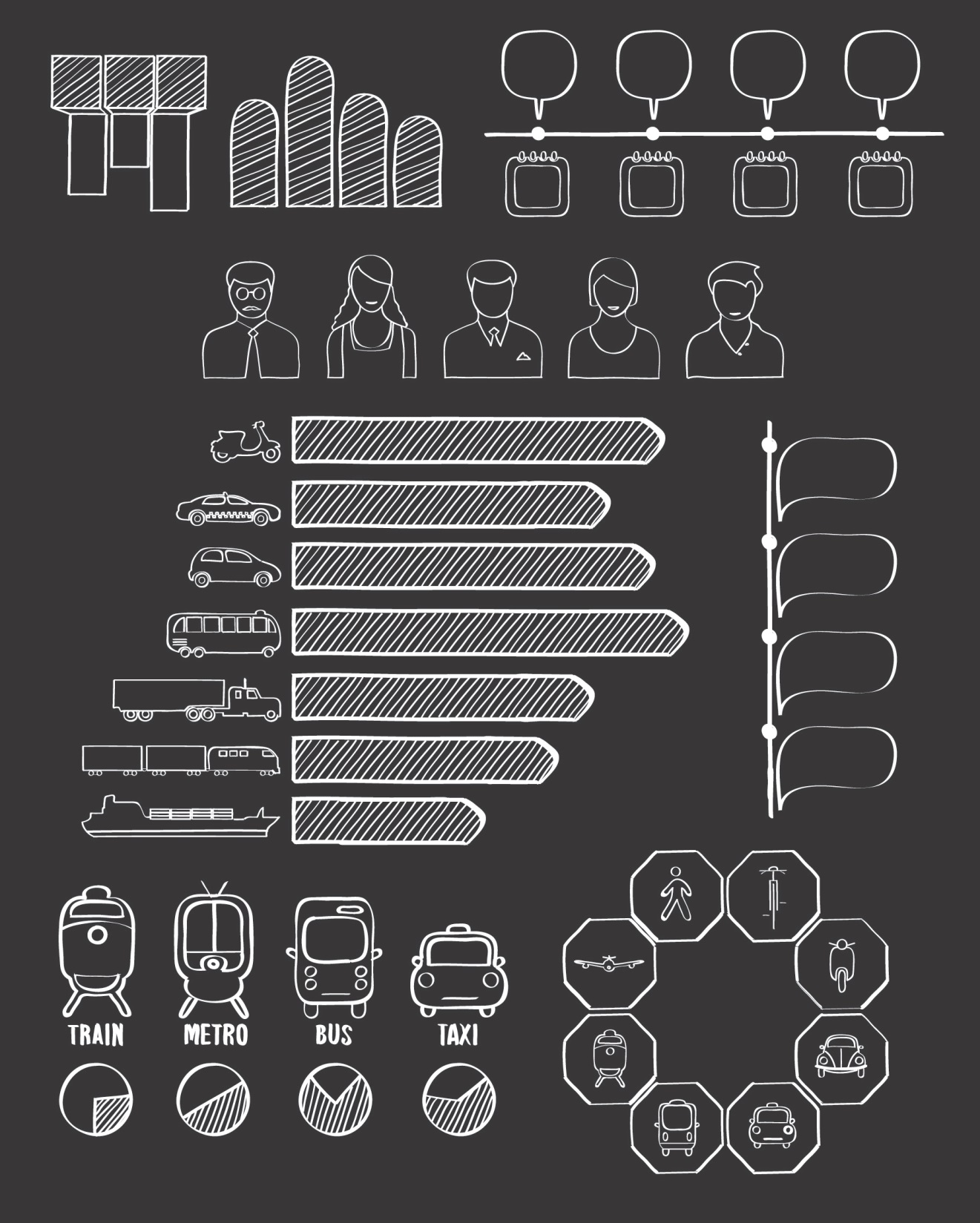 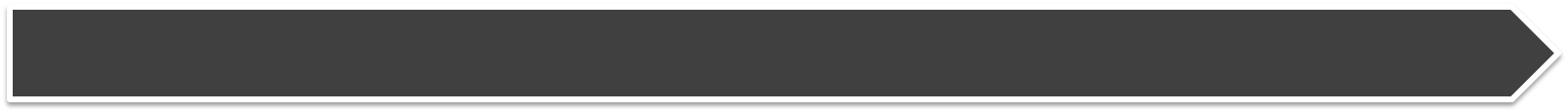 Importância da disciplina para um futuro empreendedor*
A disciplina de empreendedorismo foi considerada fundamental por 92,3% dos alunos que desejam se tornar empreendedores no futuro.
*Você considera que a participação na disciplina de empreendedorismo foi fundamental para que você pense em tornar-se empreendedor agora ou em um futuro próximo?
63
Base: 987 NR/NS:37
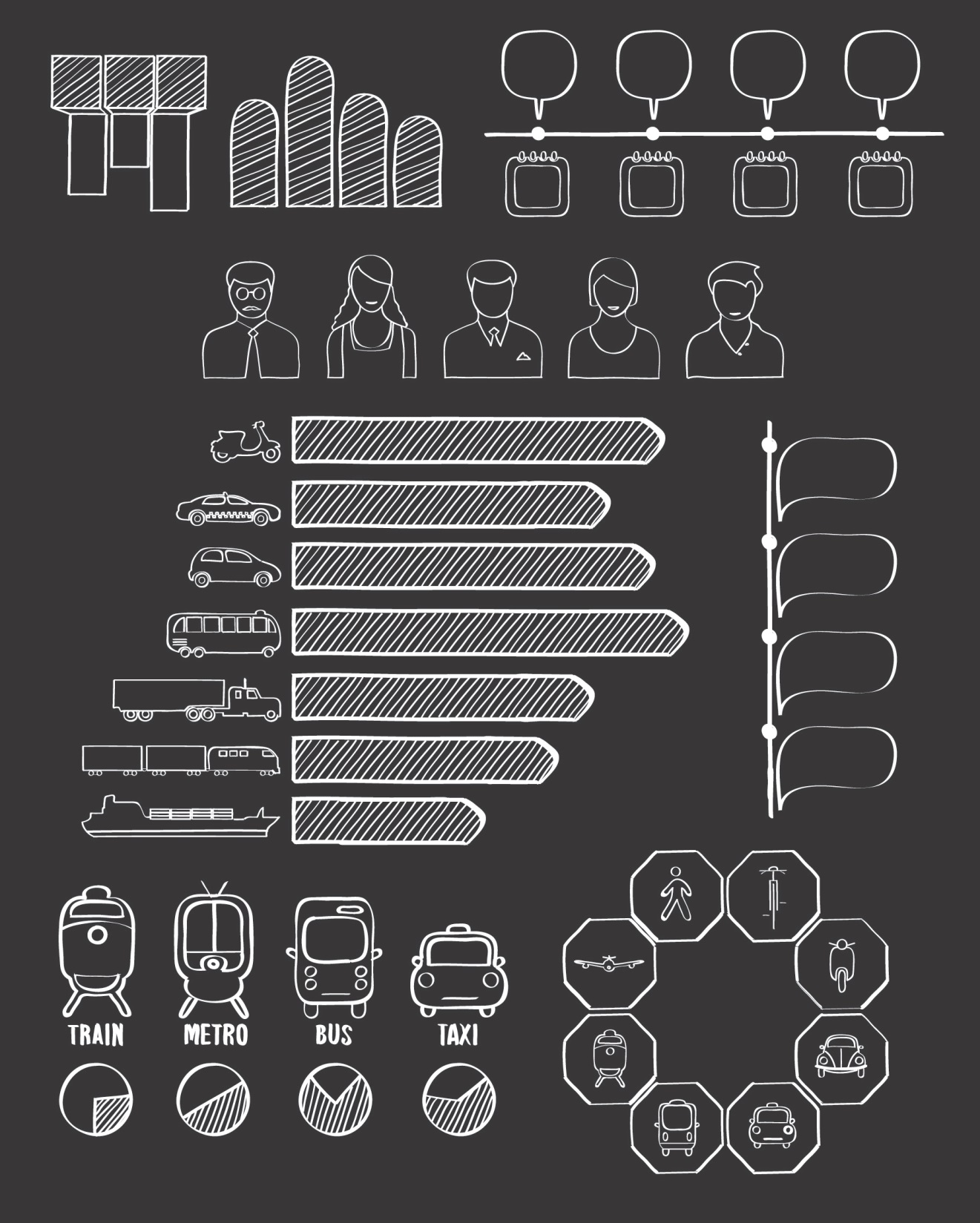 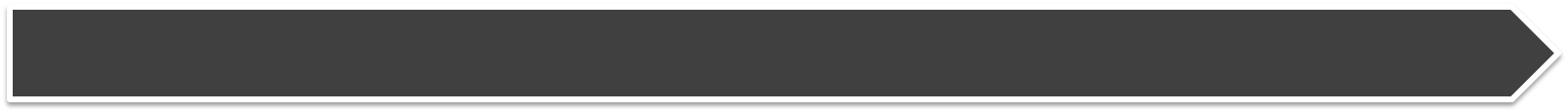 Preparado para enfrentar desafios*
A maioria dos alunos acredita estar preparado para enfrentar os desafios do mercado de trabalho com o conhecimento adquirido através da disciplina.
*Você considera que, após participar da disciplina de empreendedorismo está mais preparado para enfrentar os desafios no mundo do trabalho ou para se tornar um empreendedor (atualmente ou no futuro)?
64
Base: 987 NR/NS:43
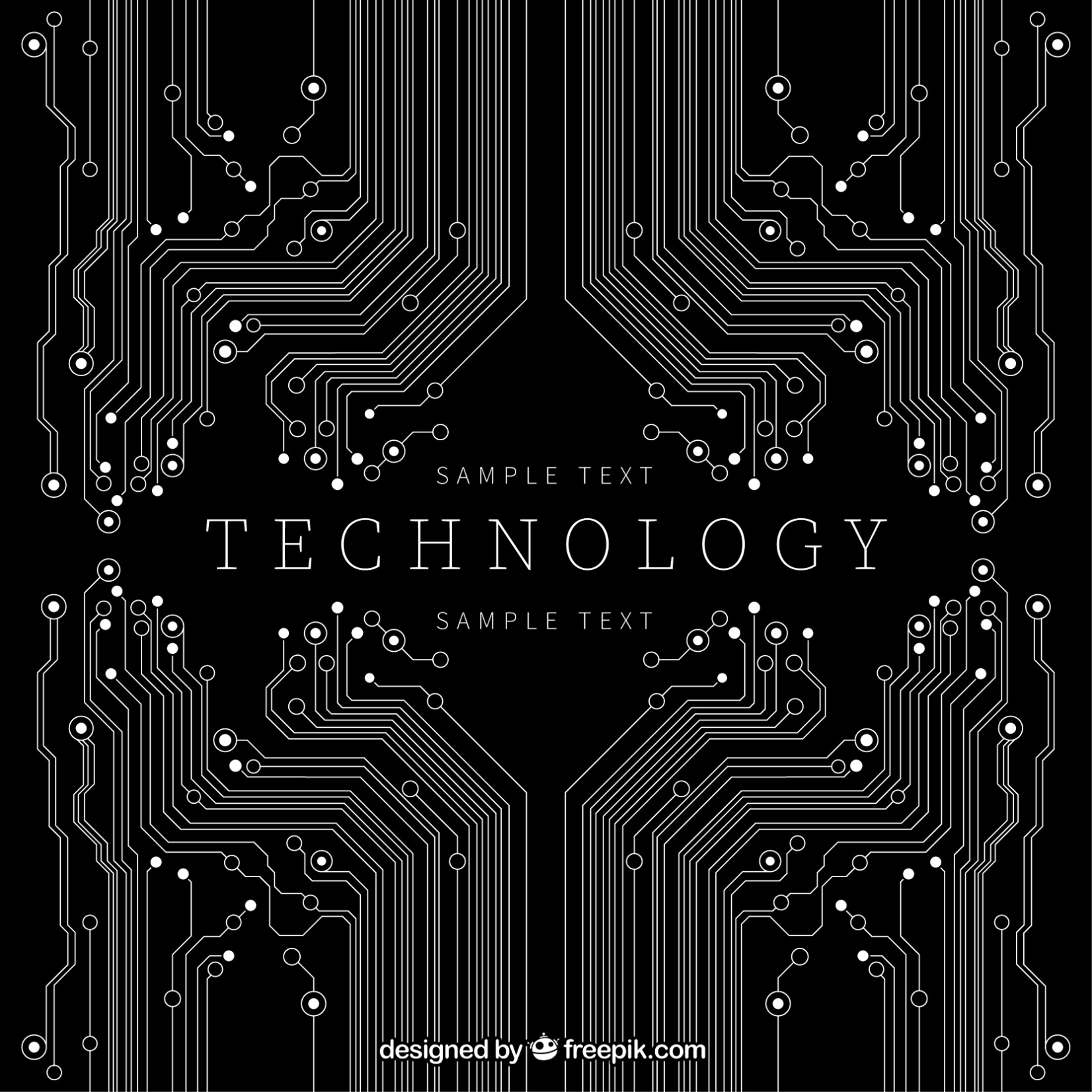 BLOCO 4 – Alunos do Desafio Universitário Empreendedor
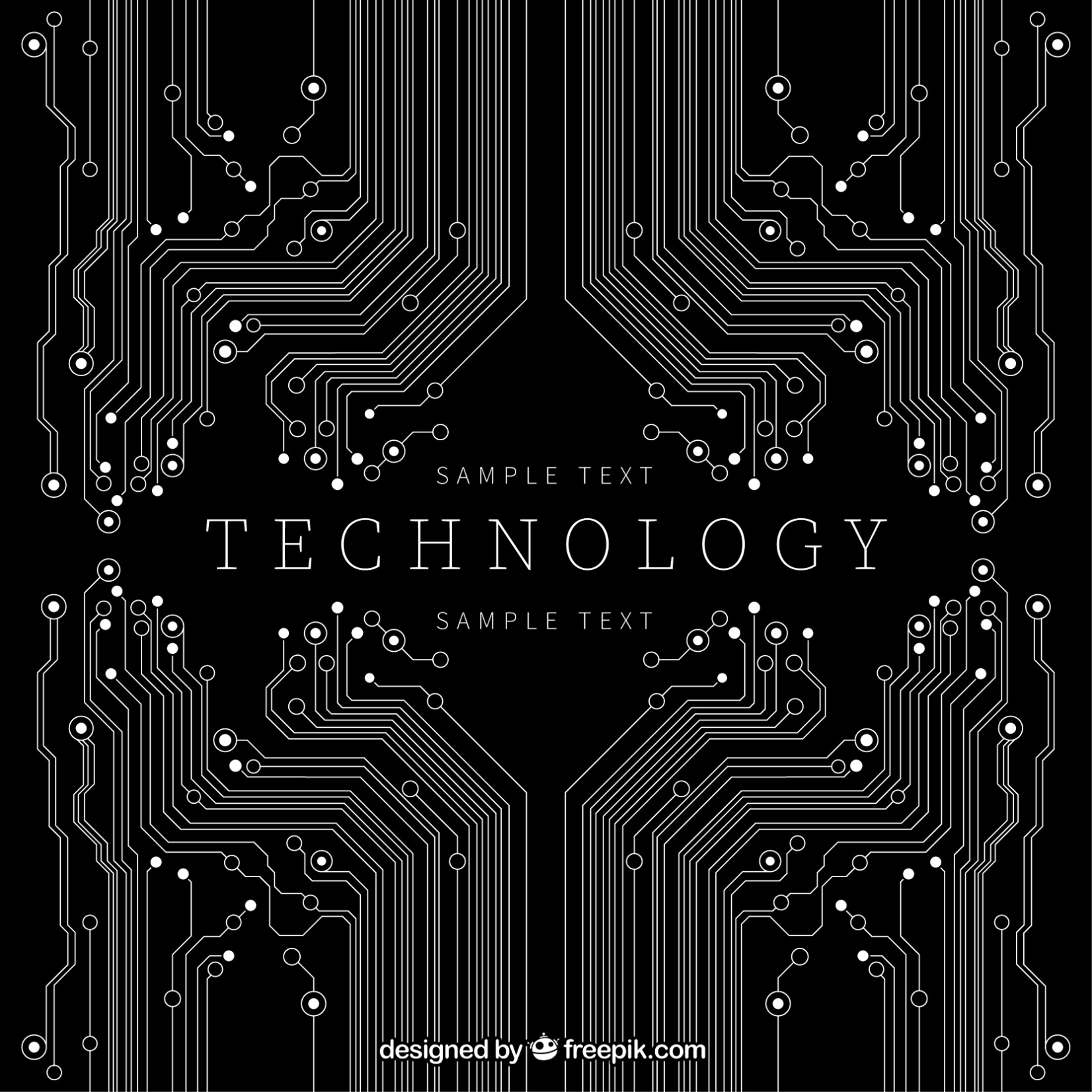 Os tópicos abordados com os 176 alunos participantes do Desafio Universitário empreendedor foram:
Como ficou sabendo da competição;
NPS;
Avaliação de aspectos/quesitos;
Avaliação das atividades;
Futuro empreendedor;
Capacidade de enfrentar desafios;
Avaliação geral do Desafio.
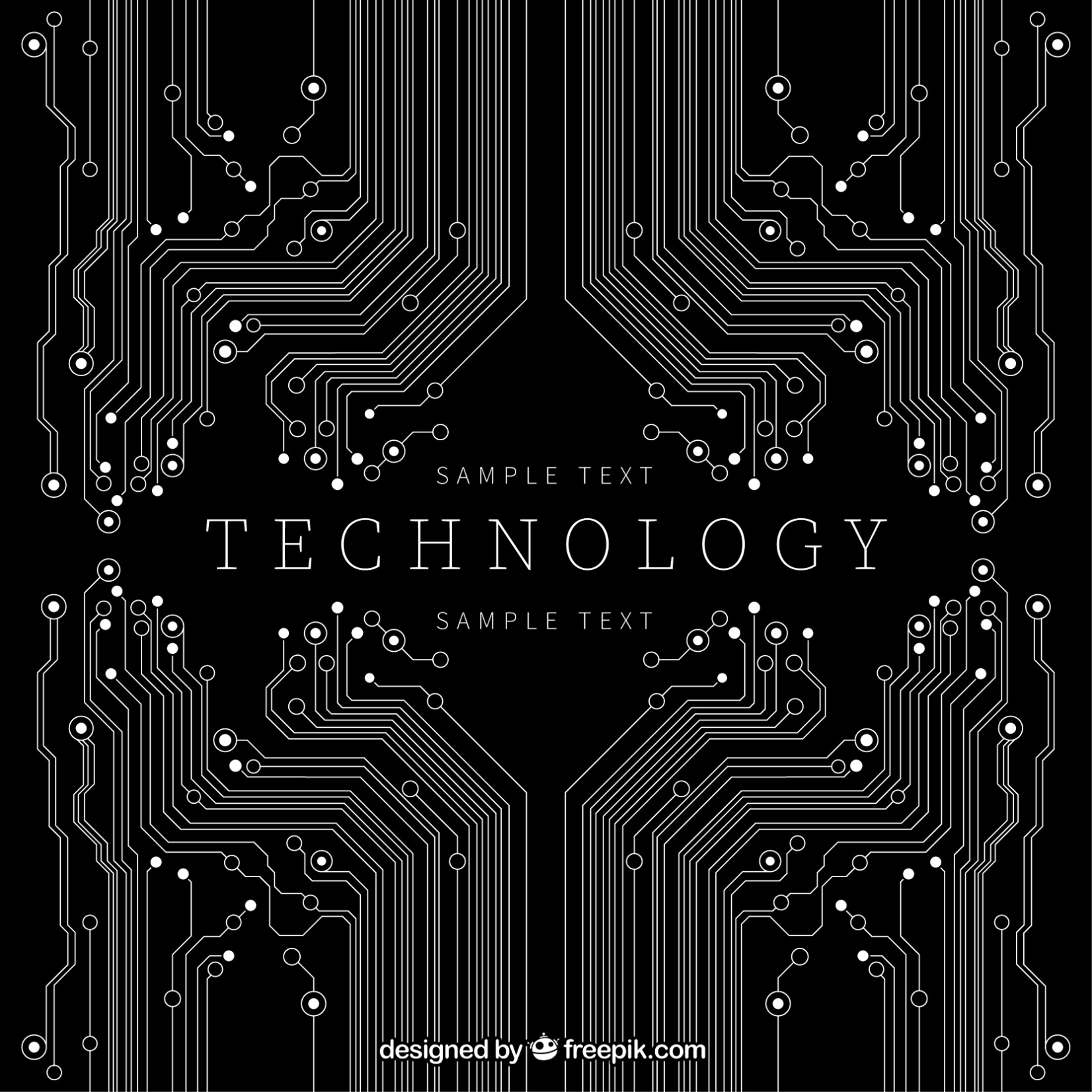 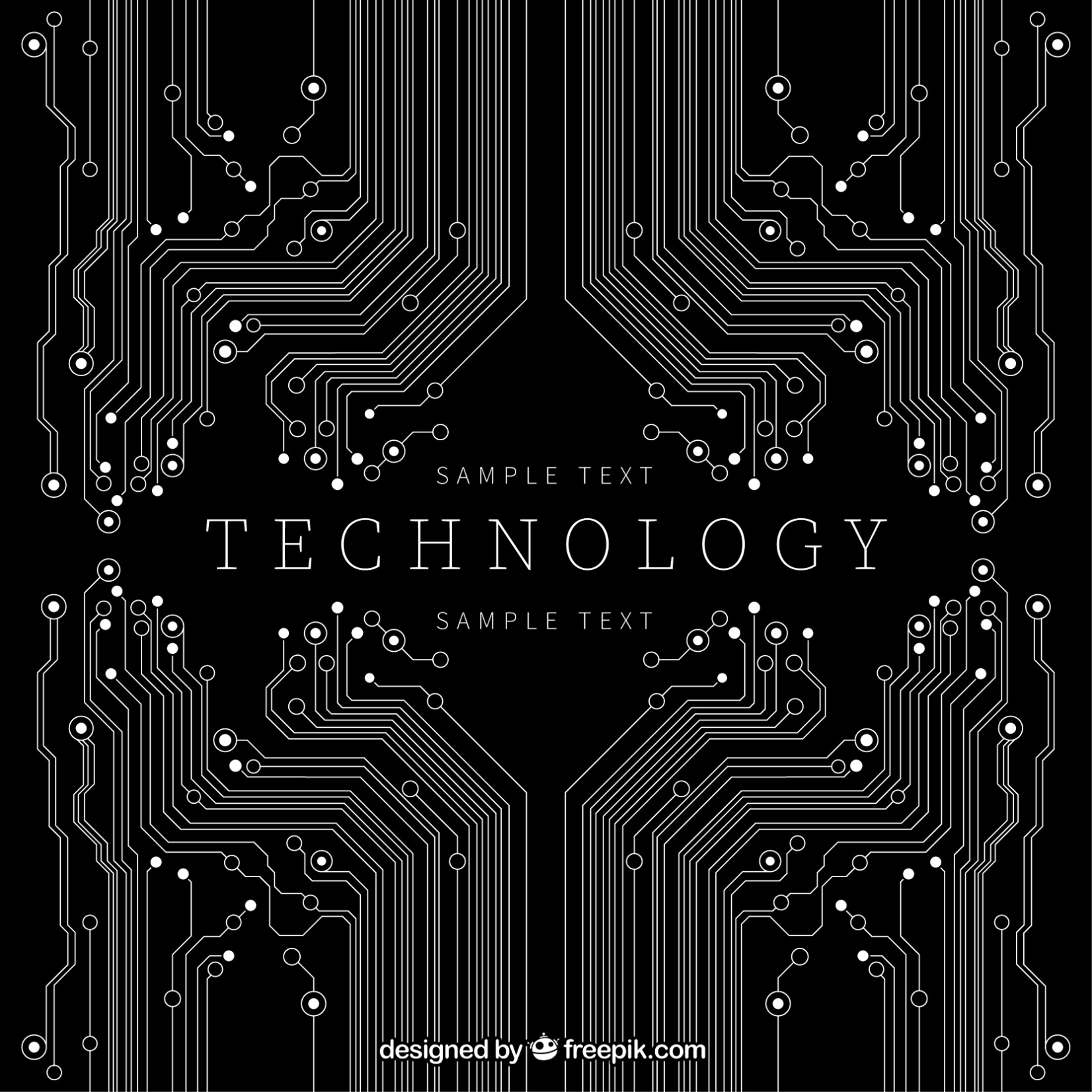 65
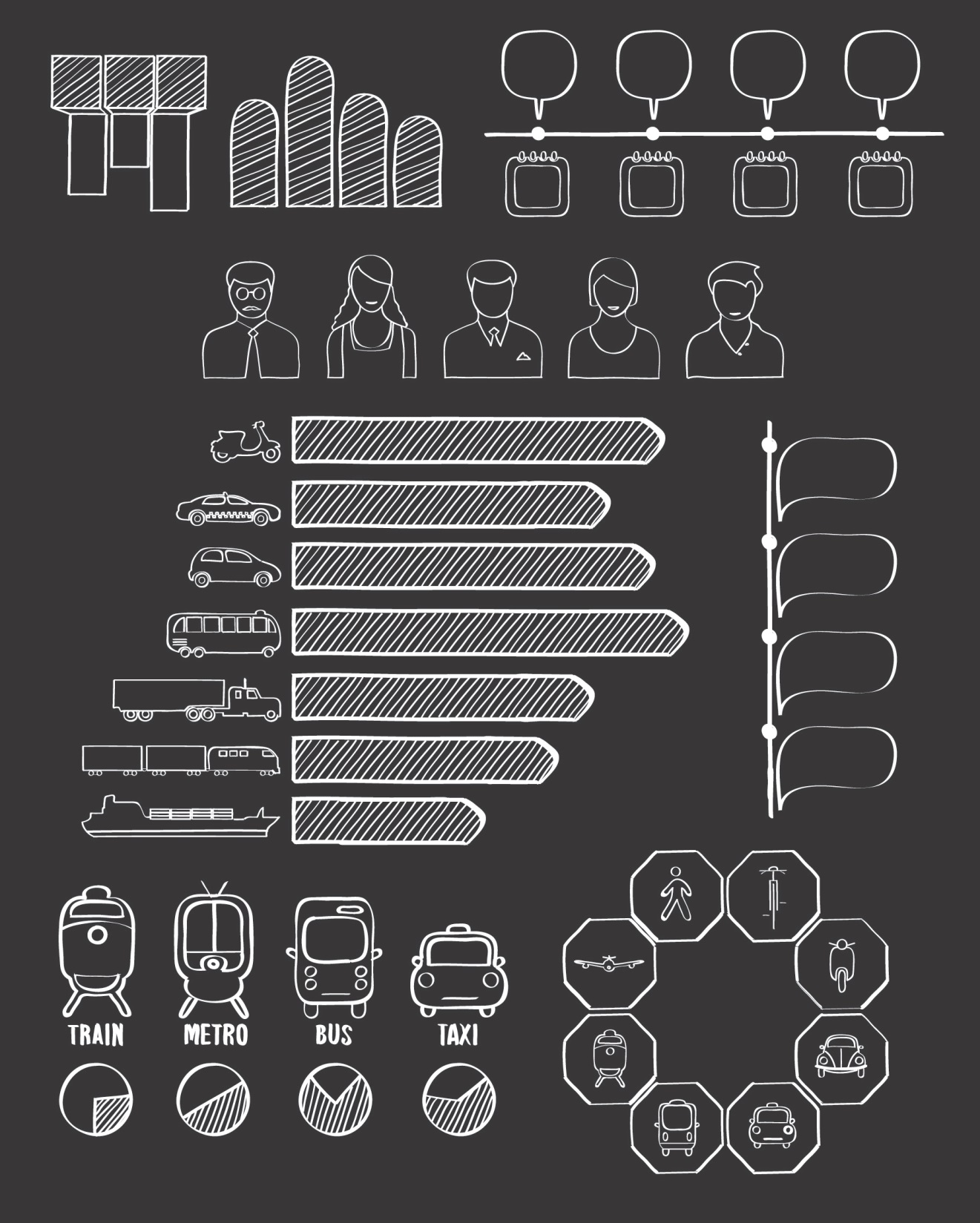 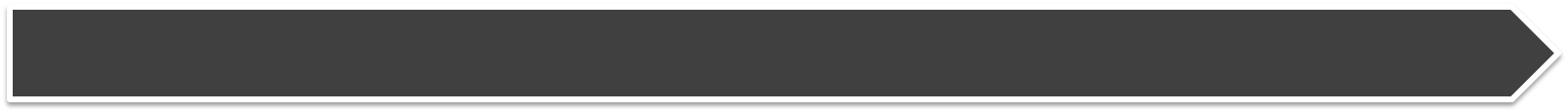 Conhecimento da competição*
Trabalha/trabalhou no Sebrae : 1,1%
Games: 0,6%
*Como você ficou sabendo da competição?
66
Base: 176 Respondentes/182 Respostas
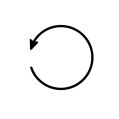 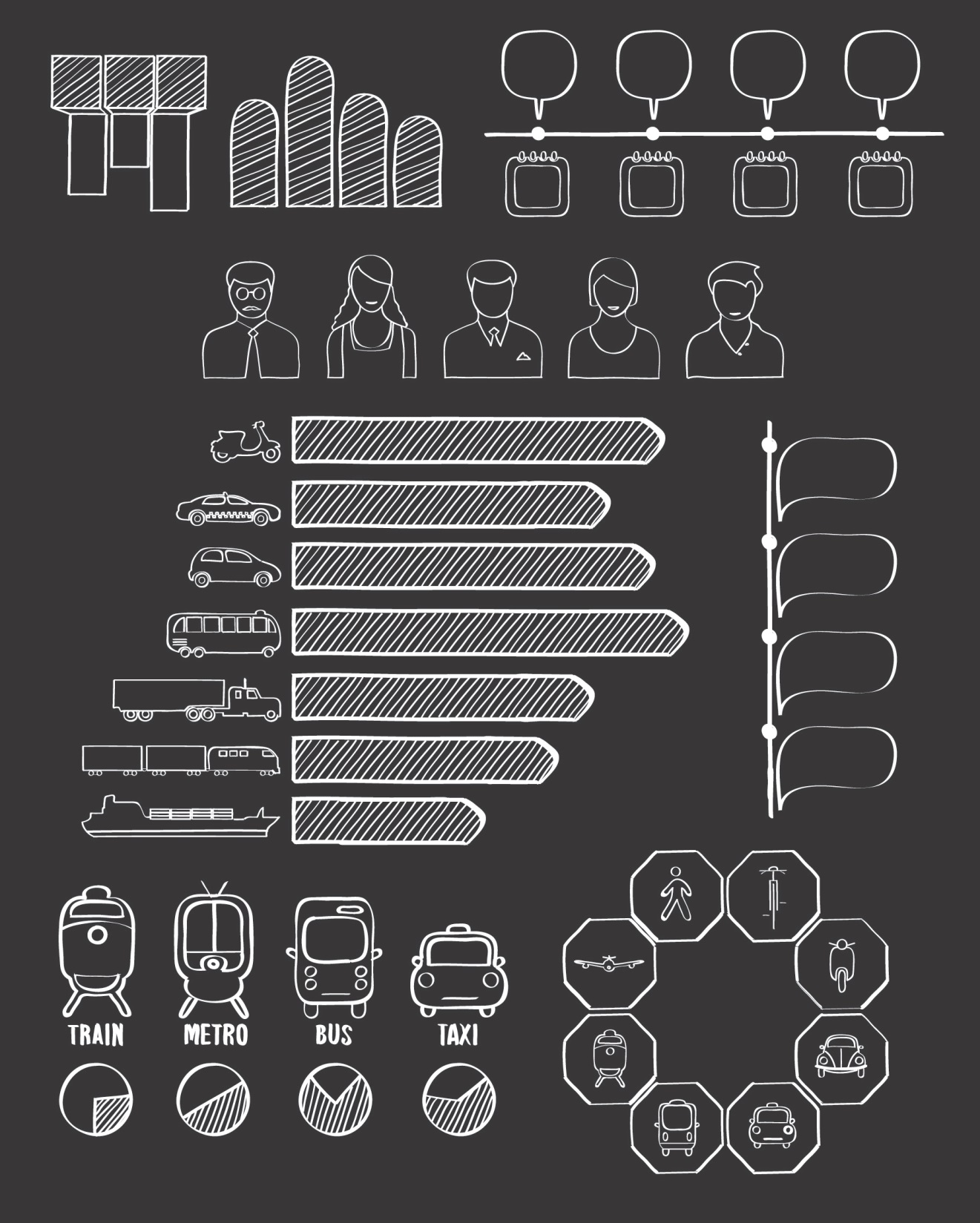 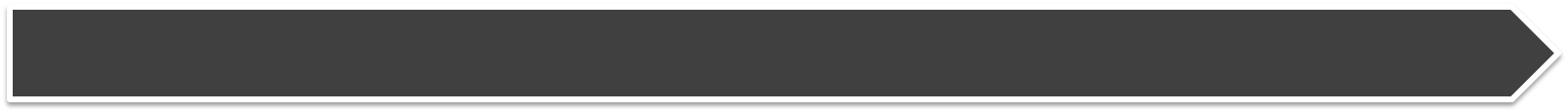 Recomendação do curso/treinamento*
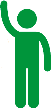 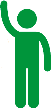 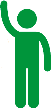 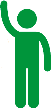 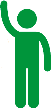 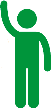 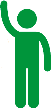 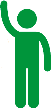 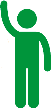 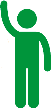 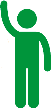 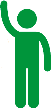 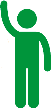 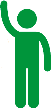 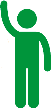 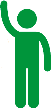 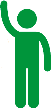 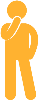 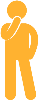 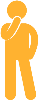 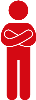 83,8%
11,2%
5%
NPS 2015
74,8%
NPS 2016
78,8%
* De 0 a 10, qual a probabilidade de o(a) Sr(a) recomendar ocurso/treinamento realizado para outras escolas/professores? Considere que a nota 0 significa “não recomendaria de forma alguma” e a nota 10 “com certeza recomendaria”.
67
Base: 176
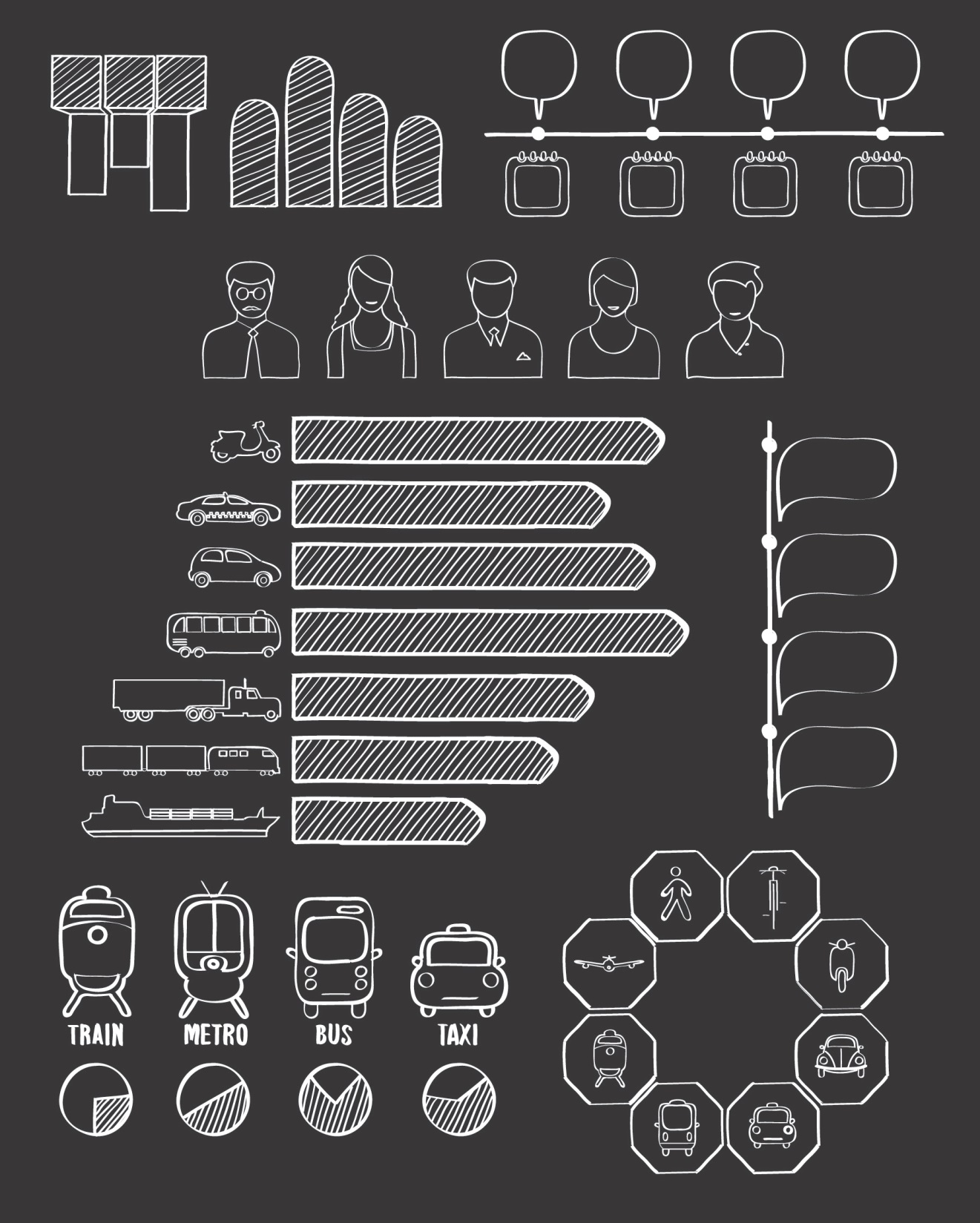 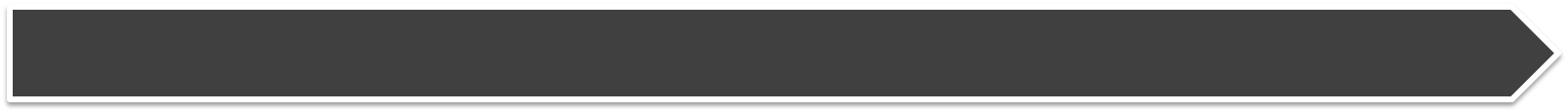 Avaliação da satisfação*
Todas as médias aumentaram em comparação a 2015, situando-se em elevado patamar.
* Dê uma nota de 0 a 10 para o seu nível de satisfação em relação aos aspectos/quesitos, abaixo, sendo que 0 significa “ficou totalmente insatisfeito(a)” e 10, que você “ficou totalmente satisfeito(a)”.
68
Base: 176  NR/NS: 5¹; 1²; 2³; 2⁴; 3⁵
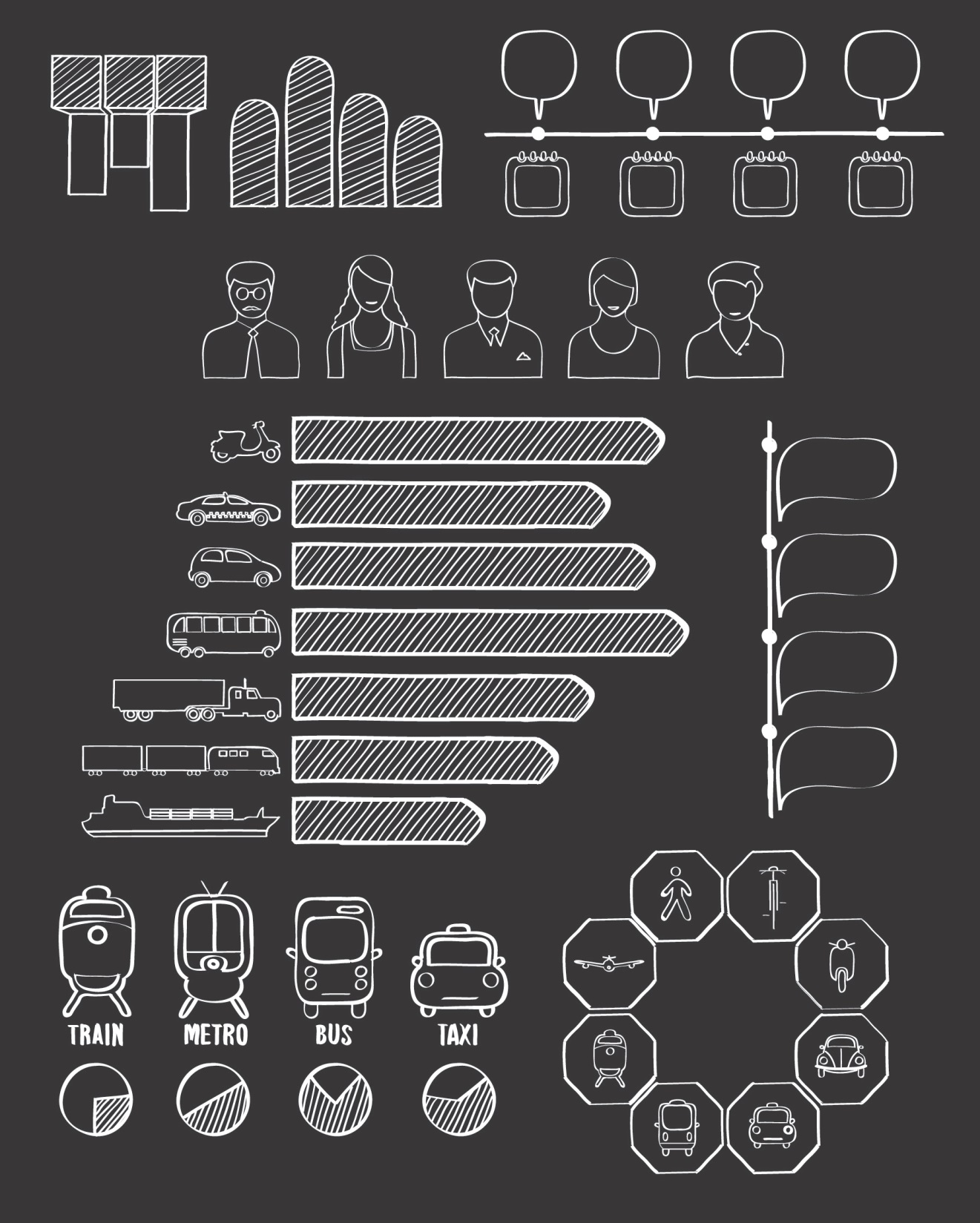 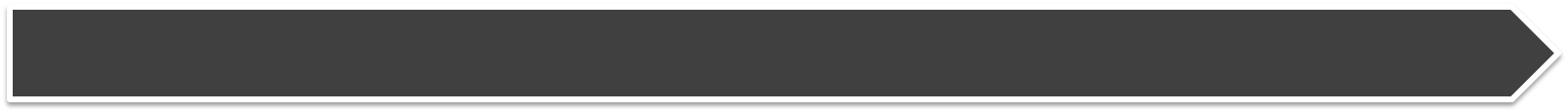 Avaliação da satisfação com as atividades*
As médias neste ano foram levemente superiores as do ano passado, mantendo-se em elevado patamar.
* Dê uma nota de 0 a 10 para o seu nível de satisfação em relação às atividades da competição, sendo que 0 significa “ficou totalmente insatisfeito(a)” e 10, que você “ficou totalmente satisfeito(a)”.
69
Base: 176  NR/NS: 1¹; 4²; 7³; 14⁴; 9⁵
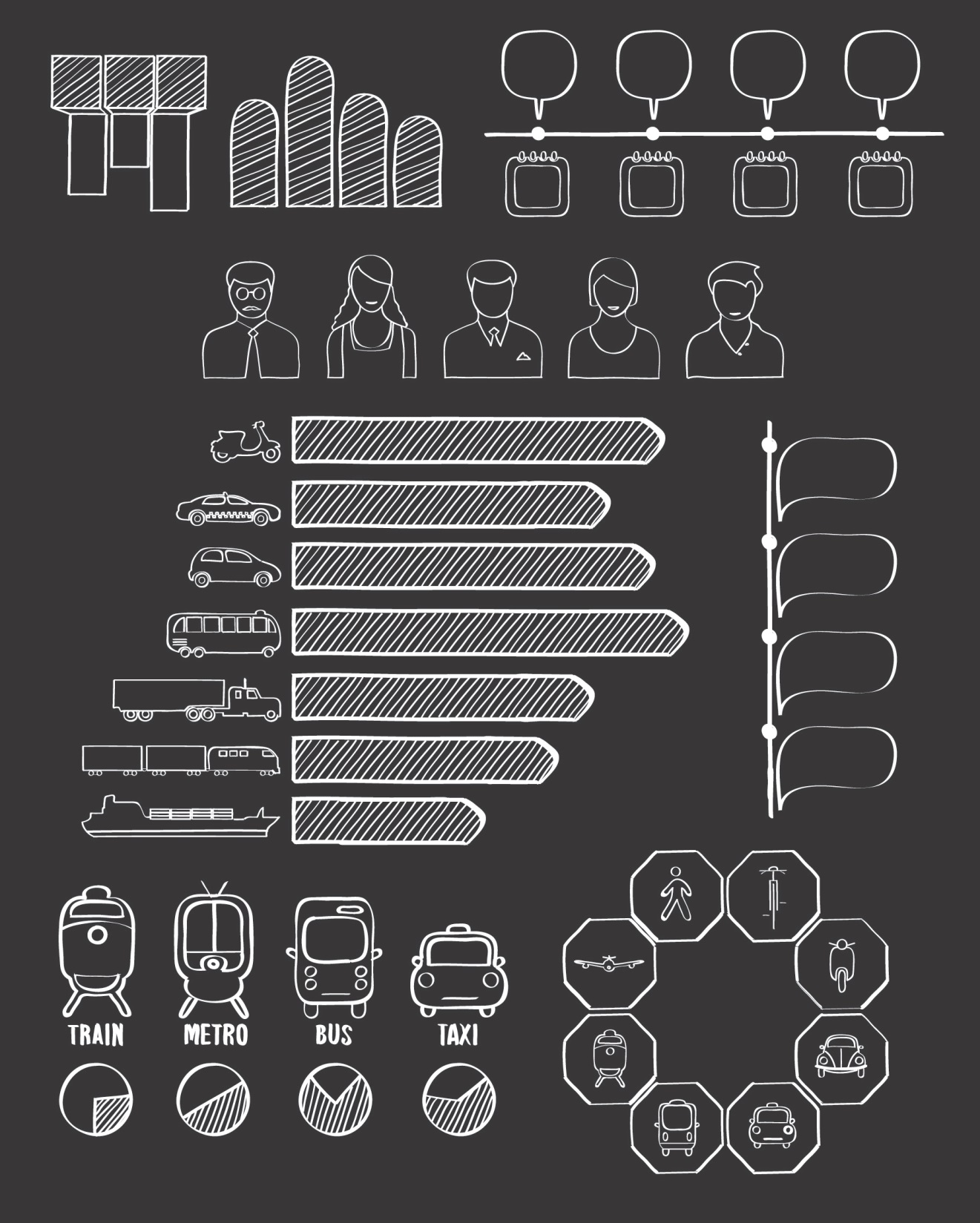 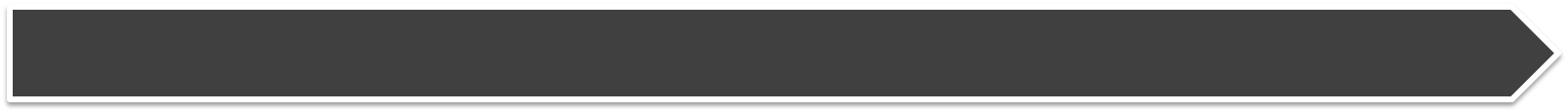 Importância do “Desafio” para um futuro empreendedor*
Pouca diferenciação foi encontrada na comparação entre os anos de 2015 e 2016, mantendo-se elevada proporção de atribuição de importância do Desafio Empreendedor para o futuro.
*Você considera que a participação no Desafio foi fundamental para que você pense em tornar-se empreendedor agora ou em um futuro próximo?
Base: 513  NR/NS:6
Base: 176 NR/NS:4
70
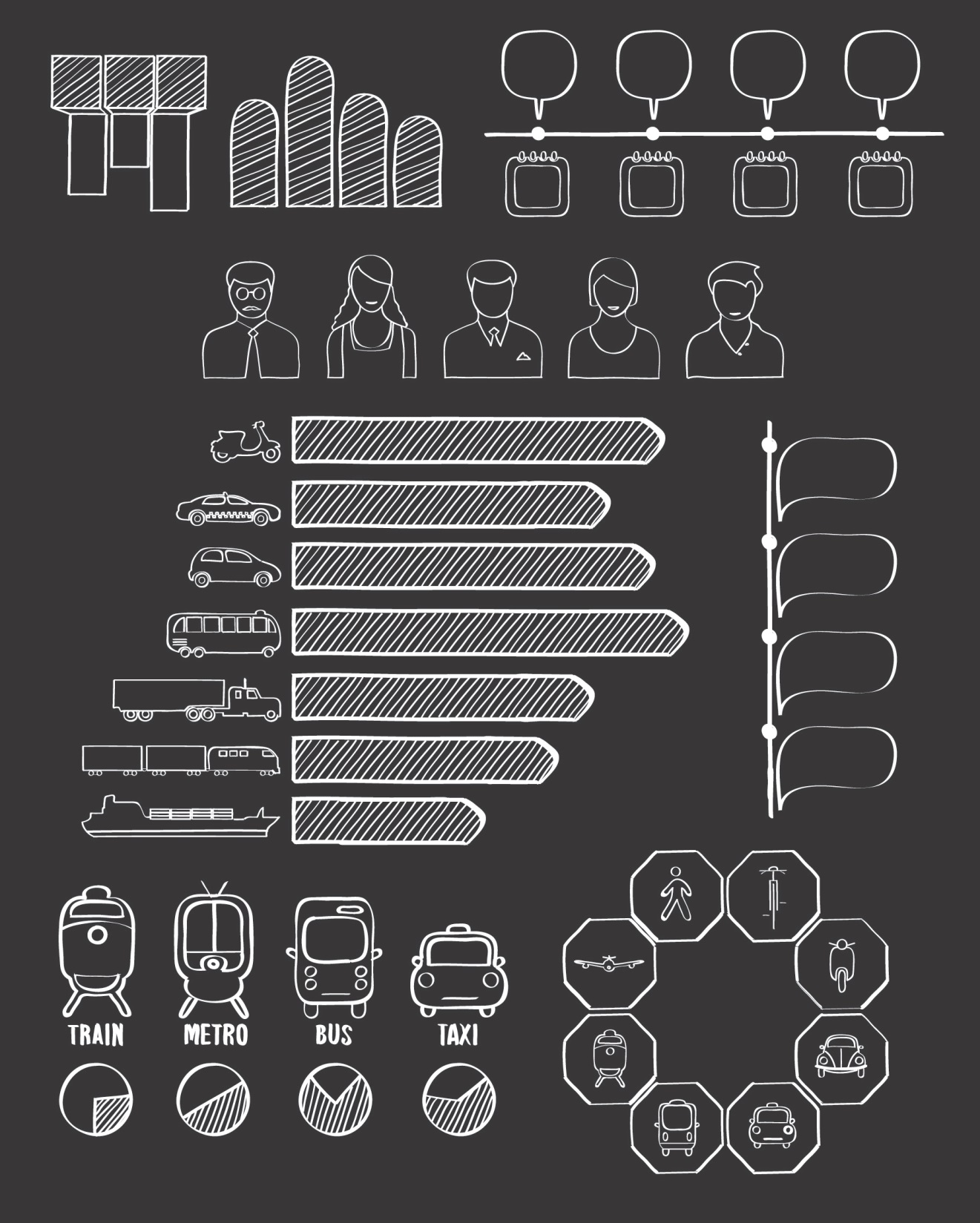 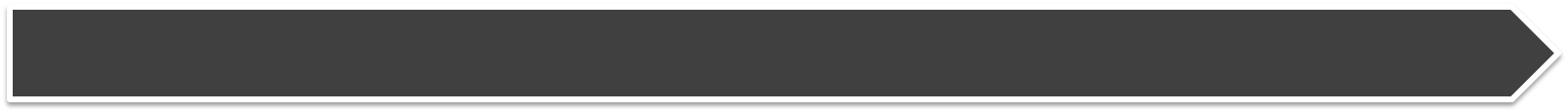 Preparação para enfrentar desafios*
Não houve diferença entre os anos, mantendo-se elevada proporção de alunos que se sentem preparados para enfrentar os desafios do mundo do trabalho.
*Você considera que, após participar do Desafio, está mais preparado para enfrentar os desafios no mundo do trabalho ou para se tornar um empreendedor (atualmente ou no futuro)?
Base: 513  NR/NS:8
Base: 176 NR/NS:2
71
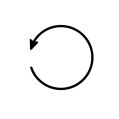 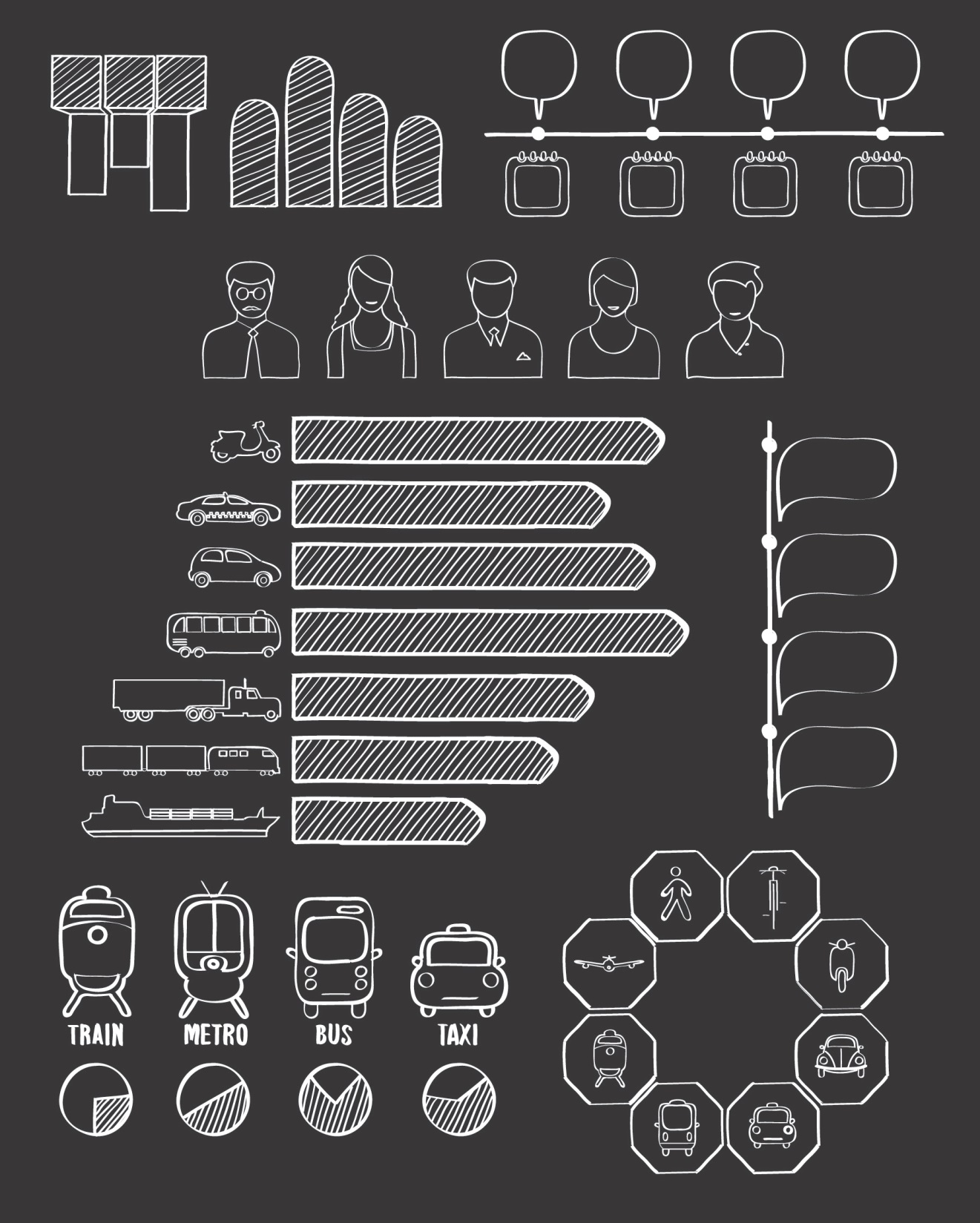 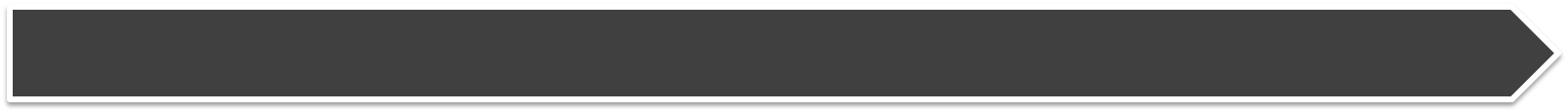 Aplicação prática dos conhecimentos*
Média 2015
8,58
Média 2016
8,88
*Dê uma nota de 0 a 10 para avaliar se os resultados do Desafio foram positivos ou não para os alunos que participaram da competição. A nota 0 significa que “os resultados não foram positivos” e a nota 10 que “os resultados foram muito positivos.”
72
Base: 176  NR:1
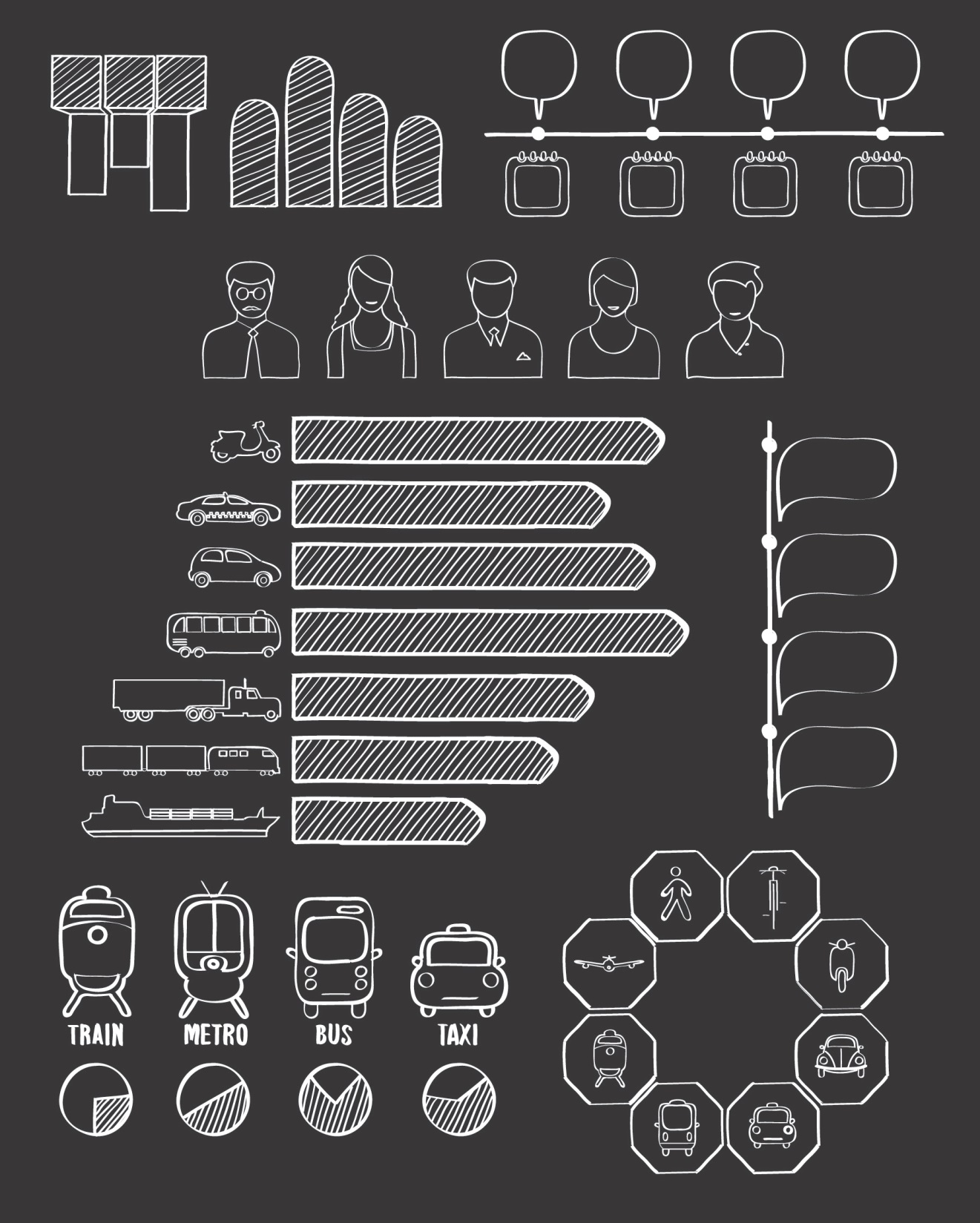 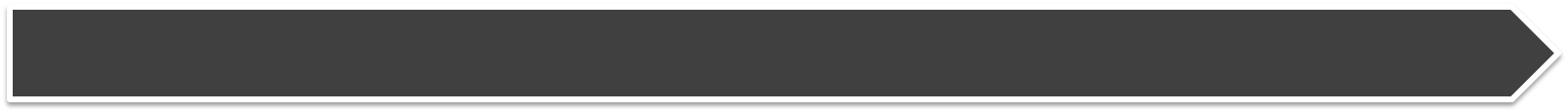 Sugestões de melhorias para a competição*
Maior carga horária: 1,2% 
Aplicativo: 1,1%
Maior interação 1,1%
*A partir da sua experiência, quais as sugestões que você daria para a melhoria 
da competição?
73
Base: 176 Respondentes/448 Respostas
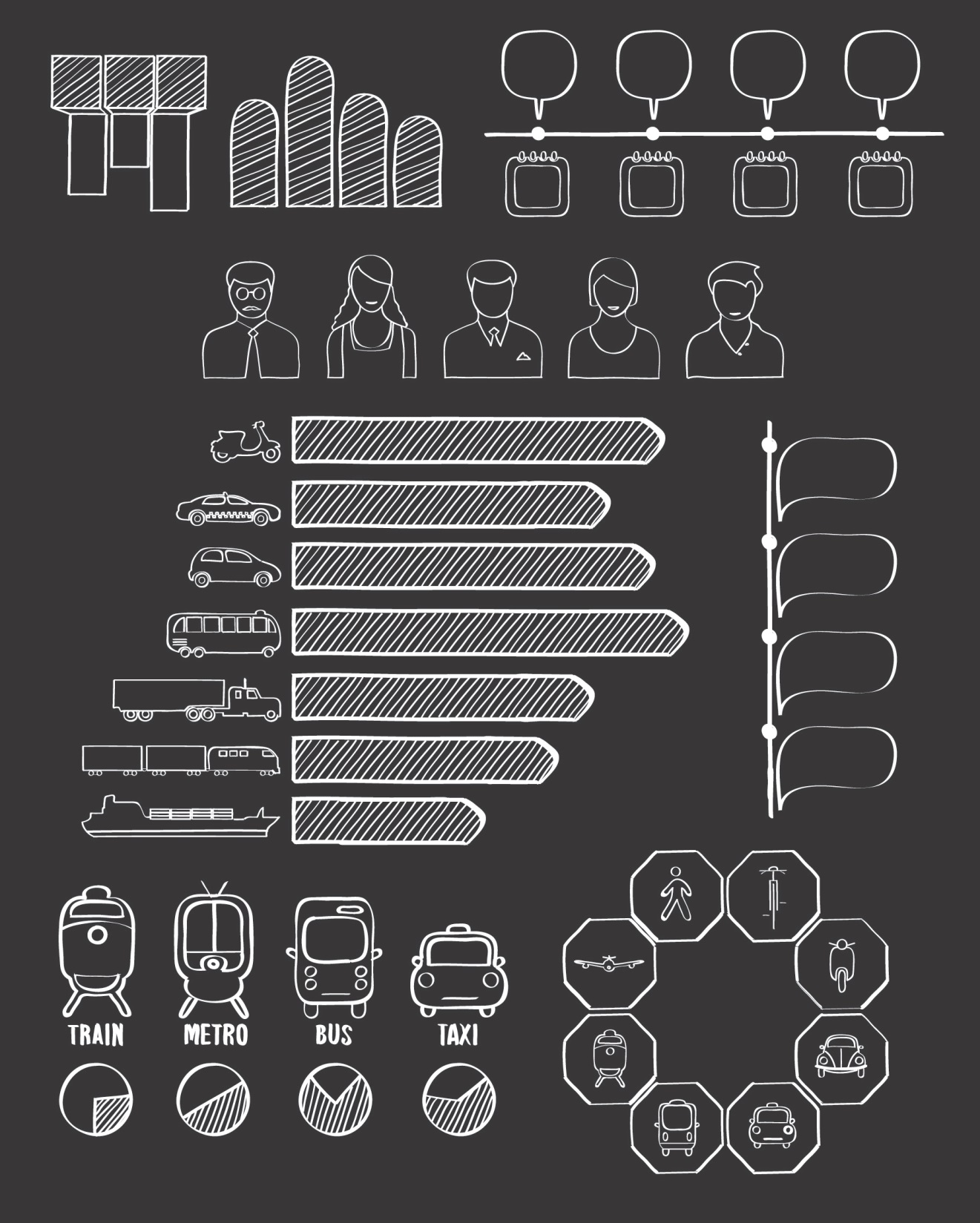 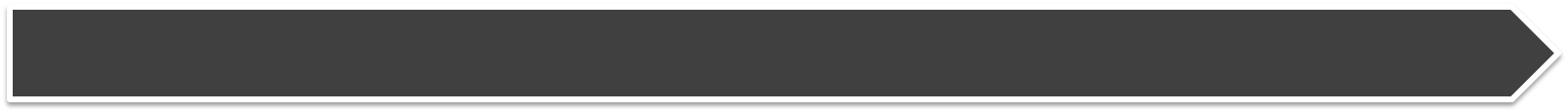 Influência do curso em escolhas para o futuro*
Os resultados sobre a influência da participação no curso e a preparação para o futuro foi igual em ambas as pesquisas, indicando elevada proporção de concordância.
*O fato de você ter participado do curso tem influenciado as suas escolhas a respeito do seu futuro, dos projetos que pretende realizar na sua vida?
Base: 513  NR/NS:5
Base: 176 NR/NS:2
74
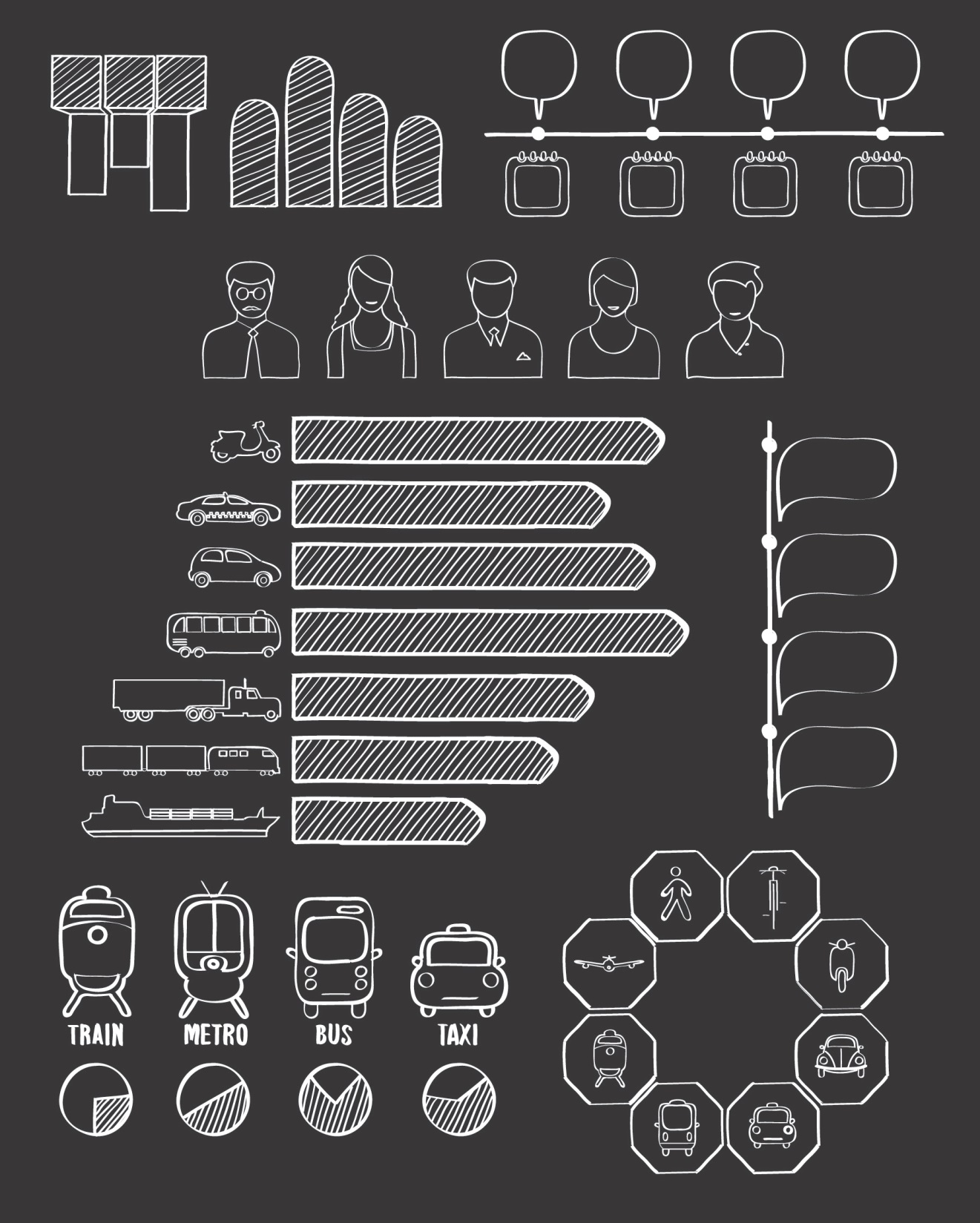 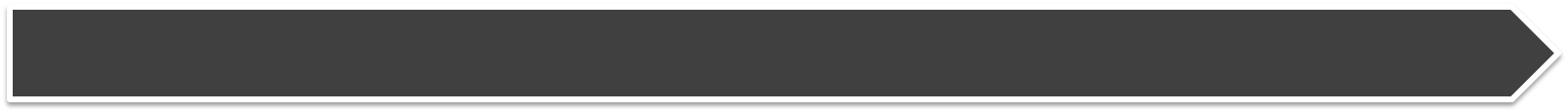 Influência do curso em escolhas para o futuro*
Mais foco: 0,8%
Mais iniciativa: 0,8%
Influência positiva: 0,7%
*Como sua participação no curso tem influenciado as suas escolhas a respeito do seu futuro?
75
Base: 176 Respondentes/289 Respostas
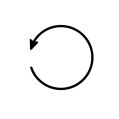 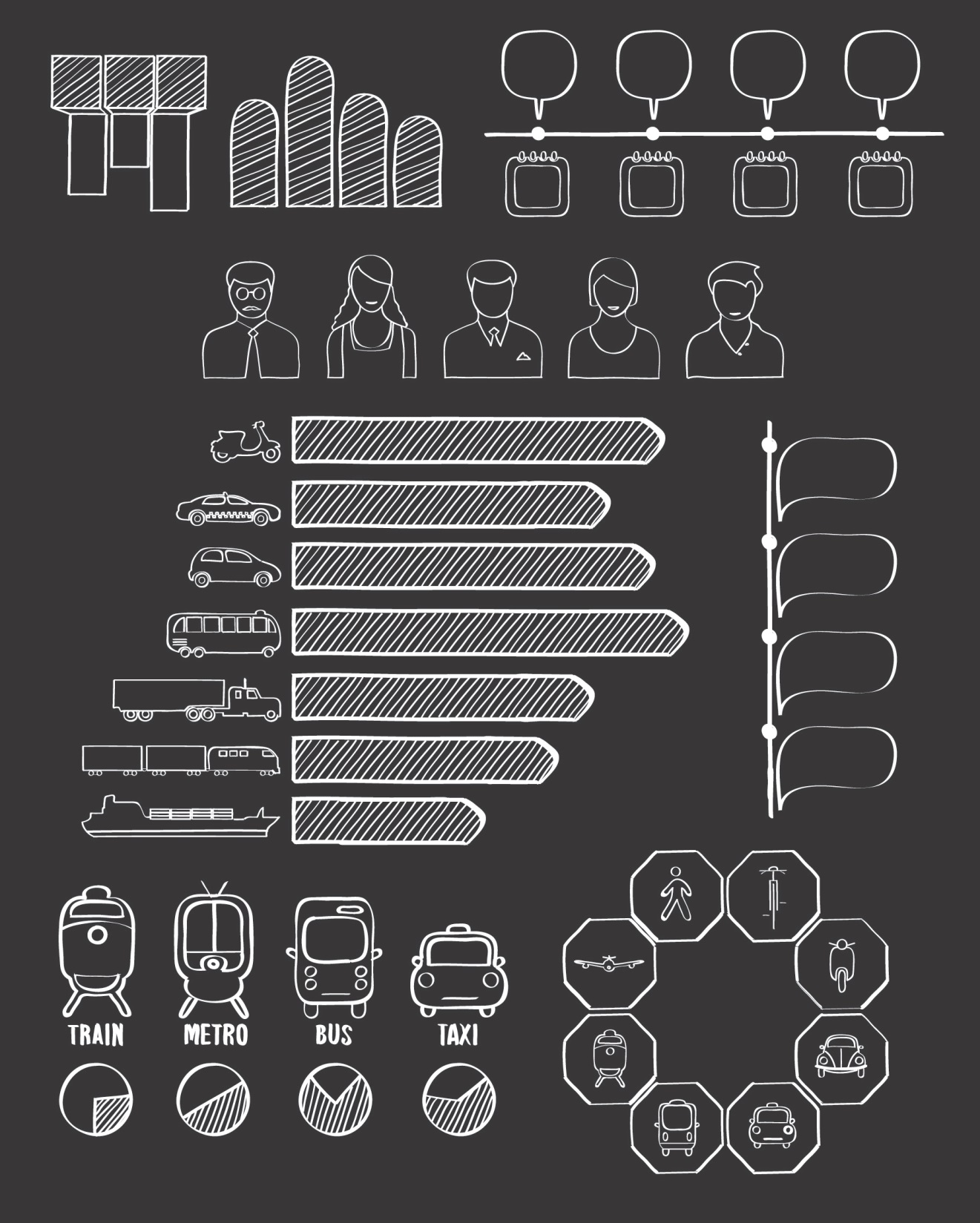 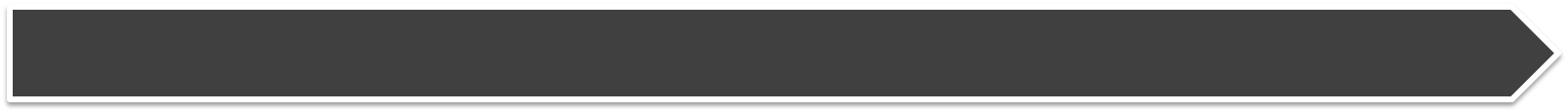 Contribuição para escolhas no futuro*
Incentivo: 1,1%
Desenvoltura: 0,6%
*Como sua participação no curso tem influenciado as suas escolhas a respeito do seu futuro?
76
Base: 176 Respondentes/404 Respostas   NR: 2
Considerações Finais
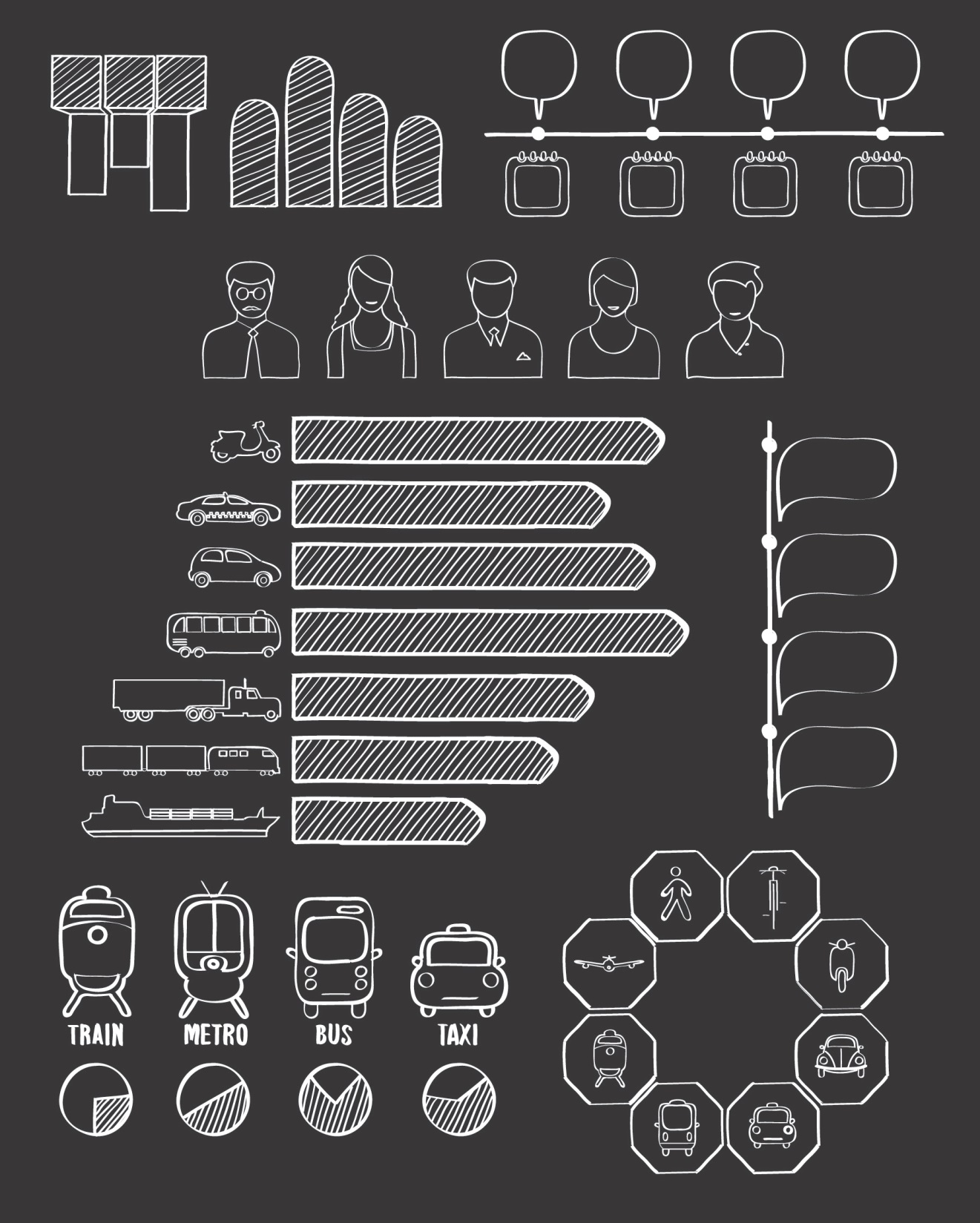 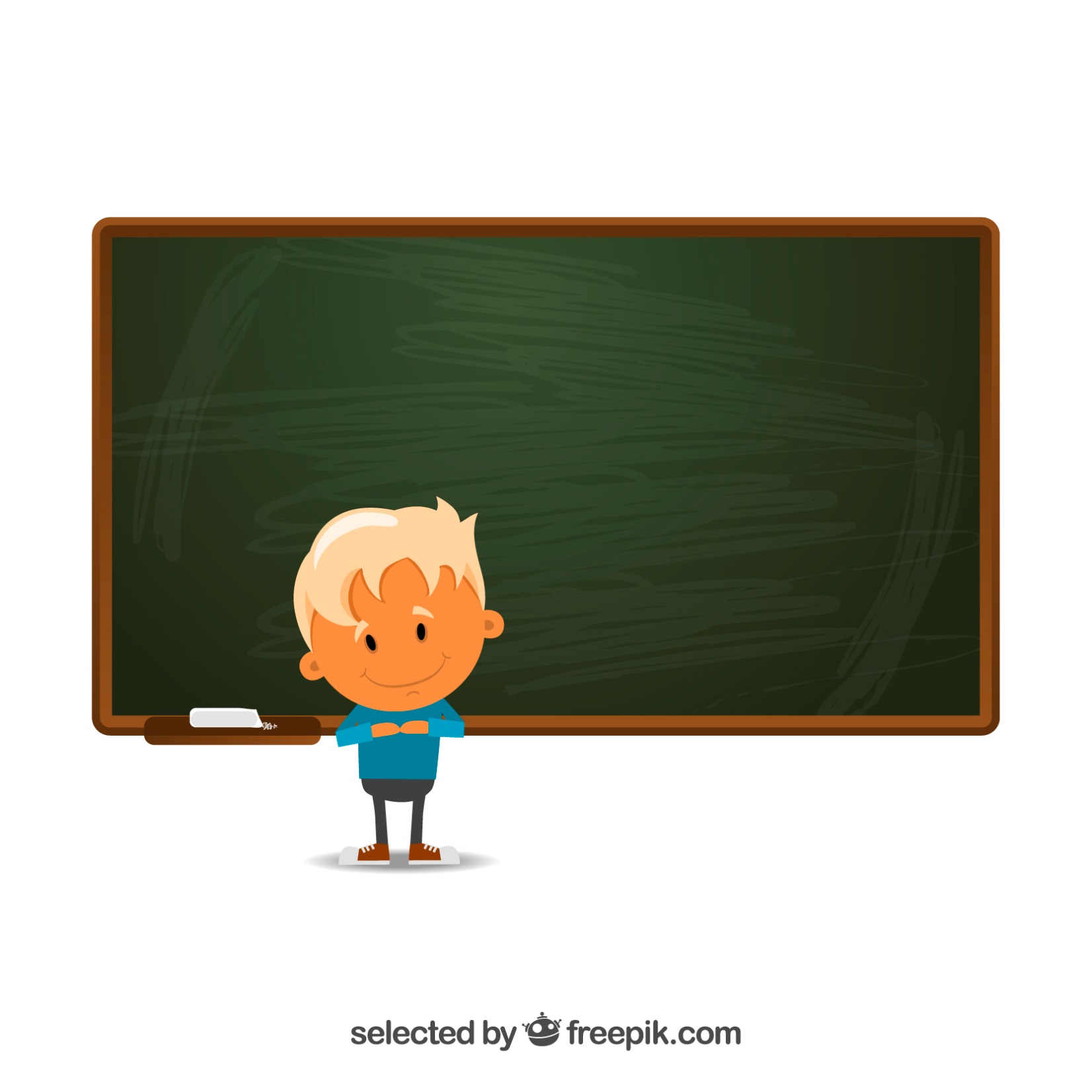 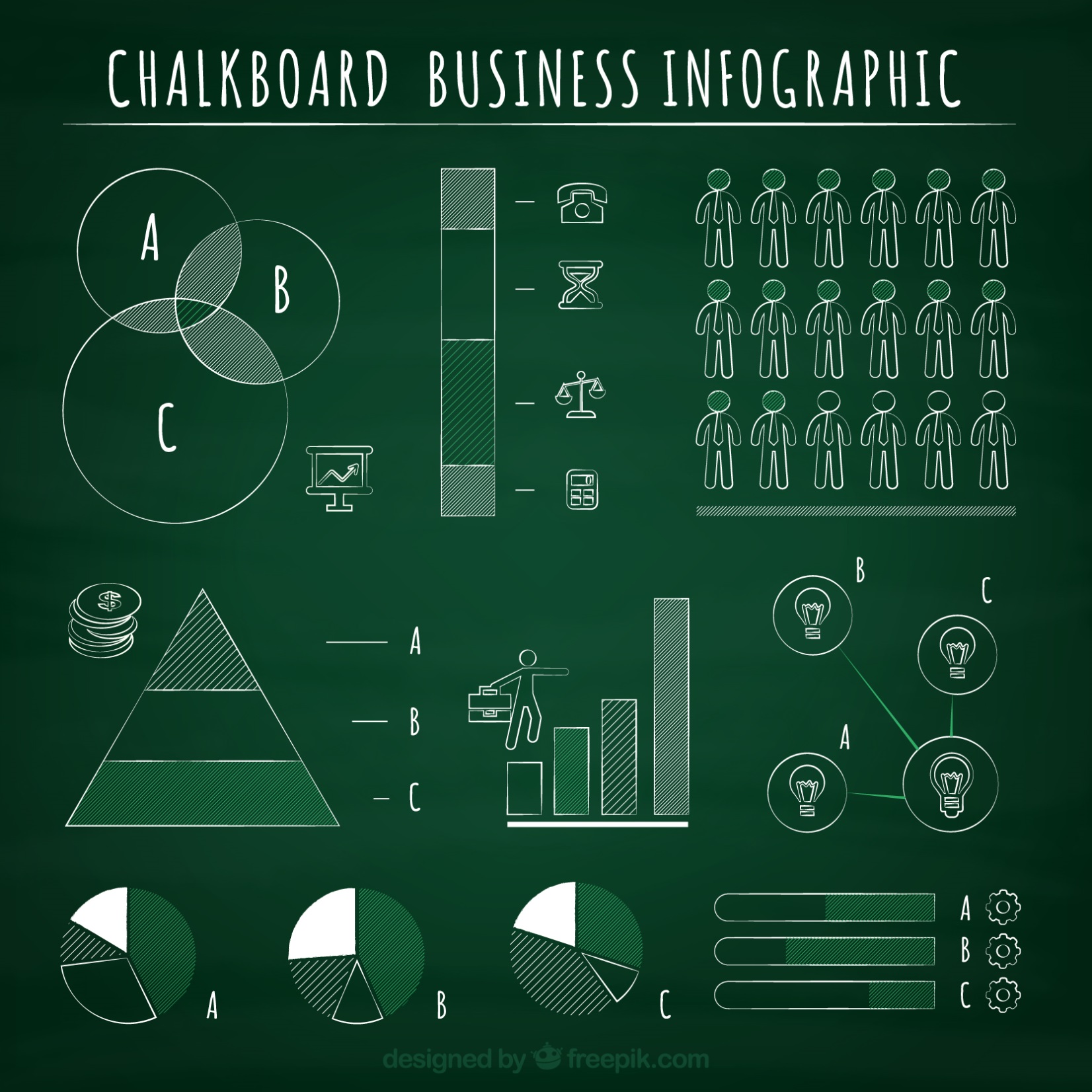 77
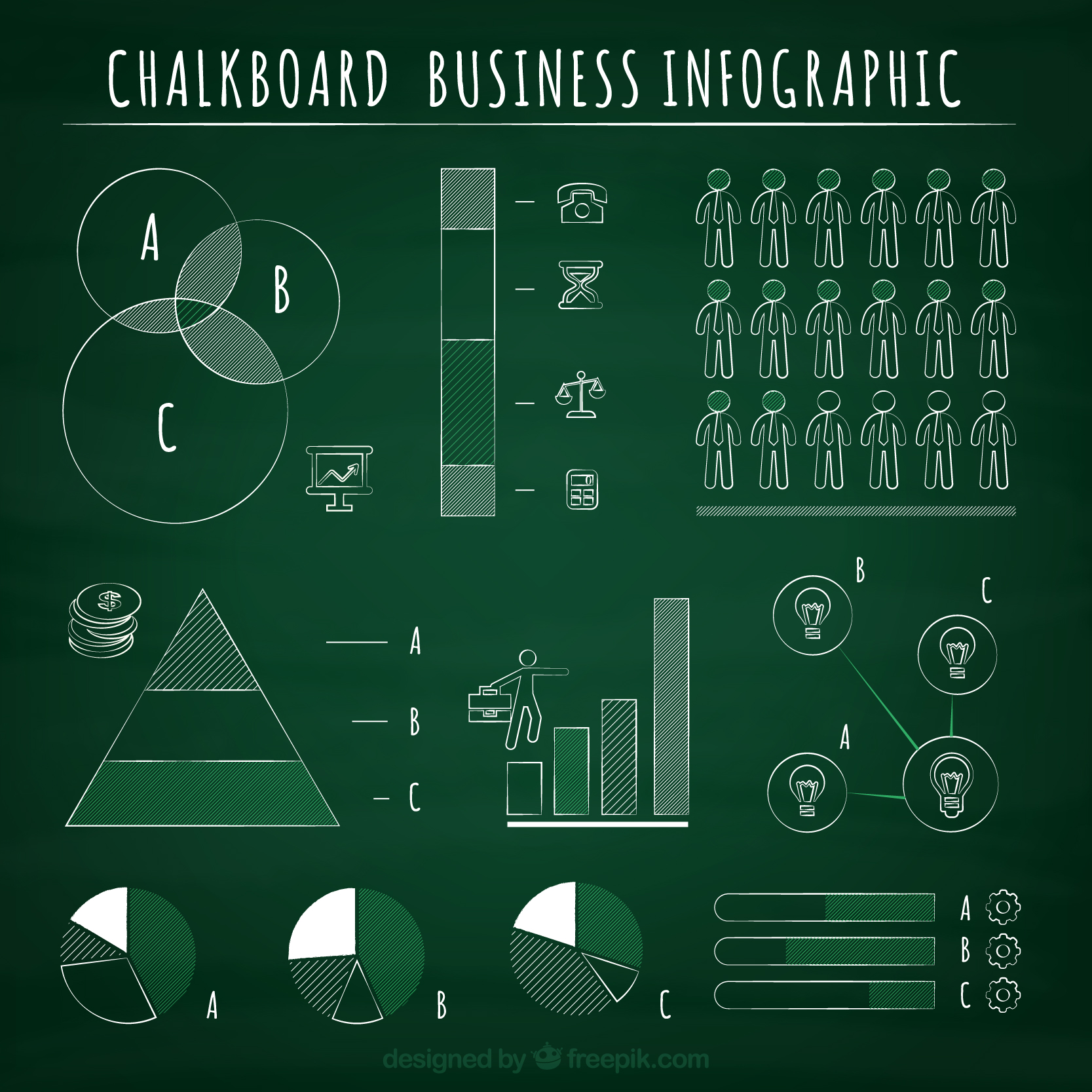 Apontamentos
Todos os segmentos demonstraram estar muito satisfeitos com o PNEE, tendo sido encontrados para os diferentes aspectos avaliados proporções e notas muito elevadas;
A menor nota atribuída refere-se ao segmento dos professores no quesito de
aplicação prática do conhecimento, obtendo média de 7,64, 
sendo que 8,6% atribuíram nota zero para esse aspecto;
A qualidade do conteúdo foi o item mais valorizado
pelos três segmentos;
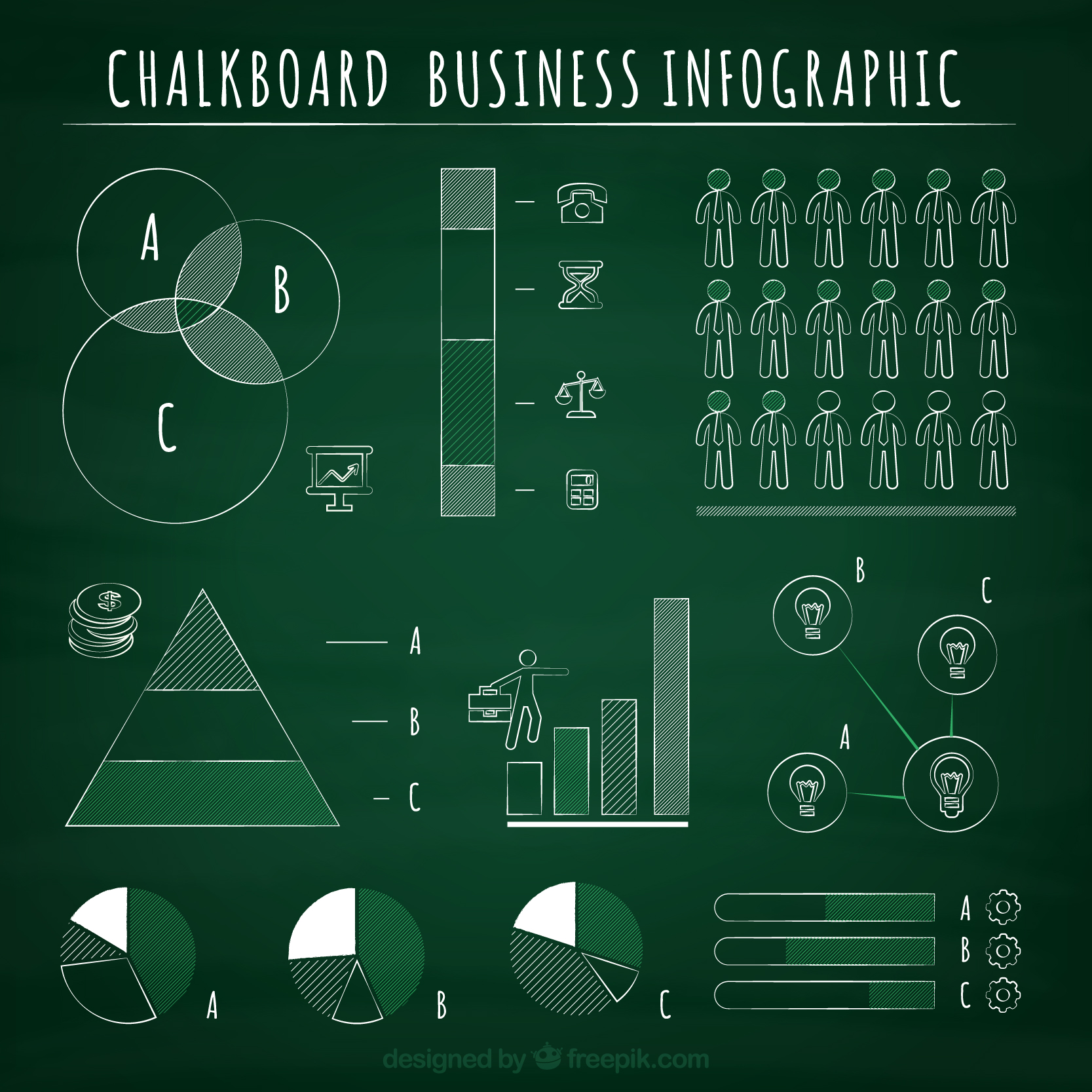 Avaliações elevadas
Qualidade do conteúdo
Dificuldades na aplicação prática dos conhecimentos por parte dos professores
78
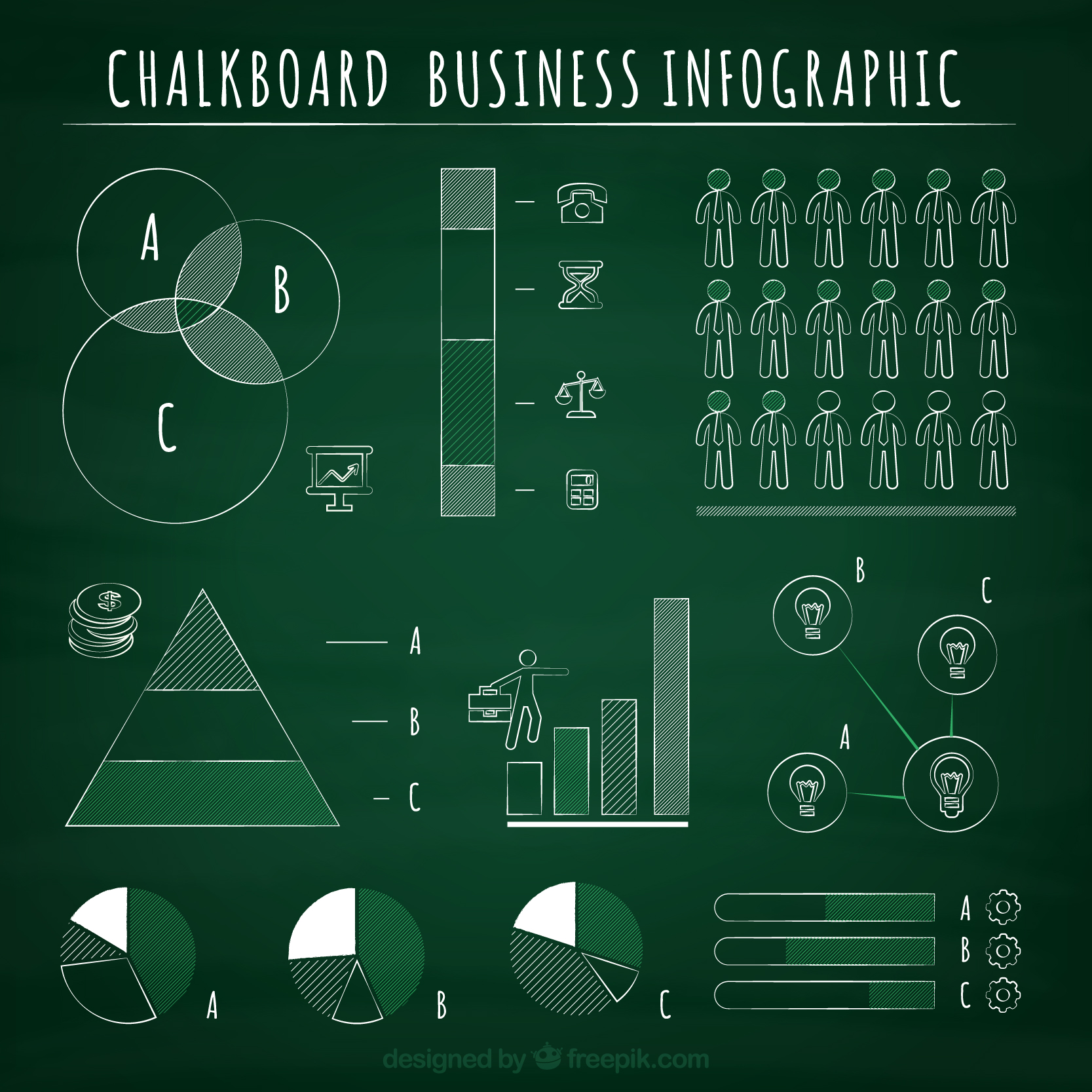 Apontamentos
O número de participantes com dúvidas reduziu em comparação ao ano anterior;
Um em cada 4 professores tem alguma dúvida sobre o conteúdo;
A elevada satisfação com o suporte recebido pelo Sebrae foi semelhante em todos
os perfis;
A carga horária foi avaliada como insuficiente por 38,3% 
dos professores;
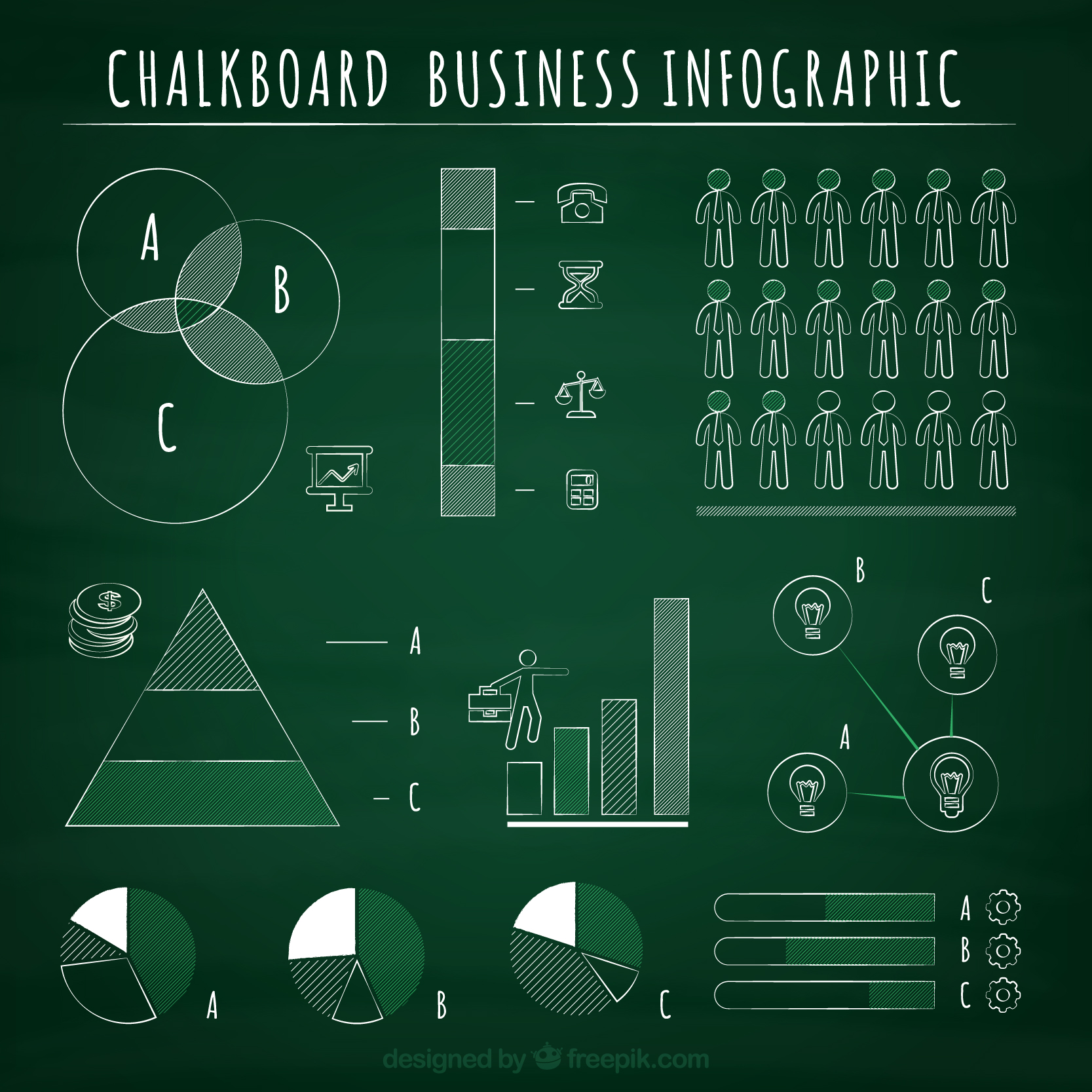 Maior compreensão
Elevado nível de satisfação com o suporte
Professores com dúvidas
Carga horária insuficiente
79
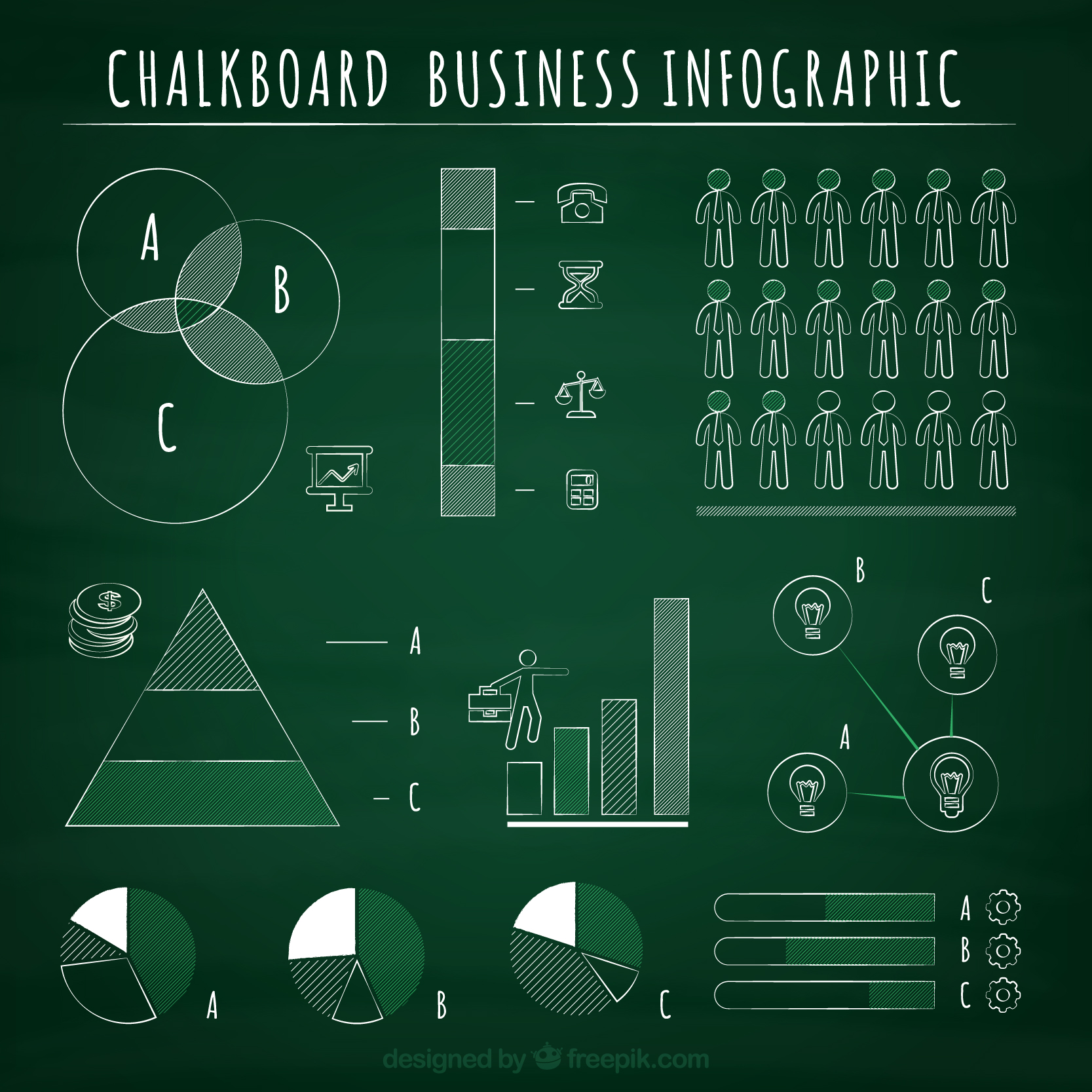 Apontamentos
As principais dificuldades no repasse dos conhecimentos são relativas a problemas dos alunos;
Apesar de haver elevada proporção de identificação de mudança no comportamento dos alunos, neste ano, ela foi menor em comparação à 2015;
O número de professores que deseja empreender diminuiu, 
provavelmente devido a atual crise;
O NPS dos professores reduziu de 85,8% para 81,5%;
Já o NPS dos alunos do Desafio Universitário 
Empreendedor cresceu de 74,8% para 78,8%.
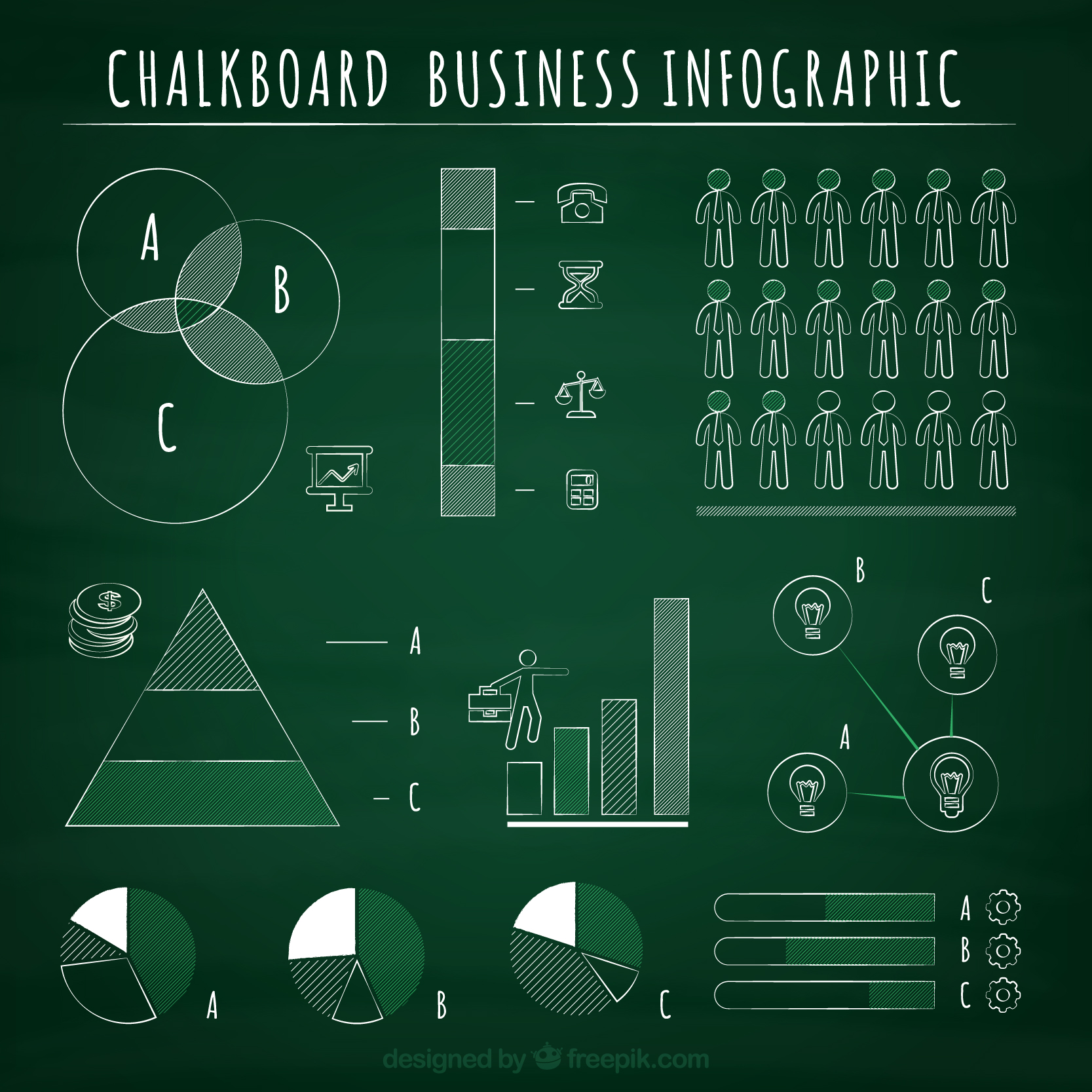 As dificuldades no repasse do conhecimento são problemas dos alunos
Redução no NPS dos professores
80
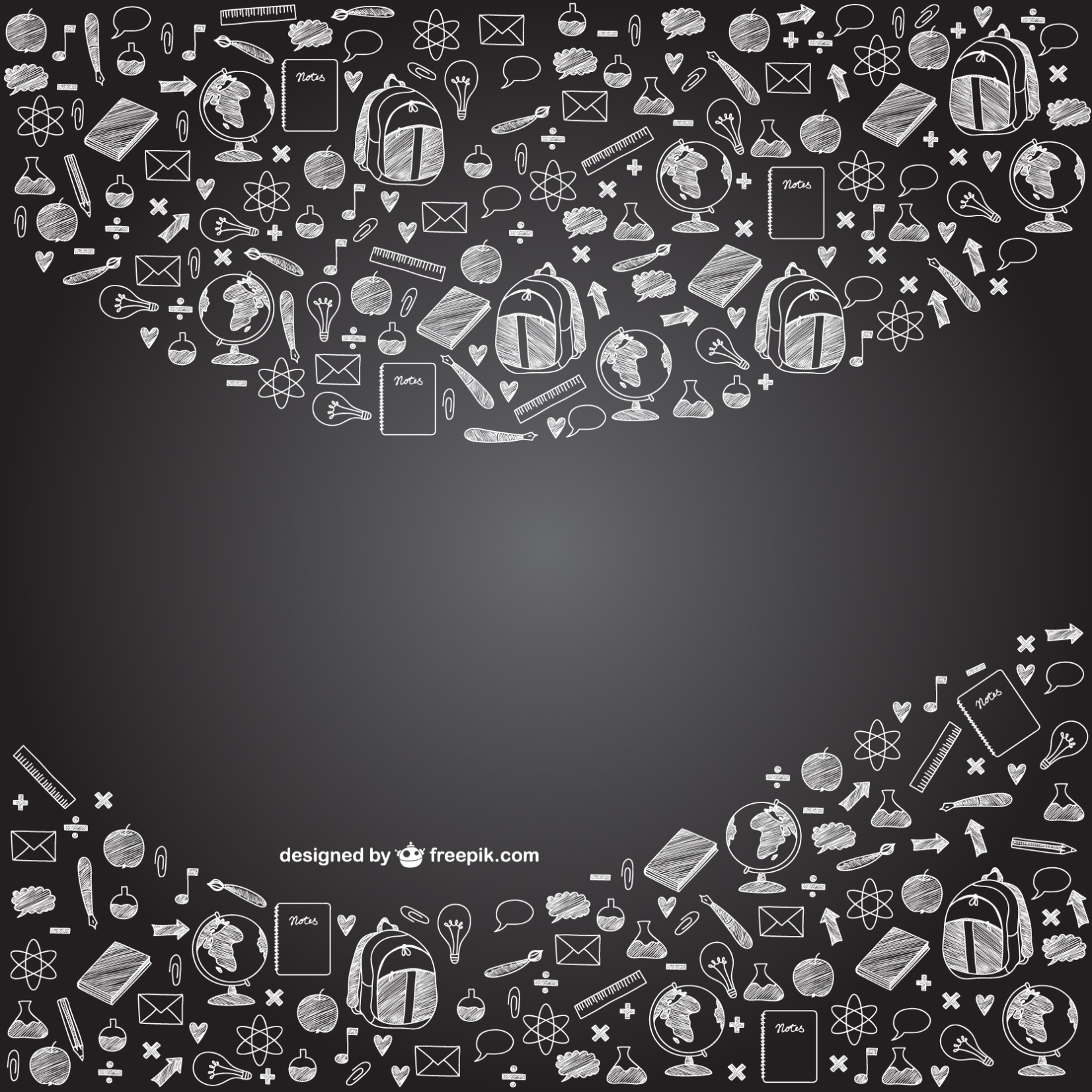 Analistas da UGE responsáveis pela pesquisa:

Paulo Jorge de Paiva Fonseca (coordenação)
E-mail: paulo.fonseca@sebrae.com.br

Denis Pedro Nunes
E-mail: denis.pedro@sebrae.com.br
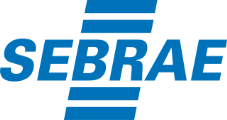 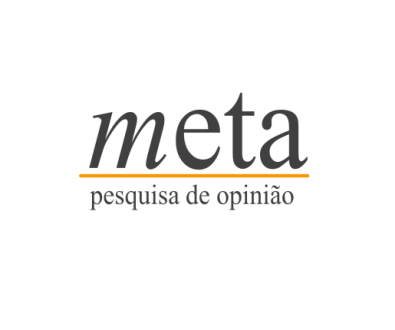